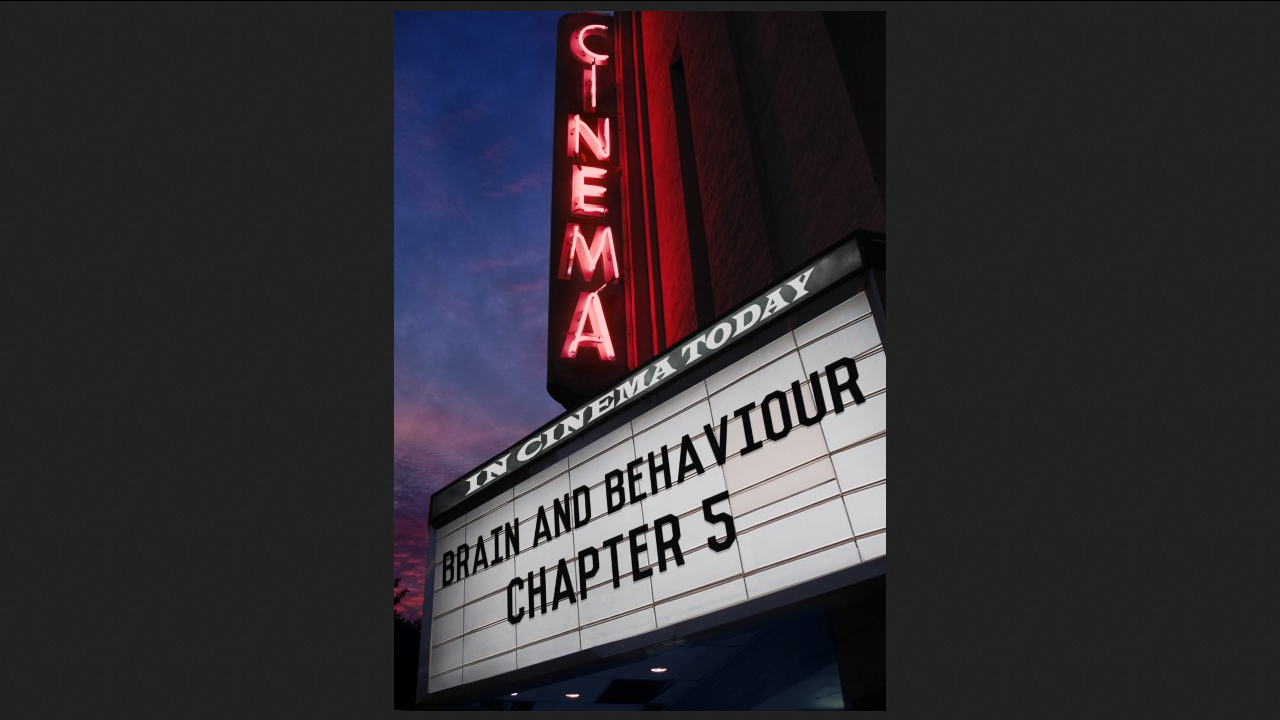 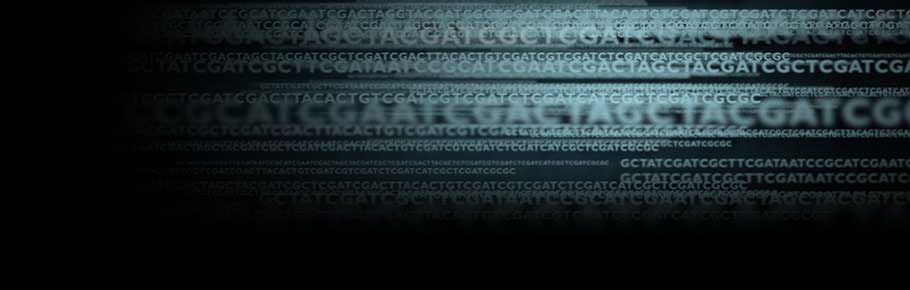 GENETICS
& THE DEVELOPMENT OF THE HUMAN BRAIN
Christian Agrillo
CHAPTER 5
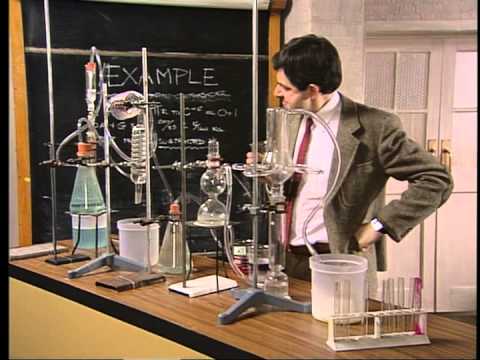 We are going to talk about..
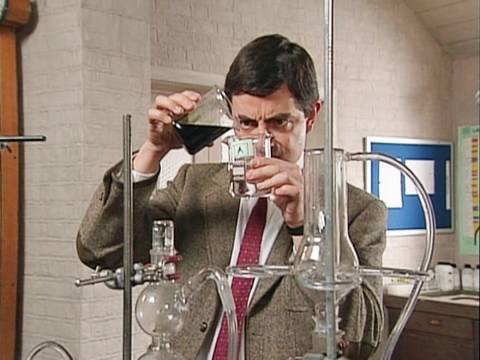 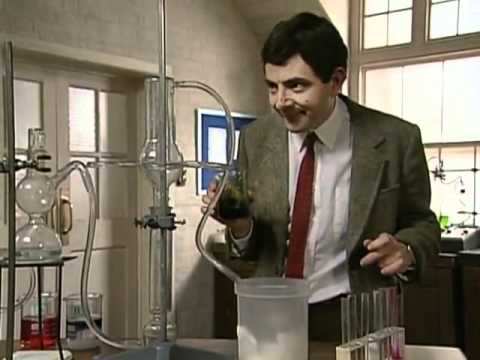 Genetics and Behaviour
DNA structure
DNA transcription and translation
Genes-Environment interaction
Sources of genetic diversity
2) Development of neural system
    Growth and differentiation of the nervous system
     Effect of experience on development
     Disorders of brain development
     Redevelopment in response to damage
     The adult nervous system
CHAPTER 5
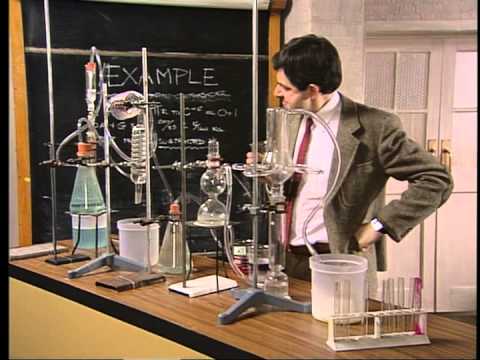 We are going to talk about..
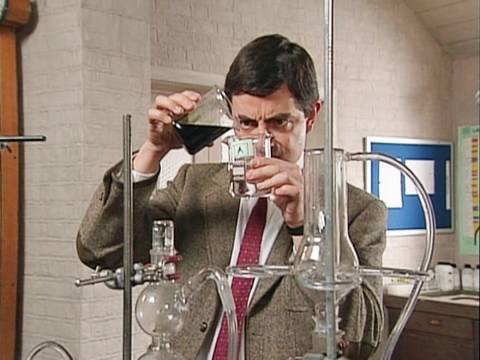 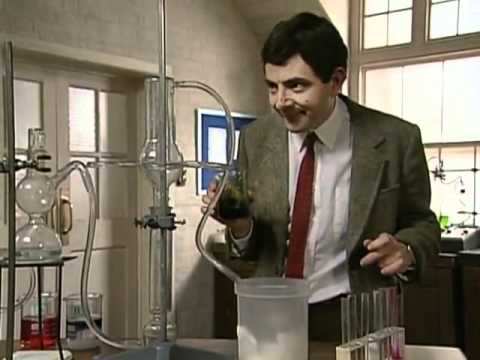 Genetics and Behaviour
DNA structure
DNA transcription and translation
Genes-Environment interaction
Sources of genetic diversity
2) Development of neural system
    Growth and differentiation of the nervous system
     Effect of experience on development
     Disorders of brain development
     Redevelopment in response to damage
     The adult nervous system
CHAPTER 5
The great majority of structures in a cell are proteins or have been made by proteins.
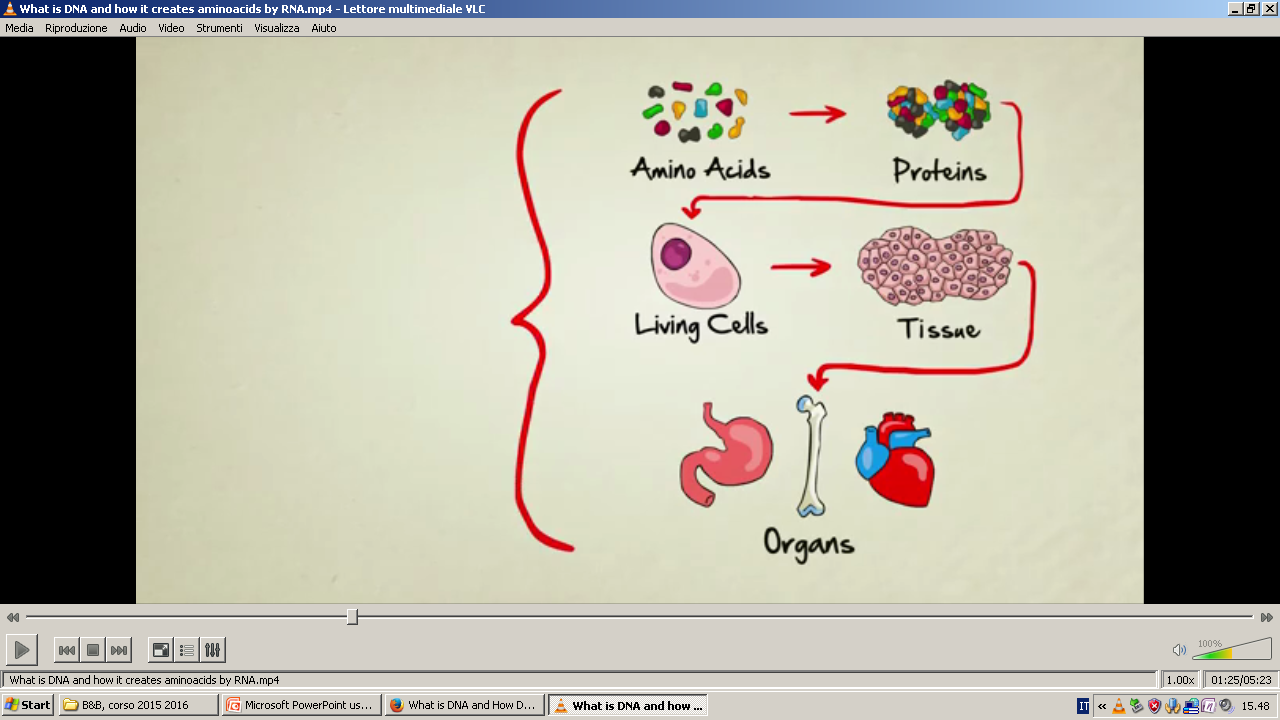 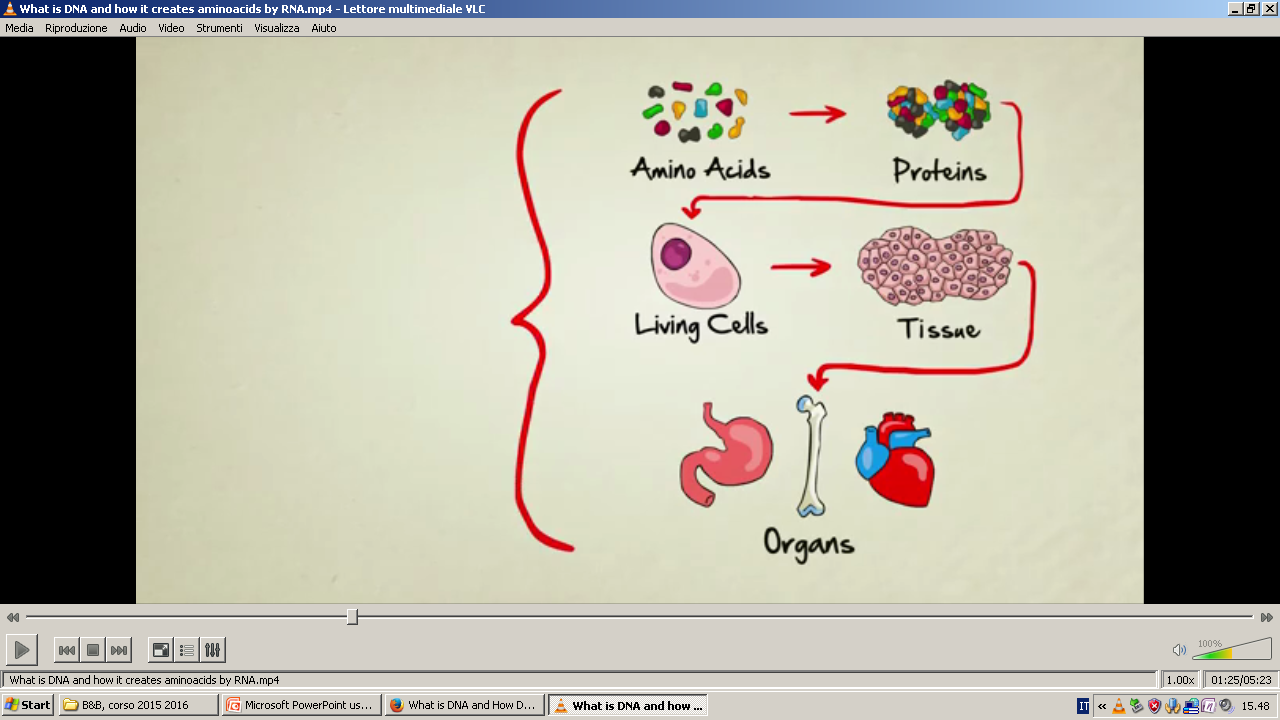 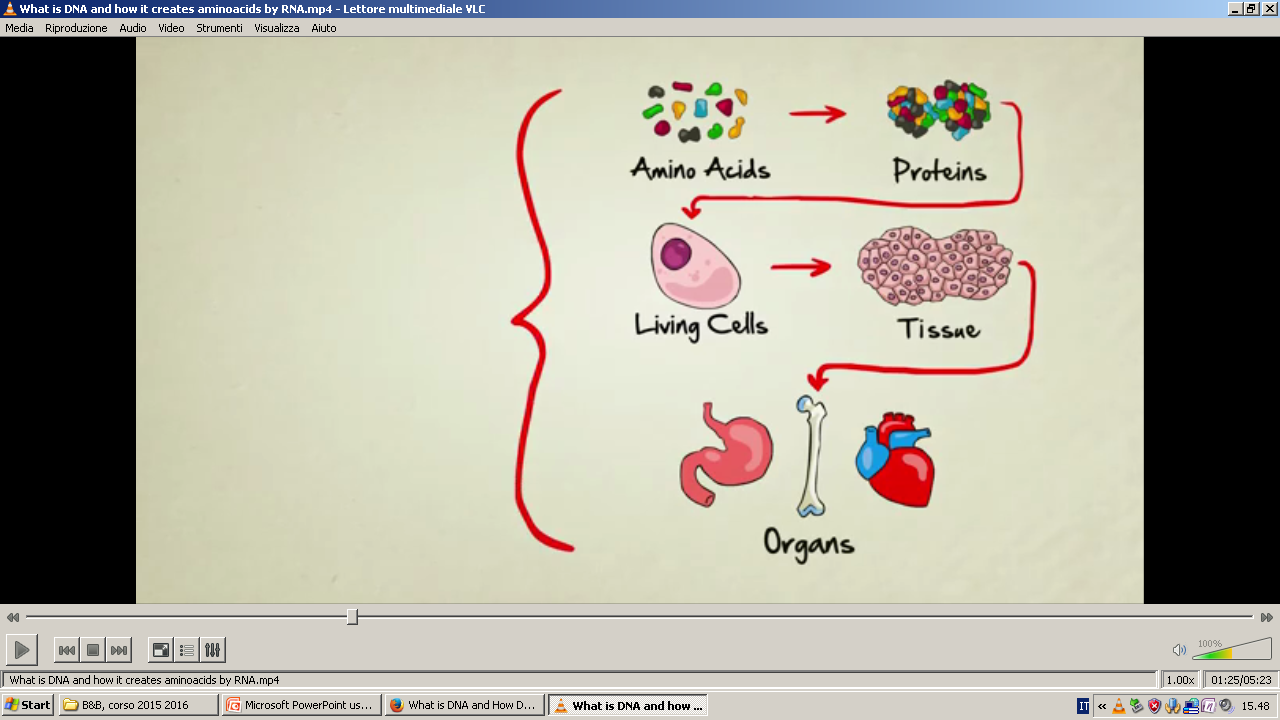 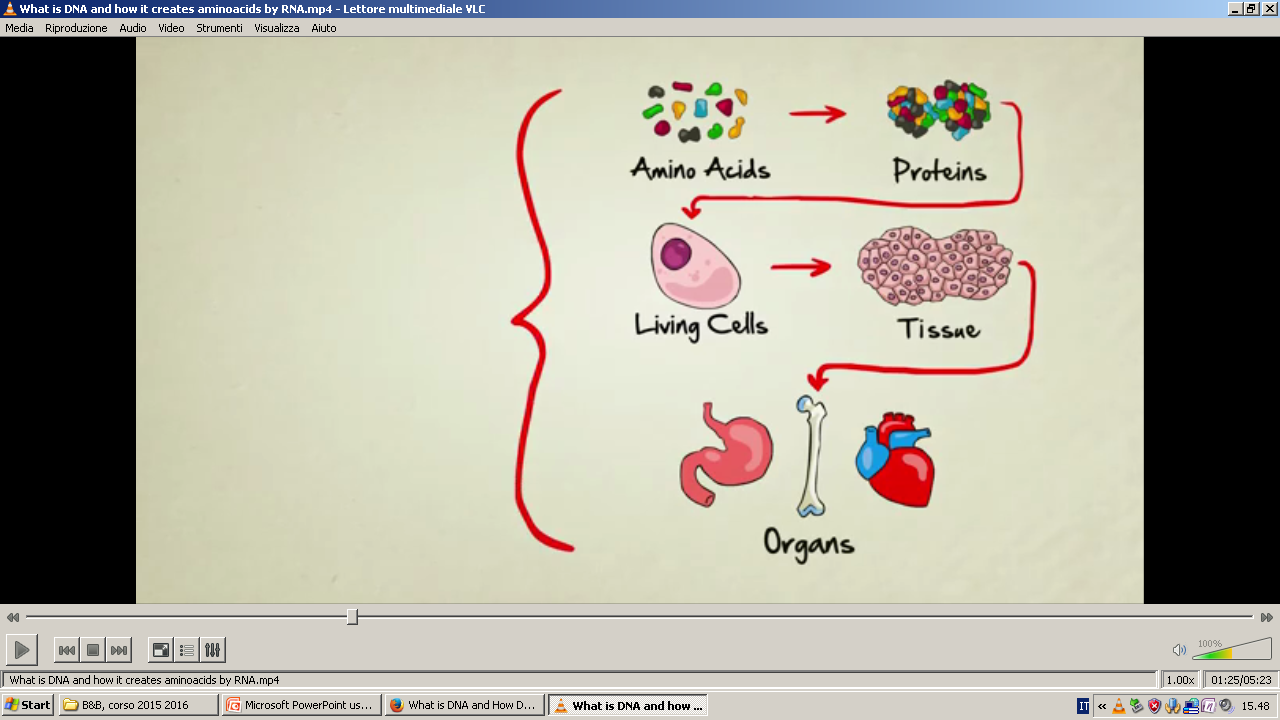 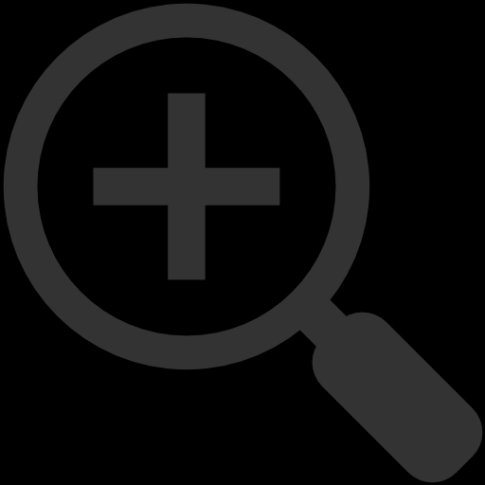 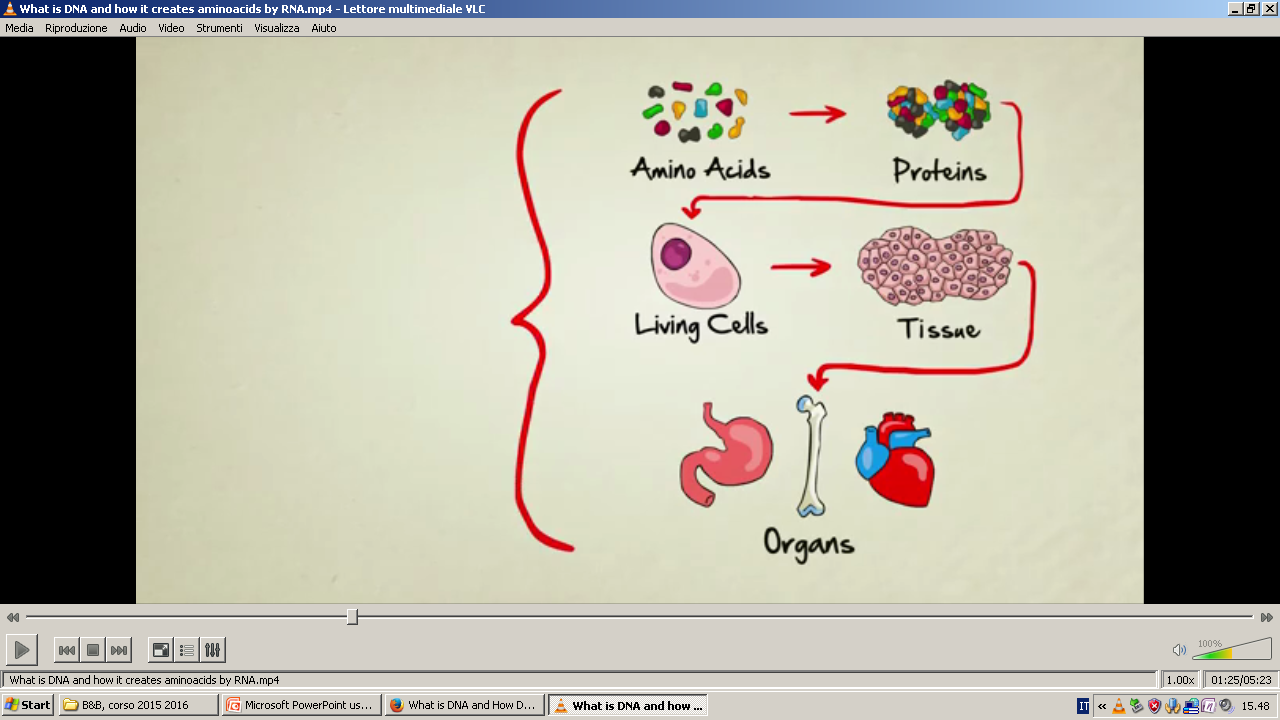 CHAPTER 5
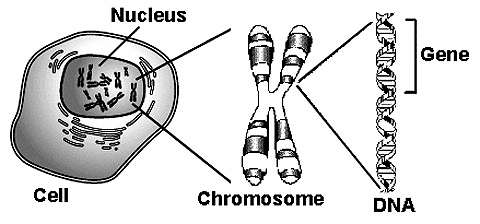 A functional hereditary unit
GENE
Molecules that compose chromosomes
A strand of DNA within the nucleus
(23 pairs)
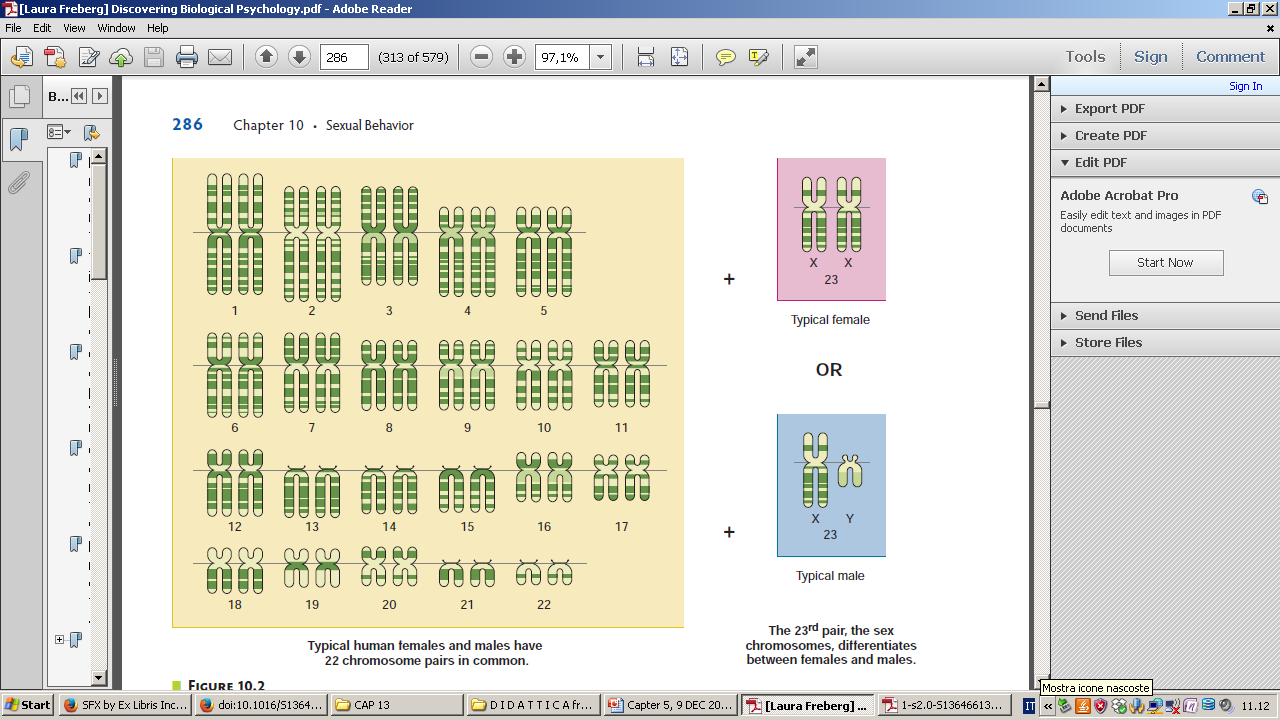 CHROMOSOME
DNA
CHAPTER 5
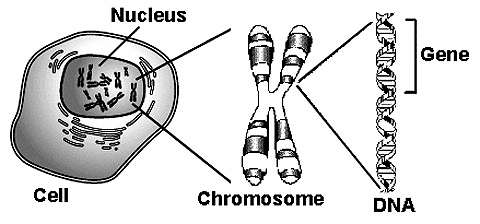 GENE
CHROMOSOME
DNA
CHAPTER 5
DNA stands for Deoxyribose Nucleic Acid
DNA  is a very large molecule made up of a long chain of sub-units, called Nucleotides
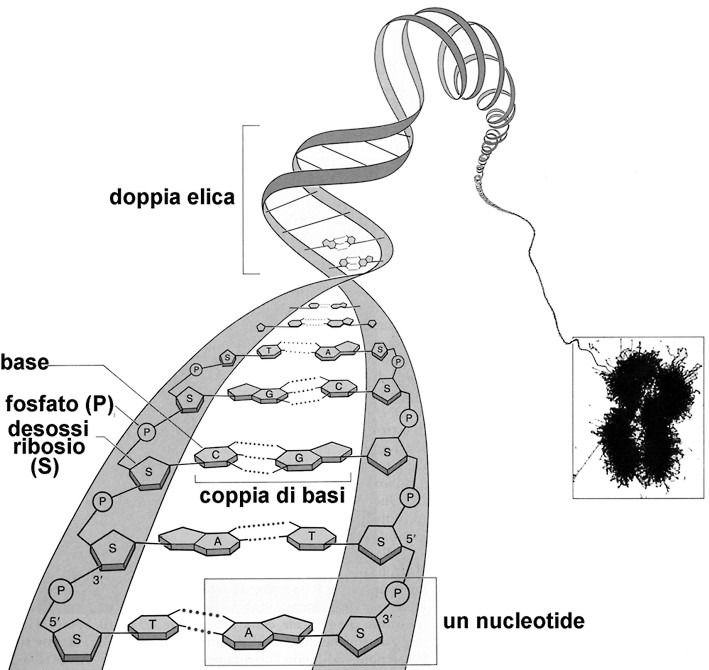 Each nucleotide is made up of:
1) A sugar called deoxyribose
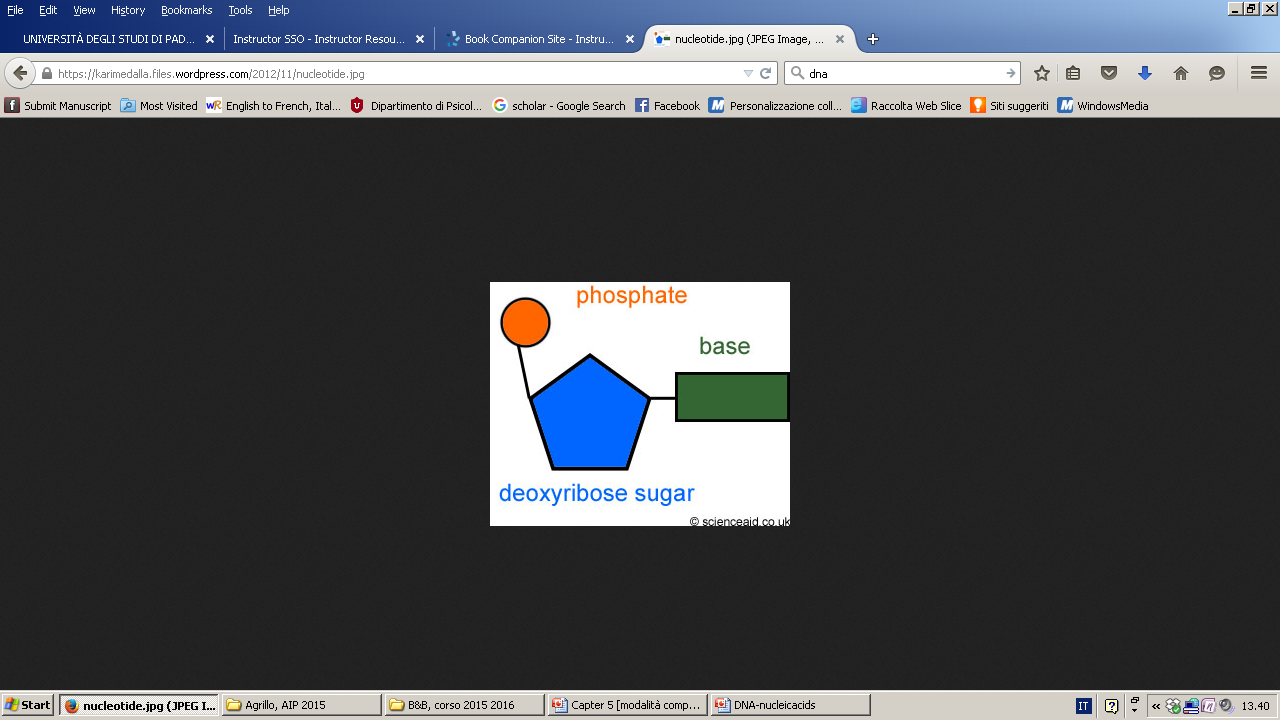 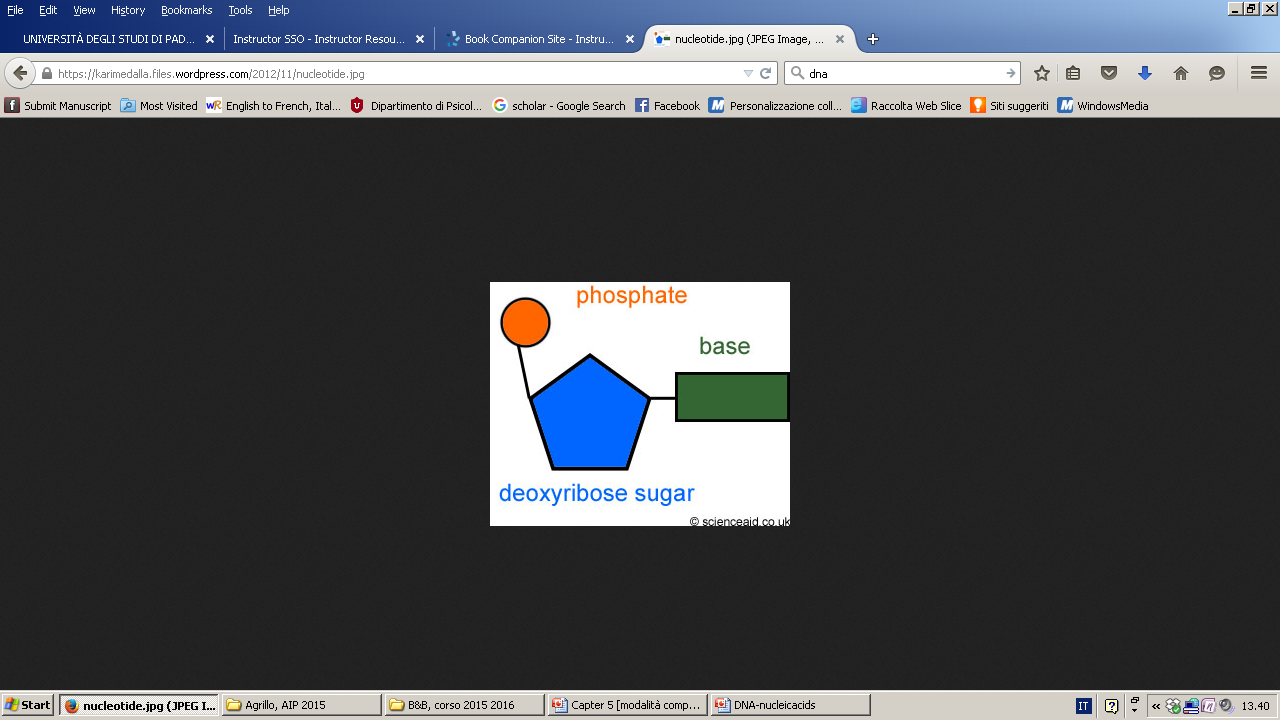 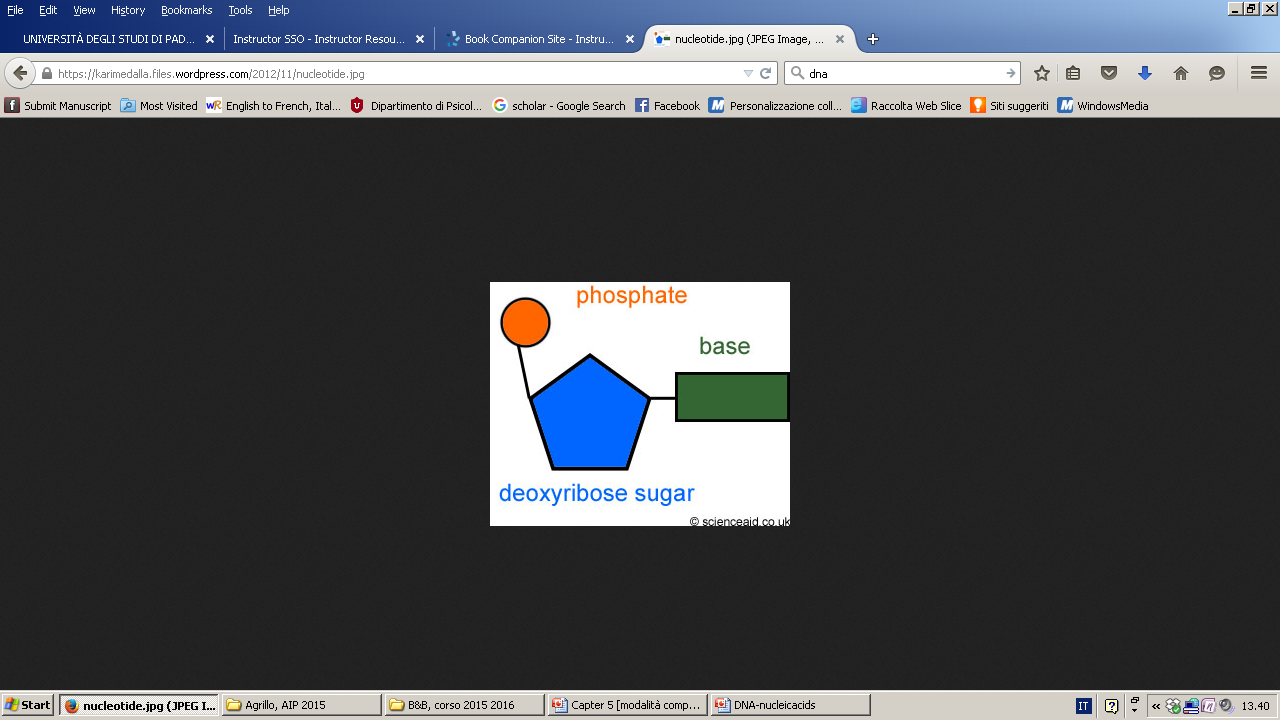 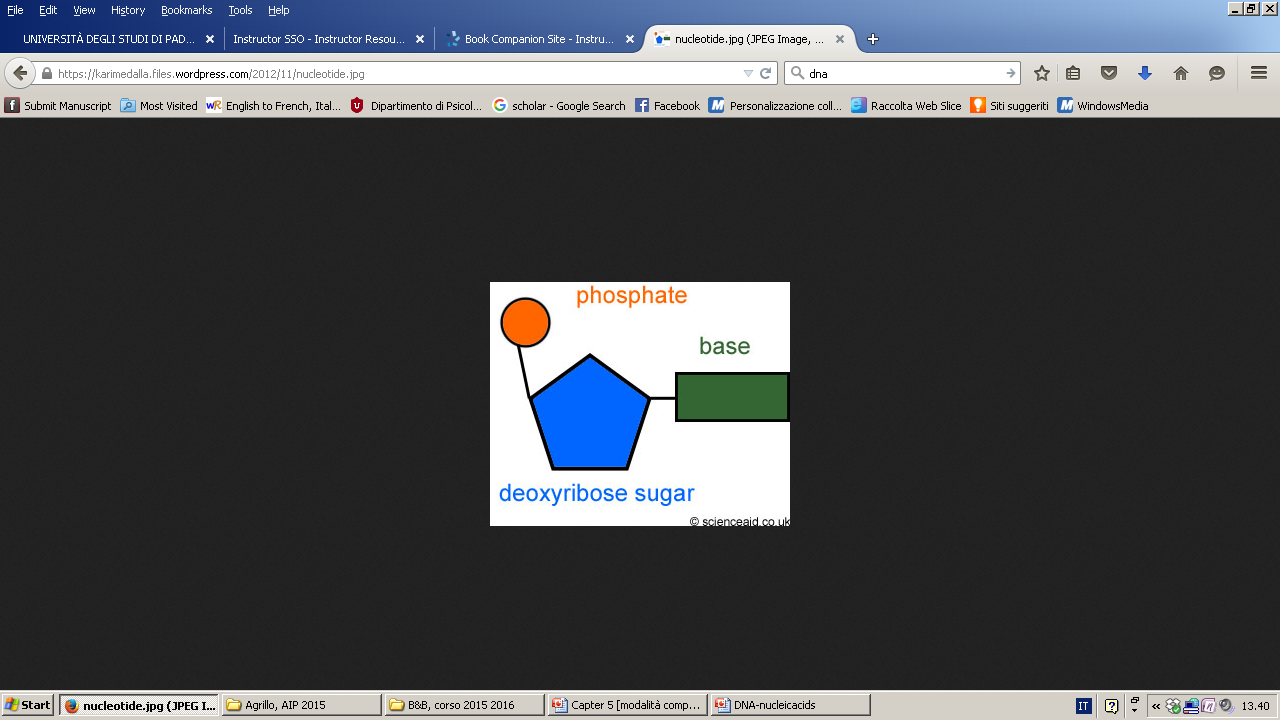 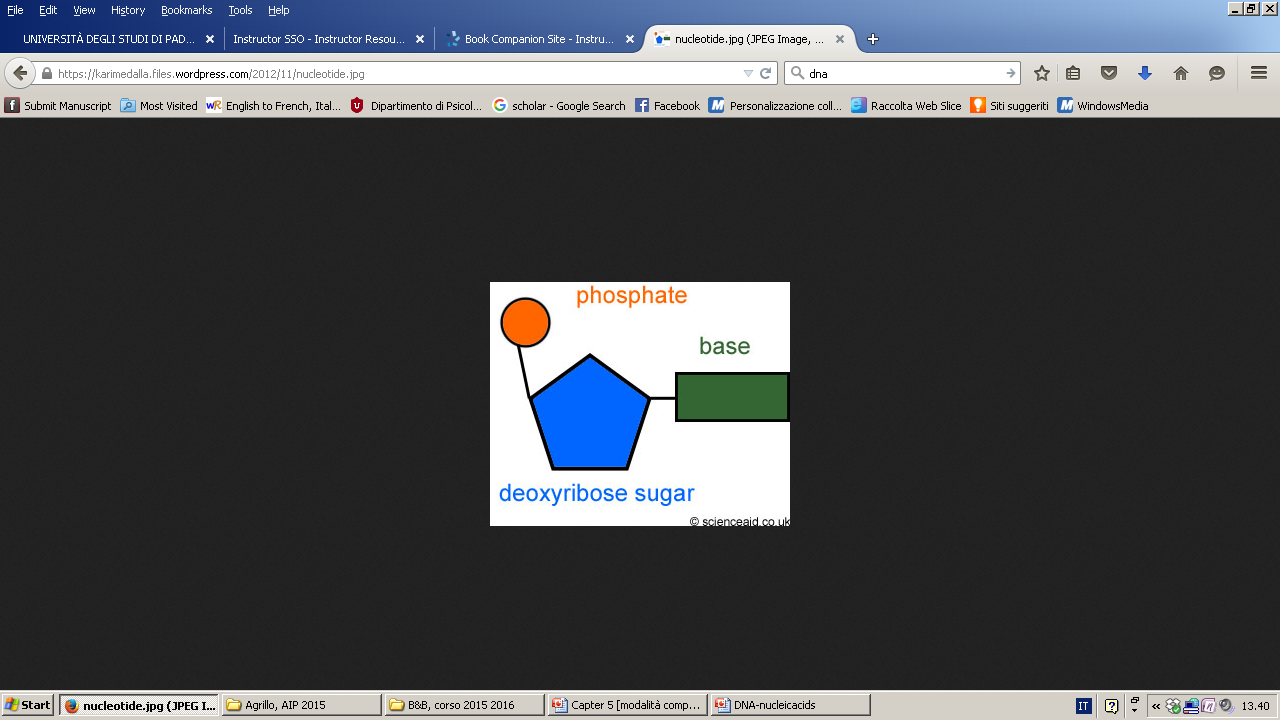 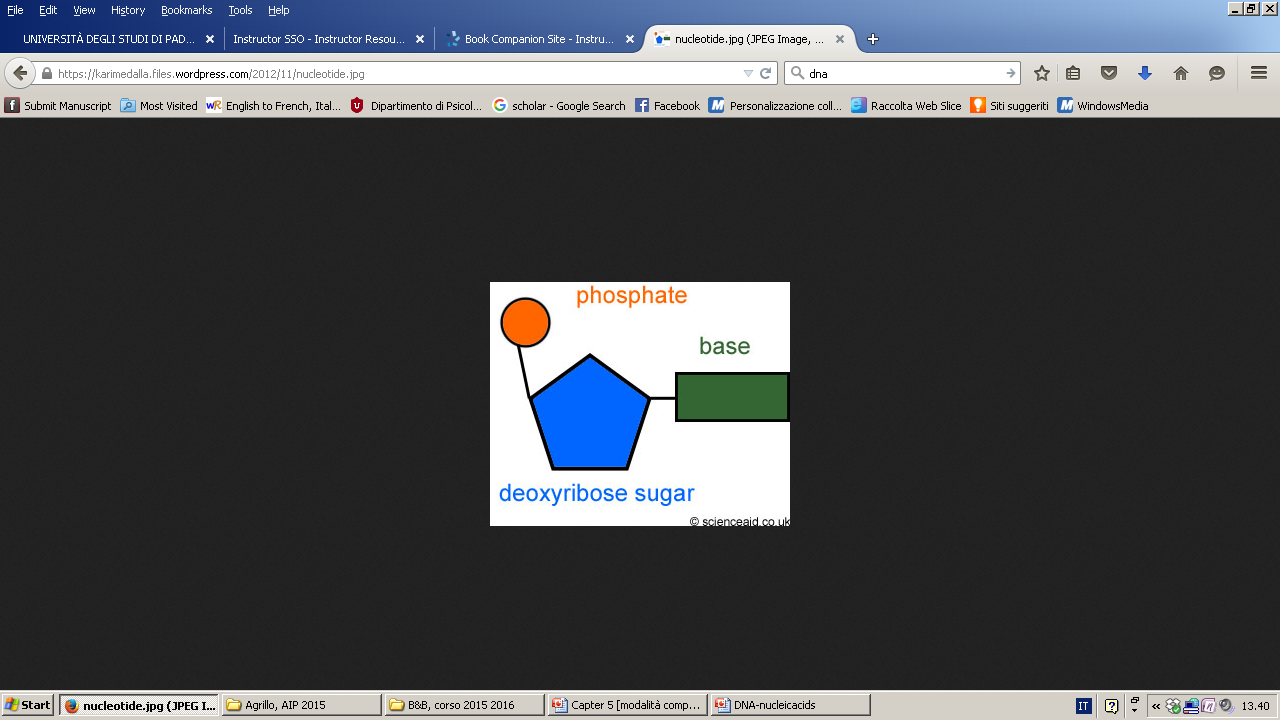 2) a phosphate group
3) an organic base
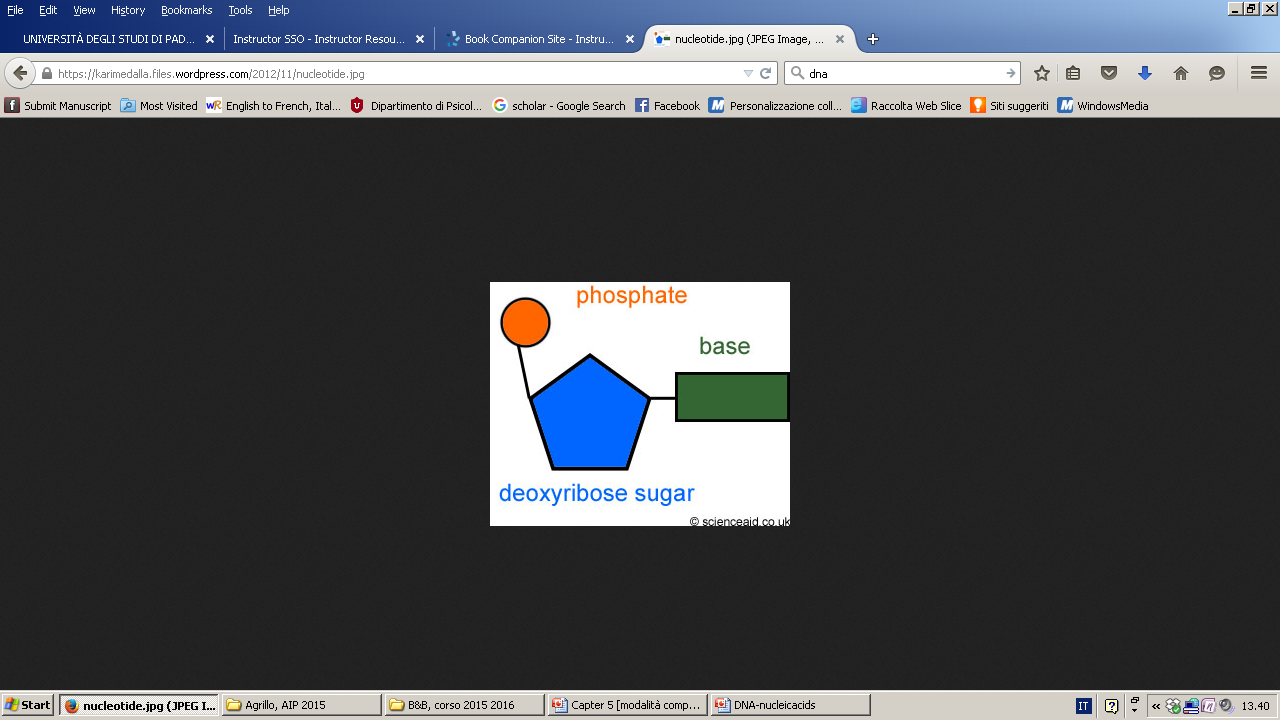 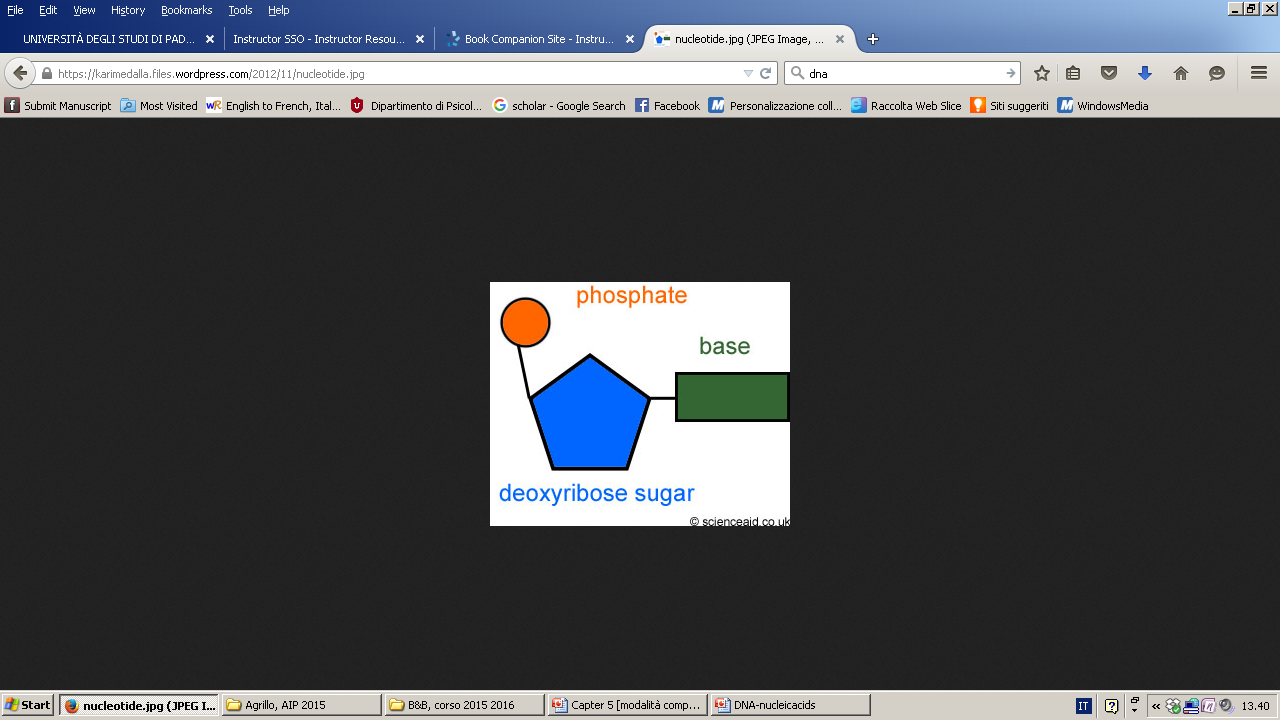 Nucleotide
Nucleotide
CHAPTER 5
DNA stands for Deoxyribose Nucleic Acid
DNA  is a very large molecule made up of a long chain of sub-units, called Nucleotides
Each nucleotide is made up of:
Ribose is a sugar, like glucose, but with only five
carbon atoms in its molecule
1) A sugar called deoxyribose
Deoxyribose is almost the same but lacks one 
oxygen atom
2) a phosphate group
3) an organic base
Both molecules may be represented by the symbol
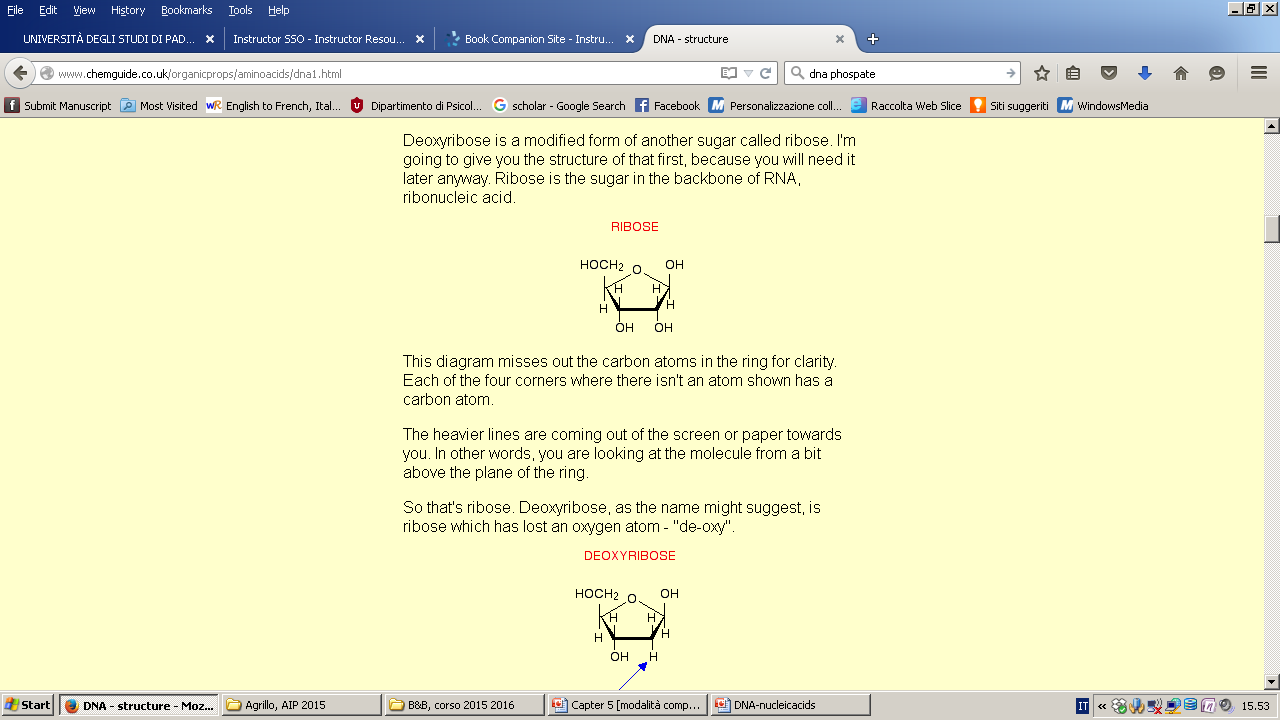 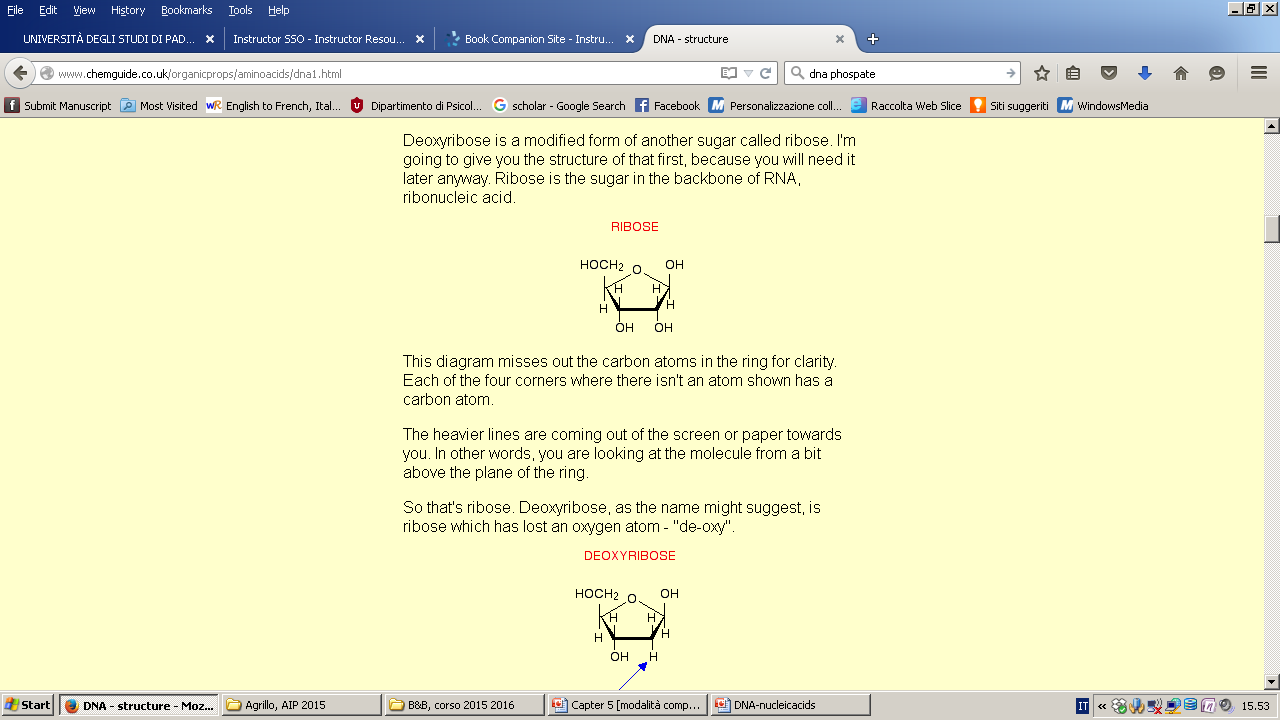 CHAPTER 5
DNA stands for Deoxyribose Nucleic Acid
DNA  is a very large molecule made up of a long chain of sub-units, called Nucleotides
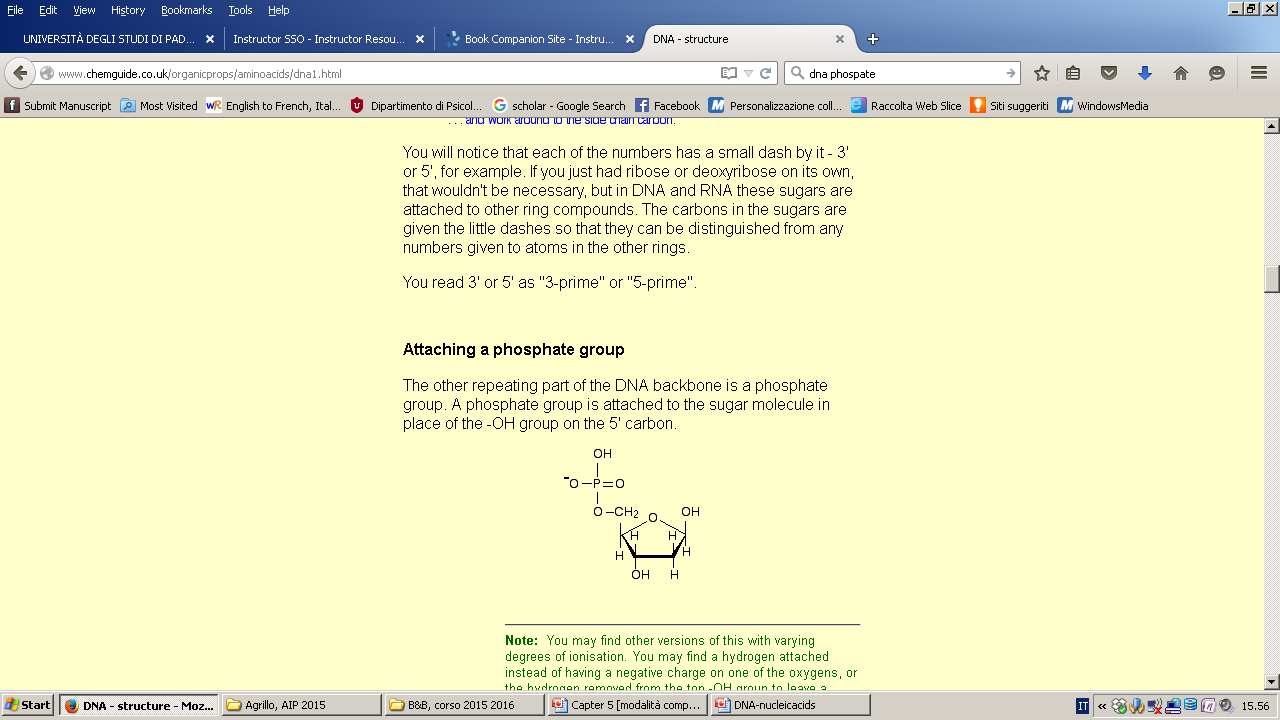 Each nucleotide is made up of:
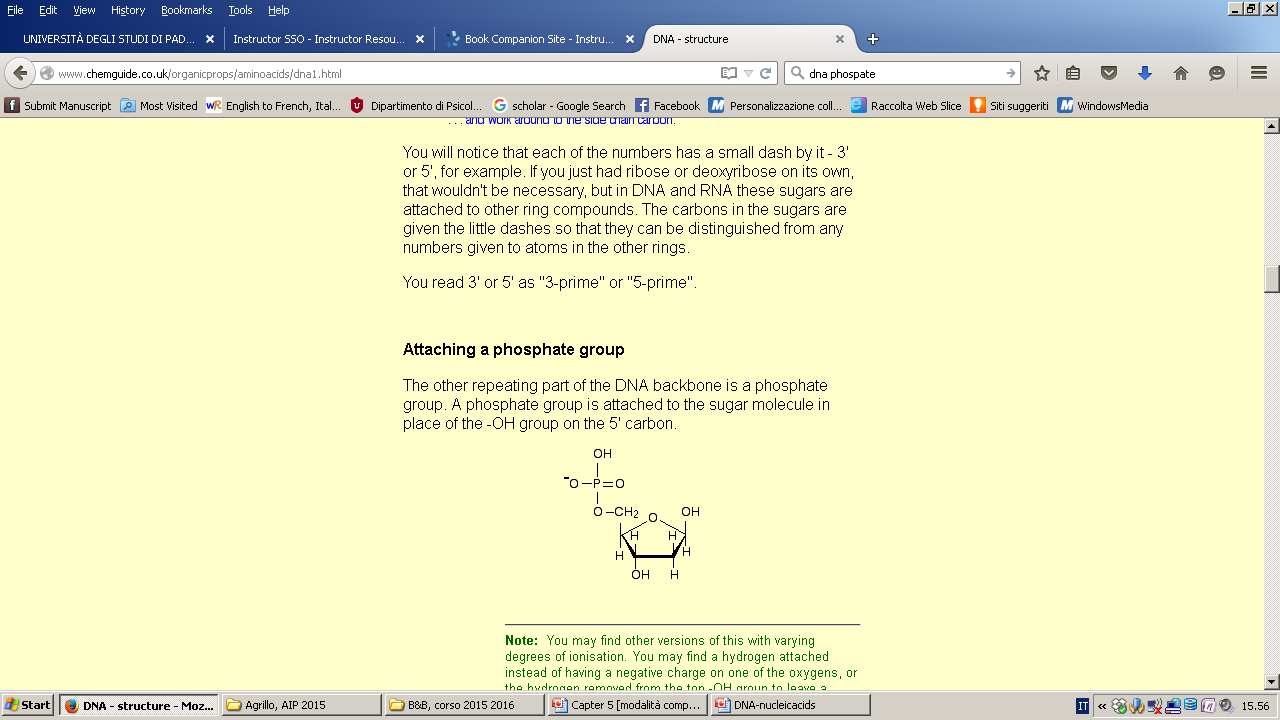 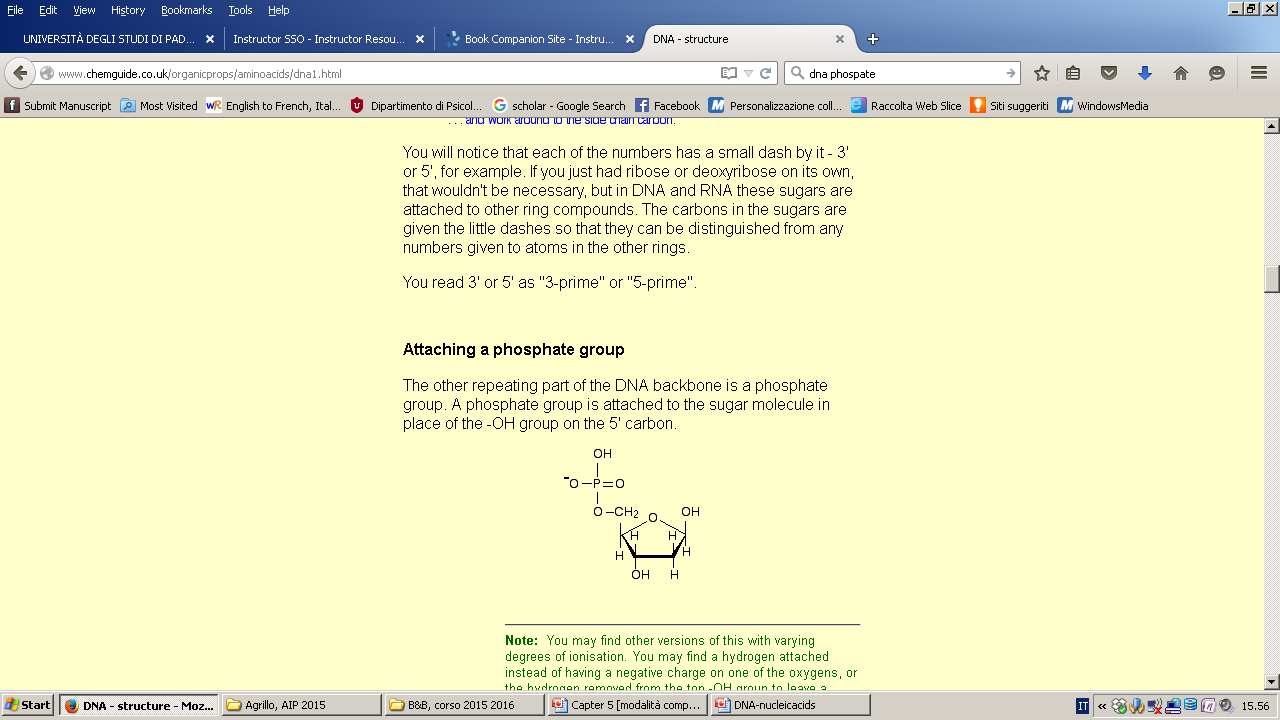 1) A sugar called deoxyribose
2) a phosphate group
3) an organic base
A phosphate group is attached to the sugar molecule in place of the -OH group on the 5' carbon.
It is also called PO4
CHAPTER 5
DNA stands for Deoxyribose Nucleic Acid
DNA  is a very large molecule made up of a long chain of sub-units, called Nucleotides
Each nucleotide is made up of:
1) A sugar called deoxyribose
They are 4 different organic bases
2) a phosphate group
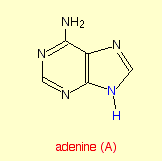 3) an organic base
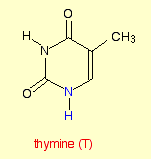 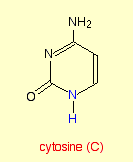 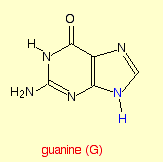 Adenine (A)
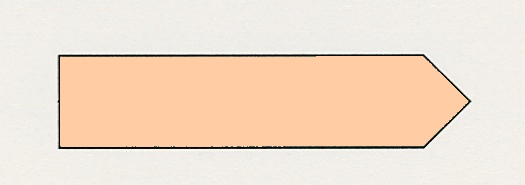 Thymine (T)
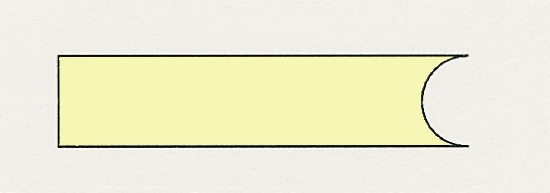 Cytosine (C)
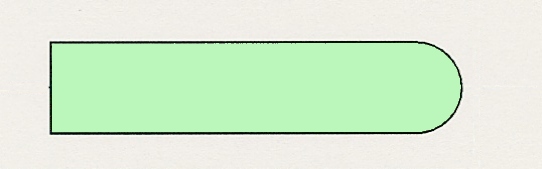 Guanine (G)
CHAPTER 5
DNA stands for Deoxyribose Nucleic Acid
DNA  is a very large molecule made up of a long chain of sub-units, called Nucleotides
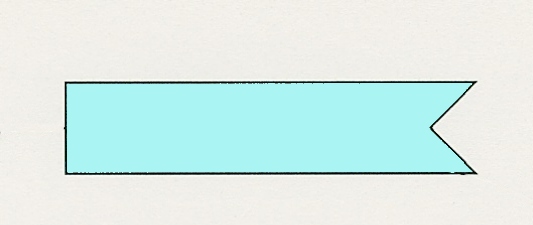 Each nucleotide is made up of:
1) A sugar called deoxyribose
2) a phosphate group
3) an organic base
CHAPTER 5
DNA stands for Deoxyribose Nucleic Acid
DNA  is a very large molecule made up of a long chain of sub-units, called Nucleotides
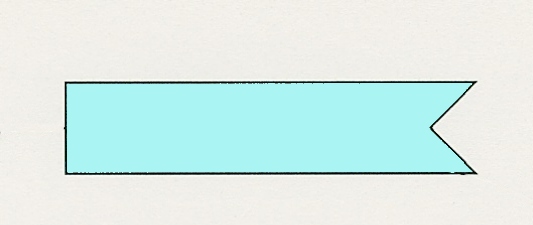 Adenine (A)
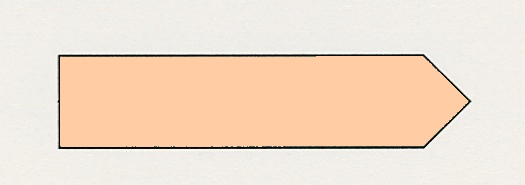 Thymine (T)
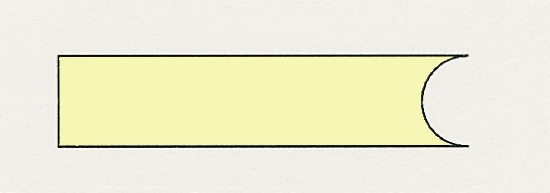 Cytosine (C)
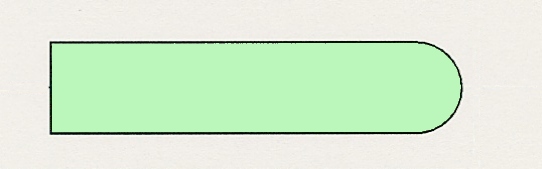 Guanine (G)
CHAPTER 5
DNA stands for Deoxyribose Nucleic Acid
DNA  is a very large molecule made up of a long chain of sub-units, called Nucleotides
A VISUAL STRATEGY
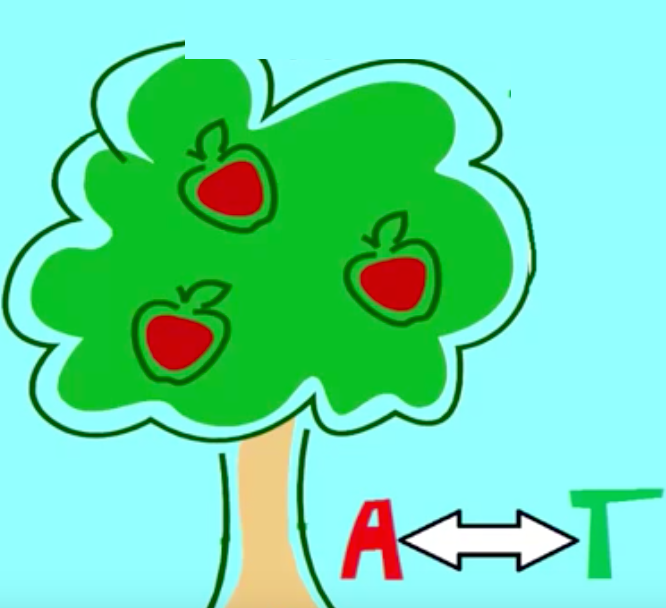 Apple in the Tree
(Adenine – Thymine)
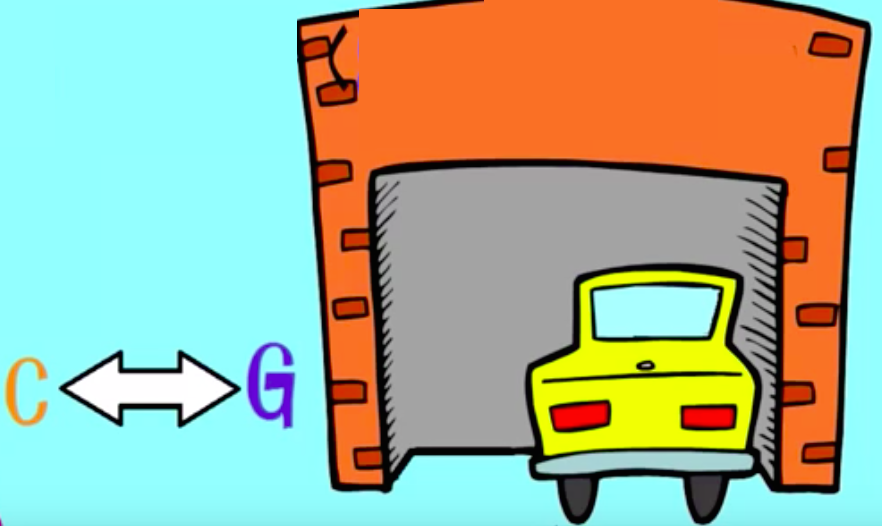 Car in the Garage
(Cytosine - Guanine)
CHAPTER 5
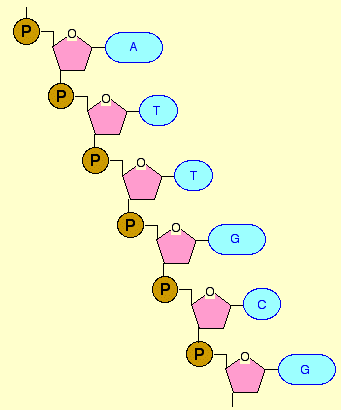 A molecule of DNA is formed by millions of nucleotides joined together in a long chain
However, DNA consists of a double  strand of nucleotides !
CHAPTER 5
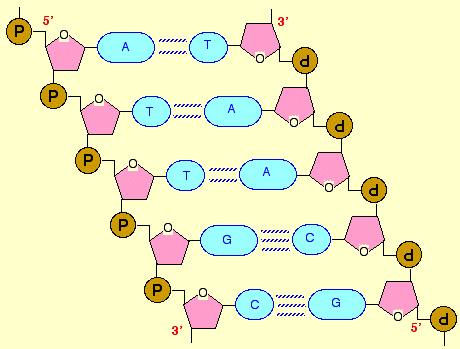 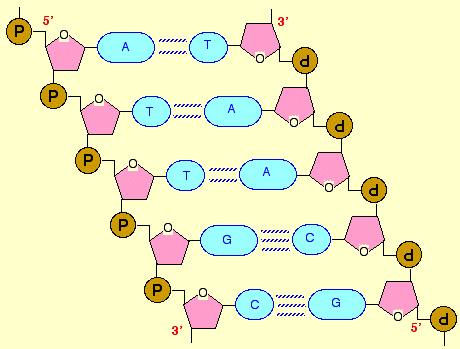 The bases always pair up in the same way:
A-T (2 hydrogen bonds)
C-G (3 hydrogen bonds)
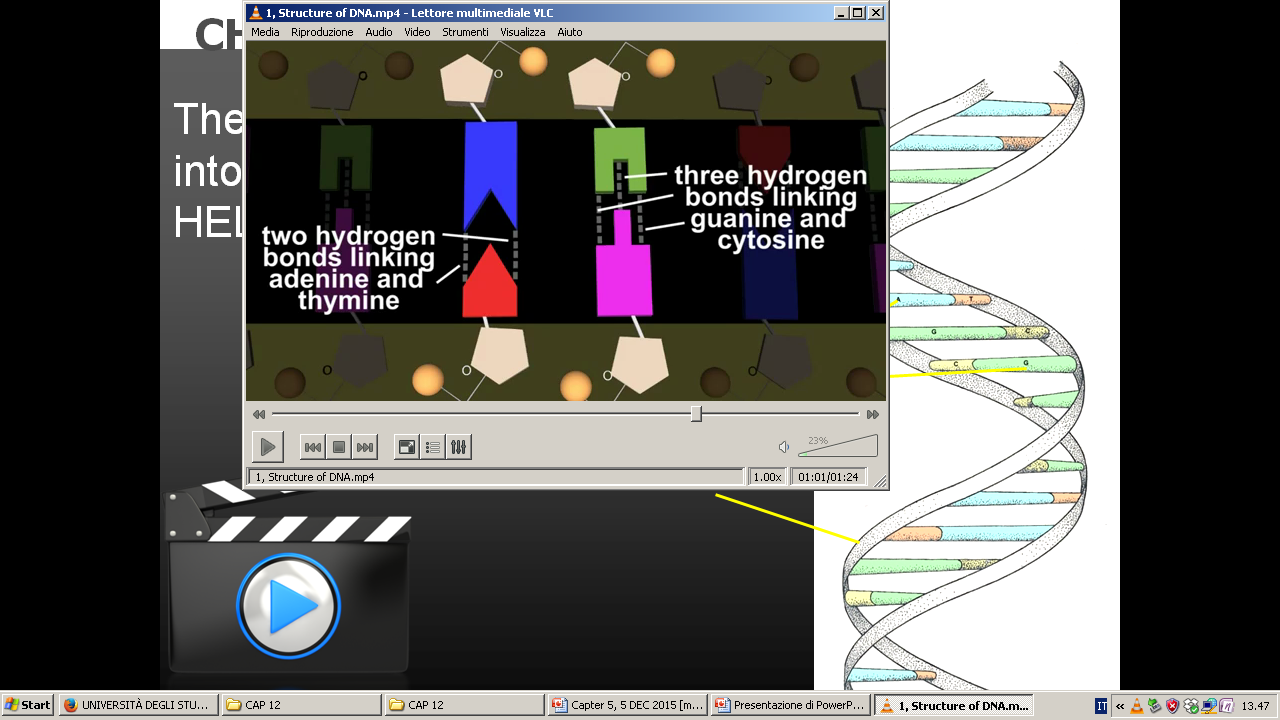 CHAPTER 5
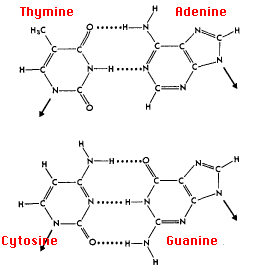 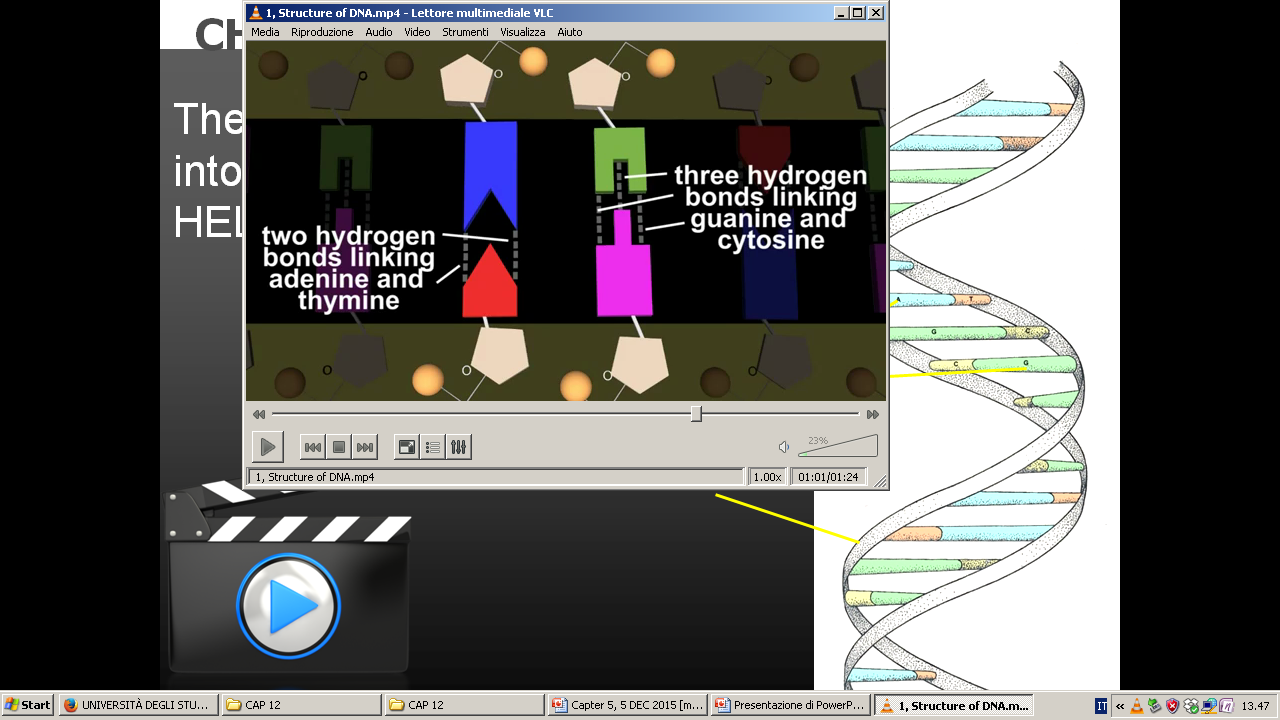 CHAPTER 5
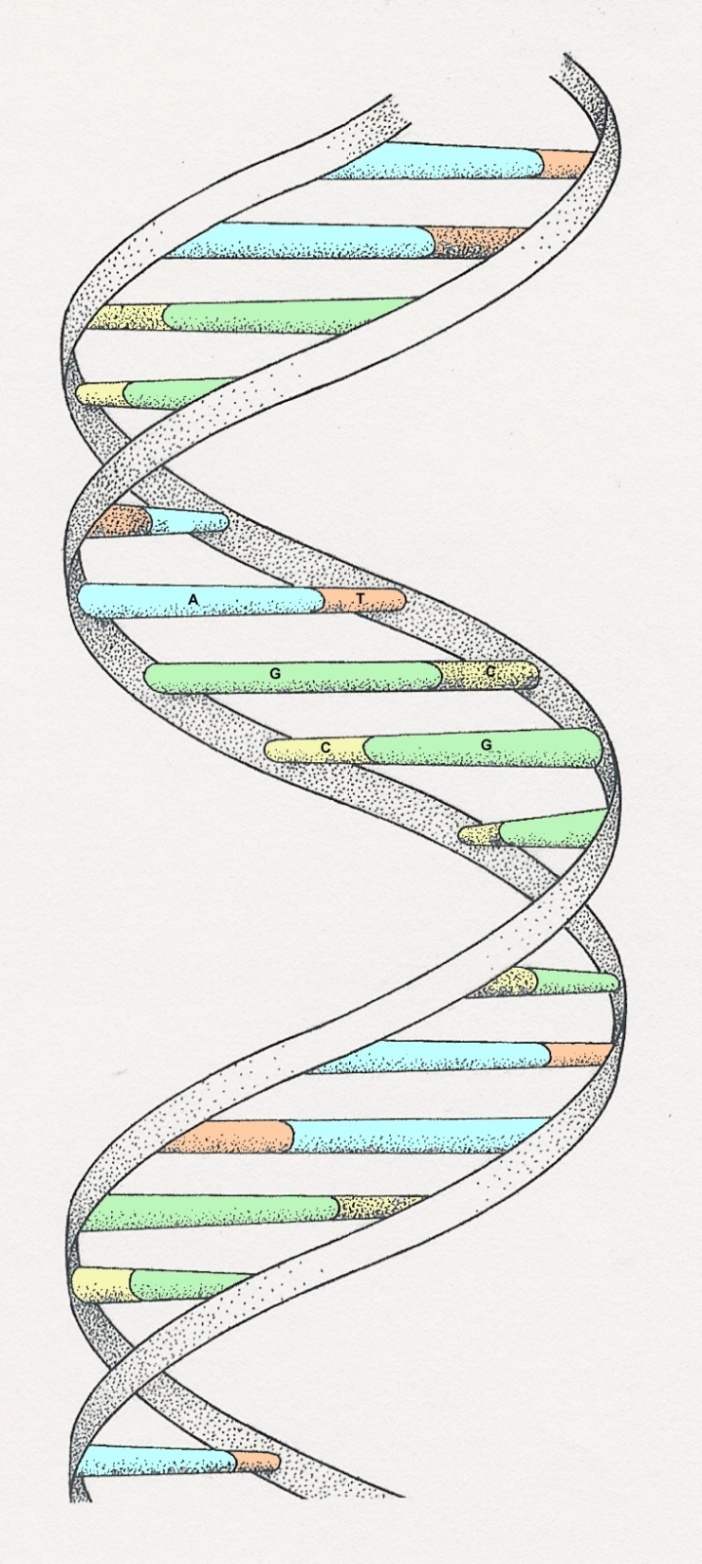 The paired strands are coiled into a spiral called A DOUBLE HELIX
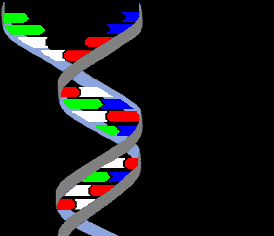 Bases
Sugar-phosphate chain
CHAPTER 5
CHAPTER 5
From DNA to chromosome
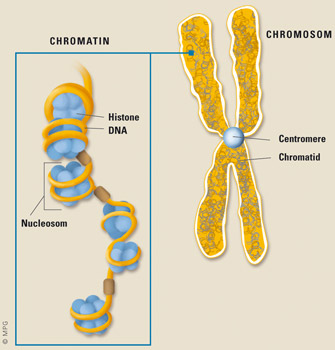 proteins
Histones + DNA
CHAPTER 5
From DNA to chromosome
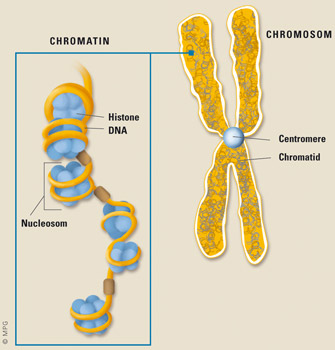 proteins
Histones + DNA
CHAPTER 5
From DNA to chromosome
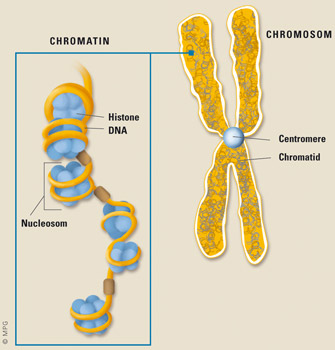 proteins
Histones + DNA
CHAPTER 5
0:00-1:20
CHAPTER 5
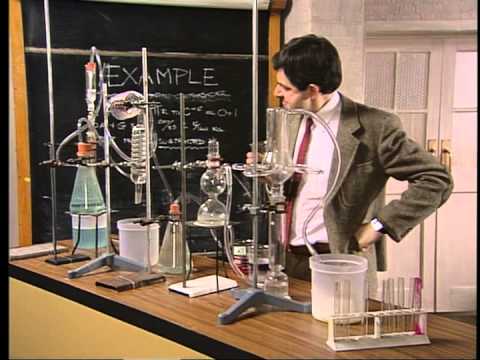 We are going to talk about..
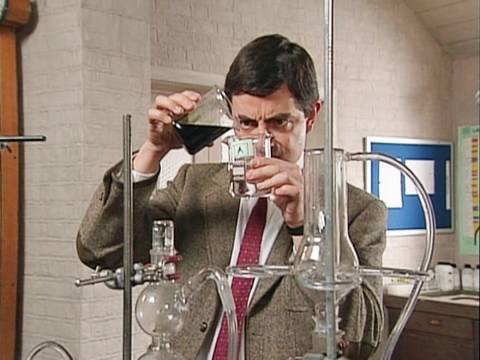 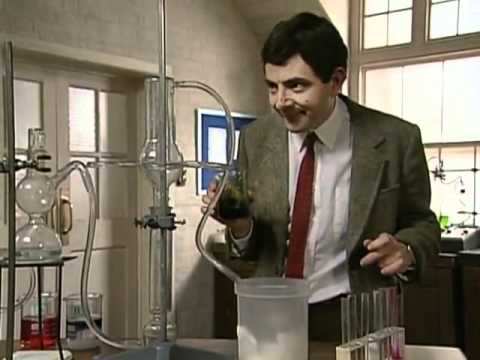 Genetics and Behaviour
DNA structure
DNA transcription and translation
Genes-Environment interaction
Sources of genetic diversity
CHAPTER 5
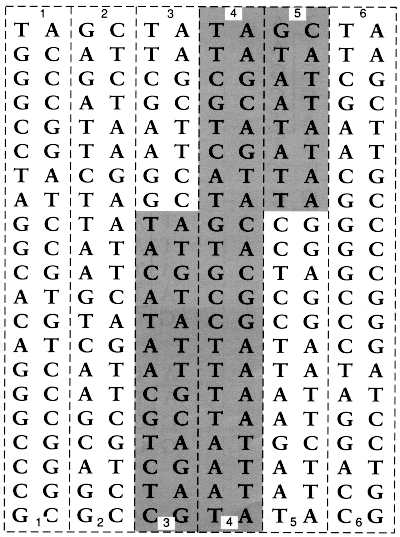 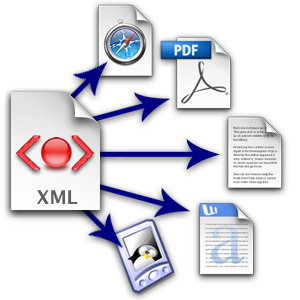 The combination of the four bases represents a sort of “language”…
 

This must be converted in aminoacids!
CHAPTER 5
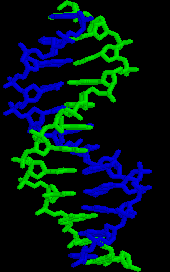 HOW DOES IT WORK?
Imagine you have just seen a Chinese sentence…
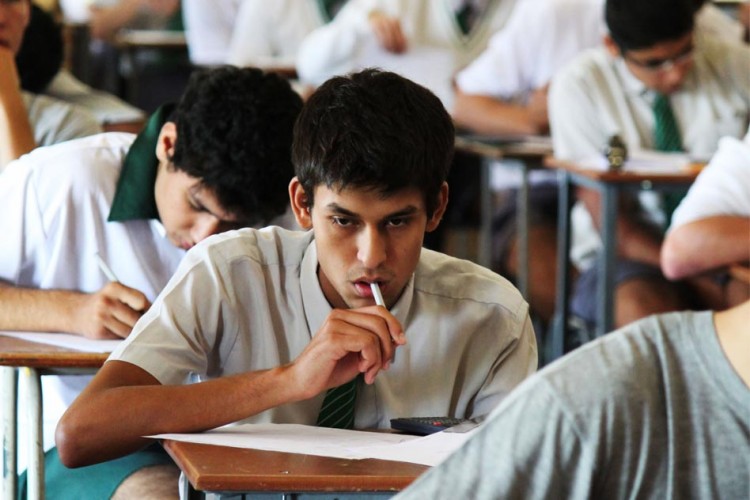 You have not the pale idea of what it means…
… still you are attracted by it !
CHAPTER 5
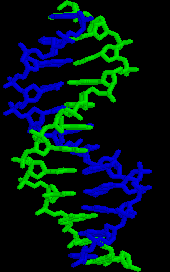 HOW DOES IT WORK?
Imagine you have just seen a Chinese sentence…
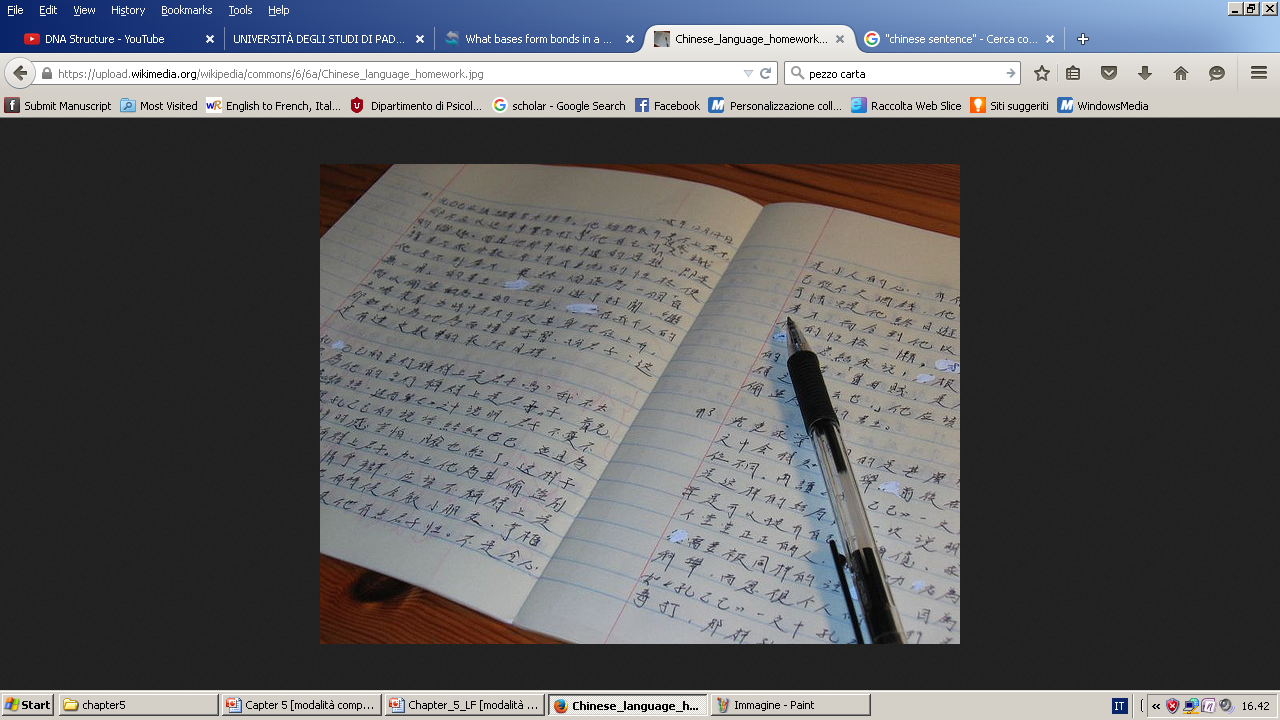 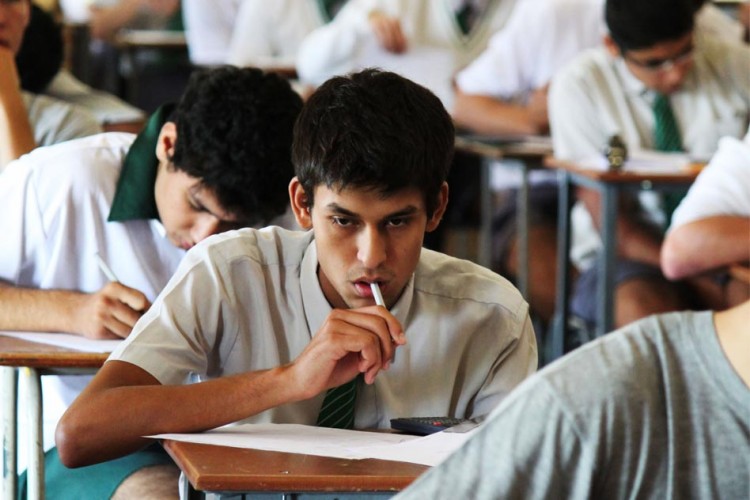 1) TRANSCRIPTION
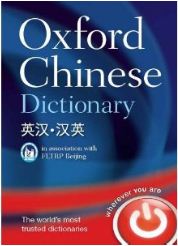 2) TRANSLATION
CHAPTER 5
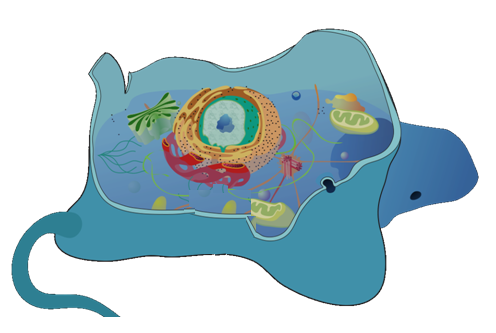 TRASCRIPTION
     (Nucleus)
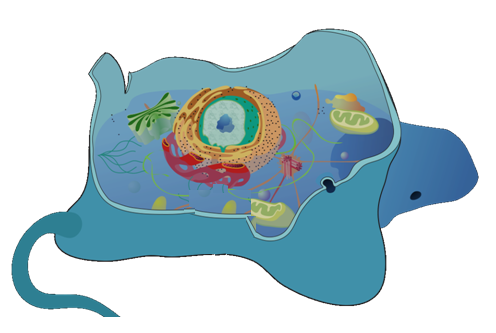 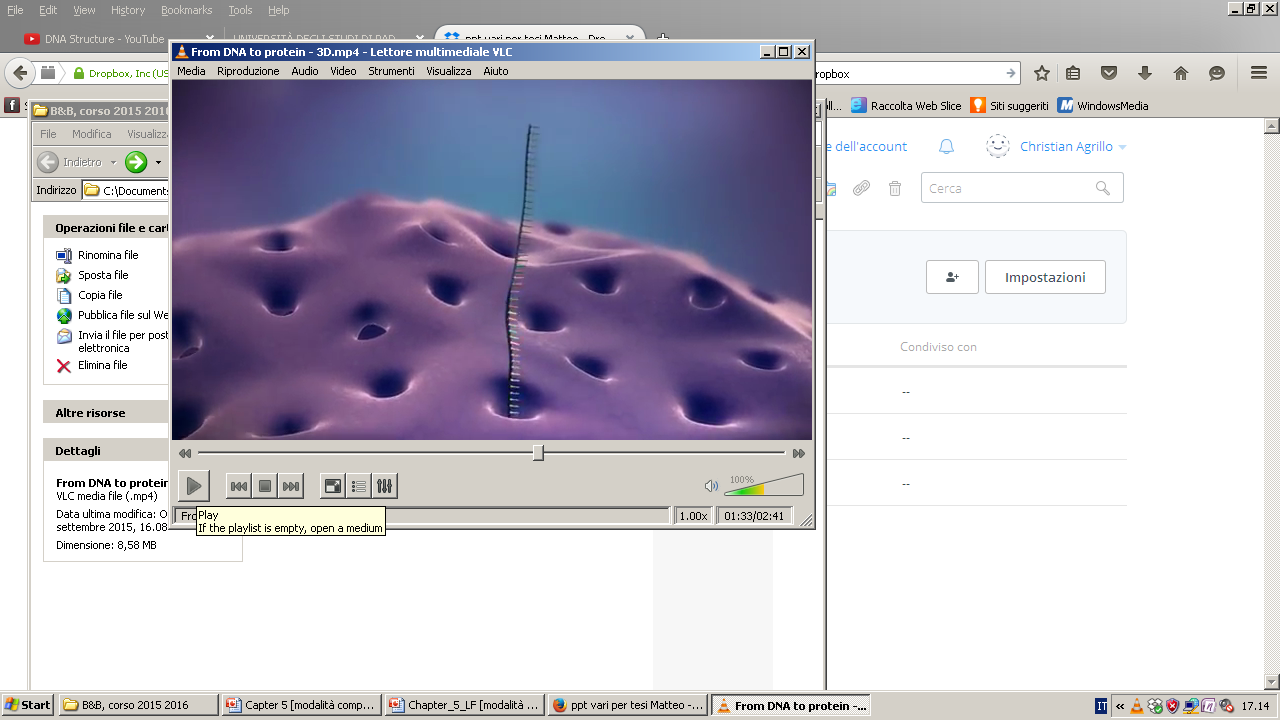 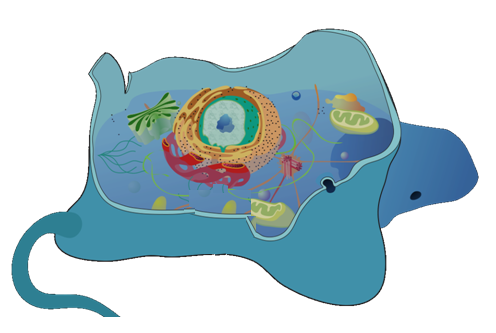 2) TRANSLATION
(citoplasm)
CHAPTER 5
1) Transcription
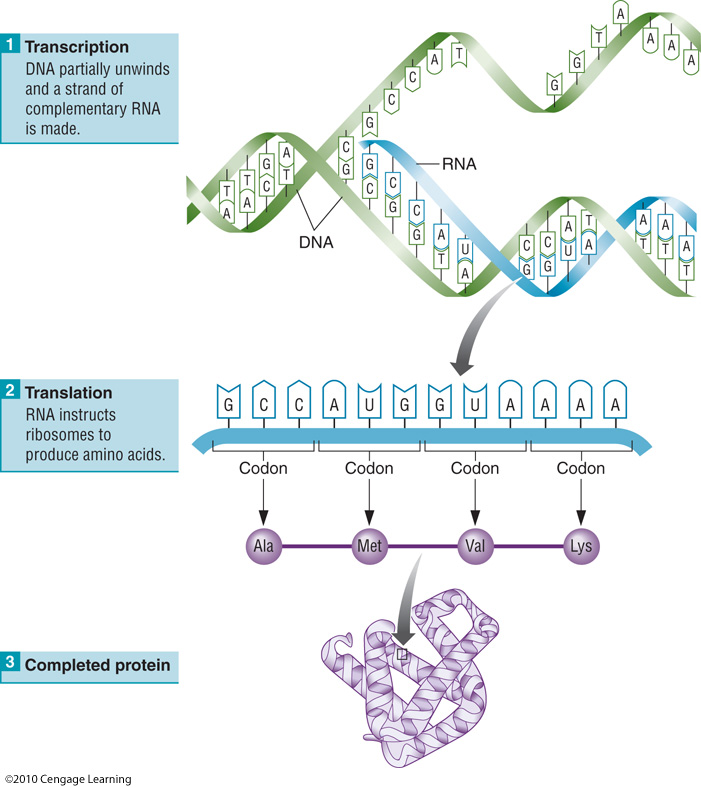 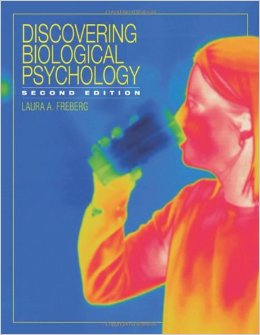 CHAPTER 5
1) Transcription
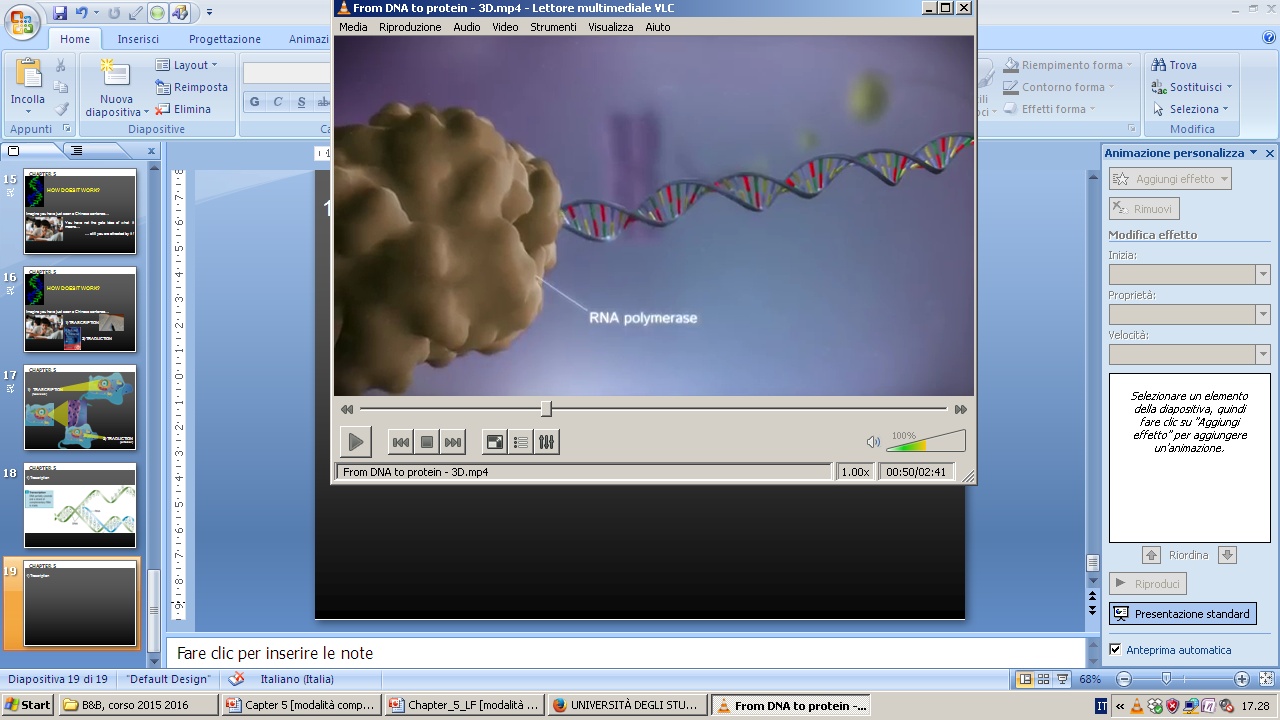 An enzyme called RNA polymerase attaches to the start of the genes
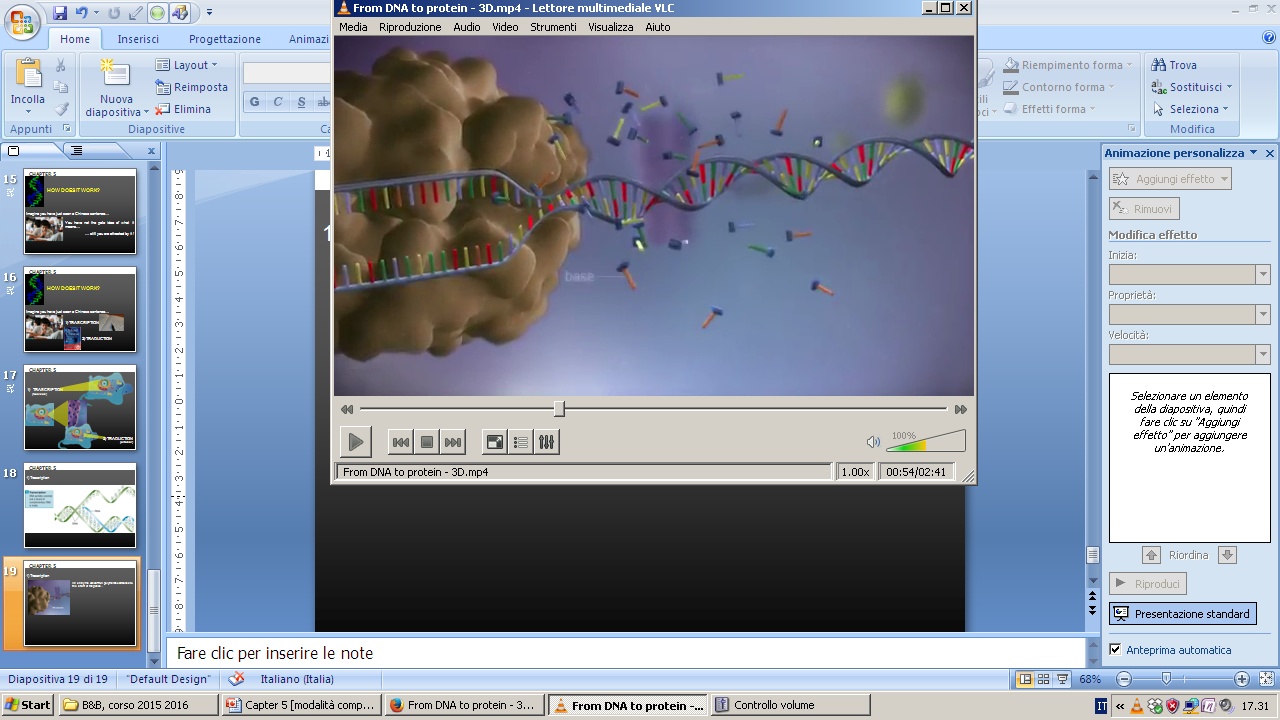 It opens the 2 strands
It moves along DNA making a strand of messenger RNA out of free basis in the nucleus
(a sequence of 3 bases in DNA s called codon)
CHAPTER 5
1) Transcription
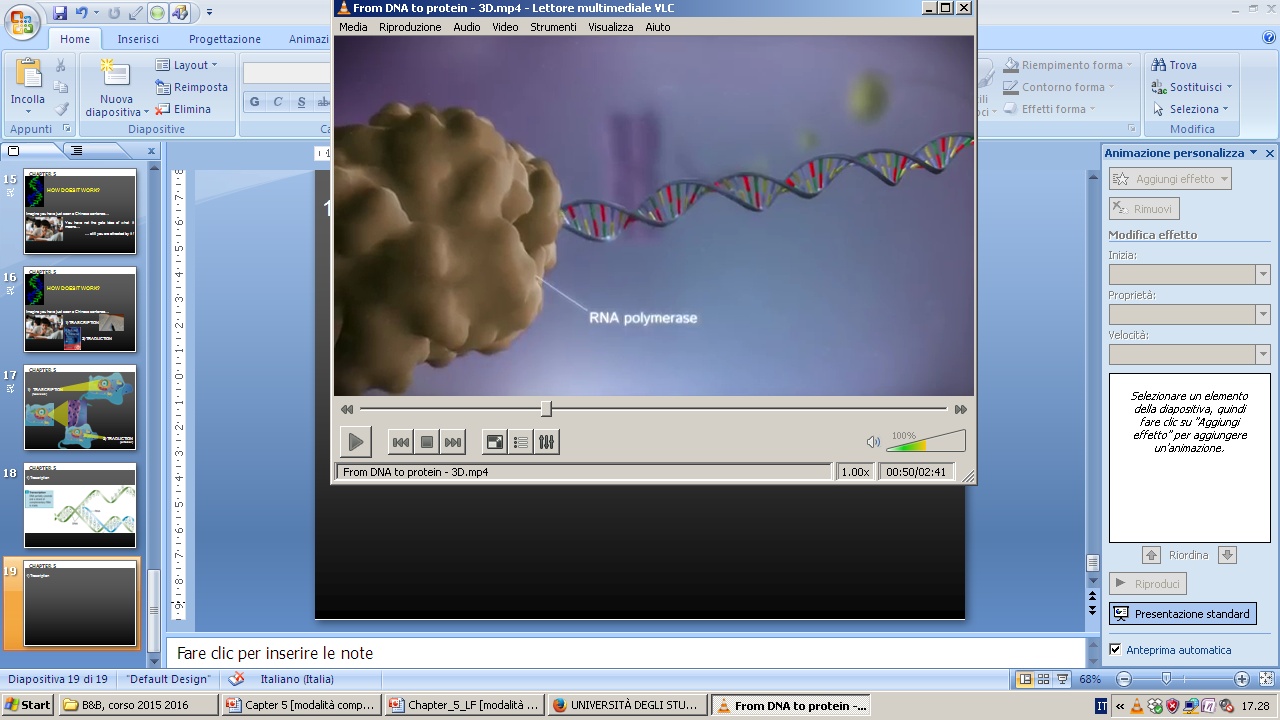 An enzyme called RNA polymerase attaches to the start of the genes
In RNA Timine is substituted by Uracil
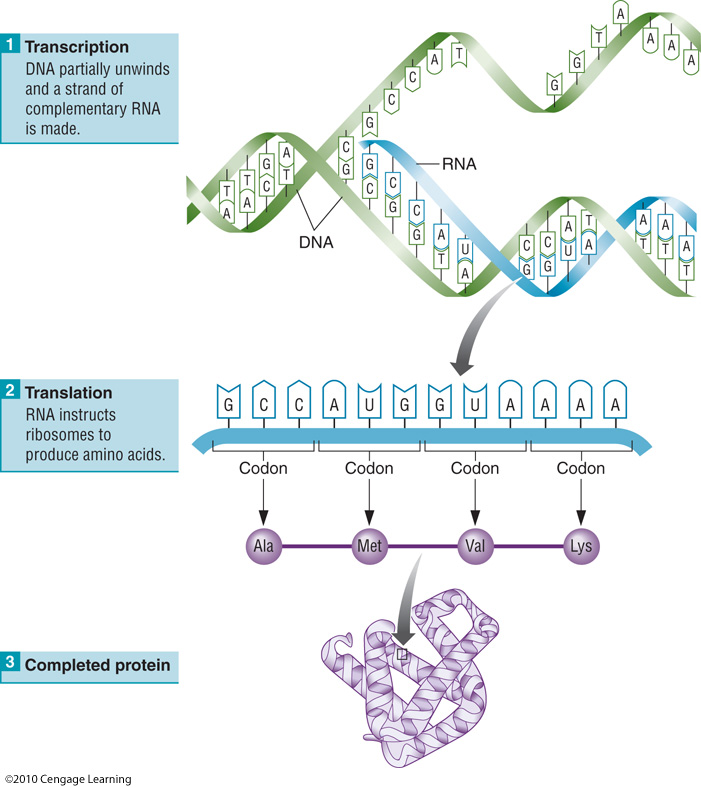 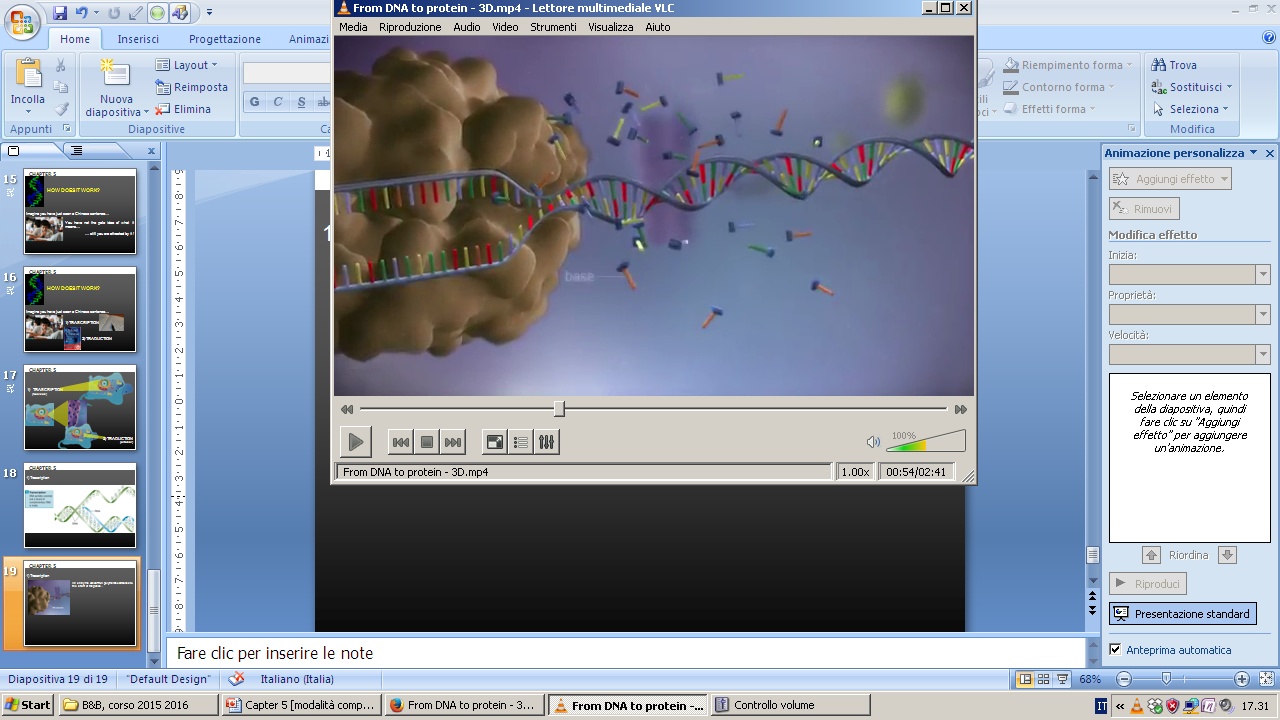 It moves along DNA making a strand of messenger RNA out of free basis in the nucleus
(a sequence of 3 bases in DNA molecular is called codon)
CHAPTER 5
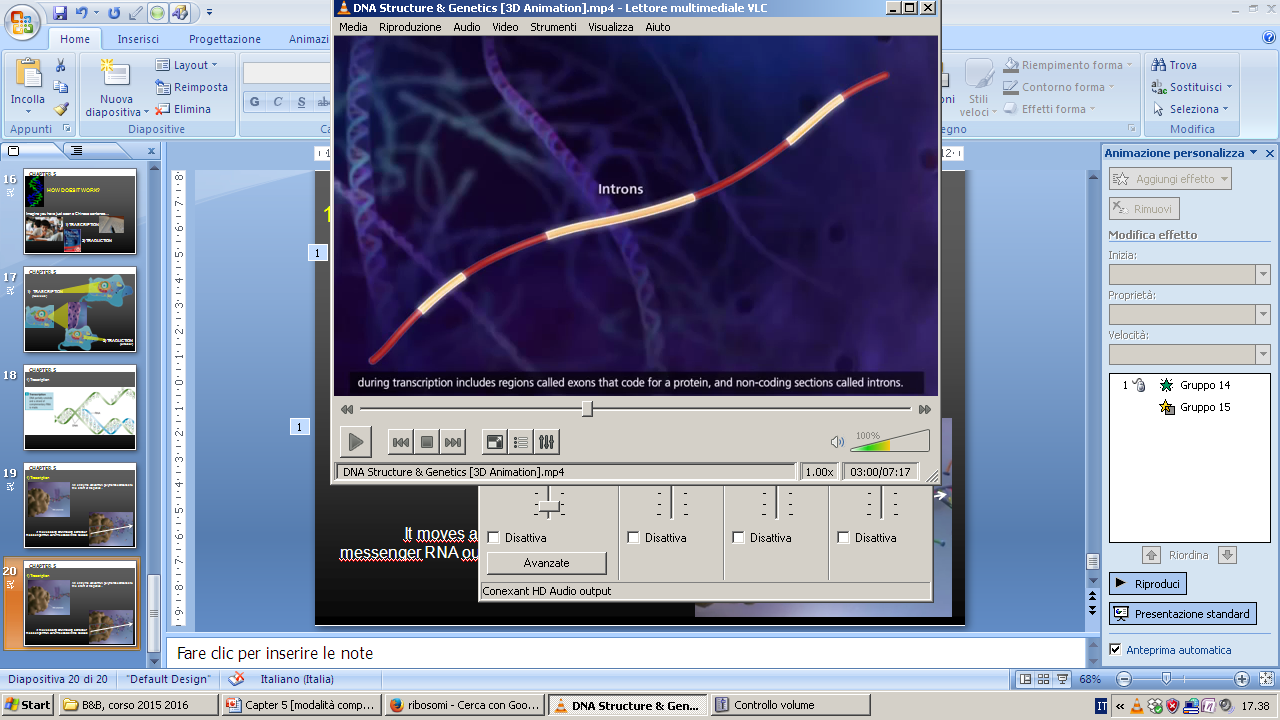 Before translation, we need to remove non-coding sections of mRNA: 
“intron splicing”
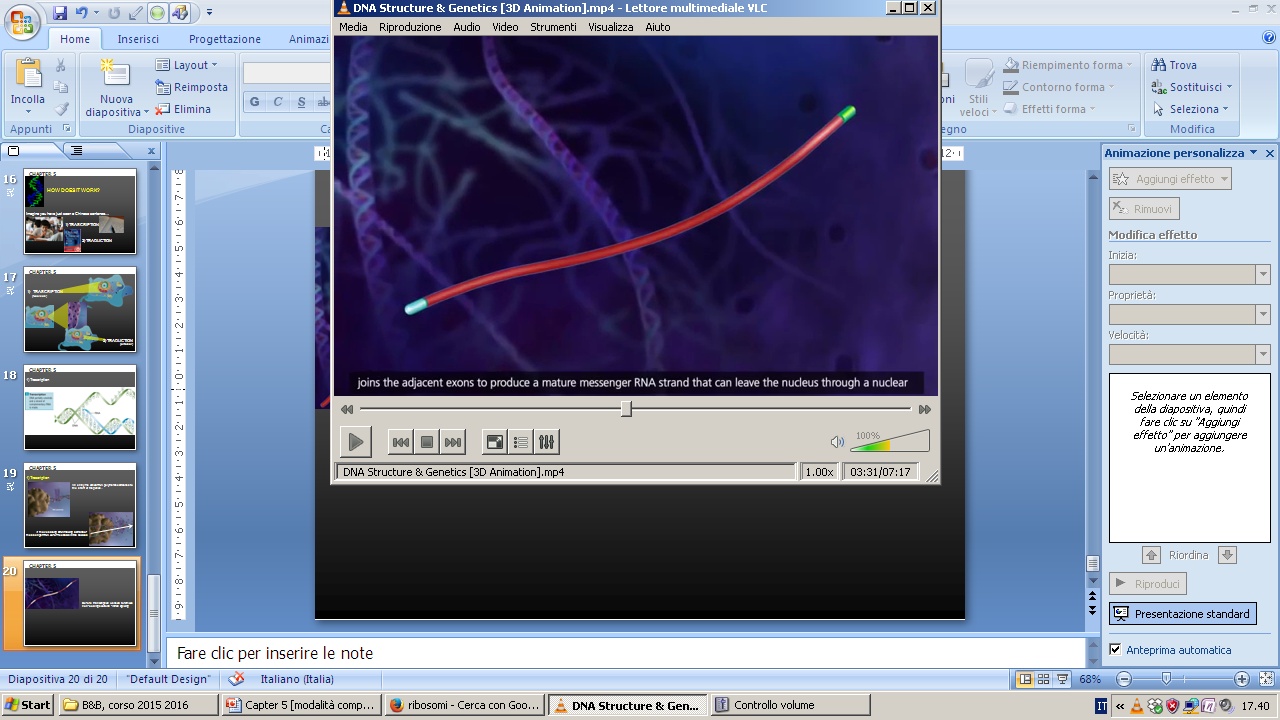 Only exons are present
CHAPTER 5
At this stage, the messenger RNA moves out of the nucleus into the cytoplasm
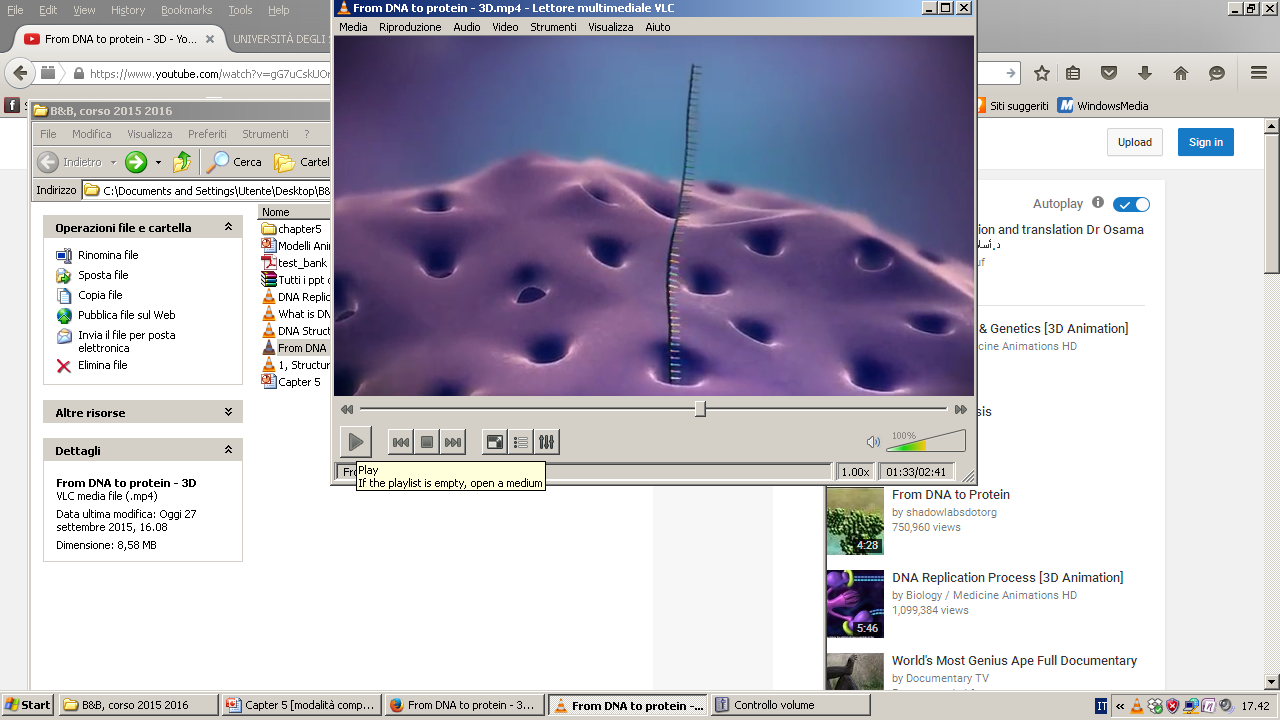 CHAPTER 5
2) Translation
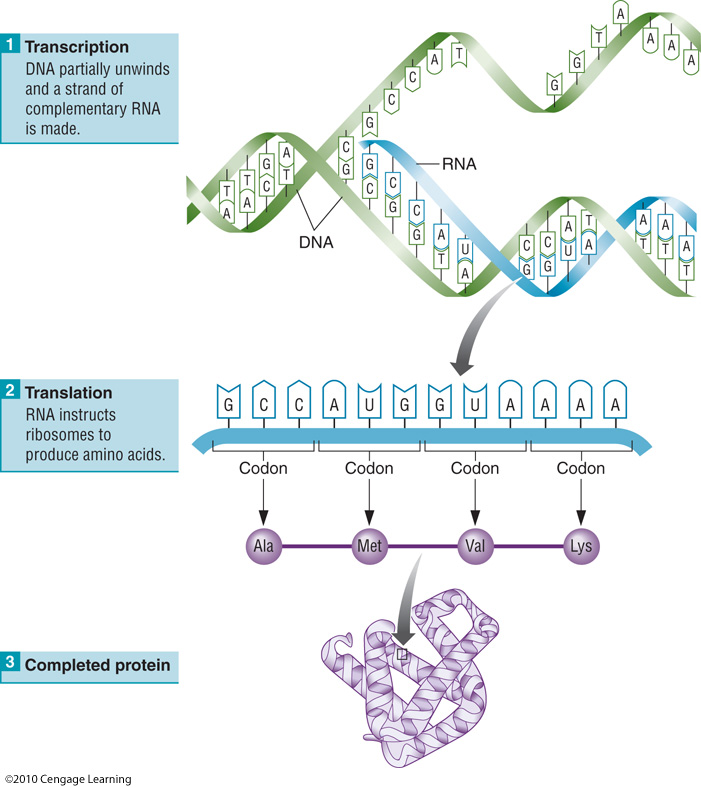 CHAPTER 5
2) Translation
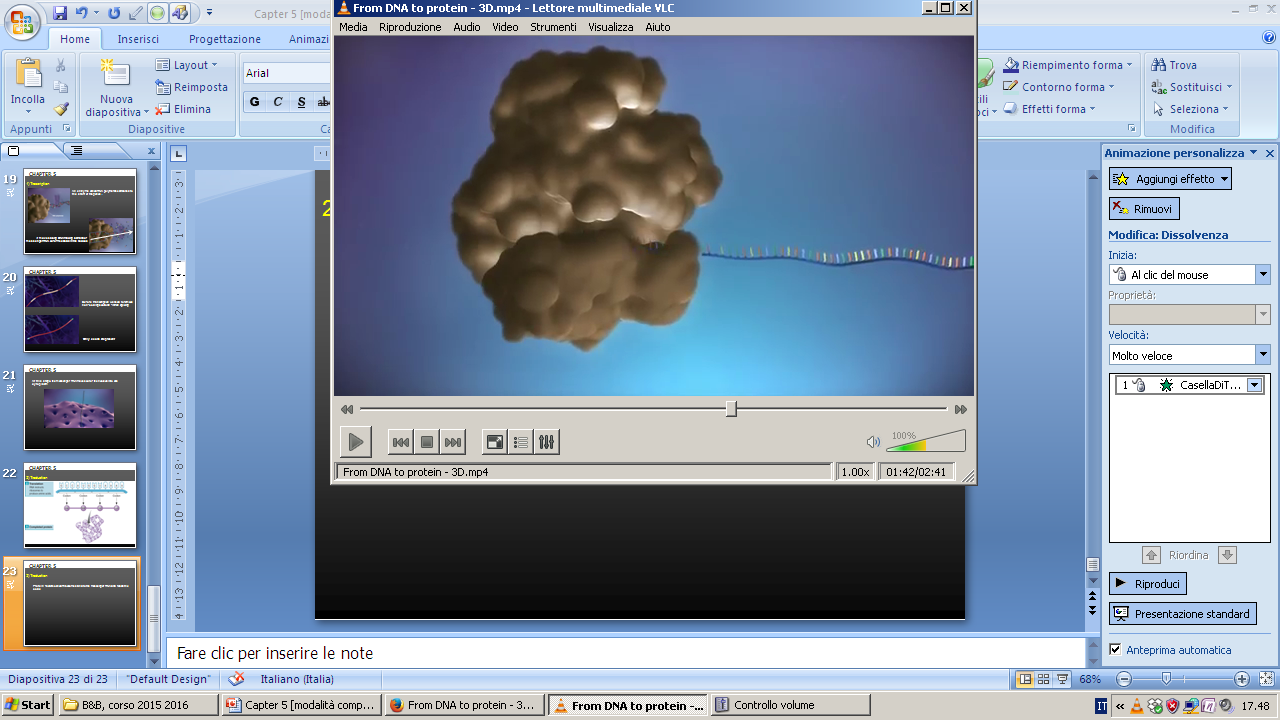 Protein factors called ribosomes bind to the messenger RNA and reads the code
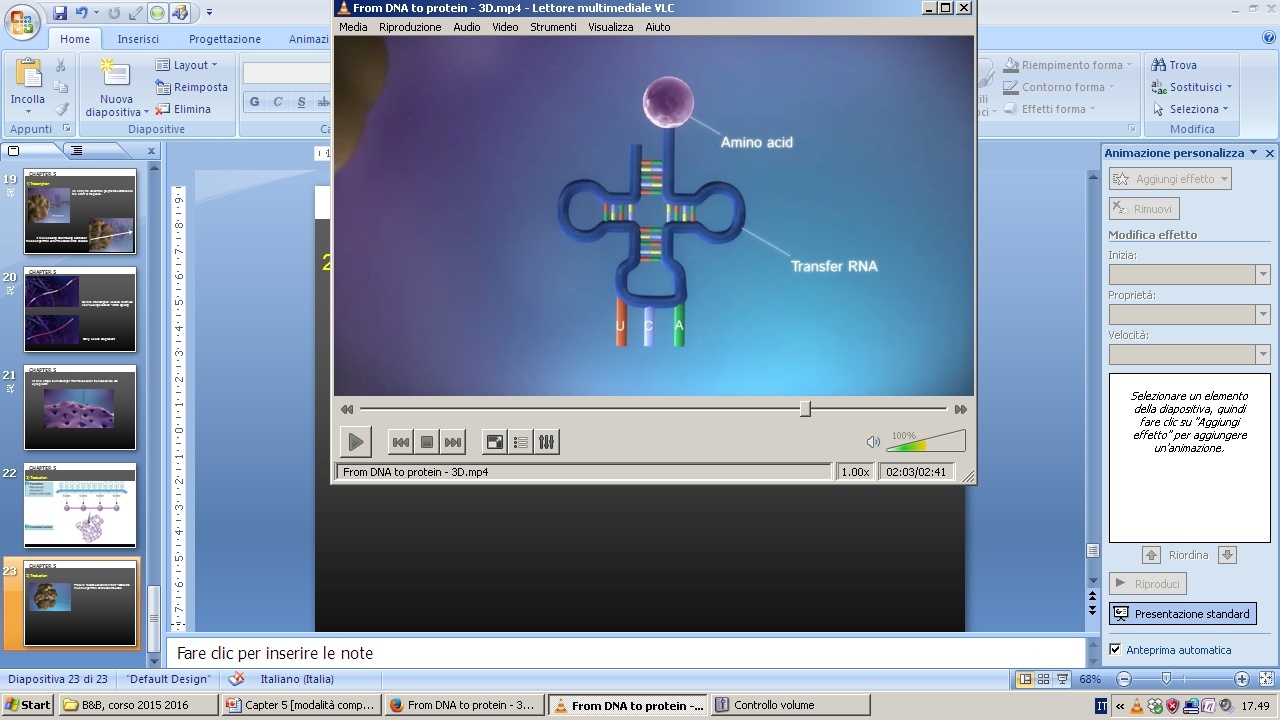 In the cytoplasm there is transfer RNA molecules that will carry the amino acids
CHAPTER 5
2) Translation
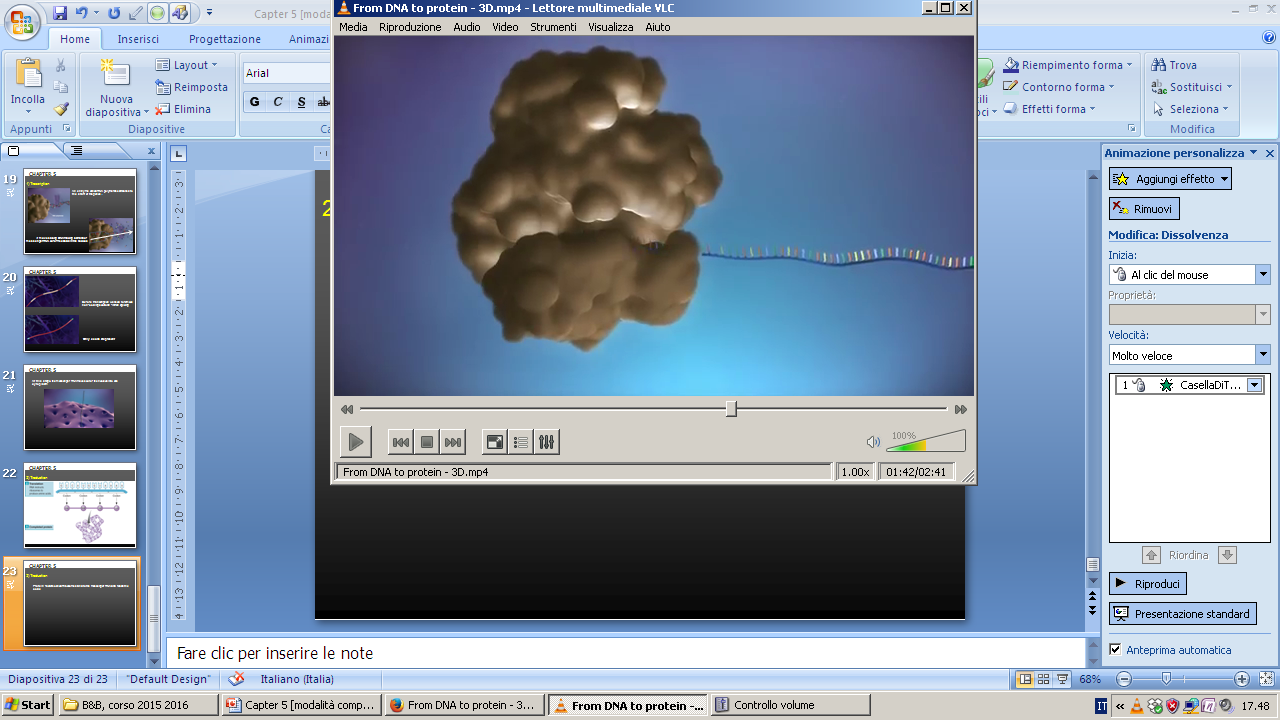 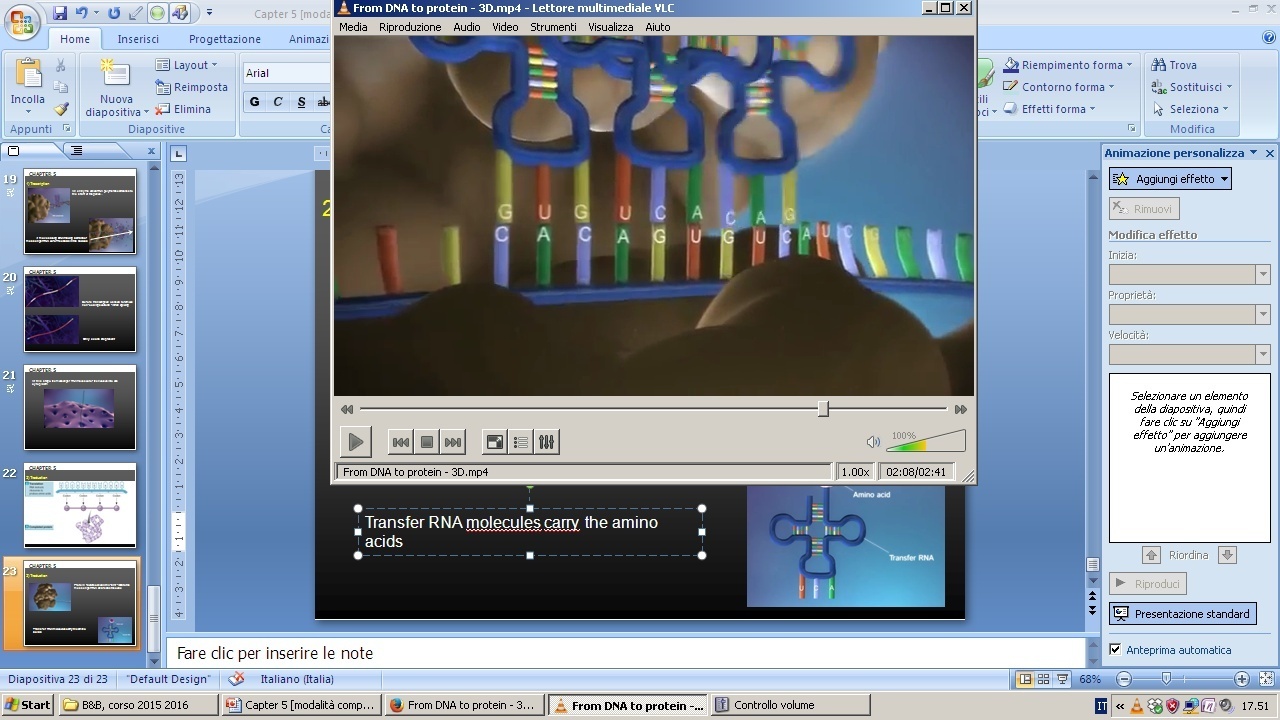 As each triplet is read, a transfer RNA delivers the corresponding amino acids
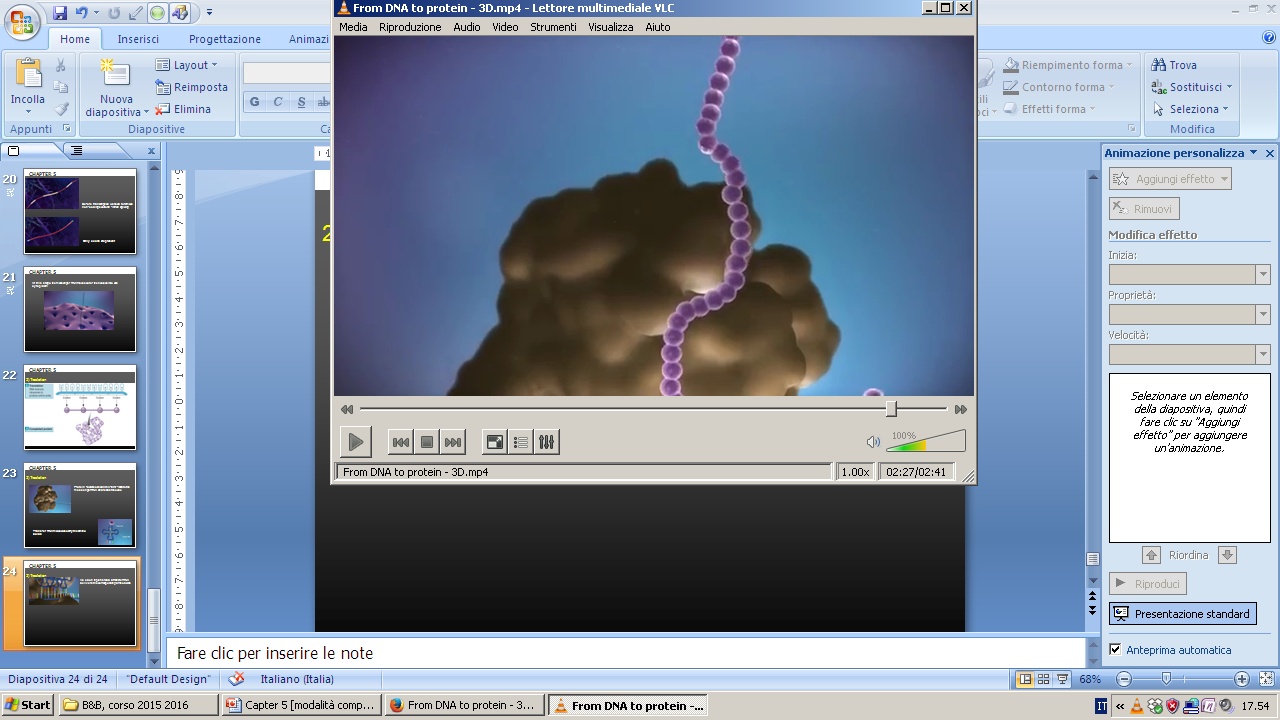 All these aminoacids finally form the protein
CHAPTER 5
A summary of these processes….
CHAPTER 5
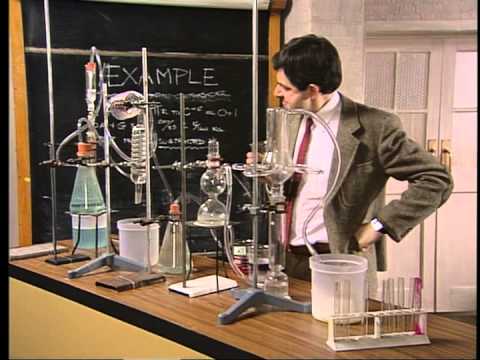 We are going to talk about..
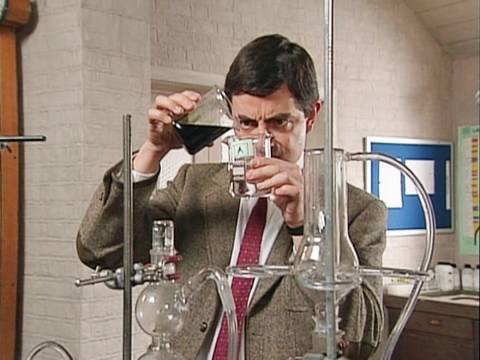 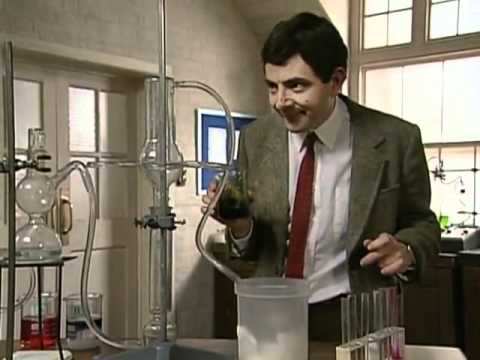 Genetics and Behaviour
DNA structure
DNA transcription and translation
Genes-Environment interaction
Sources of genetic diversity
[Speaker Notes: So during these 2 lessons we will talk about GENETICS and Behaviour (in particular…)
In the second part we will talk about the development of neural system]
CHAPTER 5
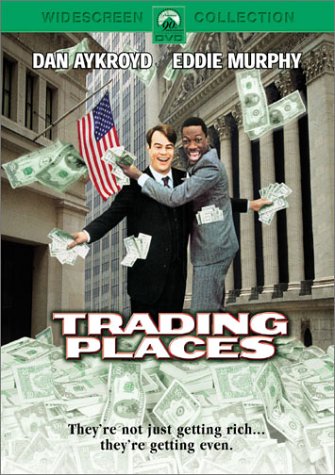 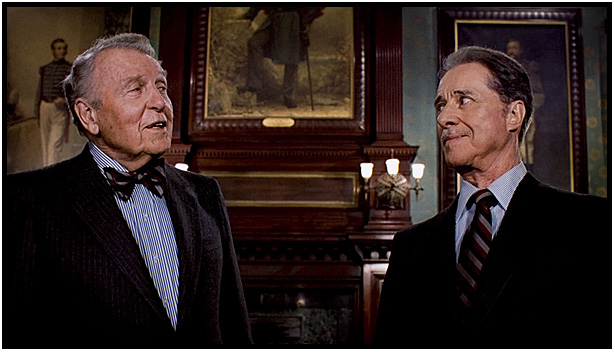 “… Exeter, Harvard - he's the product of good environment. 

It's got nothing to do with environment. 
With his genes, you could put him anywhere and he'd come out on top..”
CHAPTER 5
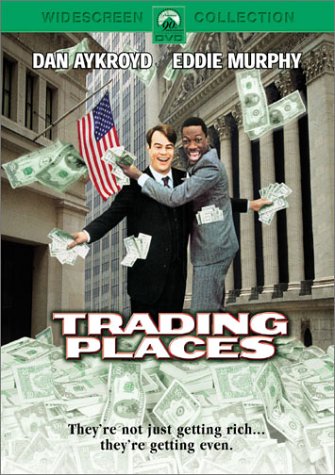 Poor
Rich
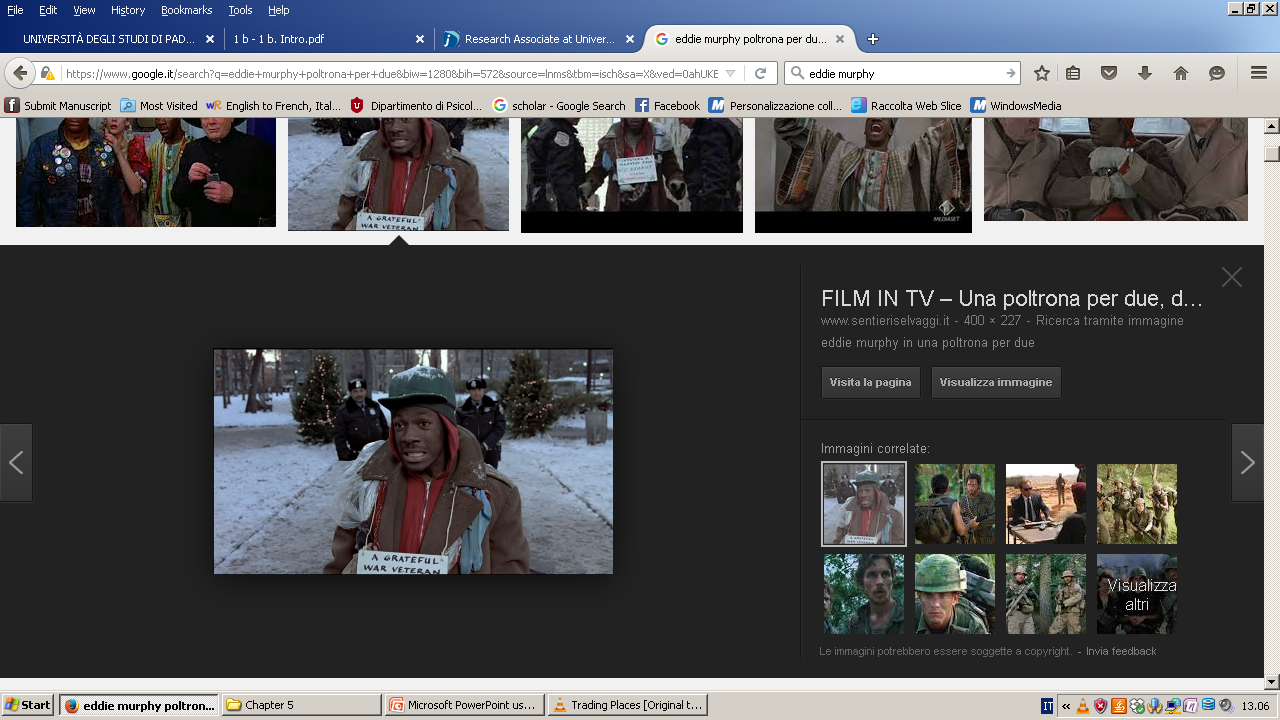 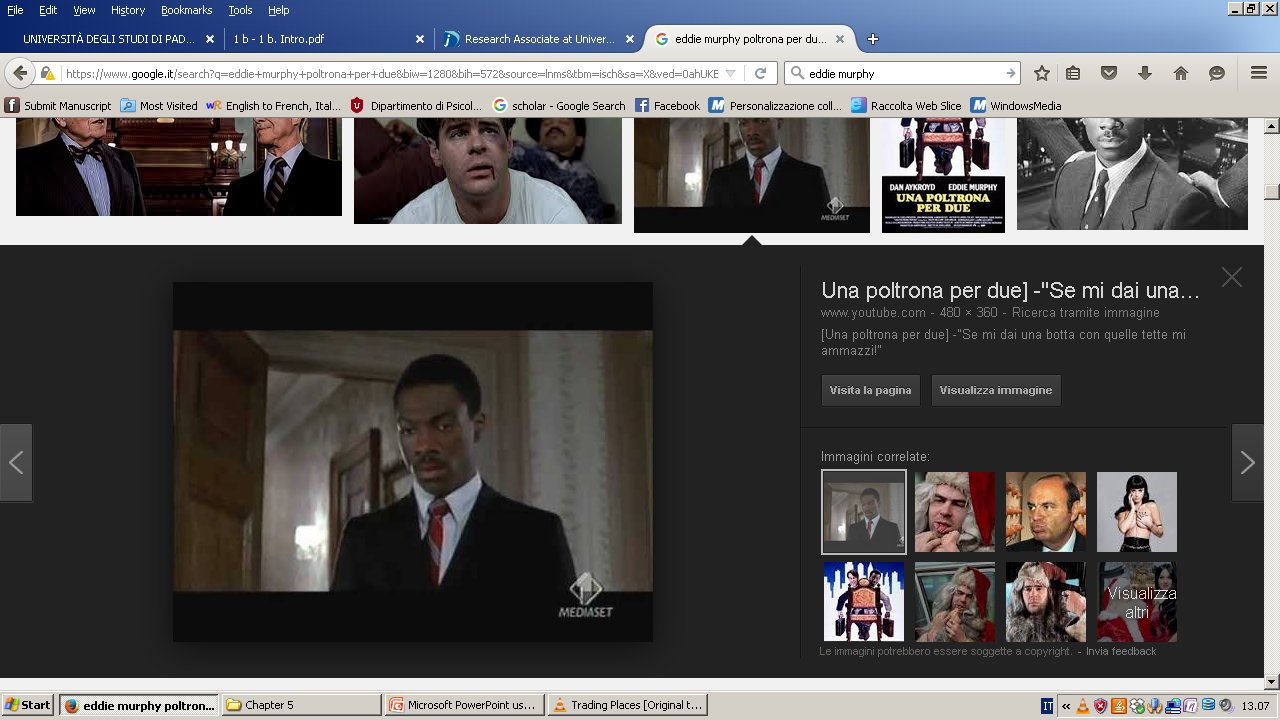 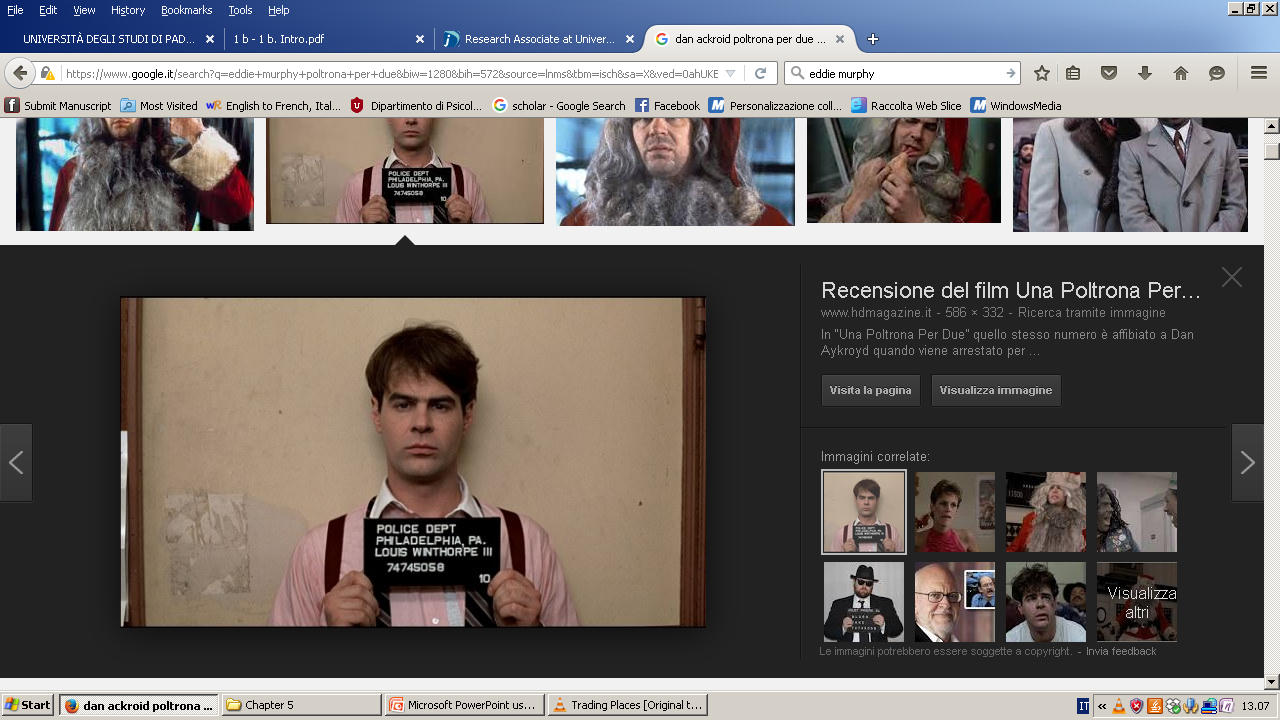 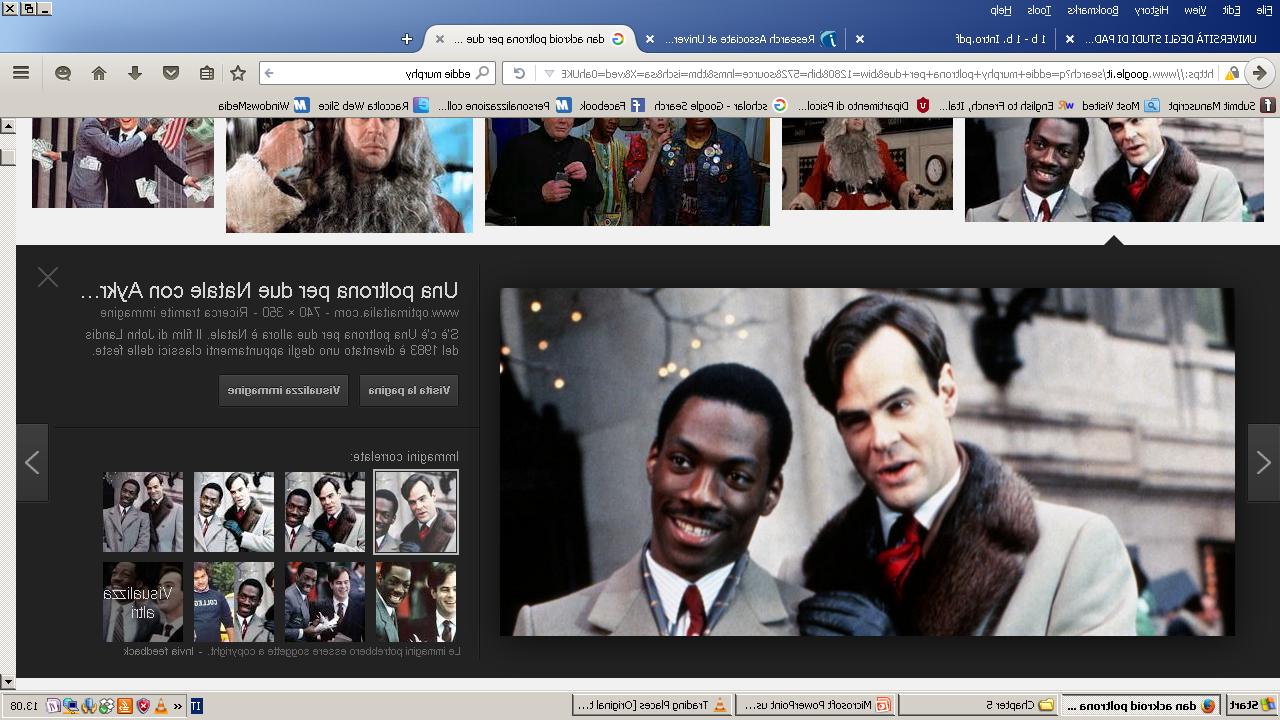 What’s the role of genes in behaviour?
CHAPTER 5
But before proceeding.. it’s dictionary time !
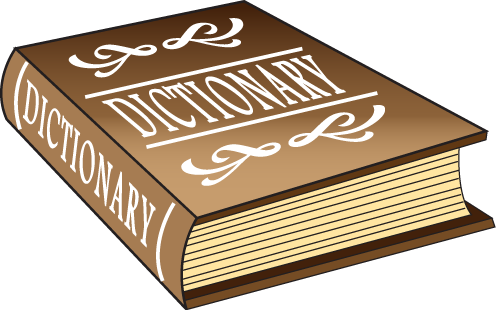 CHAPTER 5
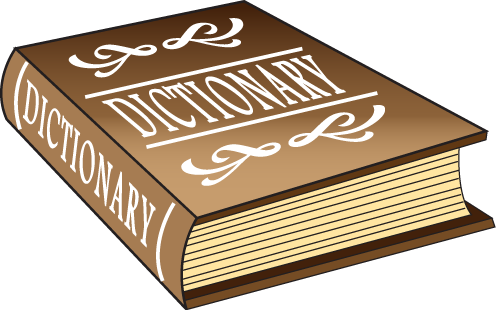 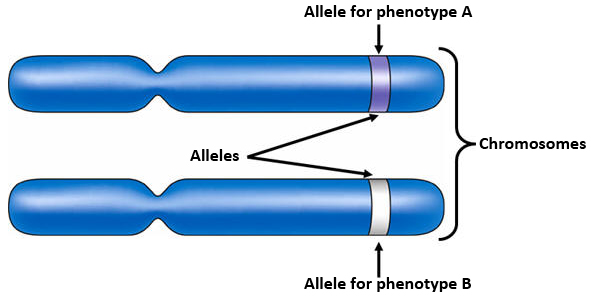 Alleles
Alternative versions of a particular gene
2 CONDITIONS
Homozygous
If a person has 2 identical alleles of a particular gene
(A-A   o   B-B)
Heterozygous
Different alleles of a particular gene
(A-B   o   B-A)
CHAPTER 5
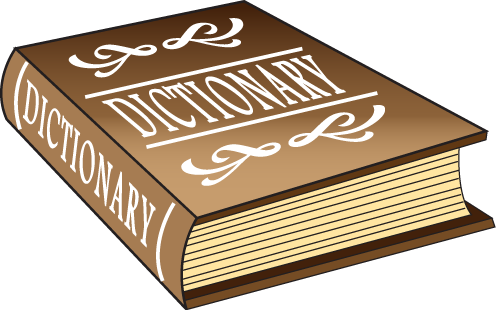 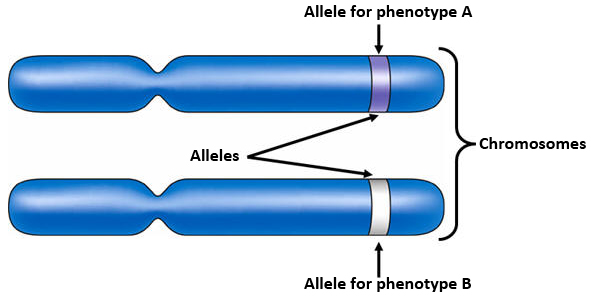 Alleles
Alternative versions of a particular gene
2 CONDITIONS
Homozygous
If a person has 2 identical alleles of a particular gene
Heterozygous
Different alleles of a particular gene
Recessive alleles will produce its phenotype only in this condition
CHAPTER 5
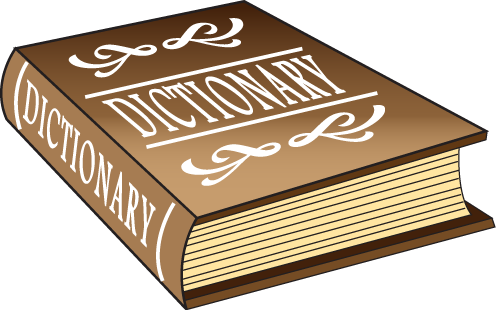 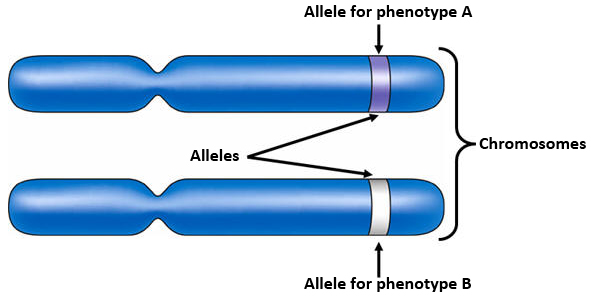 Alleles
Alternative versions of a particular gene
2 CONDITIONS
Homozygous
If a person has 2 identical alleles of a particular gene
Heterozygous
Different alleles of a particular gene
Dominant alleles will produce its phenotype in both conditions
CHAPTER 5
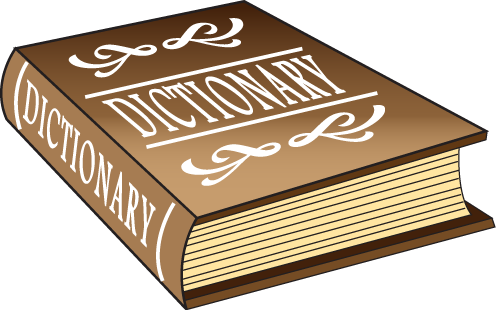 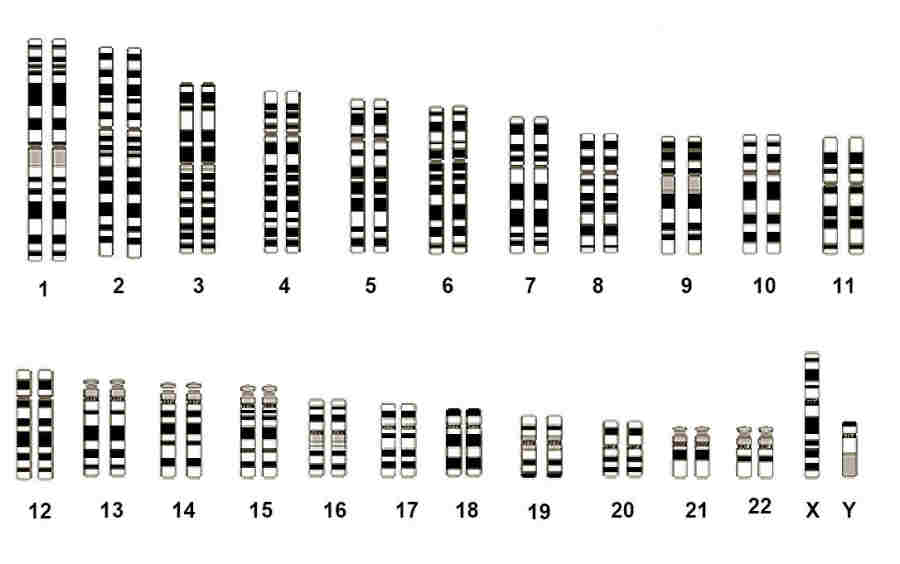 Genome:
A complete set of chromosomes

Genotype:
Genetic composition of an organism
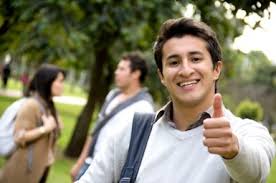 Phenotype:
The observable appearance of an organism
(genome + environment)
CHAPTER 5
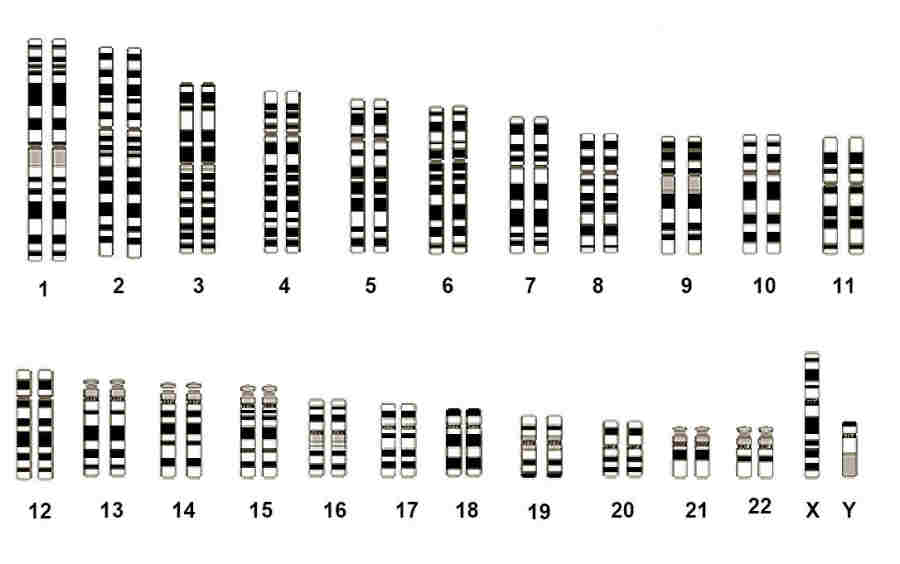 Interacts
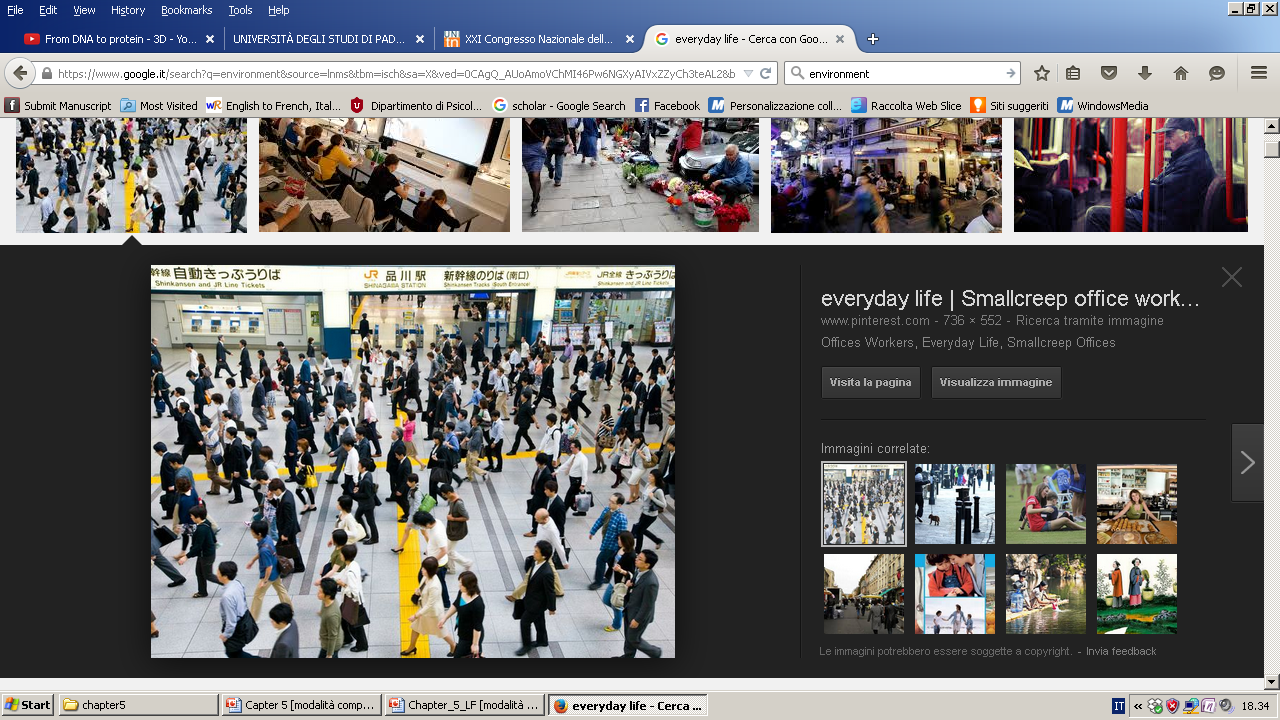 Phenotype
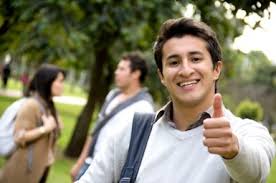 CHAPTER 5
IN DETAILS..
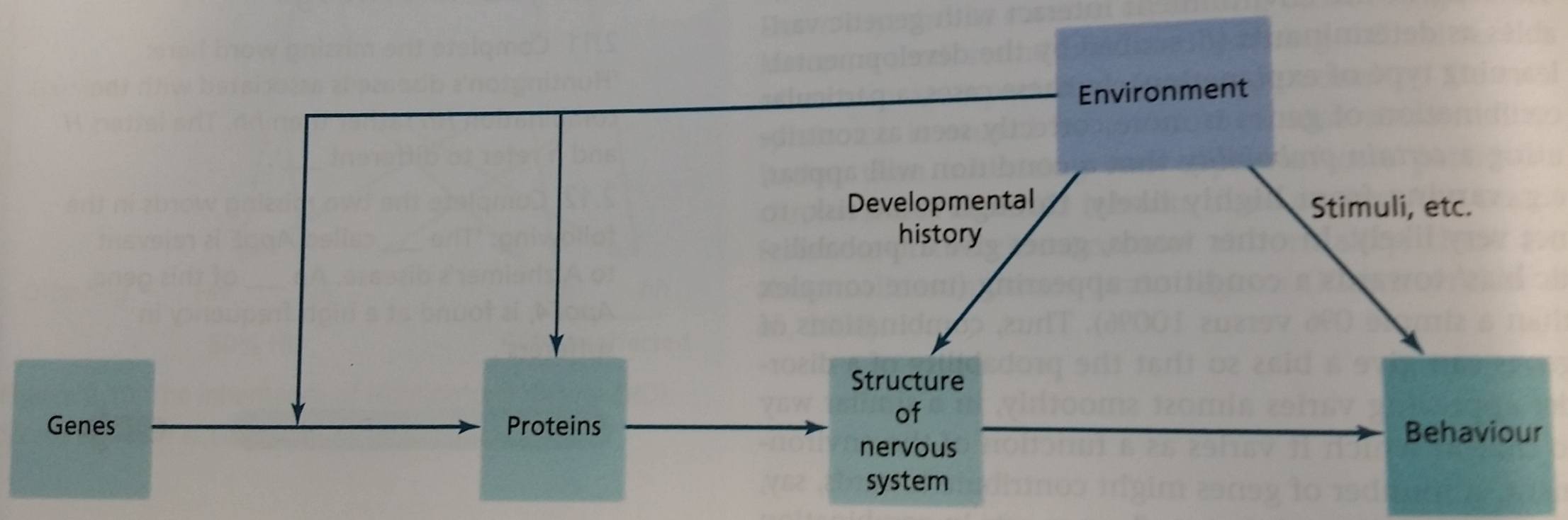 CHAPTER 5
How can we understand the exact role of heritability ?
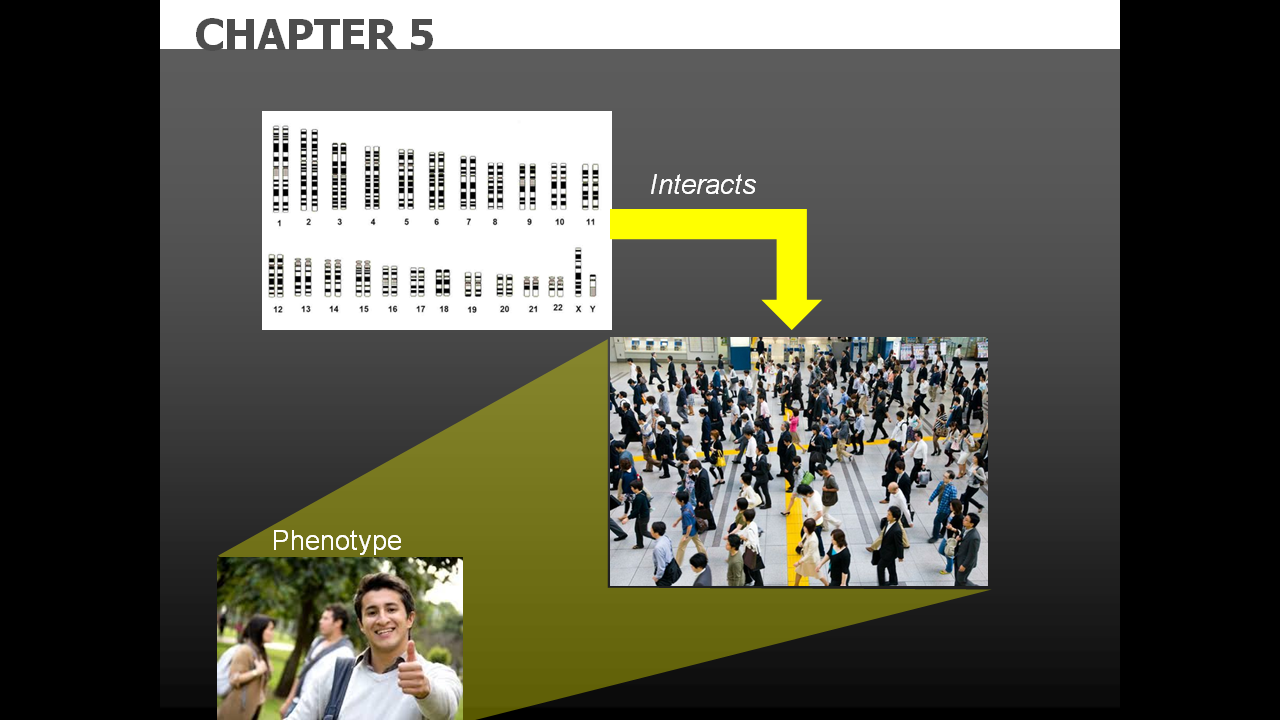 CHAPTER 5
How can we understand the exact role of heritability ?
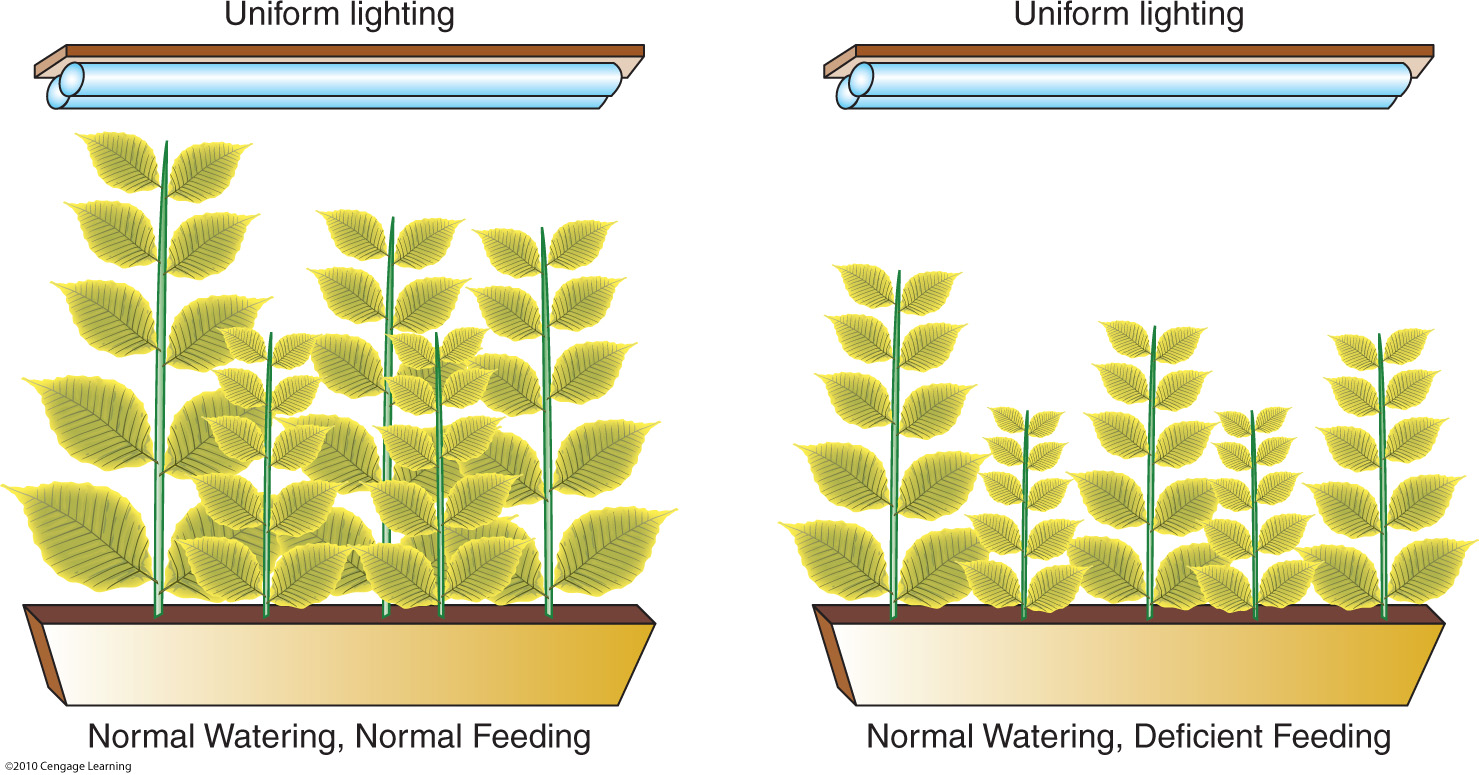 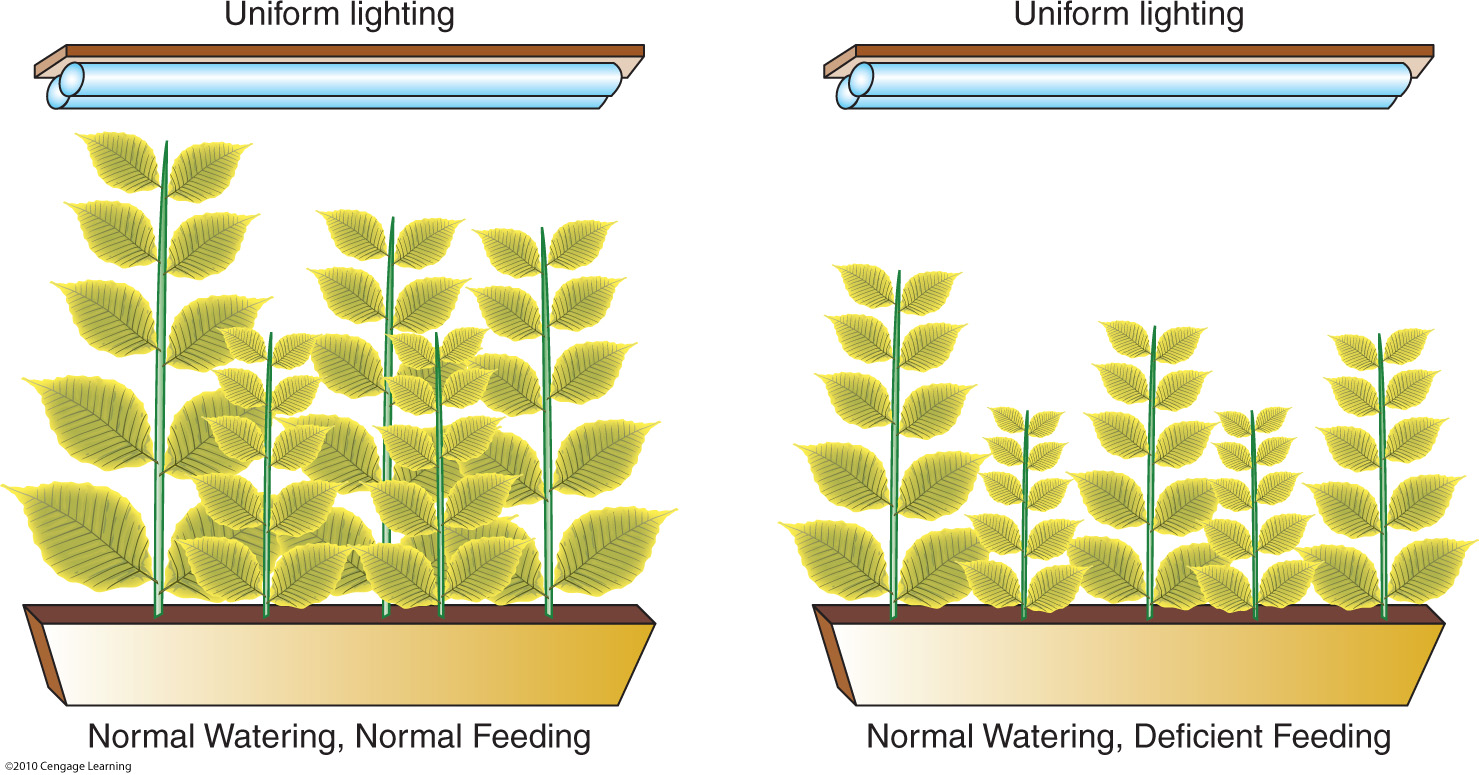 CHAPTER 5
How can we understand the exact role of heritability ?
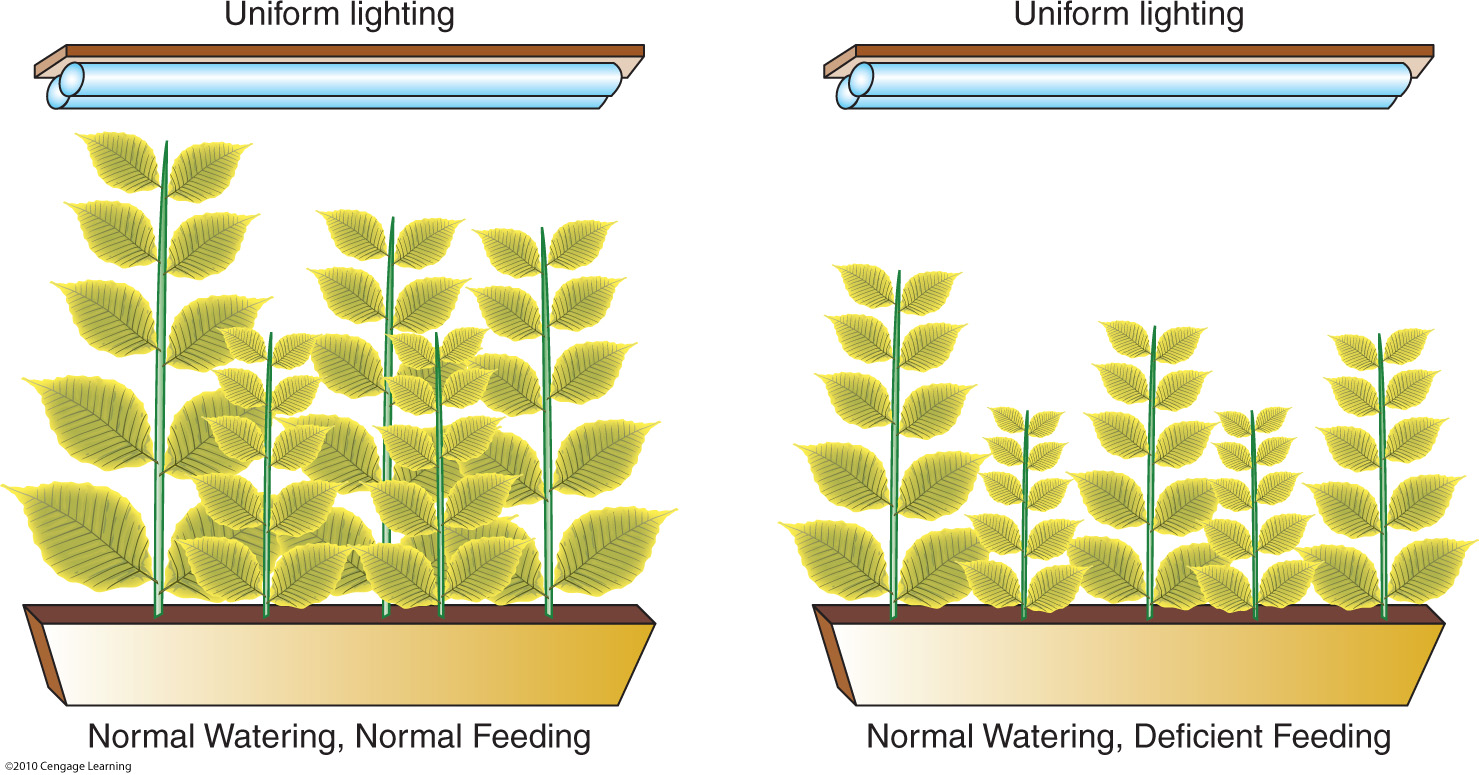 As the environment is the same, differences are due to heritability
CHAPTER 5
How can we understand the exact role of heritability ?
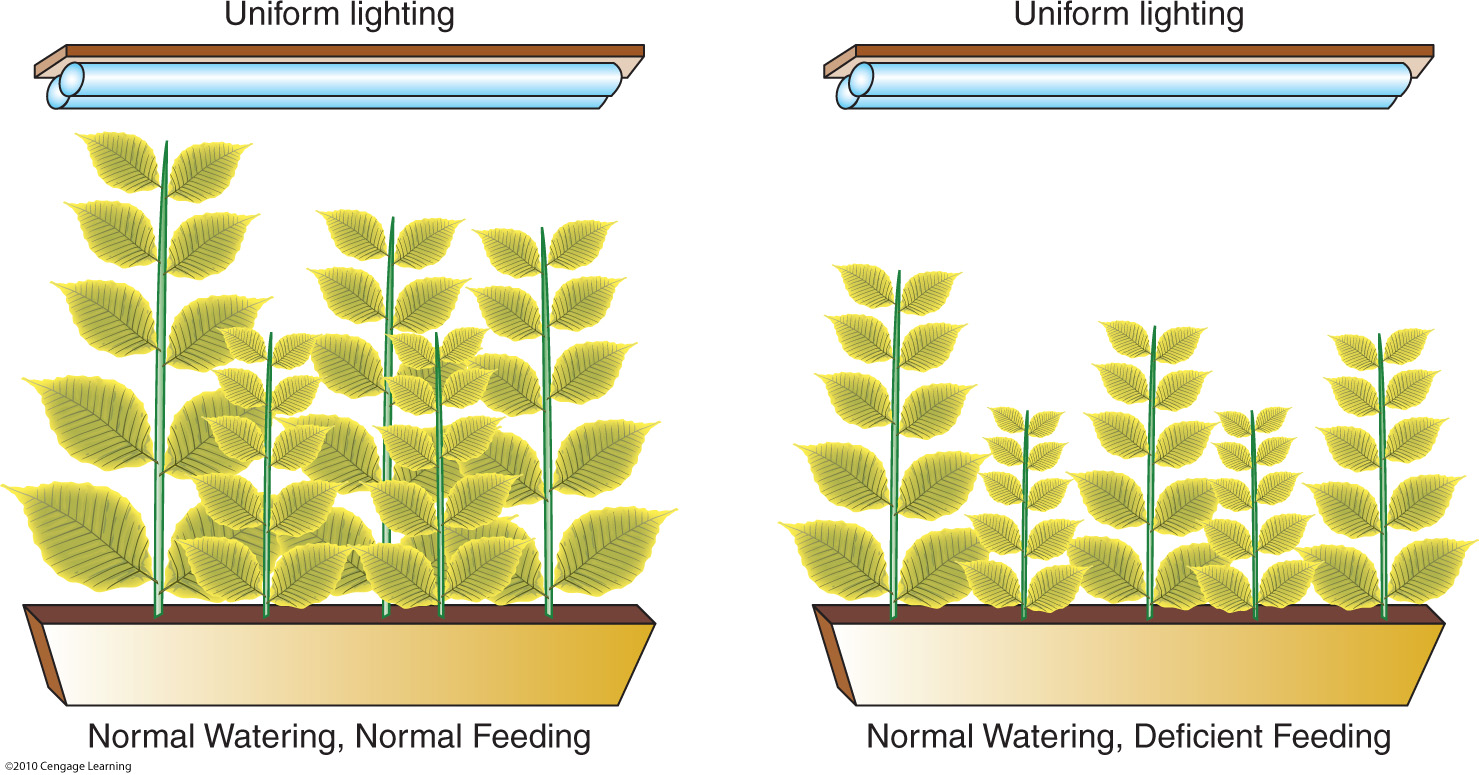 As the environment is the same, differences are due to heritability
CHAPTER 5
How can we understand the exact role of heritability ?
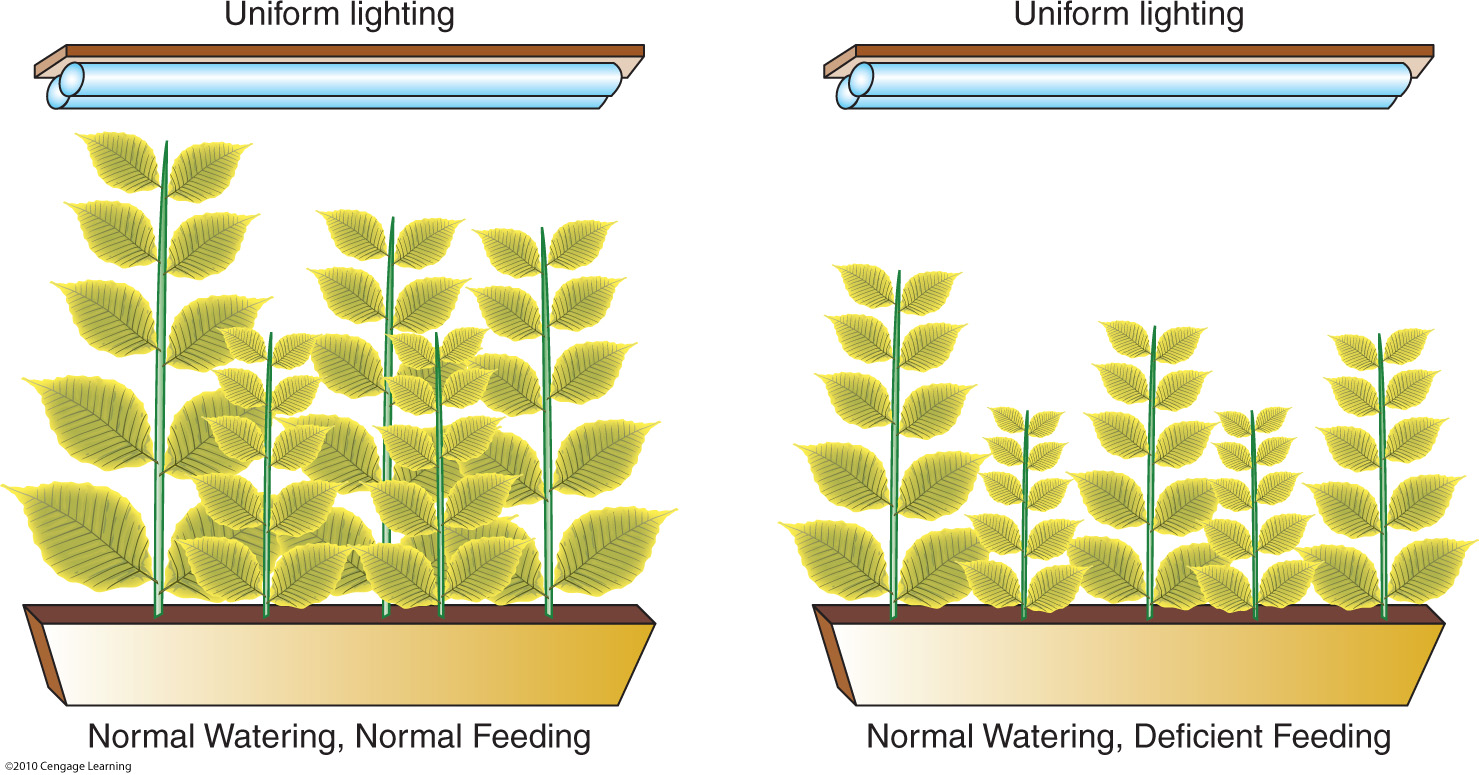 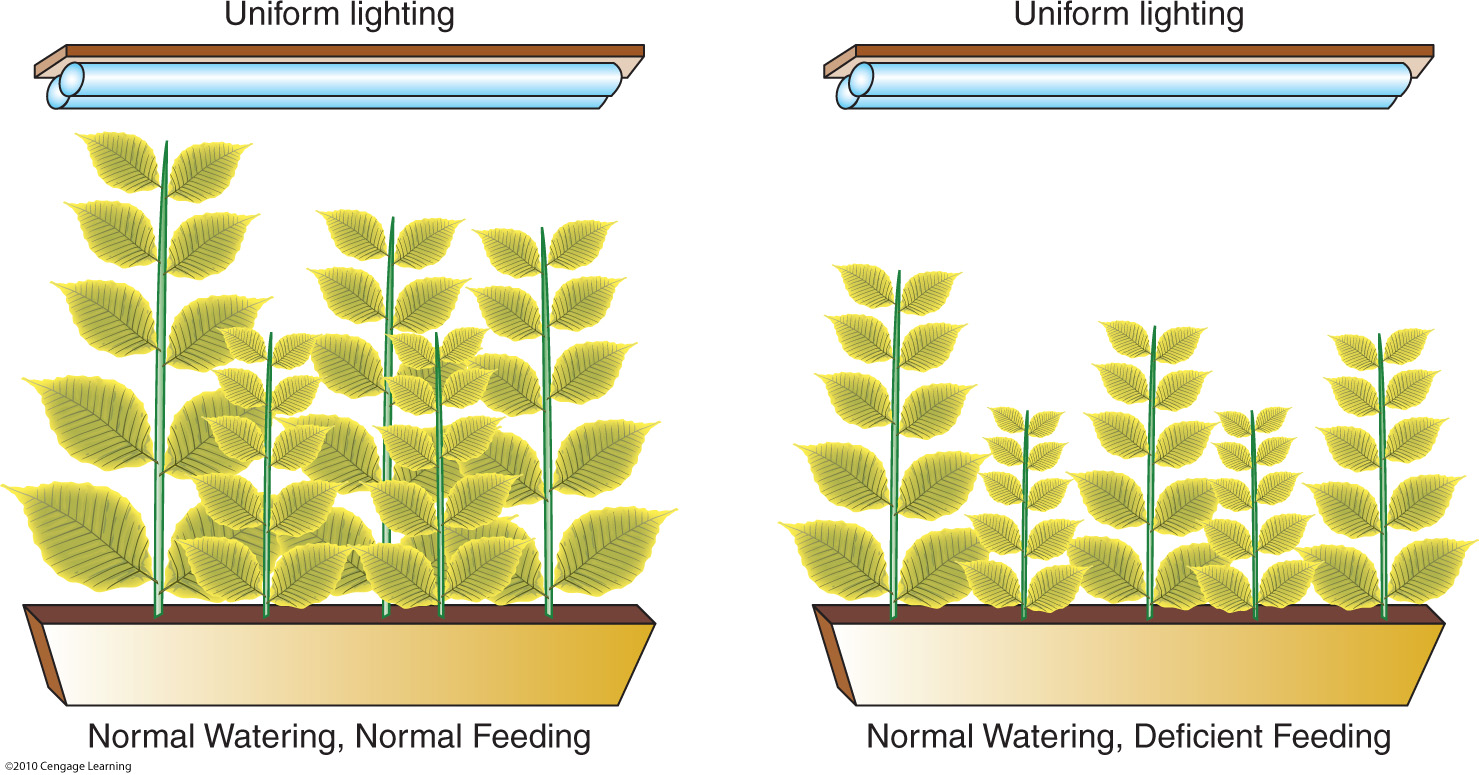 ???
As the environment is different, you cannot dissociate the role of genes and environment.
CHAPTER 5
How can we understand the exact role of heritability ?
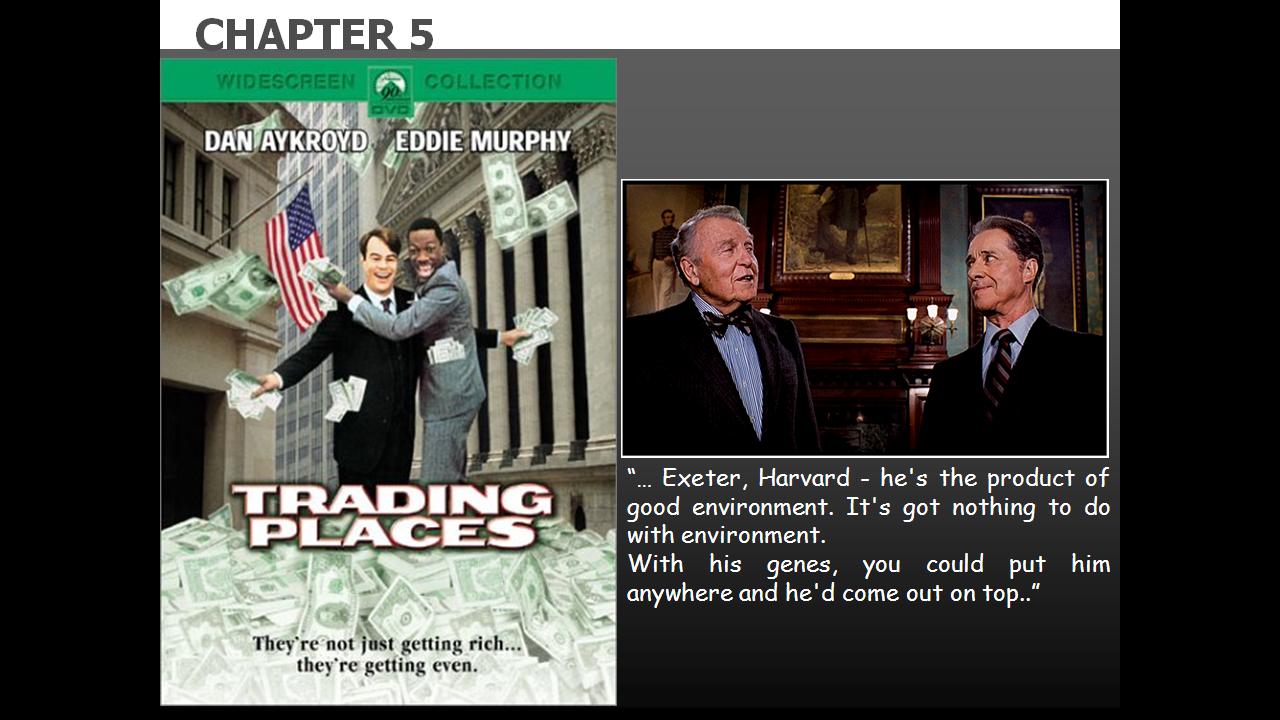 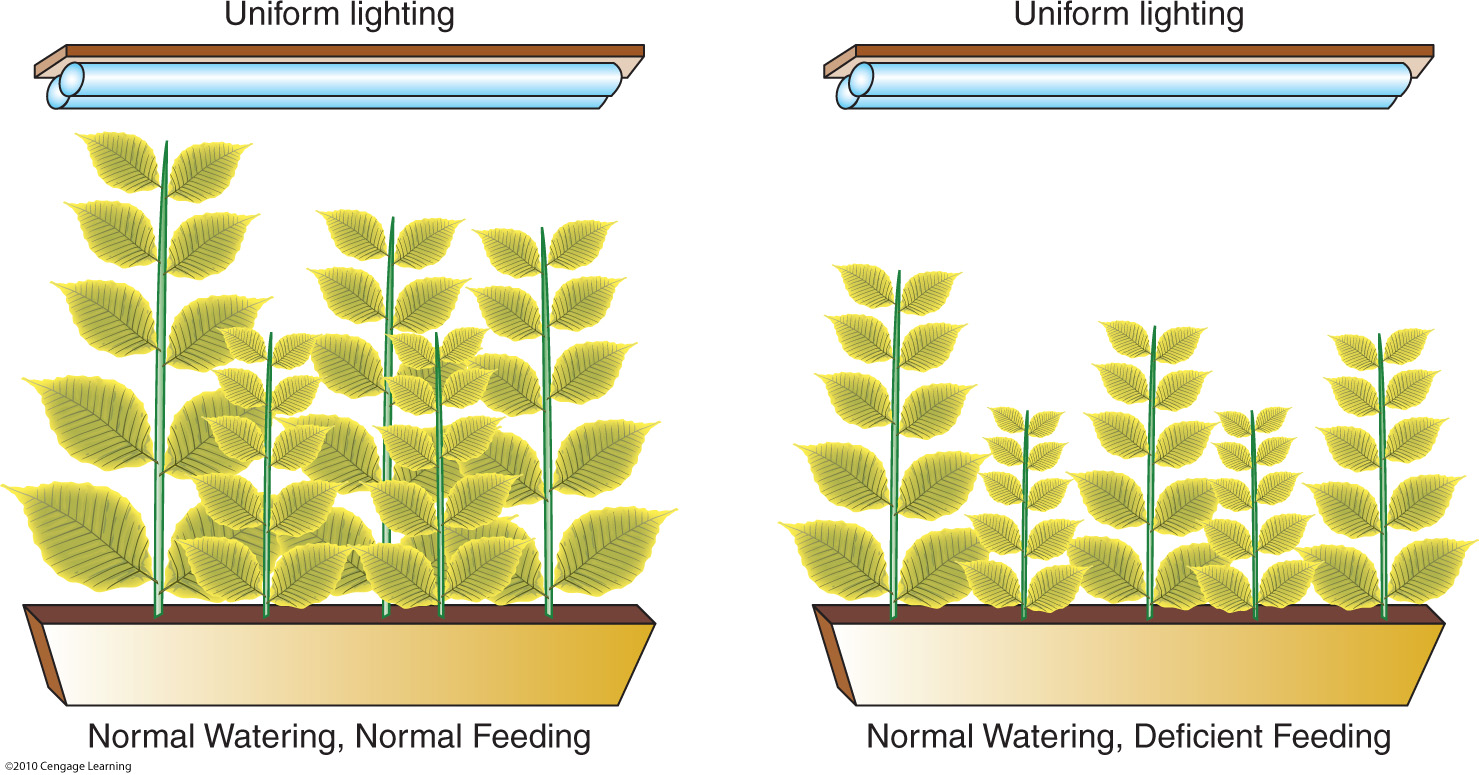 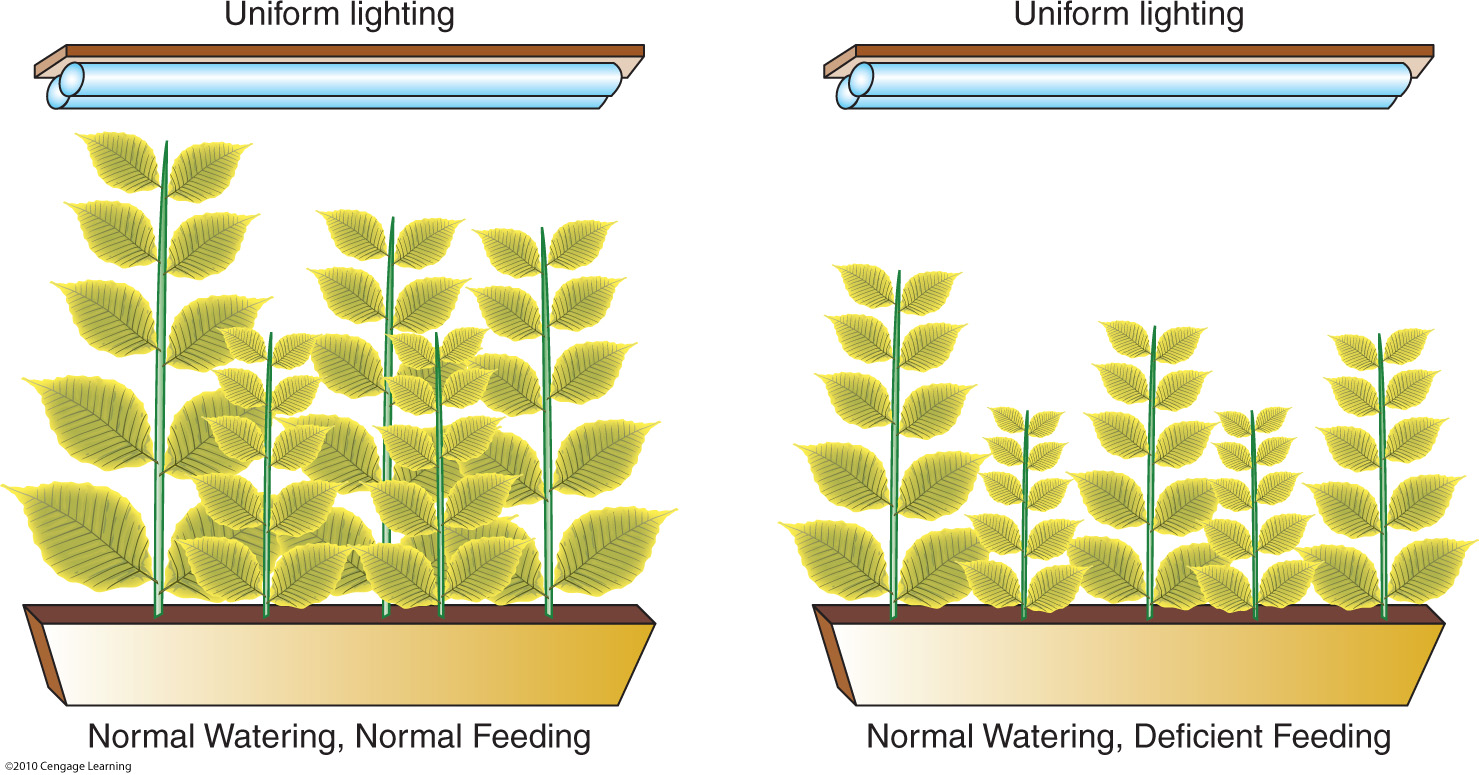 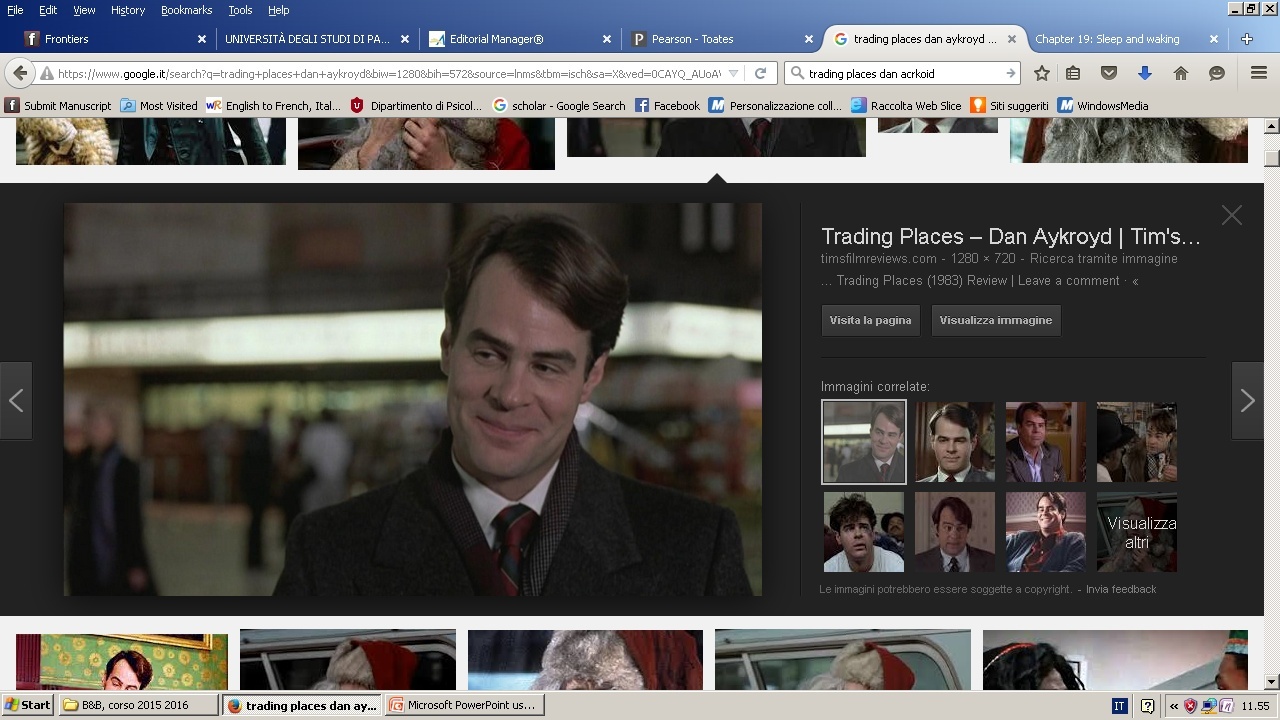 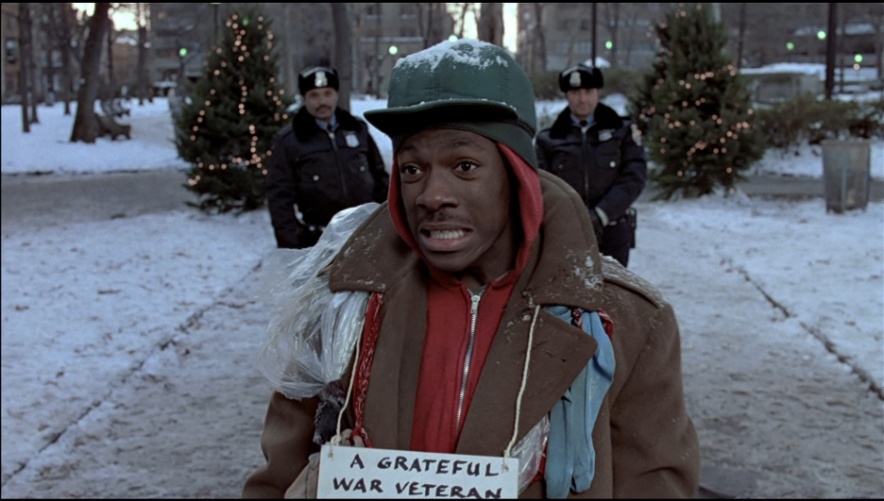 Eddie Murphy and Dan Aykroyd lived in two different environments since they were born, thus Mortimer brothers could not finely study it
CHAPTER 5
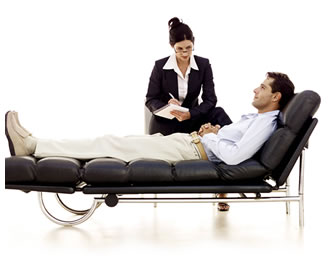 So, doctor, what is more important – genes or environment?
This is a tricky question…
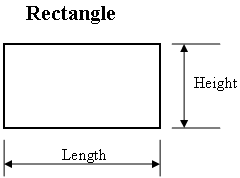 What’s the most important determinant of the area of a rectangle, its height or length?
Both dimensions are fundamental.
CHAPTER 5
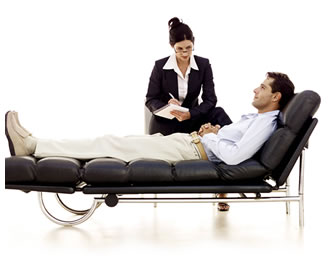 So, doctor, what is more important – genes or environment?
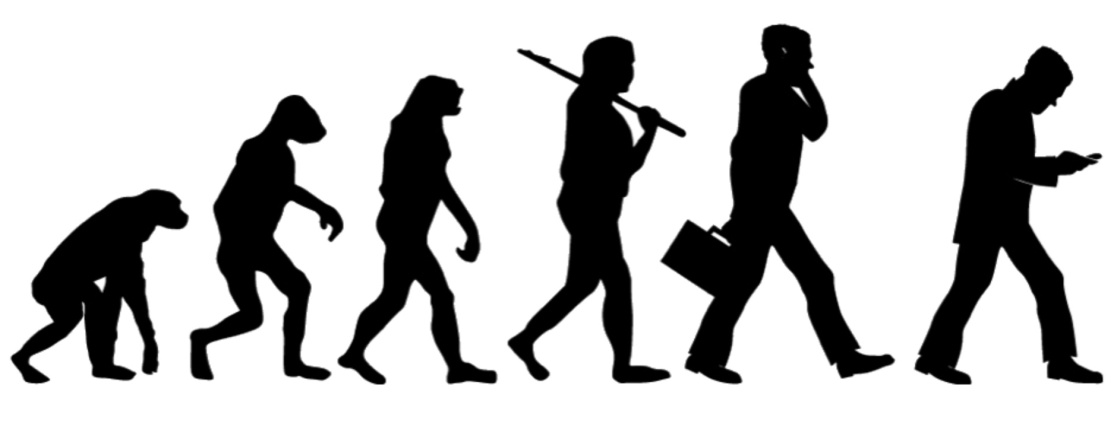 This is a tricky question…
Don’t forget that evolution selected us in a way that we can promptly react to environmental variation. 
So we have a “genetic program”, but it is not a “fixed” program (as many computer software); instead it can be modified by environmental conditions.
CHAPTER 5
How can we understand the exact role of heritability ?
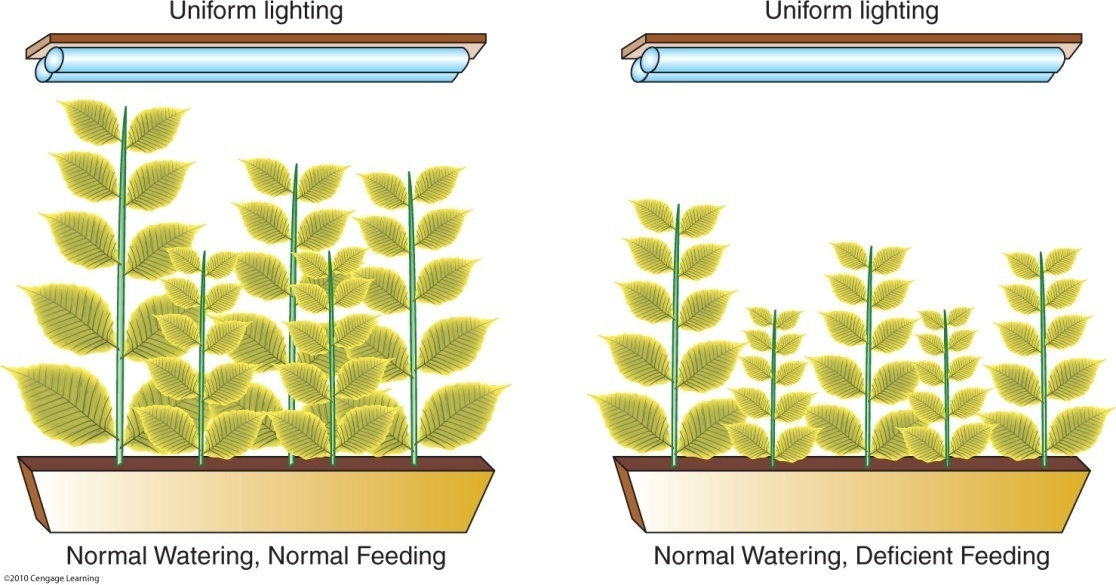 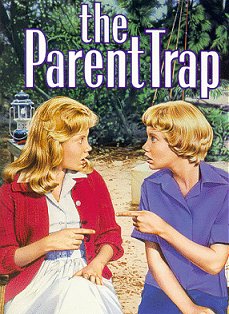 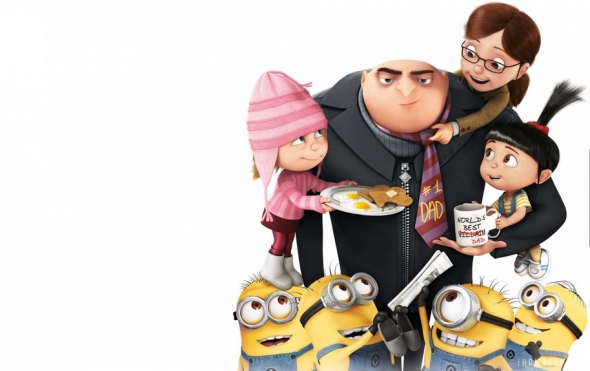 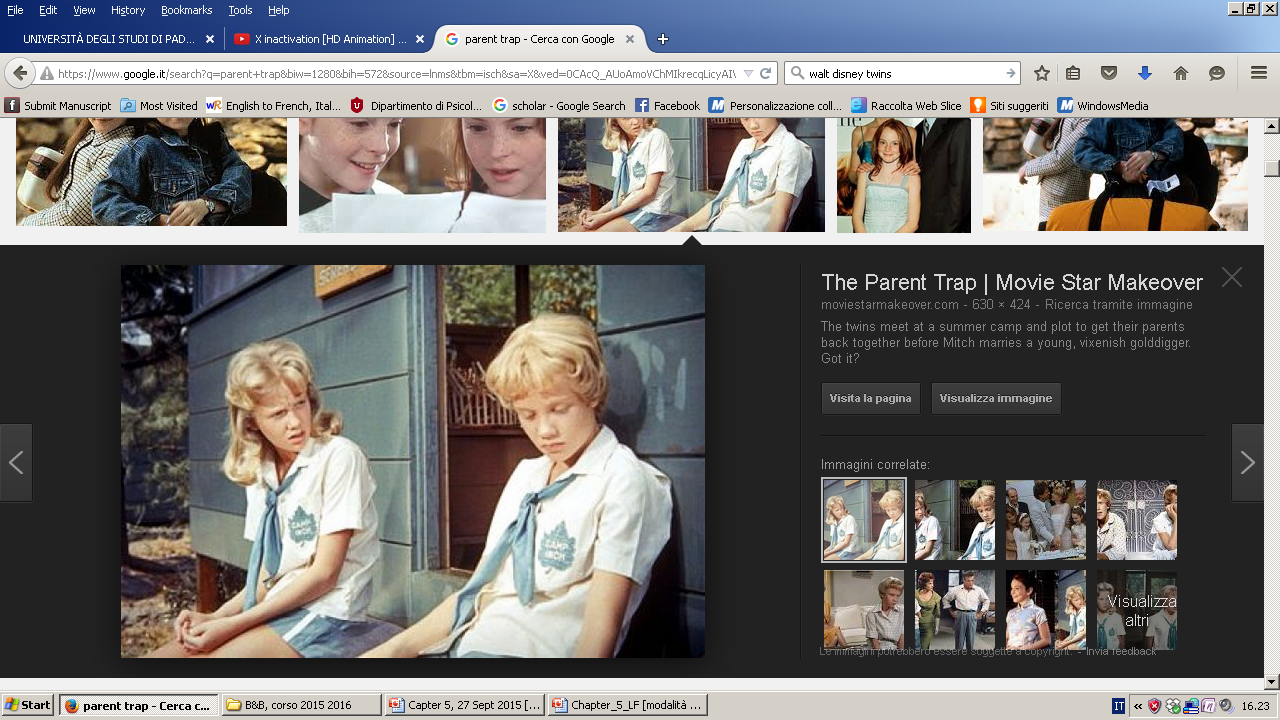 Role of the Heritability:
Adopted children 
(≠ genes; = environment)
Role of the Environment:
Twins living in different families
(= genes; ≠ environment)
CHAPTER 5
How can we understand the exact role of heritability ?
Are twins living in the same family useful for this topic?
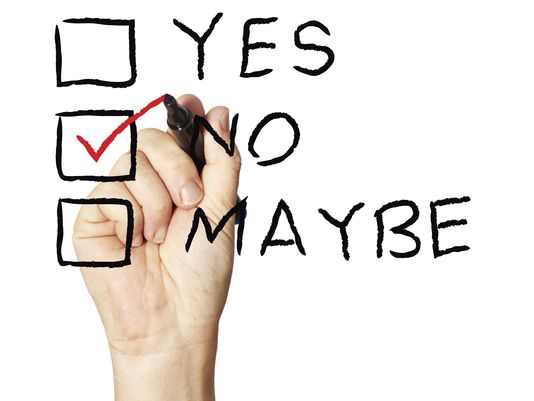 (= genes, = environment)
you cannot dissociate the contribute of the 2 factors
CHAPTER 5
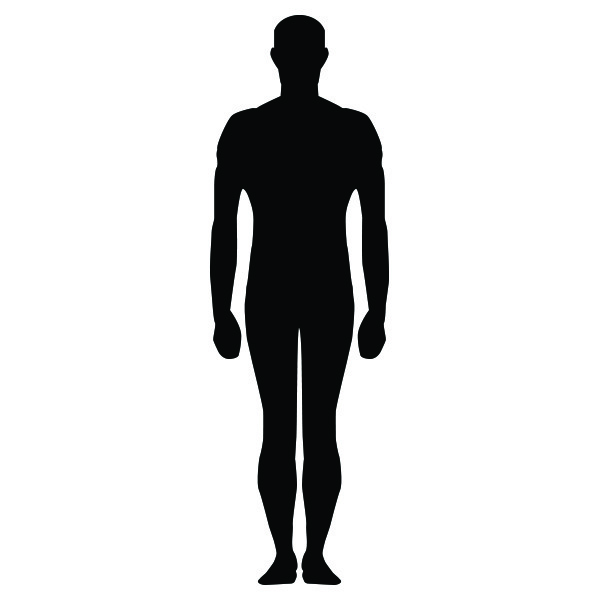 Genes are fundamental for our body 
(color hair, eyes etc)..
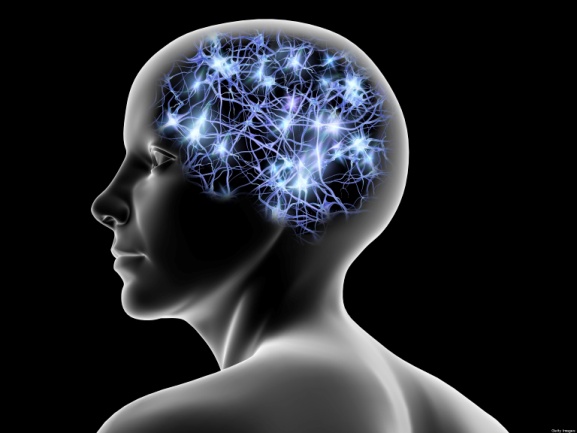 However they are fundamental for our BRAIN and – as a consequence – for our cognition and other psychological factors, such as QI, personality etc…
CHAPTER 5
What about language?
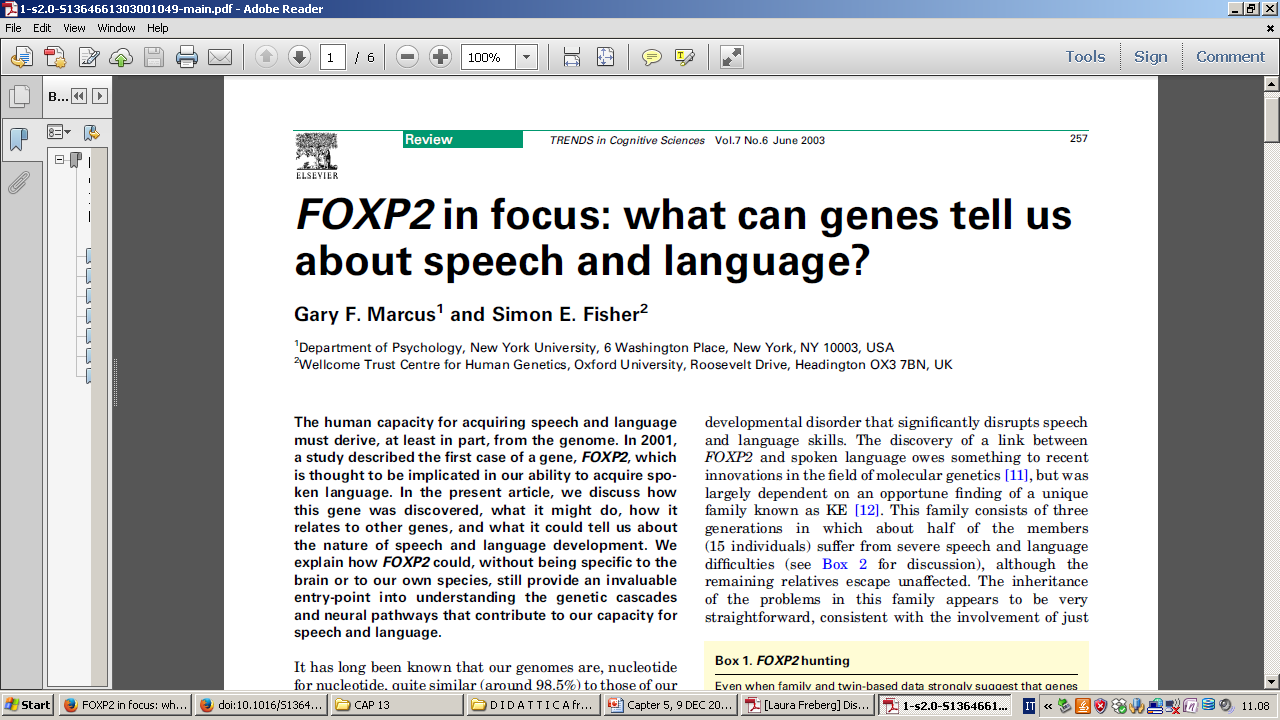 CHAPTER 5
What about numerical abilities?
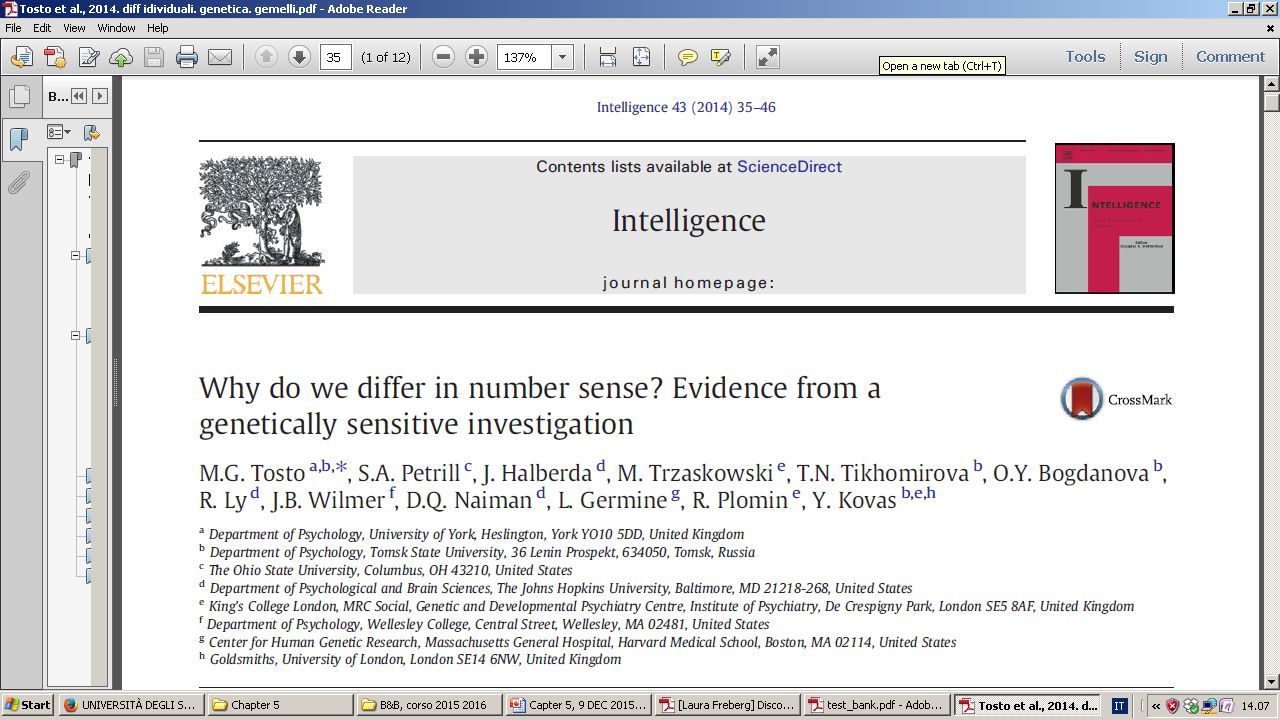 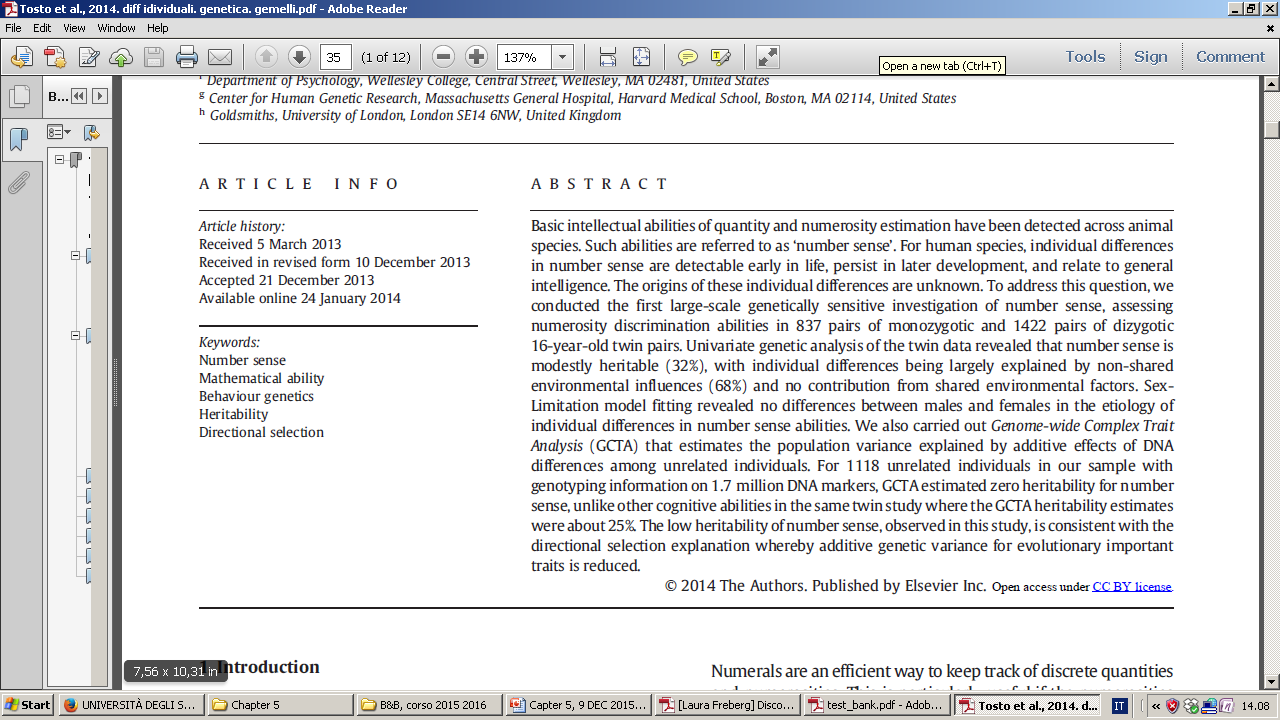 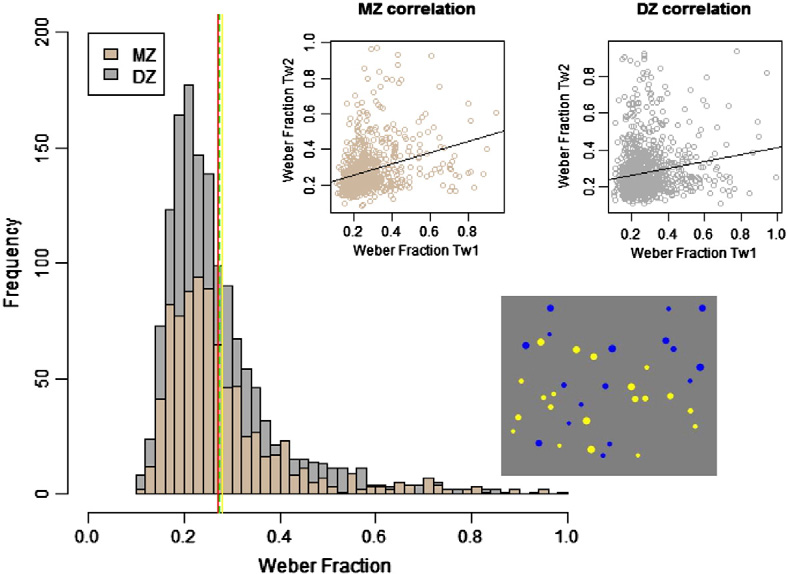 More blue or yellow ?
CHAPTER 5
What about musical abilities?
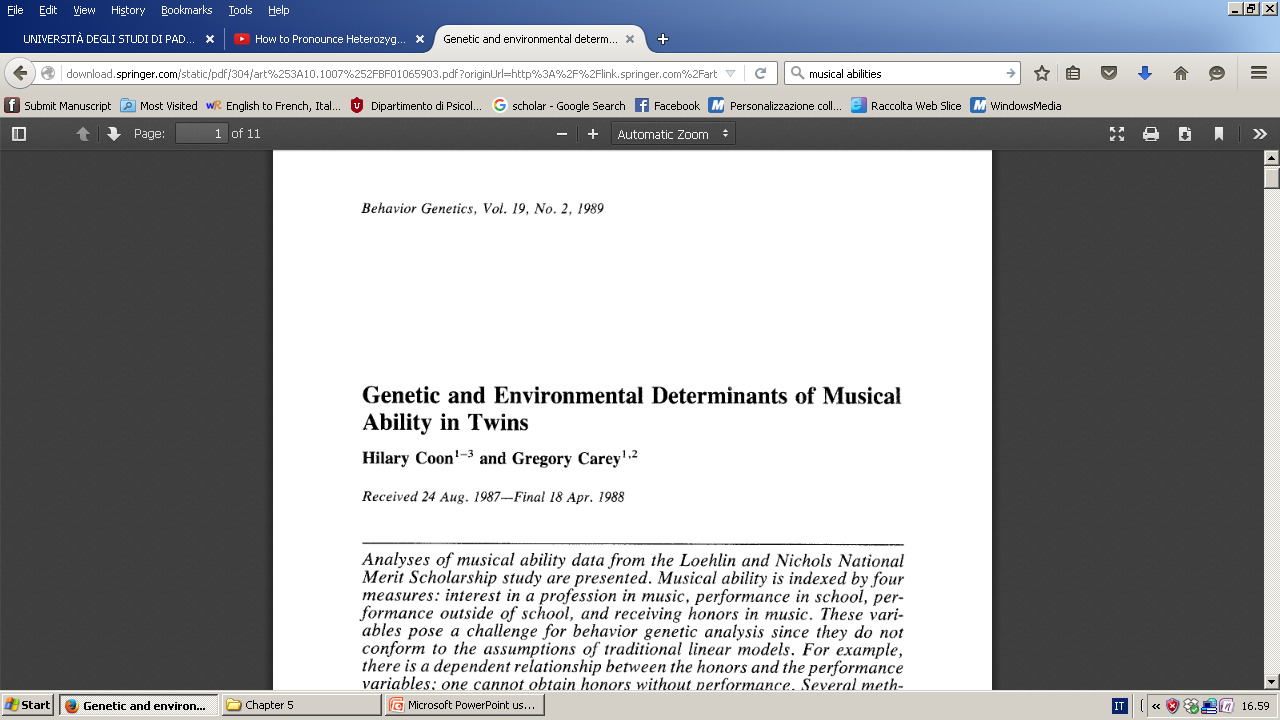 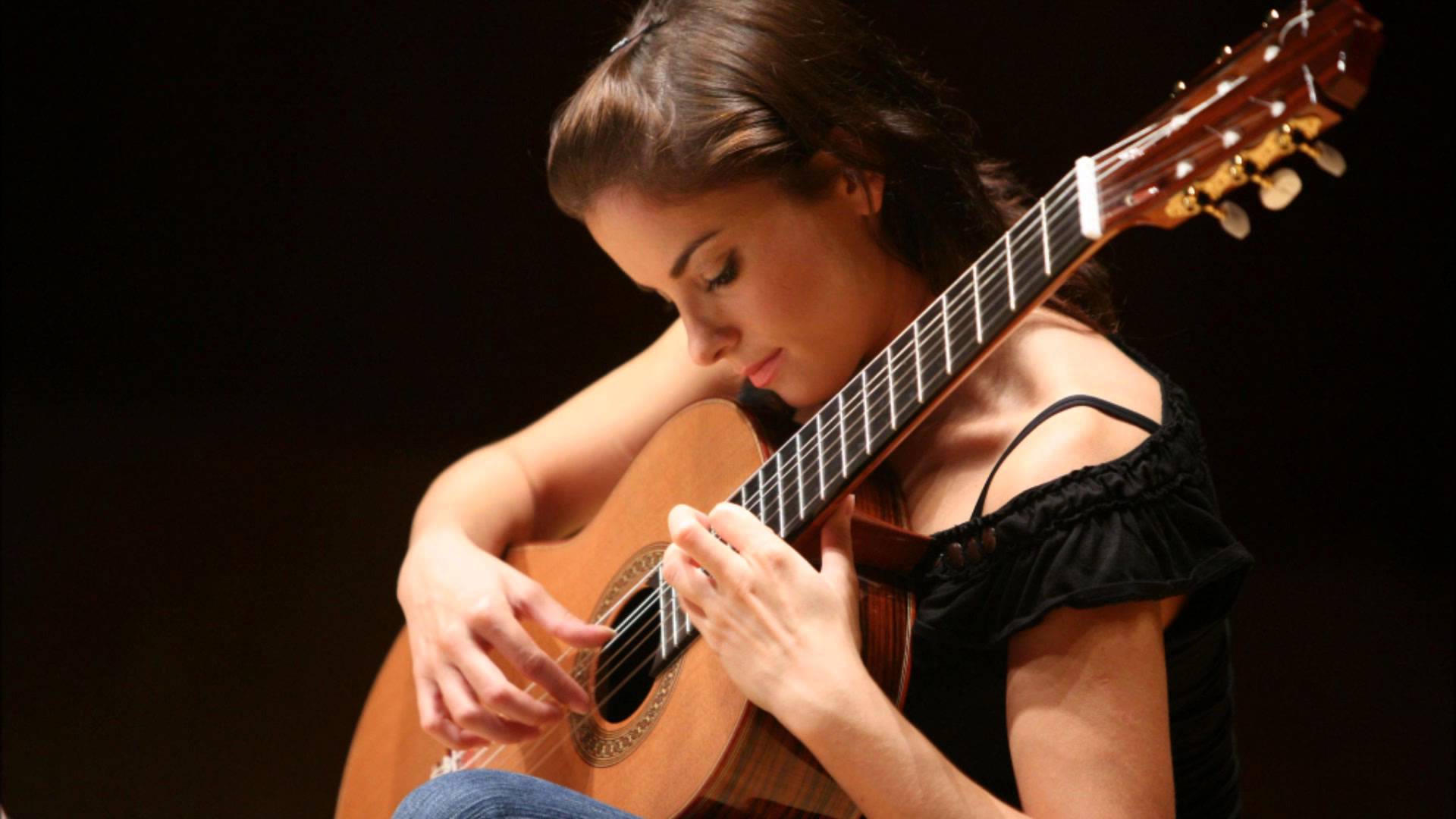 Do you play an instrument? 

Never asked if you’re a born with the ‘musical genes’ !?!
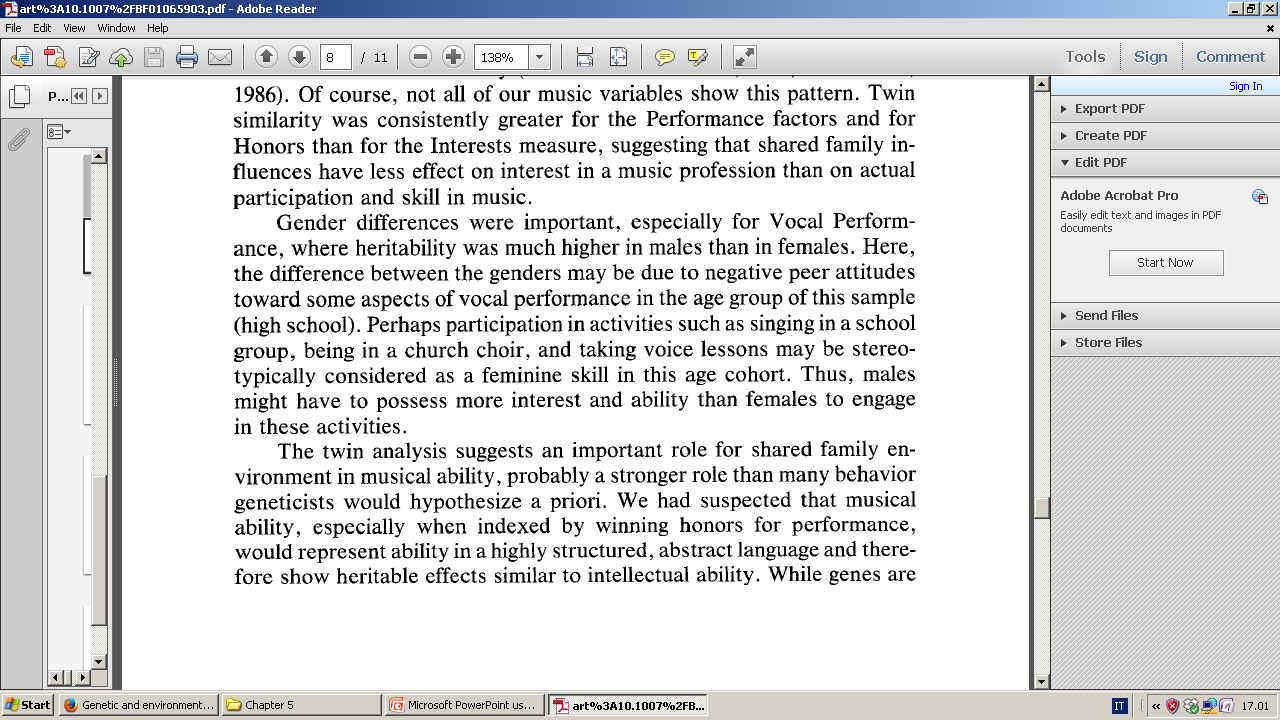 CHAPTER 5
What about intelligence?
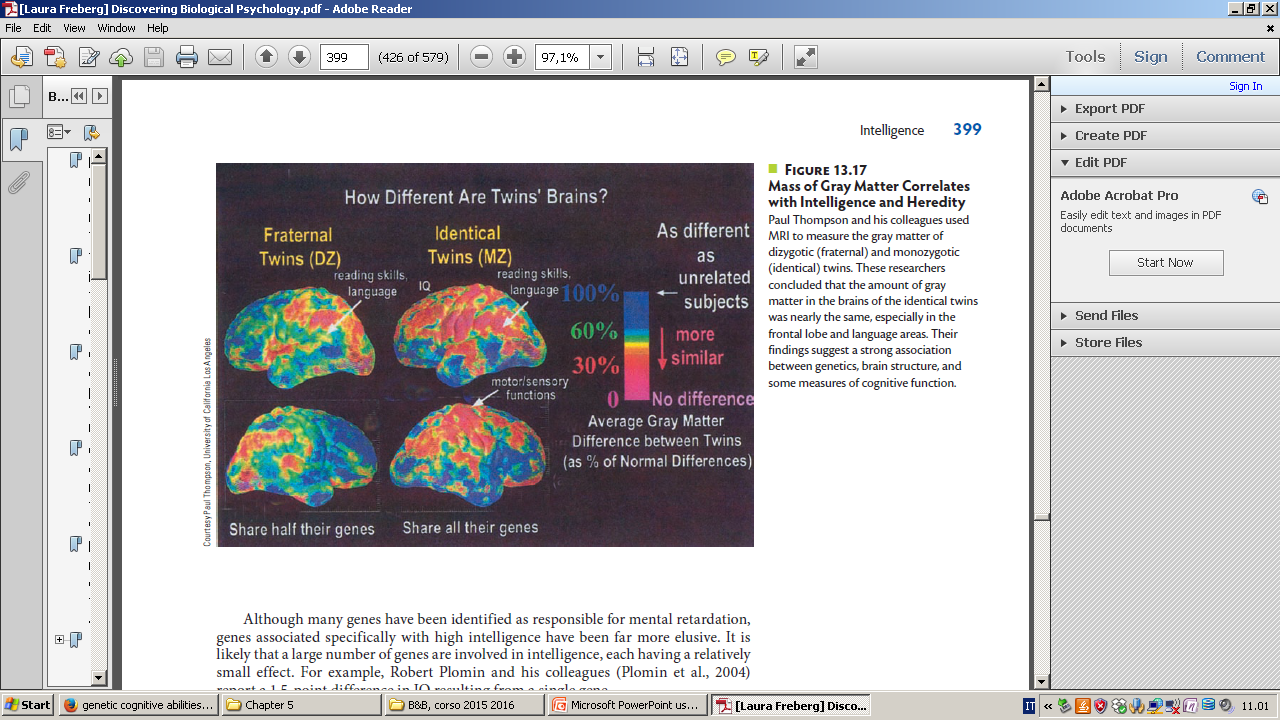 GENES determine GRAY MATTER, that is positively correlated with QI (> gray matter, > QI)…
Identical twins have a very similar amount of GRAY MATTER (and presumably a similar QI).
CHAPTER 5
What about sexual orientation?
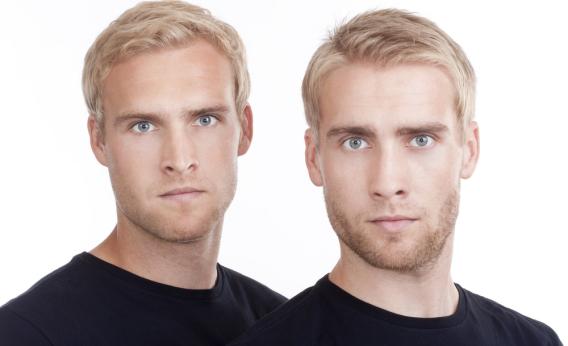 The chances of a homosexual male twin having a homosexual brother are 20-25% for fraternal twins and about 50% for identical twins (Kirk, Bailey, & Martin, 2000).
CHAPTER 5
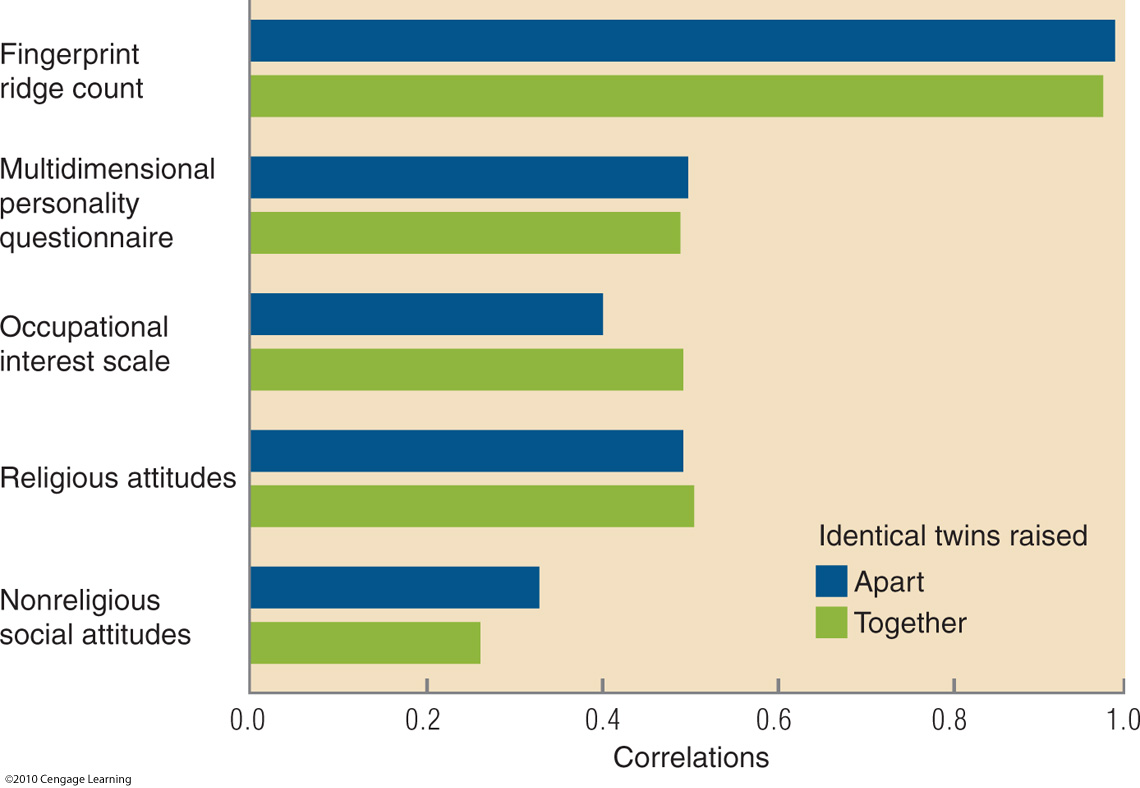 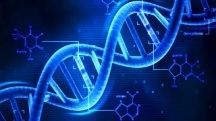 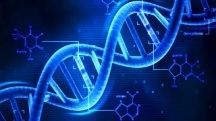 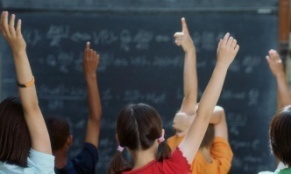 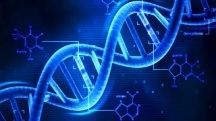 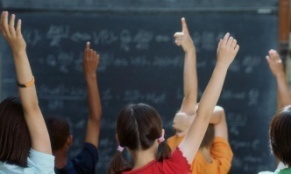 CHAPTER 5
In summary
So, in some cases genes count more than environment (e.g. development of color perception)…
….in some others environment counts more than genes (e.g., musical abilities)
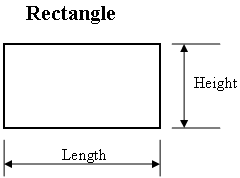 .. but it is always a continuum in which both dimensions play a role.
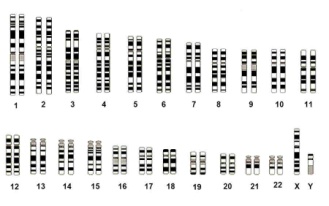 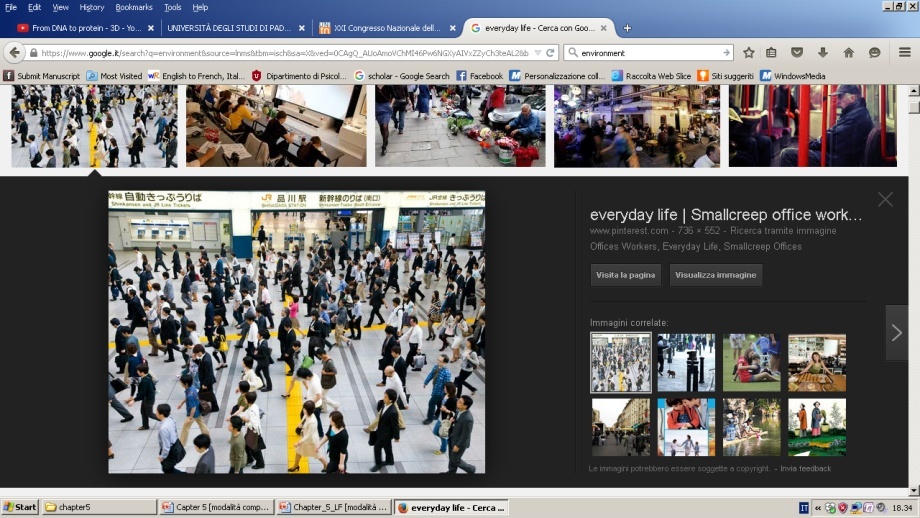 CHAPTER 5
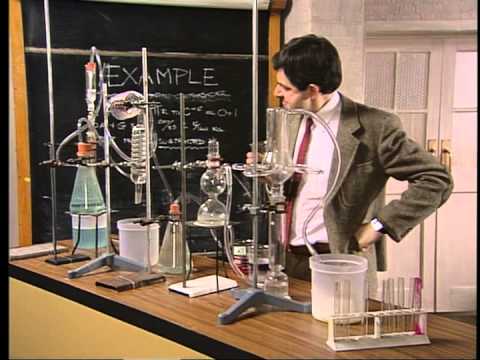 We are going to talk about..
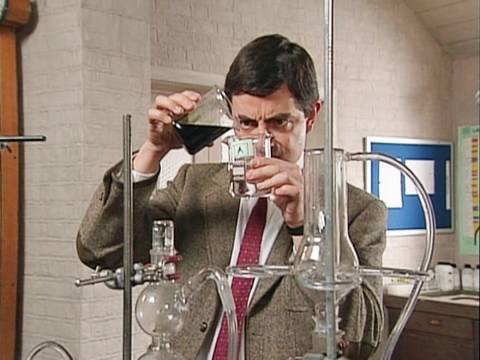 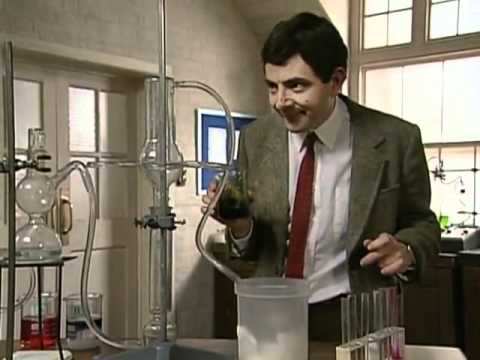 Genetics and Behaviour
DNA structure
DNA transcription and translation
Genes-Environment interaction
Sources of genetic diversity
[Speaker Notes: So during these 2 lessons we will talk about GENETICS and Behaviour (in particular…)
In the second part we will talk about the development of neural system]
CHAPTER 5
SOURCES OF INTER-INDIVIDUAL DIVERSITY
For sure, most of variation in phenotypes and our behaviour depends on environment…
a) Exposure to some conditions
If you are never exposed to light after birth, you tend to lose visual modality..
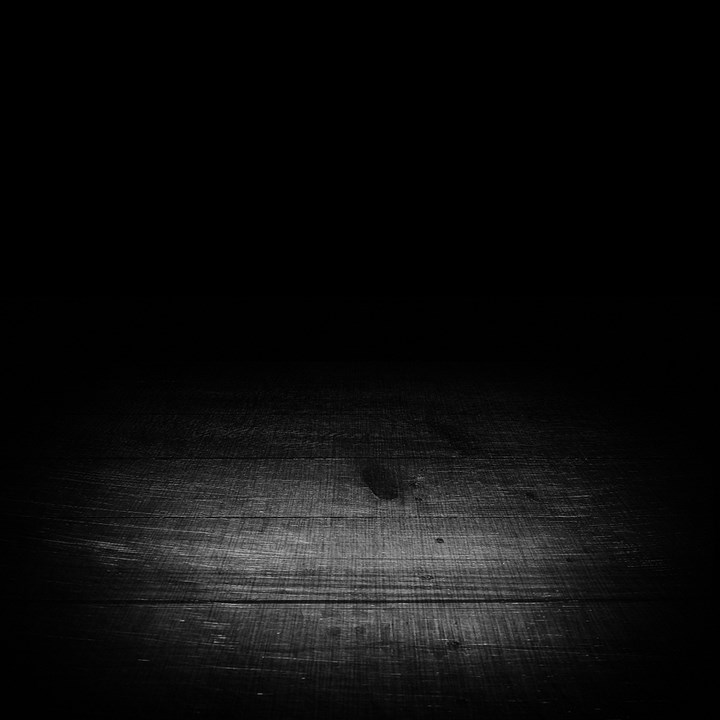 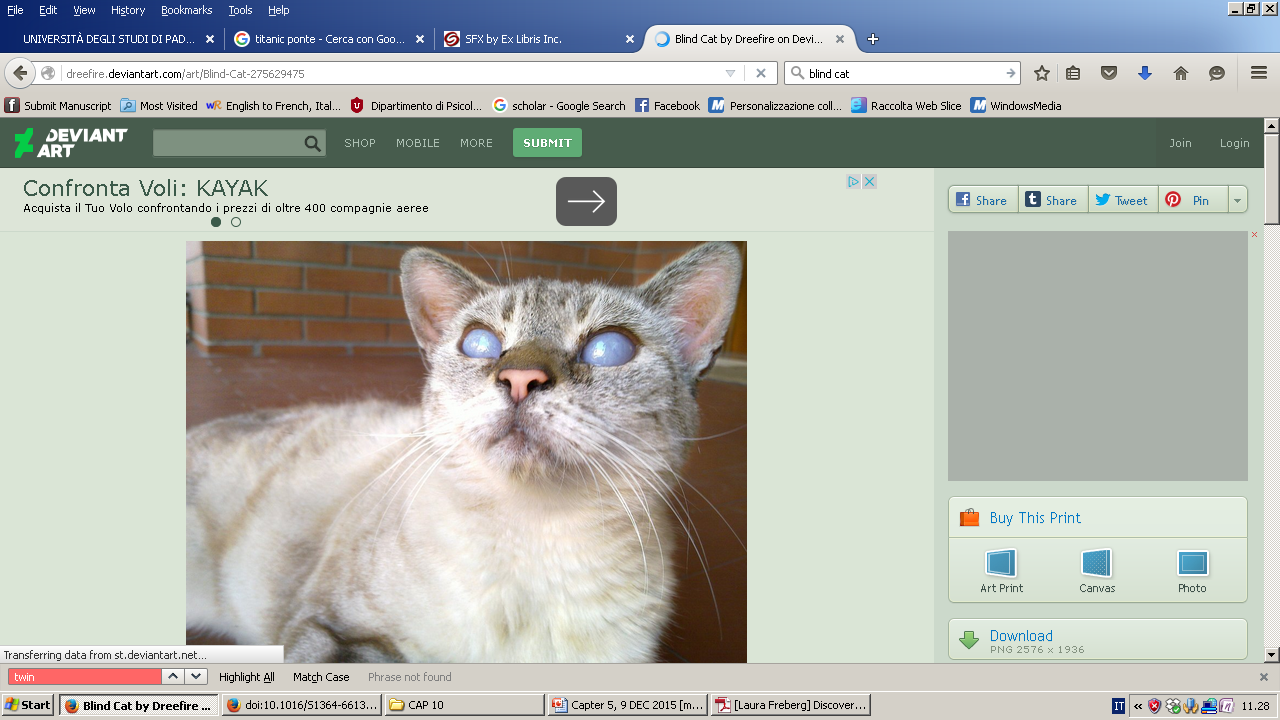 CHAPTER 5
SOURCES OF INTER-INDIVIDUAL DIVERSITY
For sure, most of variation in phenotypes and our behaviour depends on environment…
b) Culture
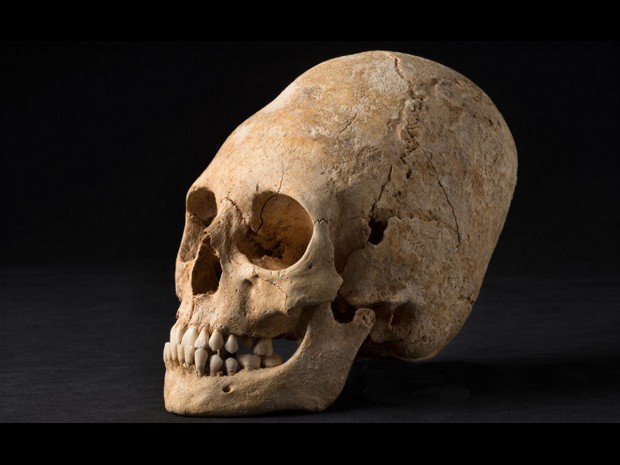 We change the phenotypes according to the social context
Prolonged skull
CHAPTER 5
SOURCES OF INTER-INDIVIDUAL DIVERSITY
However, there is also a source of GENETIC diversity that makes us so different one from another
CHAPTER 5
SOURCES OF GENETIC DIVERSITY
1) Sexual reproduction (Meiosis / crossing over)
2) Mutations
3) The special cases of the sex chromosomes
CHAPTER 5
SOURCES OF GENETIC DIVERSITY
1) Sexual reproduction (Meiosis / crossing over)
2) Mutations
3) The special cases of the sex chromosomes
CHAPTER 5
Two types of reproduction
1) Asexual
2) Sexual
[Speaker Notes: Several studies showed that humans have both verbal and pre-verbal numerical systems.

Verbal systems are stricly related to language and are fundamental for our mathematical skills.

However, we also have pre-verbal numerical systems, such as the ability to quickly estimate which group is larger. These are very ancient systems that permited us to discriminate between quantities in nature, during human evolution. However we still use pre-verbal numerical systems, even today, for instance when we have to select which queue is shorter at the airport.]
CHAPTER 5
Two types of reproduction
1) Asexual
2) Sexual
[Speaker Notes: Several studies showed that humans have both verbal and pre-verbal numerical systems.

Verbal systems are stricly related to language and are fundamental for our mathematical skills.

However, we also have pre-verbal numerical systems, such as the ability to quickly estimate which group is larger. These are very ancient systems that permited us to discriminate between quantities in nature, during human evolution. However we still use pre-verbal numerical systems, even today, for instance when we have to select which queue is shorter at the airport.]
CHAPTER 5
Two types of reproduction
1) Asexual
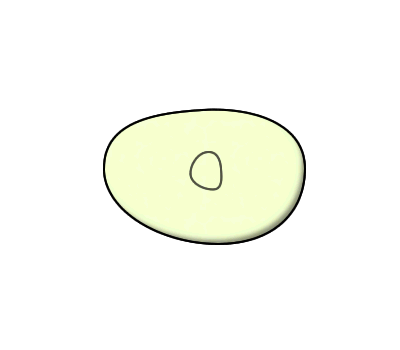 Asexual reproduction is a type of reproduction by which offspring arises from a single organism. Hence, it inherits the genes of that parent only.

 It generates a clone.
[Speaker Notes: Several studies showed that humans have both verbal and pre-verbal numerical systems.

Verbal systems are stricly related to language and are fundamental for our mathematical skills.

However, we also have pre-verbal numerical systems, such as the ability to quickly estimate which group is larger. These are very ancient systems that permited us to discriminate between quantities in nature, during human evolution. However we still use pre-verbal numerical systems, even today, for instance when we have to select which queue is shorter at the airport.]
CHAPTER 5
Two types of reproduction
2) Sexual
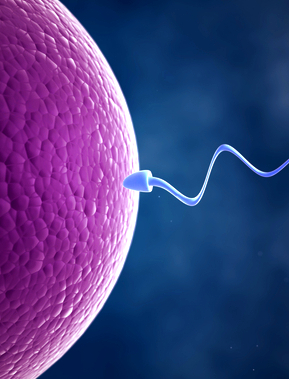 This involves two parents that contribute genetic information to produce unique offspring.

Both parents provide one gamete to the process. The result is a new organism with a unique genome.
[Speaker Notes: Several studies showed that humans have both verbal and pre-verbal numerical systems.

Verbal systems are stricly related to language and are fundamental for our mathematical skills.

However, we also have pre-verbal numerical systems, such as the ability to quickly estimate which group is larger. These are very ancient systems that permited us to discriminate between quantities in nature, during human evolution. However we still use pre-verbal numerical systems, even today, for instance when we have to select which queue is shorter at the airport.]
SEXUAL BEHAVIOUR
Sexual vs. Asexual
Pros and Cons
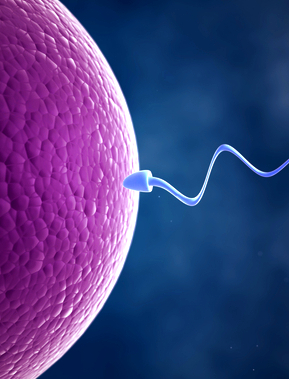 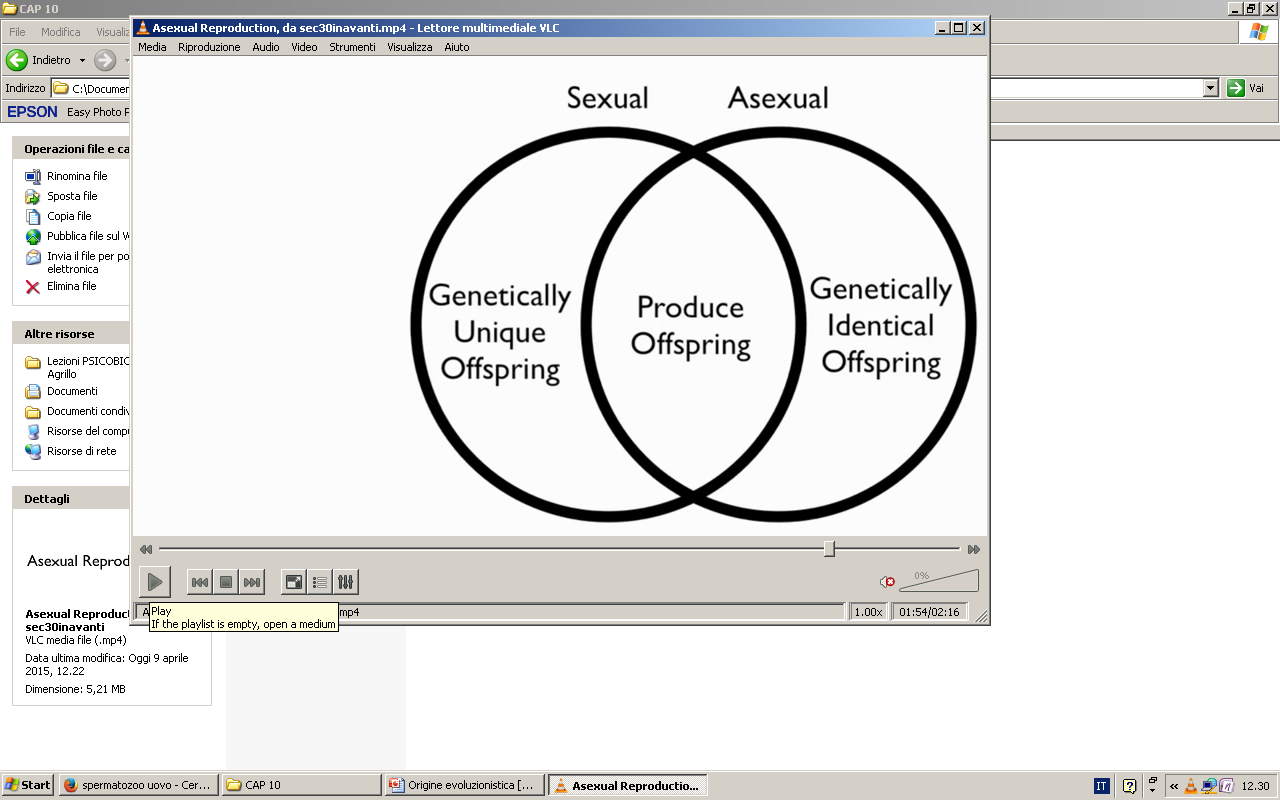 CONS
You need to find a partner
You can get sexual diseases
You may attract predator
New individual may not survive
[Speaker Notes: Several studies showed that humans have both verbal and pre-verbal numerical systems.

Verbal systems are stricly related to language and are fundamental for our mathematical skills.

However, we also have pre-verbal numerical systems, such as the ability to quickly estimate which group is larger. These are very ancient systems that permited us to discriminate between quantities in nature, during human evolution. However we still use pre-verbal numerical systems, even today, for instance when we have to select which queue is shorter at the airport.]
SEXUAL BEHAVIOUR
Sexual vs. Asexual
Pros and Cons
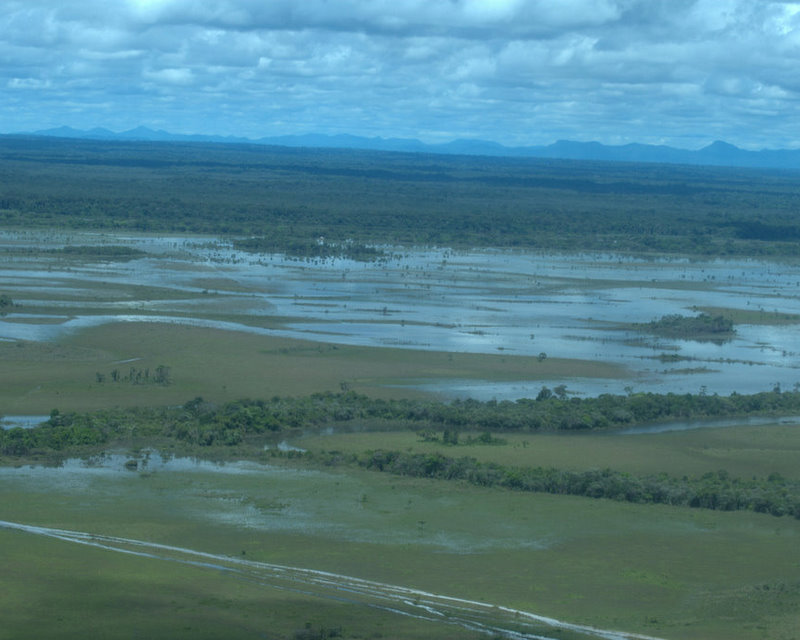 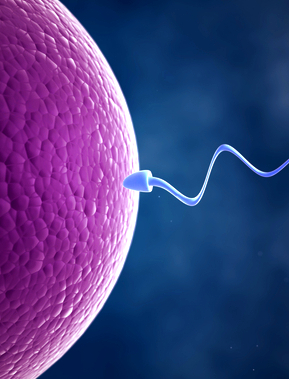 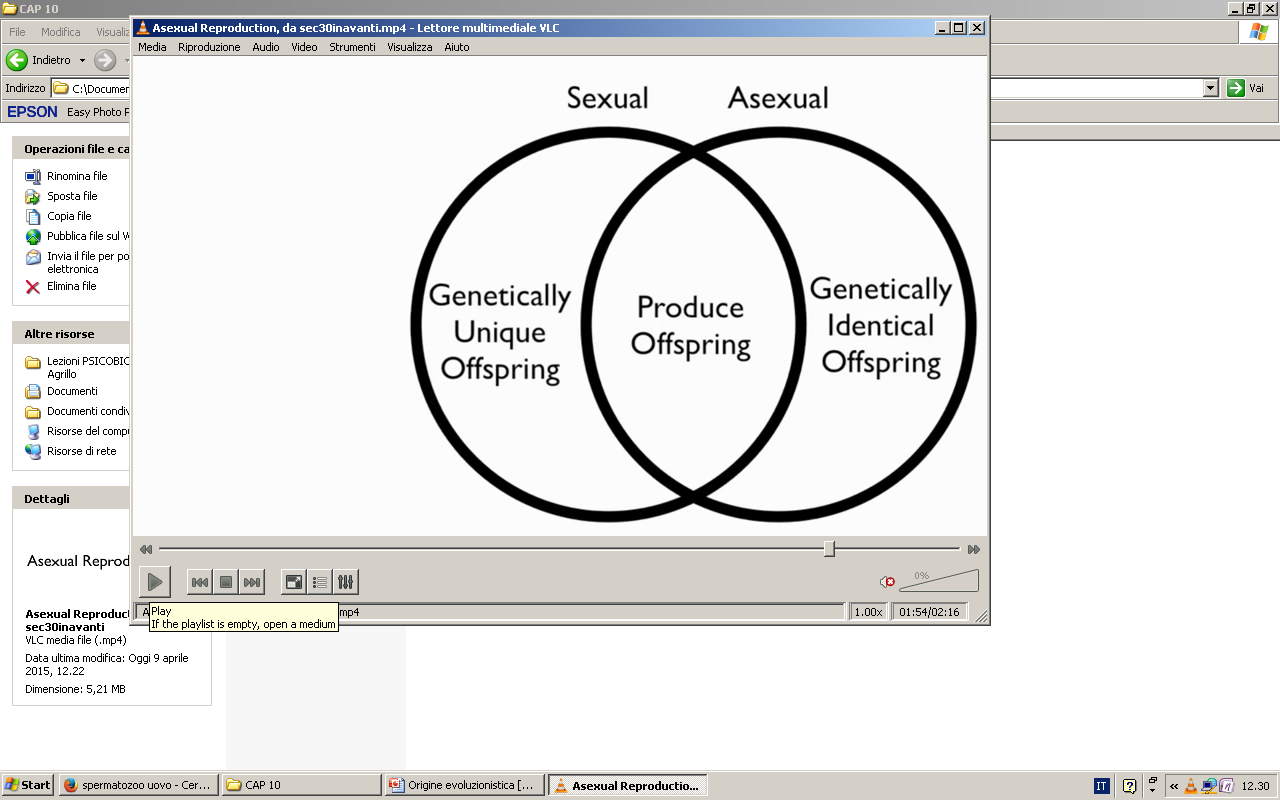 PROS  



New individuals are unique and have different features (body, personality etc)
This enhances the probability that, if there is a sudden environmental change, at least some individuals can survive.
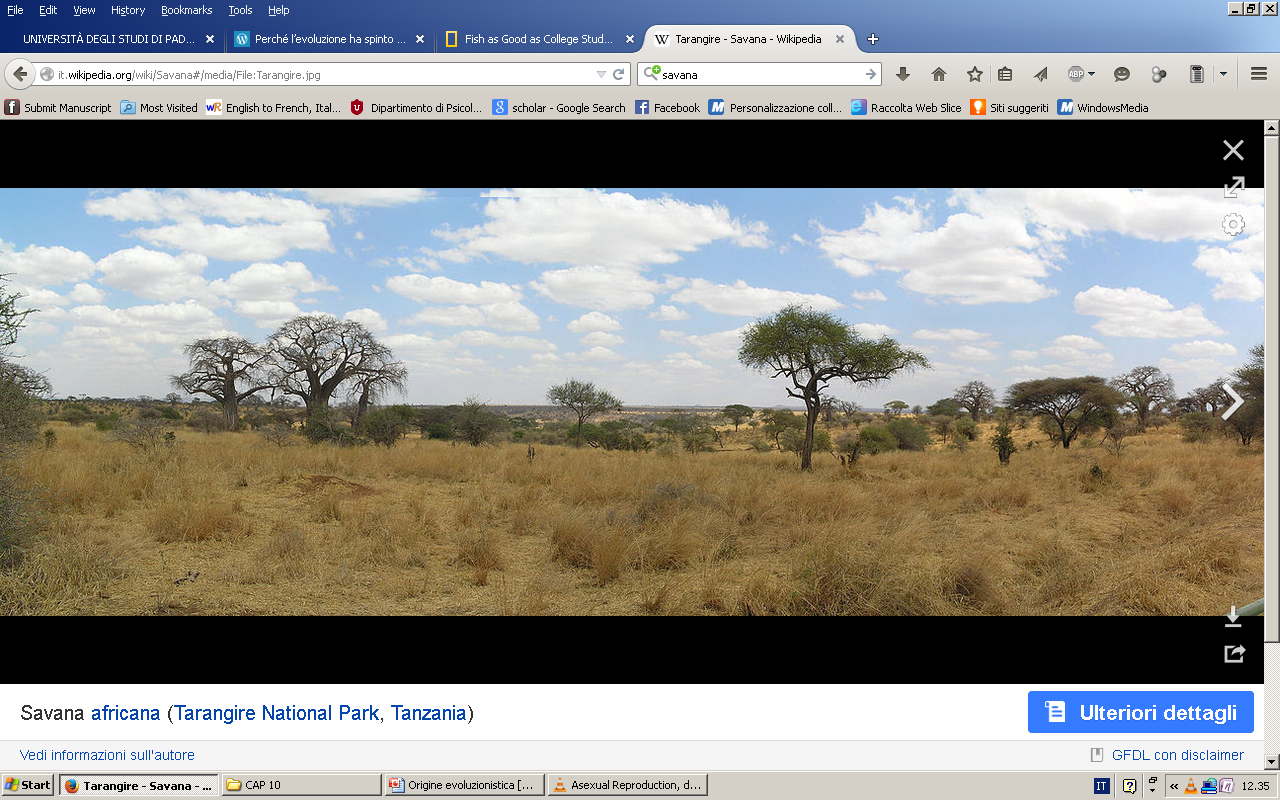 [Speaker Notes: Several studies showed that humans have both verbal and pre-verbal numerical systems.

Verbal systems are stricly related to language and are fundamental for our mathematical skills.

However, we also have pre-verbal numerical systems, such as the ability to quickly estimate which group is larger. These are very ancient systems that permited us to discriminate between quantities in nature, during human evolution. However we still use pre-verbal numerical systems, even today, for instance when we have to select which queue is shorter at the airport.]
CHAPTER 5
Meiosis (cell divisions that produces sperm and egg cells)
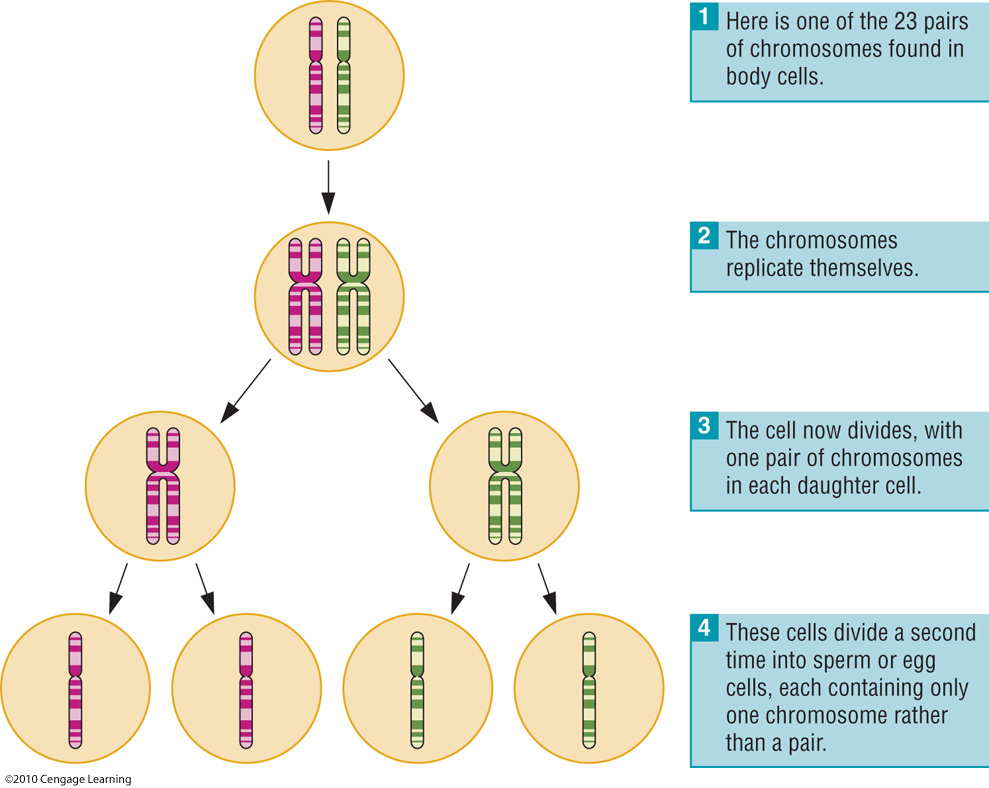 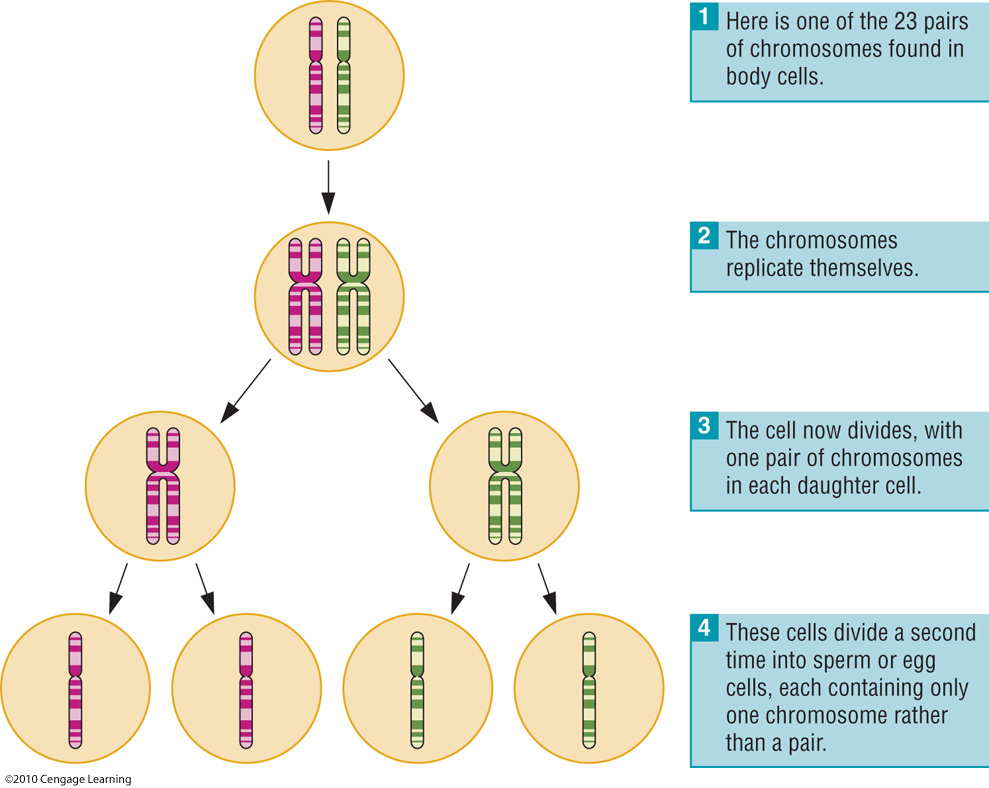 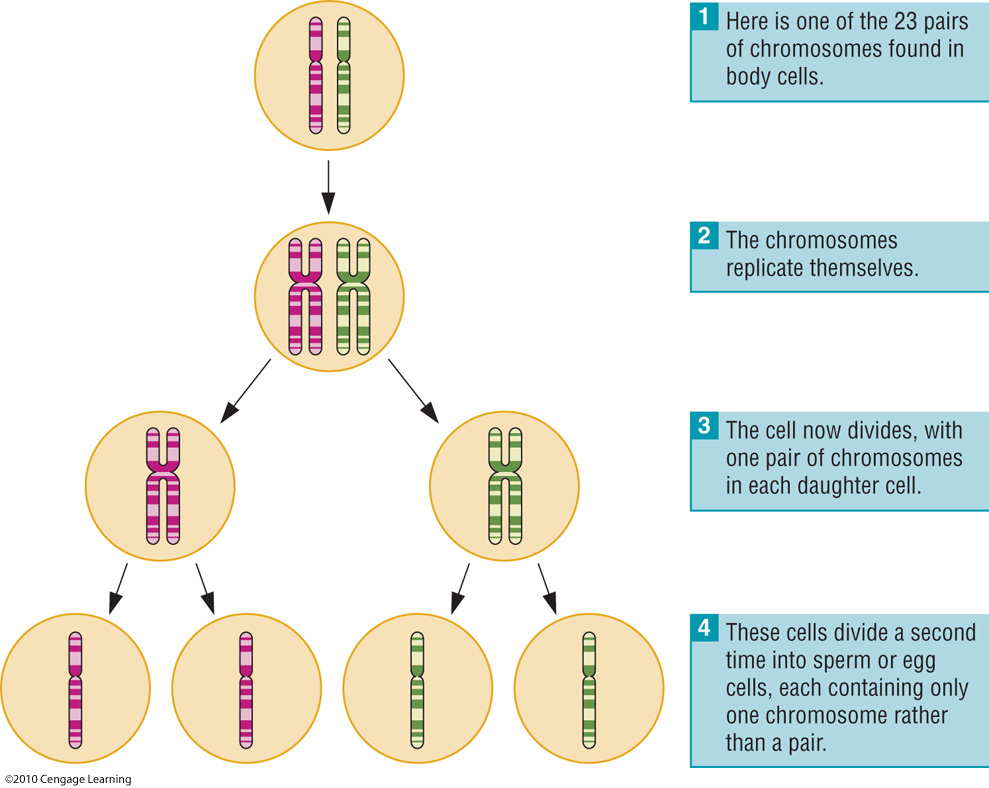 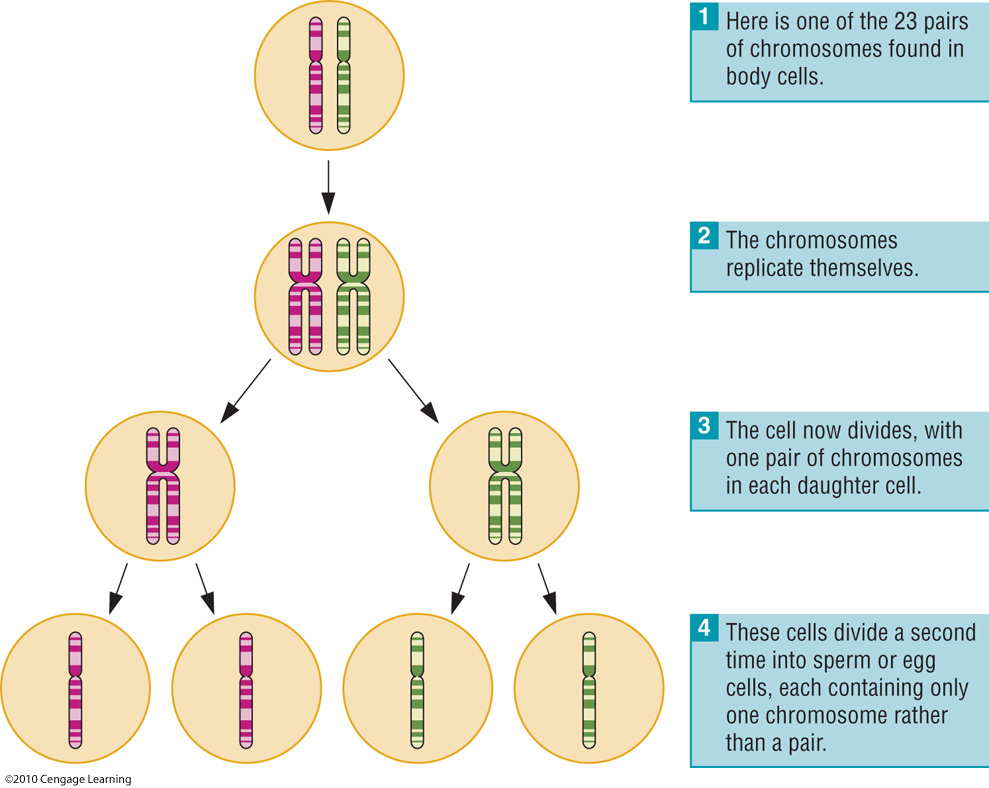 IL COMPORTAMENTO SESSUALE
CHAPTER 5
Meiosis (cell divisions that produces sperm and egg cells)
IL COMPORTAMENTO SESSUALE
CHAPTER 5
Meiosis (cell divisions that produces sperm and egg cells)
Crossing over: a process in which chromosomes exchange equivalent segments of DNA material
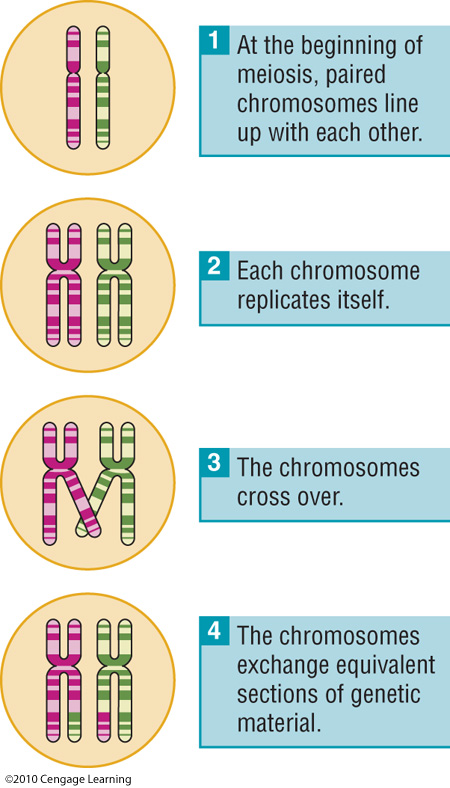 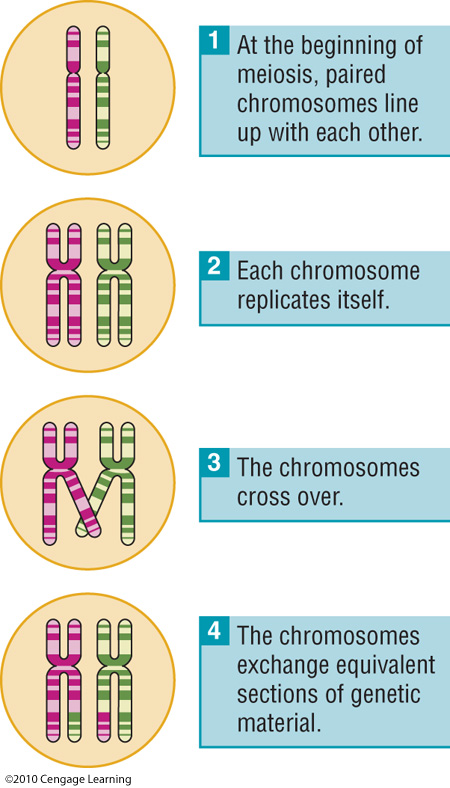 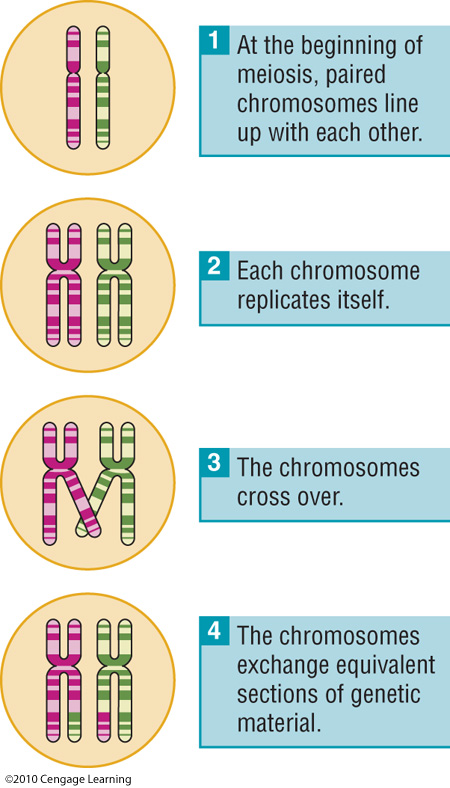 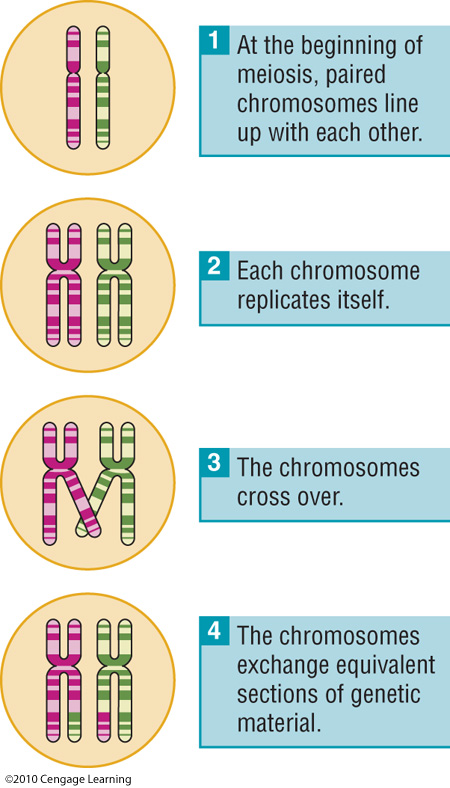 New combination of genes in the chromosomes !
[Speaker Notes: Several studies showed that humans have both verbal and pre-verbal numerical systems.

Verbal systems are stricly related to language and are fundamental for our mathematical skills.

However, we also have pre-verbal numerical systems, such as the ability to quickly estimate which group is larger. These are very ancient systems that permited us to discriminate between quantities in nature, during human evolution. However we still use pre-verbal numerical systems, even today, for instance when we have to select which queue is shorter at the airport.]
CHAPTER 5
SOURCES OF GENETIC DIVERSITY
1) Sexual reproduction (Meiosis / crossing over)
2) Mutations
3) The special cases of the sex chromosomes
IL COMPORTAMENTO SESSUALE
CHAPTER 5
Mutations
Heritable alteration of genes 
(during chromosome replications, mutations may happen)
A
C
G
64 potential CODONS (4 x 4 x 4)
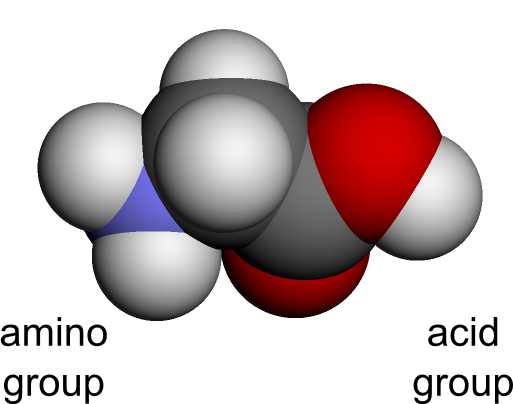 T
CG
T
AG
T
C
A
20 potential aminoacids
HENCE
More codons encode the same aminoacid…
IL COMPORTAMENTO SESSUALE
CHAPTER 5
Mutations
Heritable alteration of genes (during chromosomes replications, mutations or errors may happen)
Mutations have NO effect if:
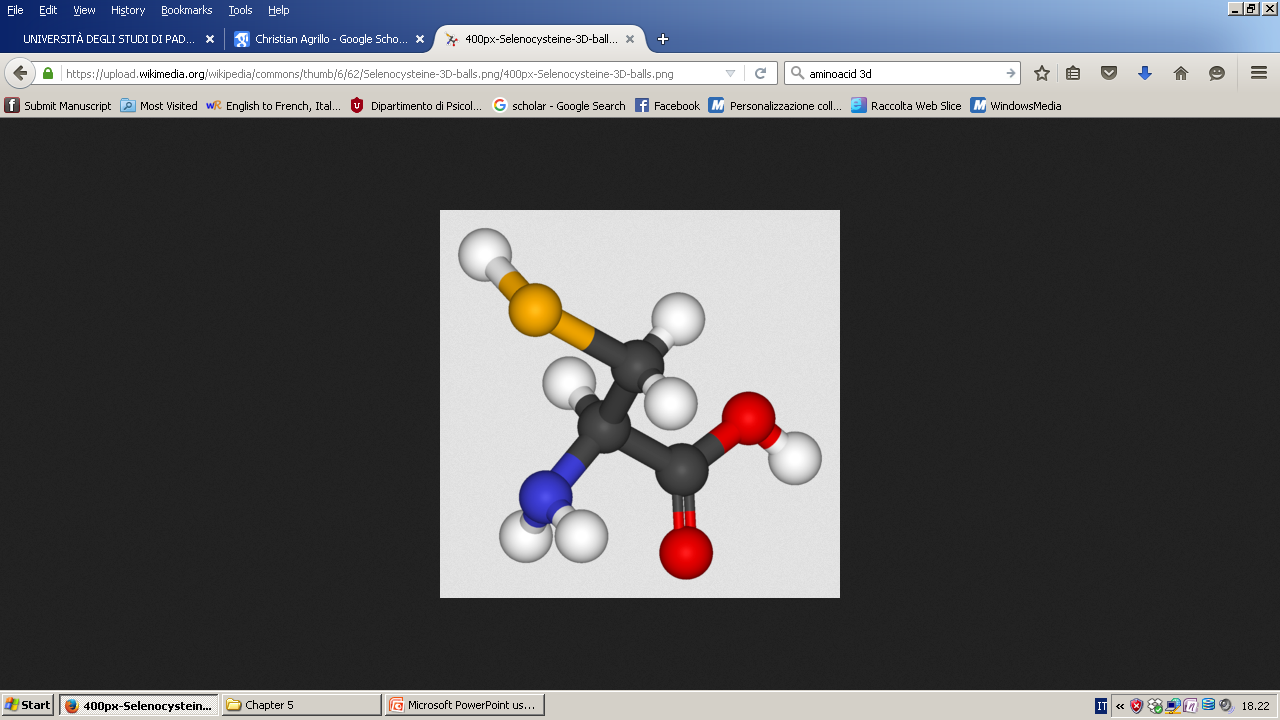 1) if a codon that encodes a particular aminoacid is switched with another codon that produce the same aminoacid.
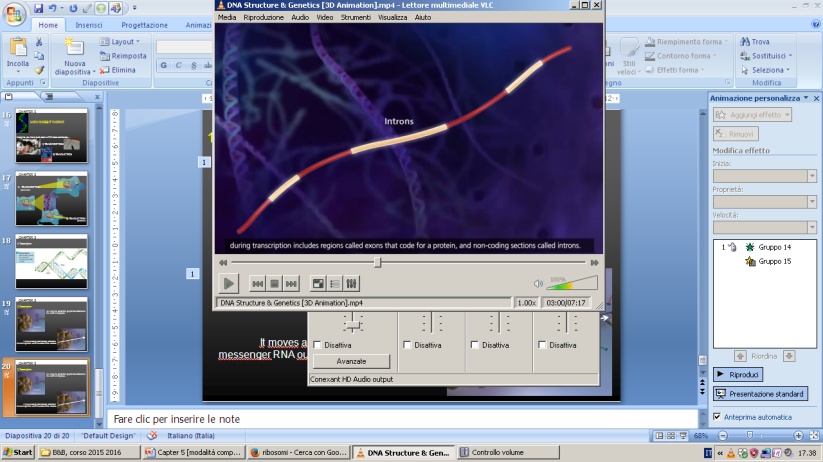 2) If that codon does not influence phenotypical traits (e.g., introns)
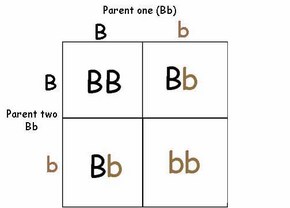 3) If the result of mutation is a recessive allele.
IL COMPORTAMENTO SESSUALE
CHAPTER 5
Mutations
Heritable alteration of genes (during chromosomes replications, mutations or errors may happen)
In other cases (2 recessive mutant alleles / 1 dominant mutant allele), mutations have
POSITIVE effects
NEGATIVE effects
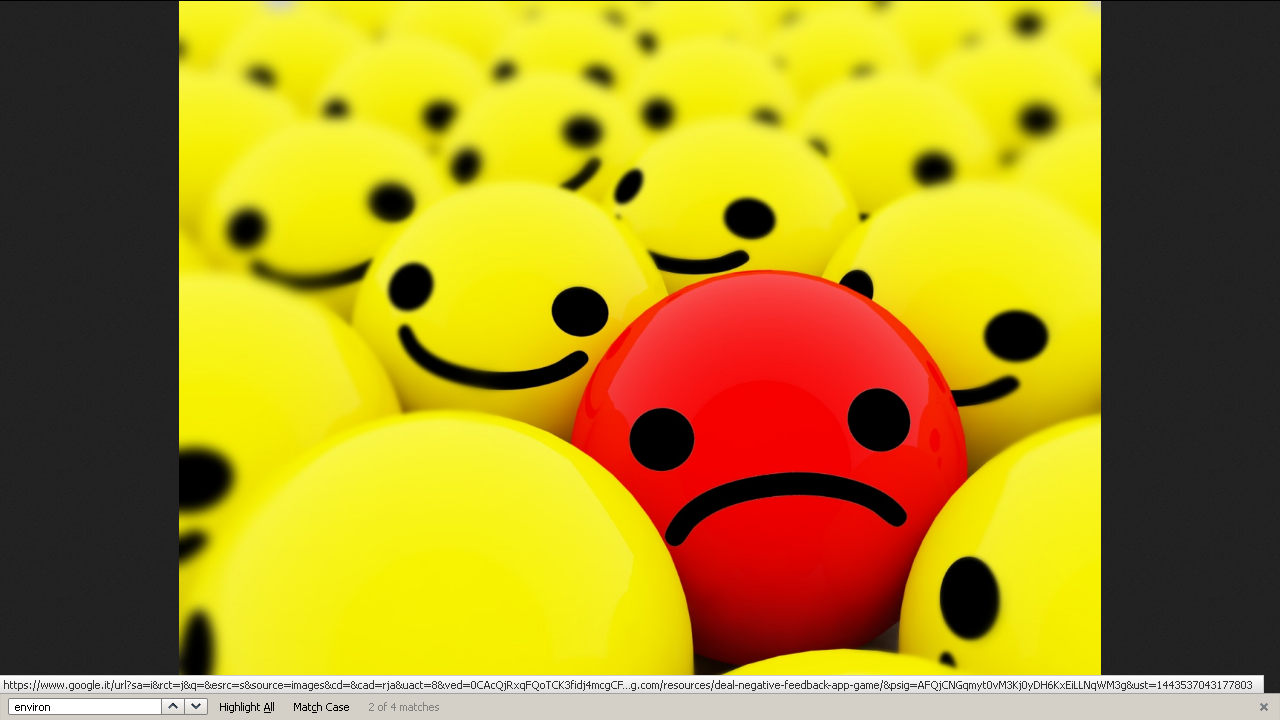 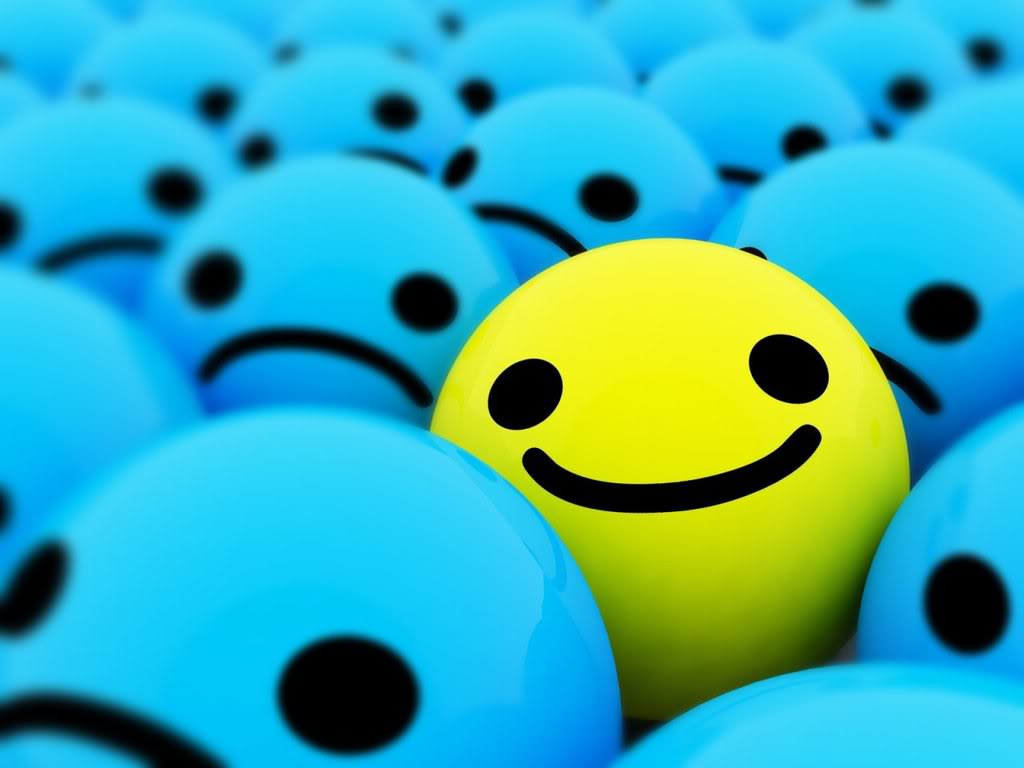 [Speaker Notes: Several studies showed that humans have both verbal and pre-verbal numerical systems.

Verbal systems are stricly related to language and are fundamental for our mathematical skills.

However, we also have pre-verbal numerical systems, such as the ability to quickly estimate which group is larger. These are very ancient systems that permited us to discriminate between quantities in nature, during human evolution. However we still use pre-verbal numerical systems, even today, for instance when we have to select which queue is shorter at the airport.]
IL COMPORTAMENTO SESSUALE
CHAPTER 5
Mutations
Heritable alteration of genes (during chromosomes replications, mutations or errors may happen)
Types of mutation
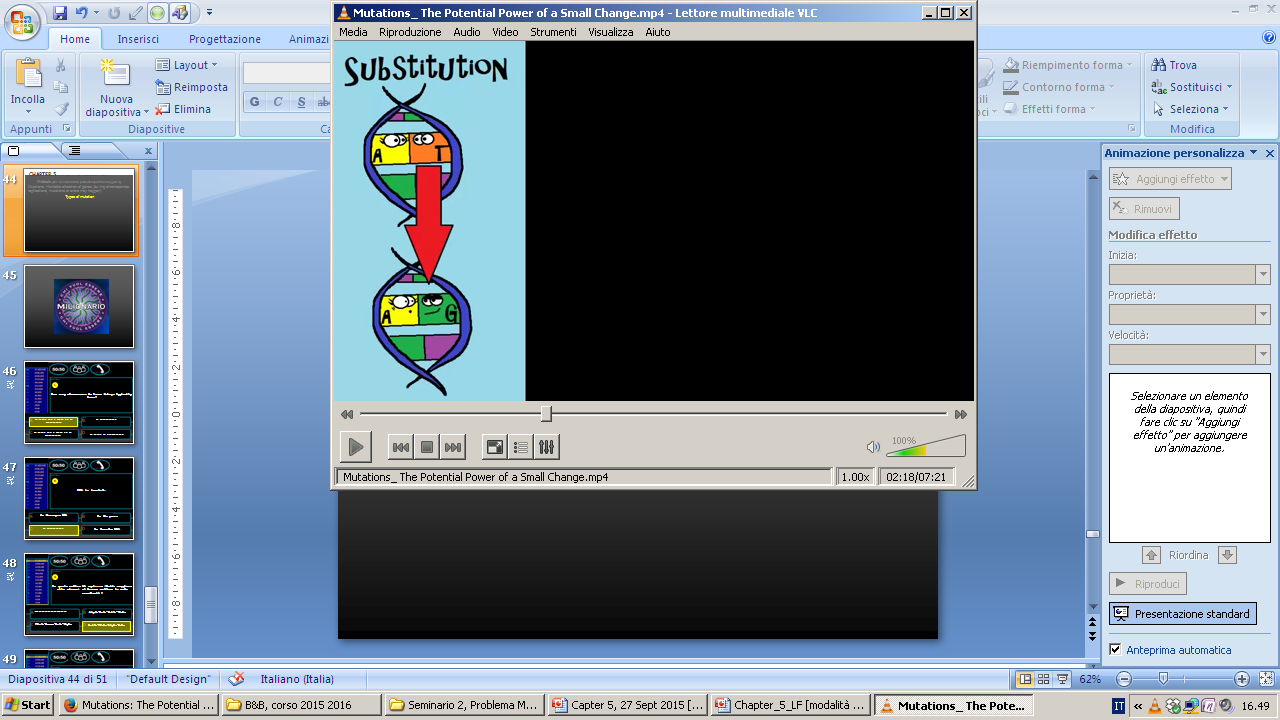 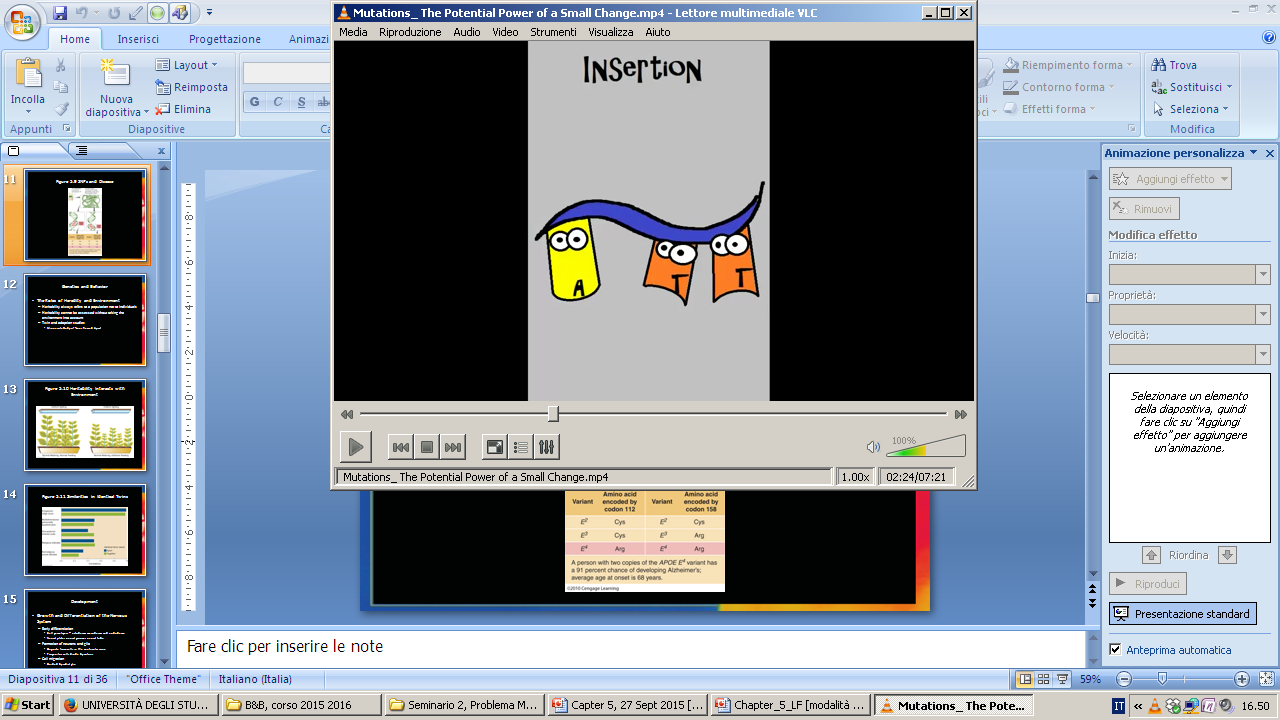 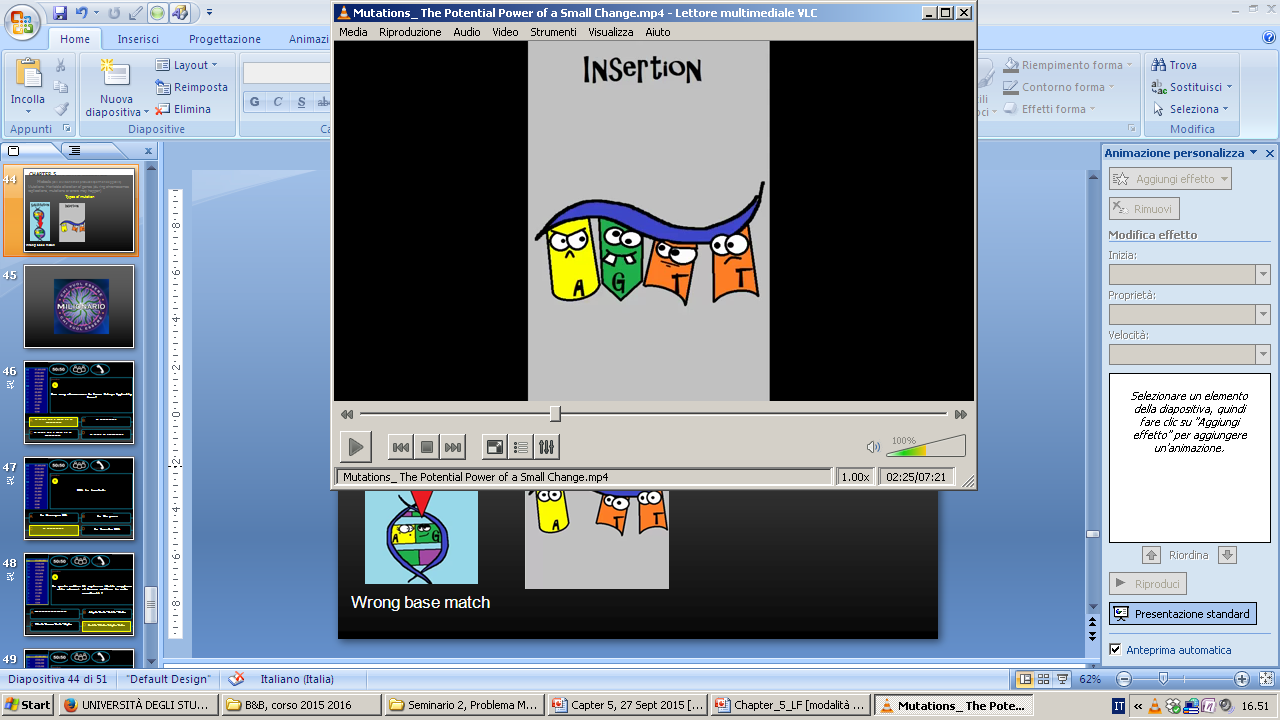 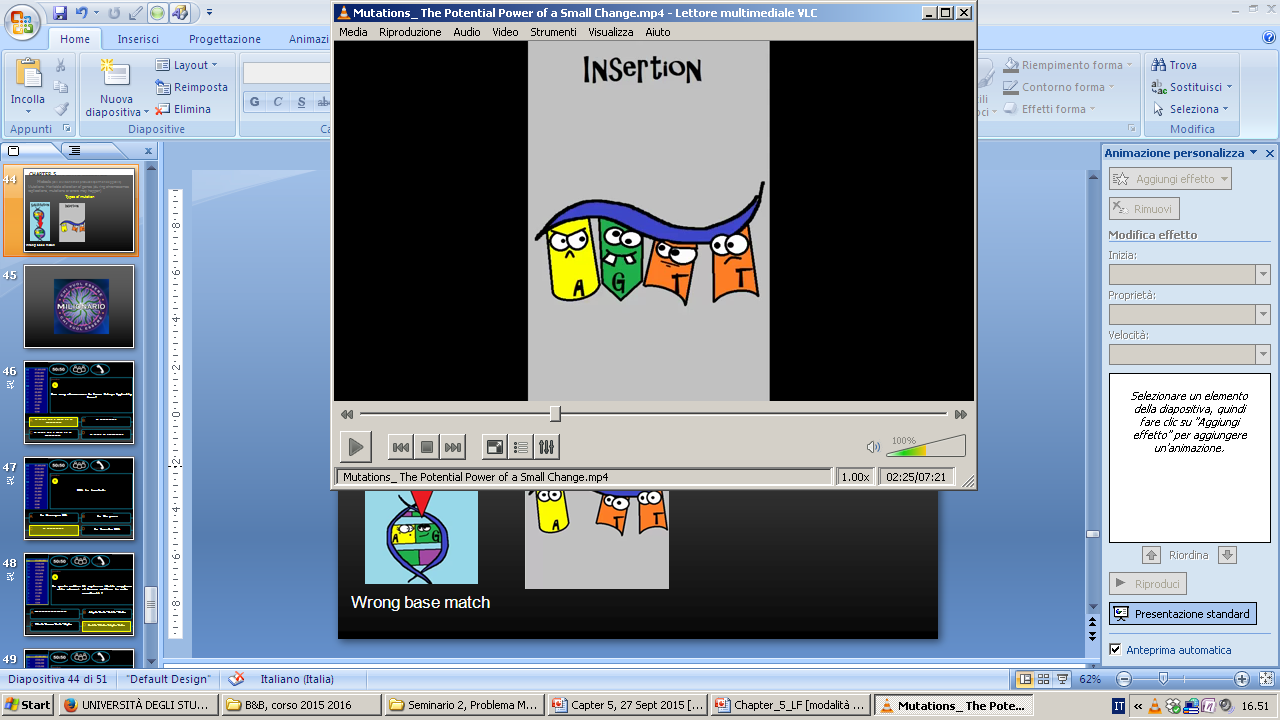 Extra base is added in
Wrong base match
IL COMPORTAMENTO SESSUALE
CHAPTER 5
Mutations
Heritable alteration of genes (during chromosomes replications, mutations or errors may happen)
Types of mutation
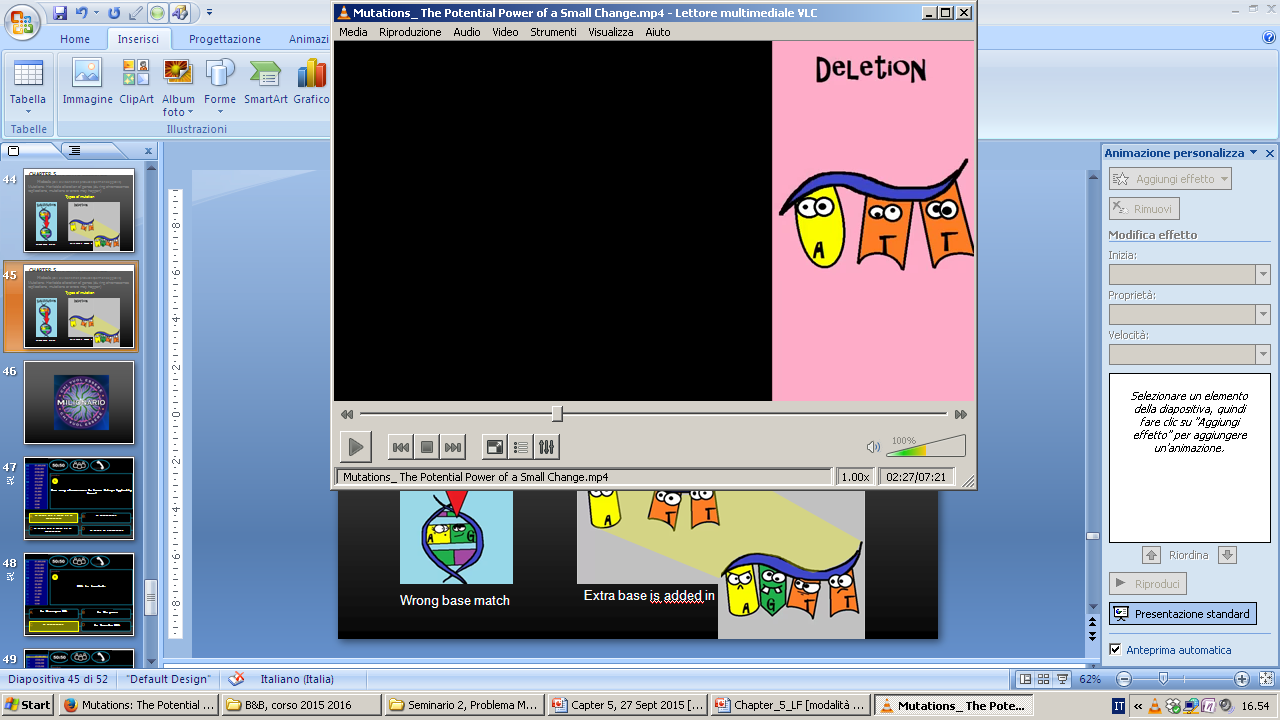 Insertion and Deletion are particularly dangerous for “frame-shift”
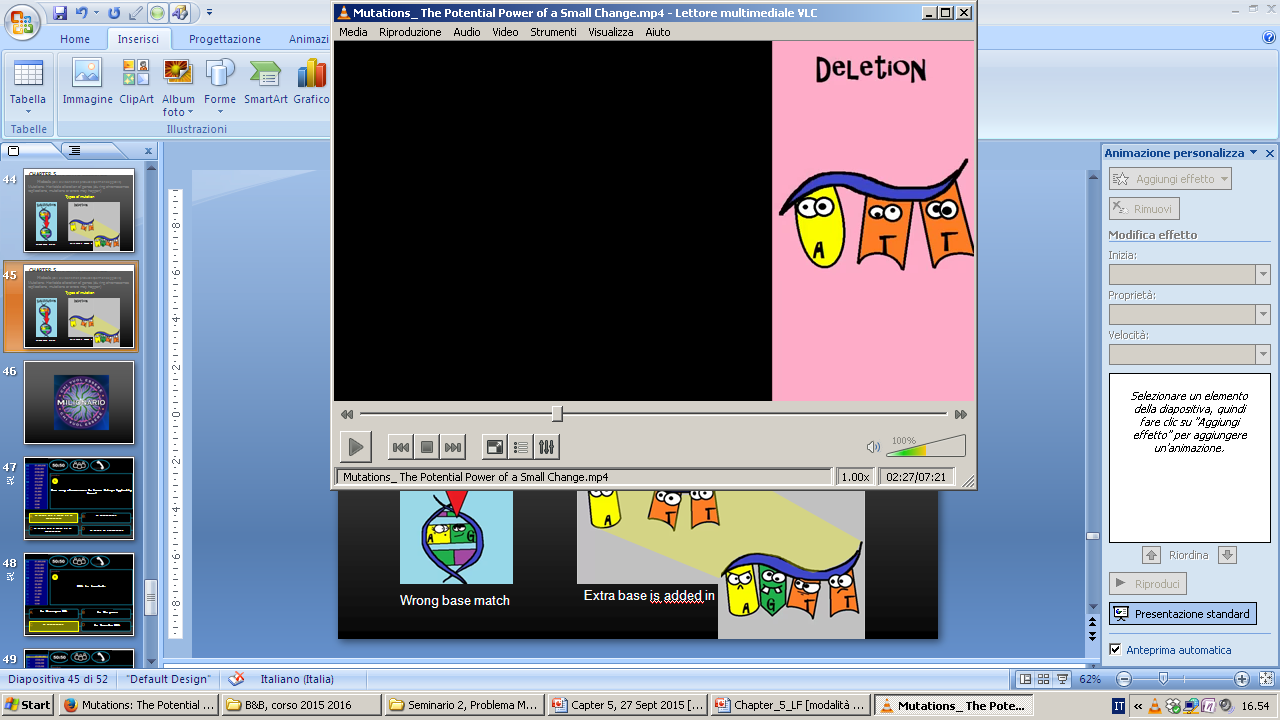 (everything read after the mutation may be messed up)
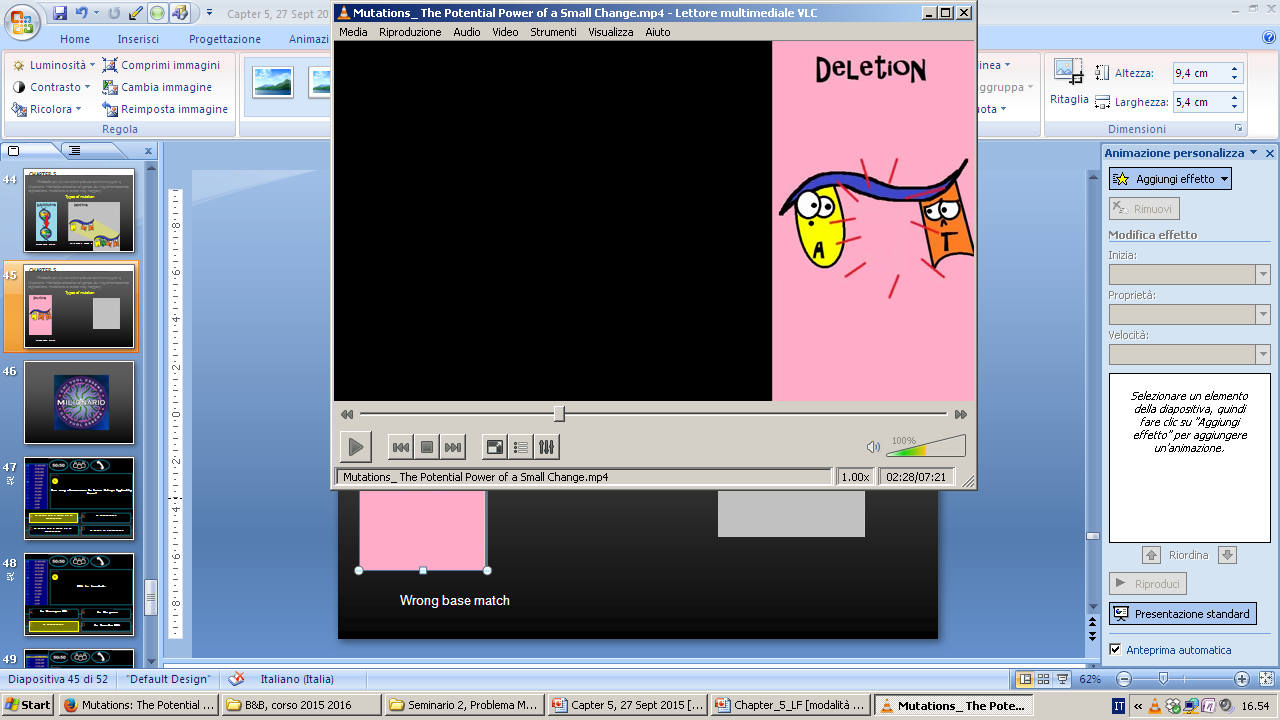 A base is removed
IL COMPORTAMENTO SESSUALE
CHAPTER 5
Mutations
Heritable alteration of genes (during chromosomes replications, mutations or errors may happen)
Types of mutation
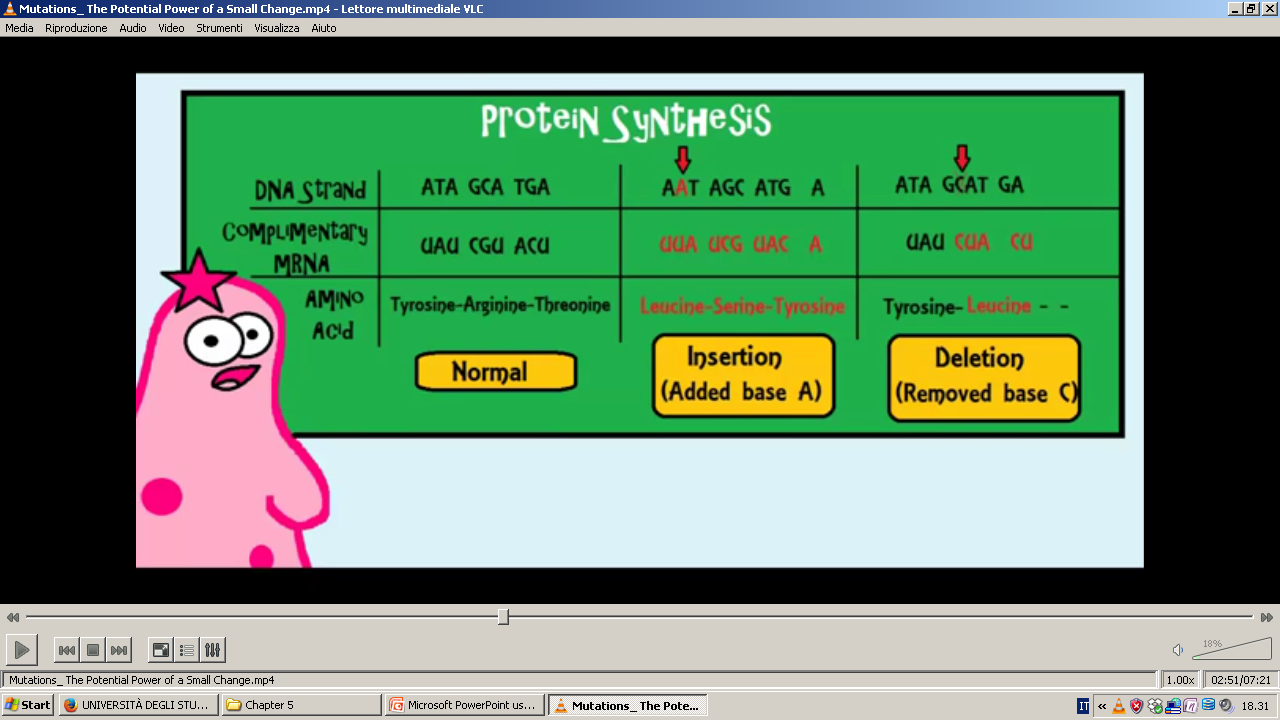 IL COMPORTAMENTO SESSUALE
CHAPTER 5
Mutations
Heritable alteration of genes (during chromosomes replications, mutations or errors may happen)
Types of mutation
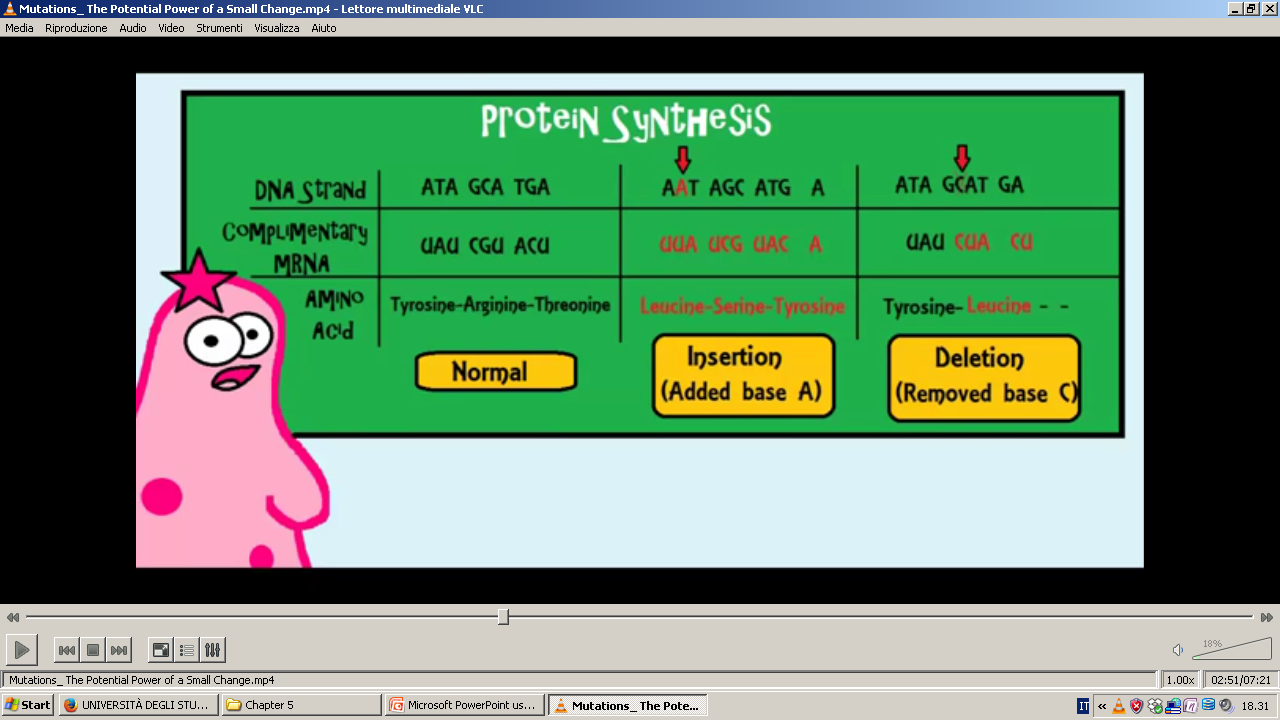 IL COMPORTAMENTO SESSUALE
CHAPTER 5
Mutations
Heritable alteration of genes (during chromosomes replications, mutations or errors may happen)
Types of mutation
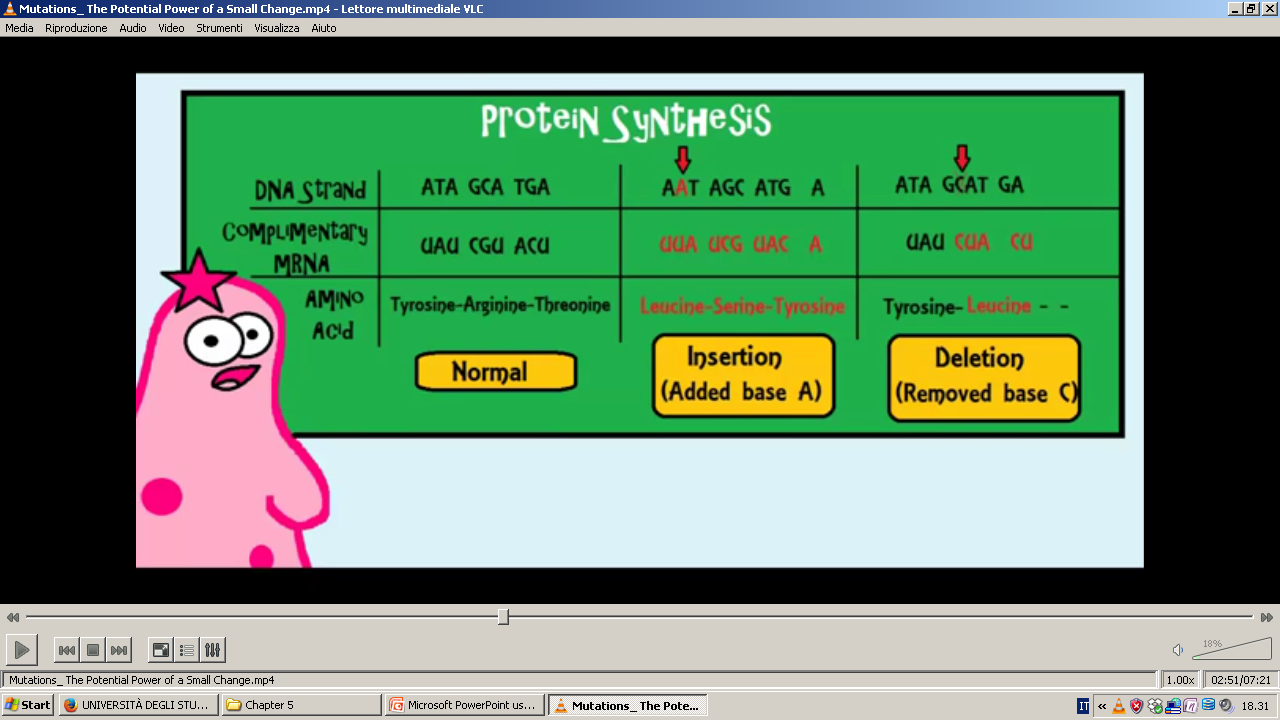 CHAPTER 5
SOURCES OF GENETIC DIVERSITY
1) Sexual reproduction (Meiosis / crossing over)
2) Mutations
3) The special cases of the sex chromosomes
CHAPTER 5
Sex chromosomes
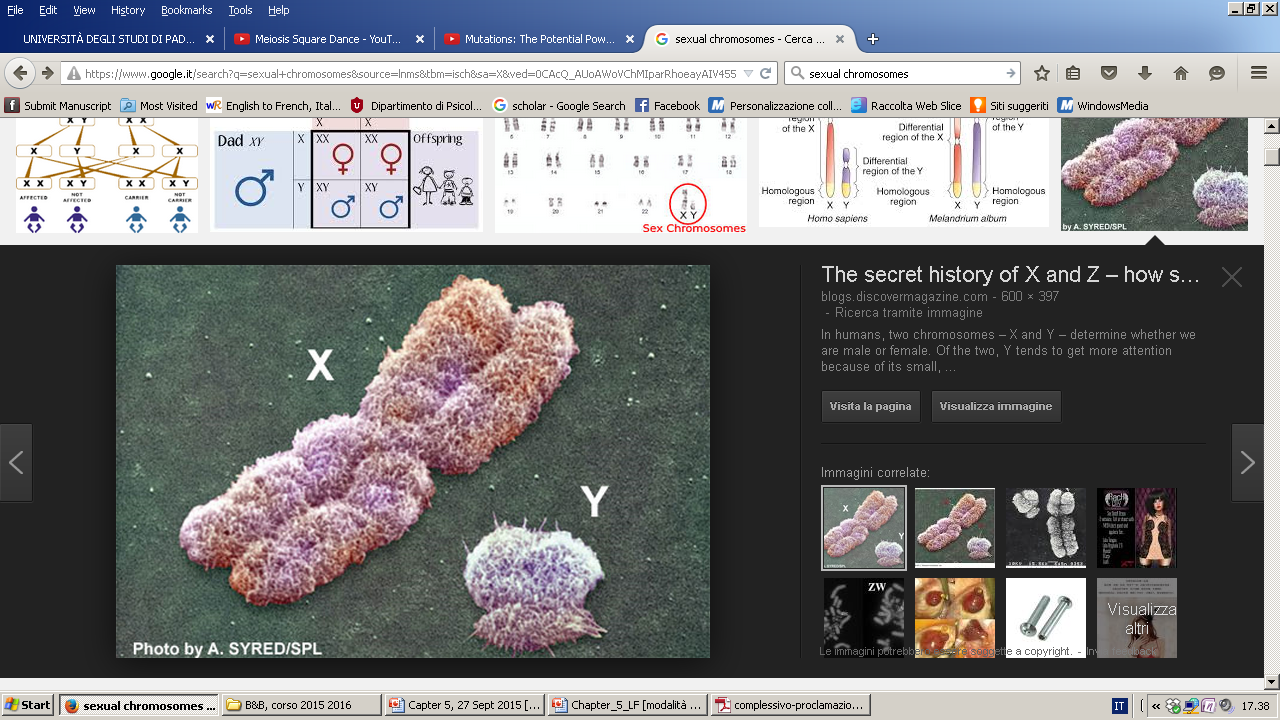 Smaller than X:
Only a dozen of genes (“X” has around 2000 genes) 
Lots of junk DNA
DIFFERENT GENES:
Hemophilia
Color blindness
Sex-linked characteristics
Several genes involved in male fertility
CHAPTER 5
Sex chromosomes
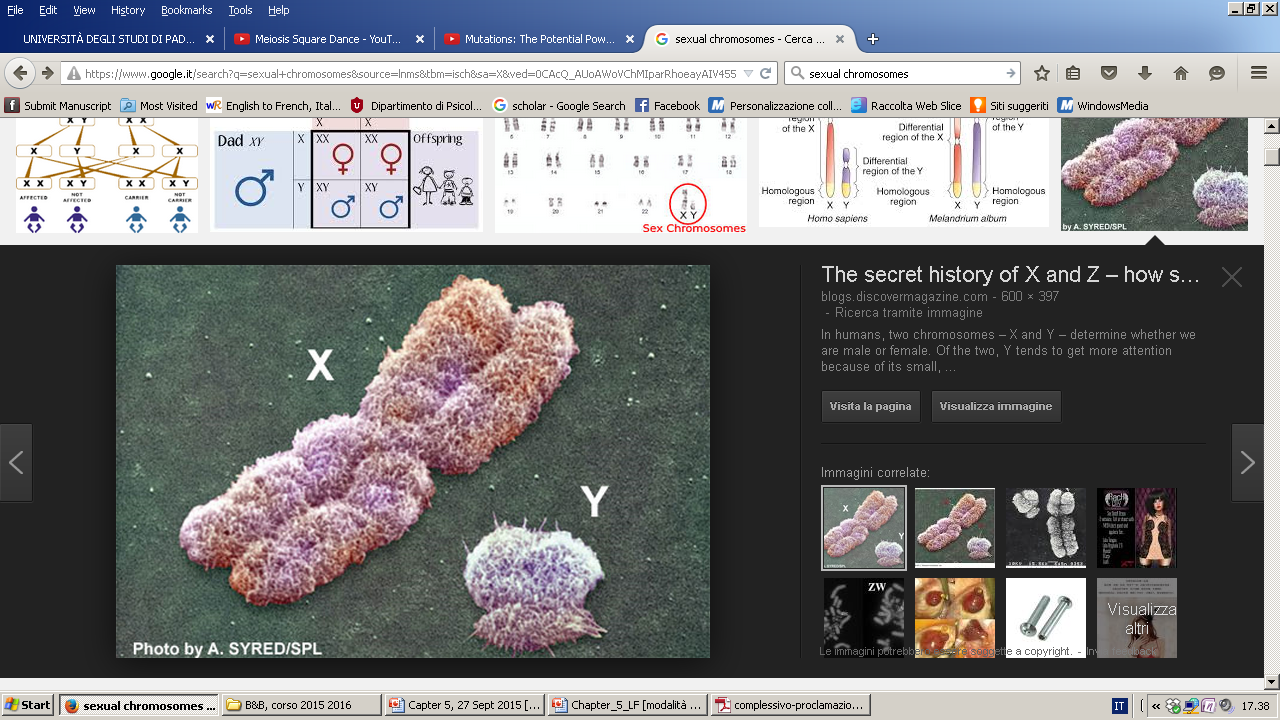 Males are more likely to have sex-linked disorders, as a single recessive gene in X has not any compensating dominant gene.
CHAPTER 5
Sex chromosomes
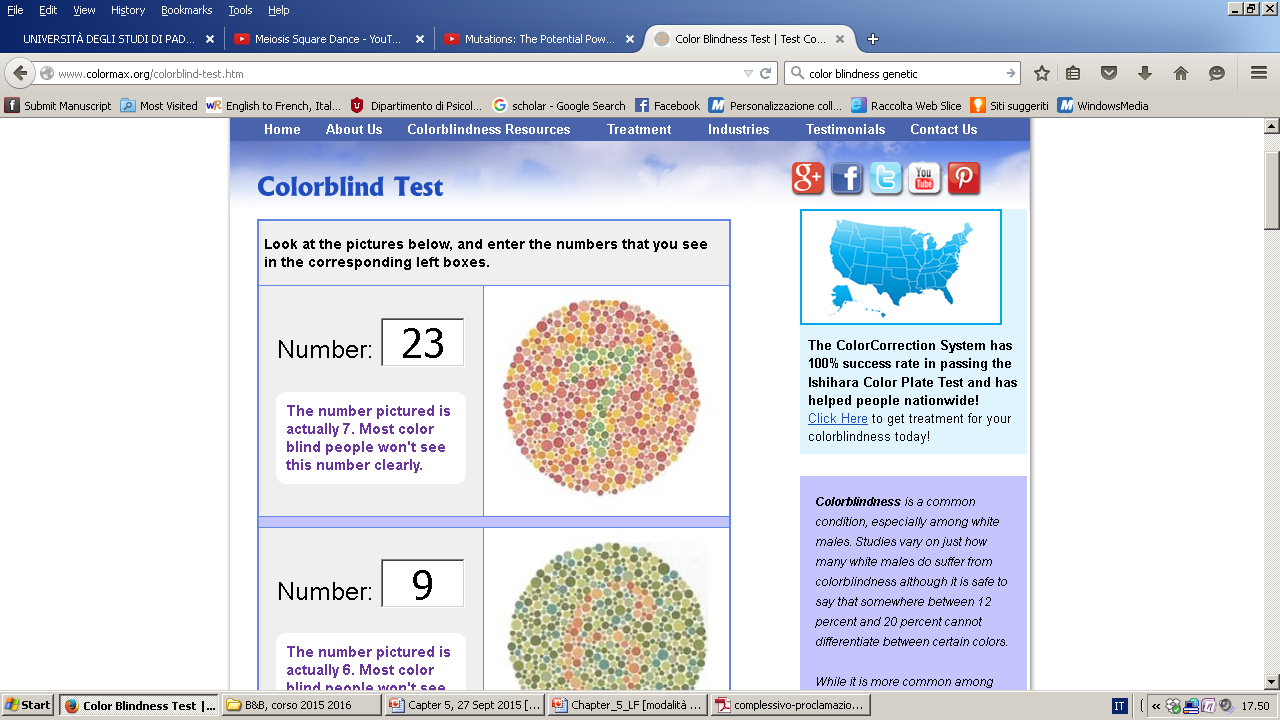 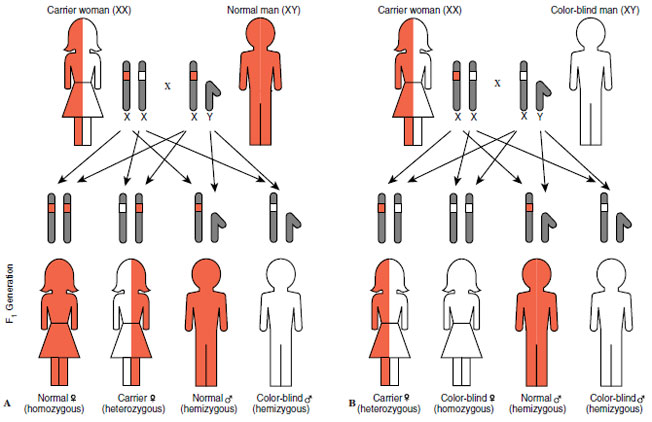 Colorblindess gene
Color blindess is due to a recessive allele
CHAPTER 5
Sex chromosomes
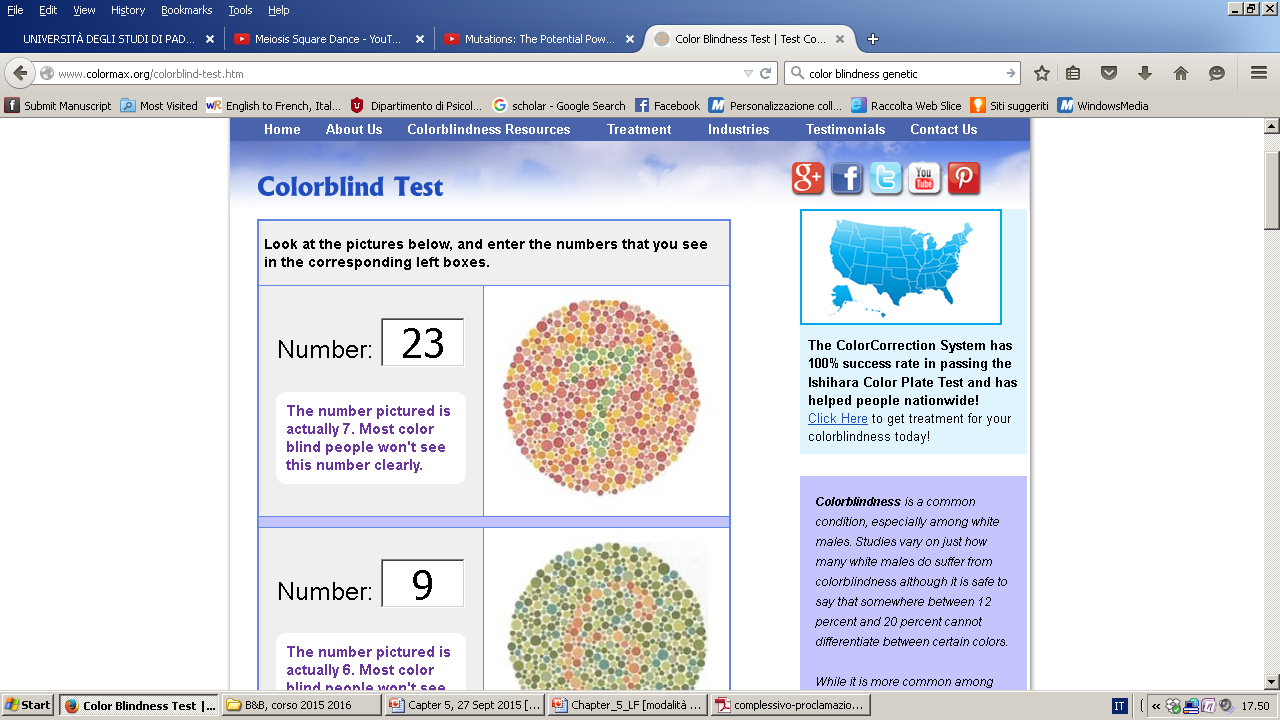 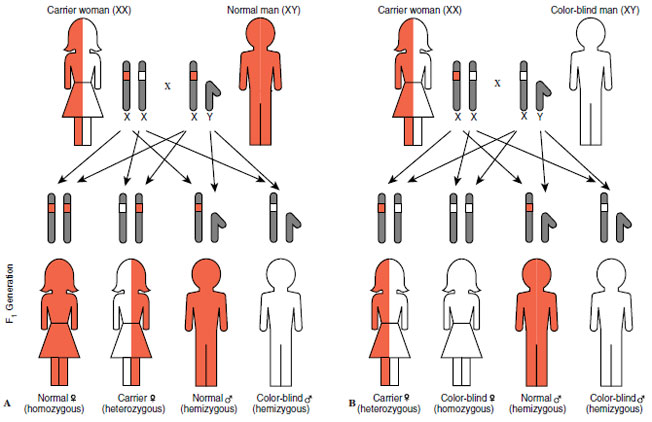 Color blindess is due to a recessive allele
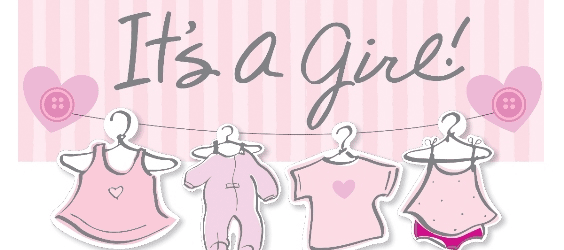 CHAPTER 5
Sex chromosomes
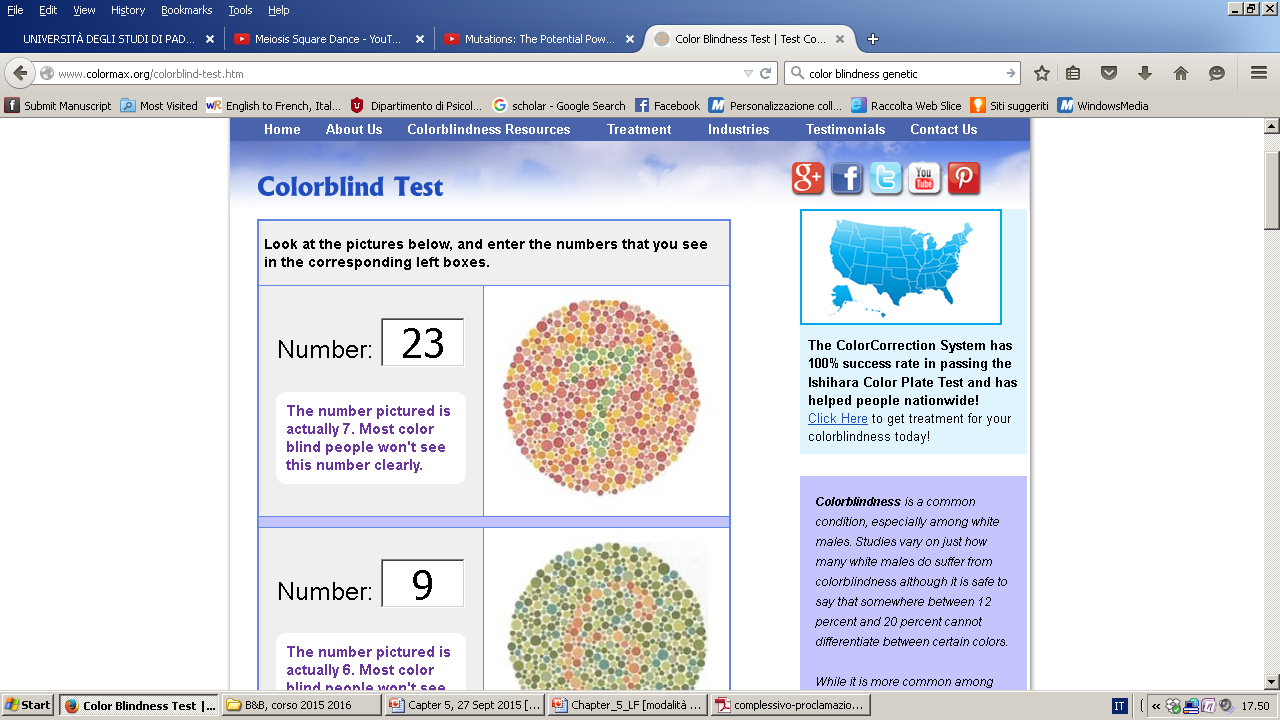 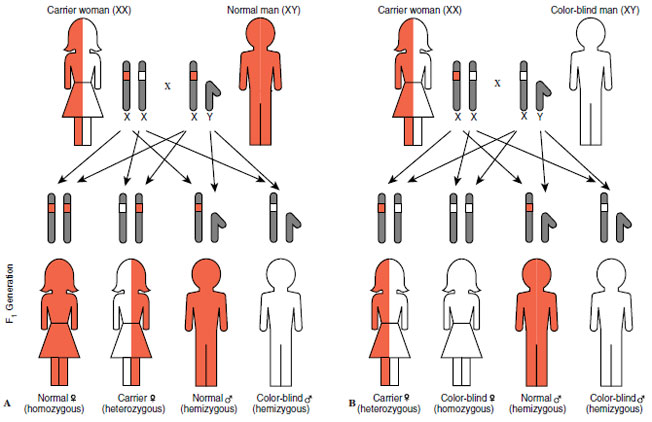 Color blindess is due to a recessive allele
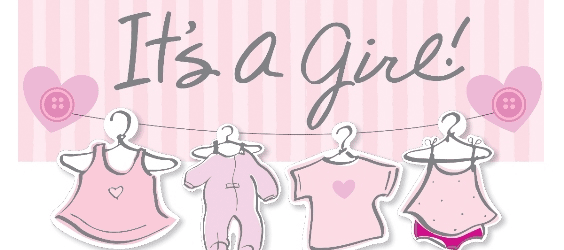 CHAPTER 5
Sex chromosomes
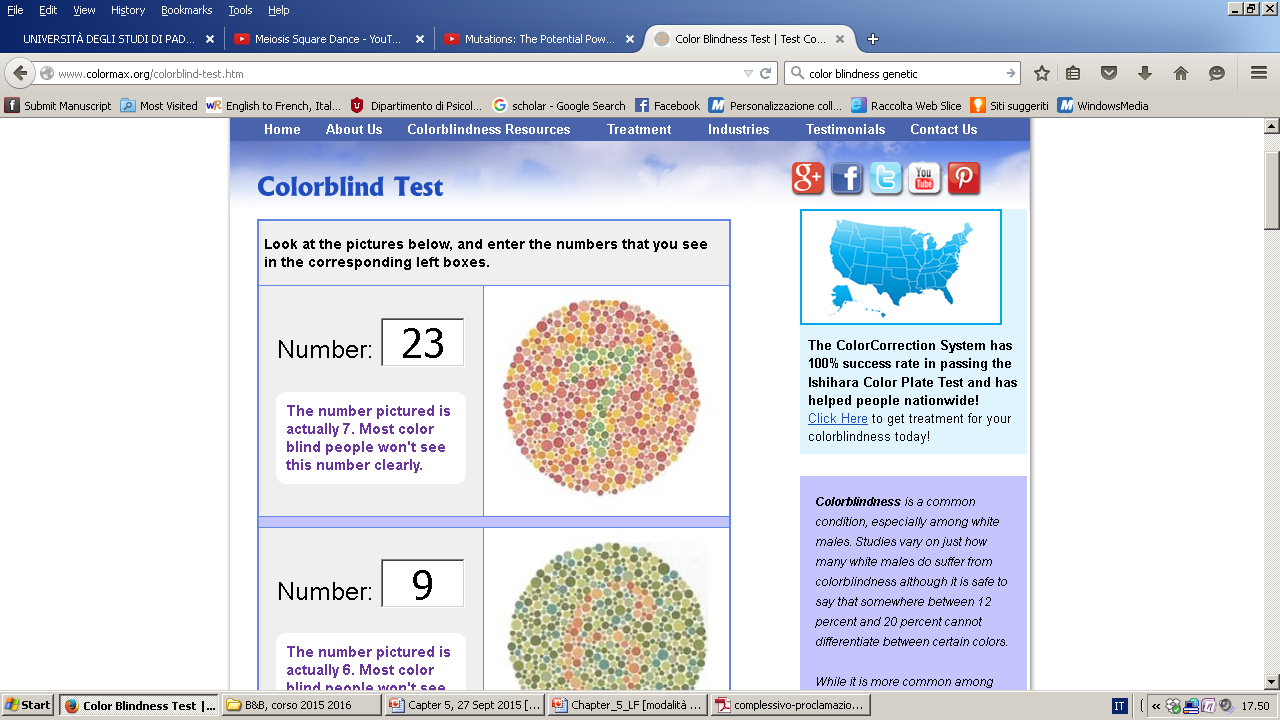 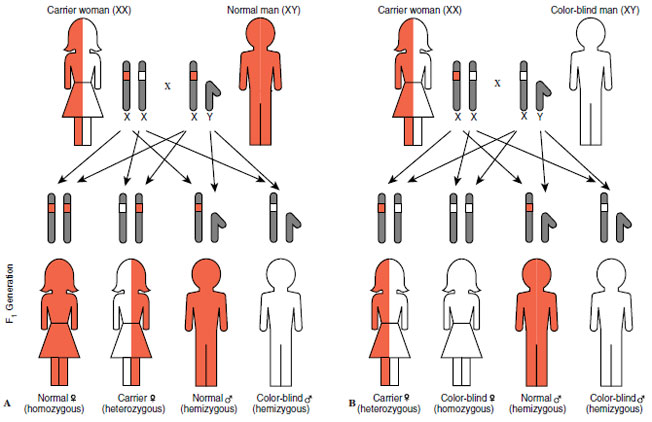 Color blindess is due to a recessive allele
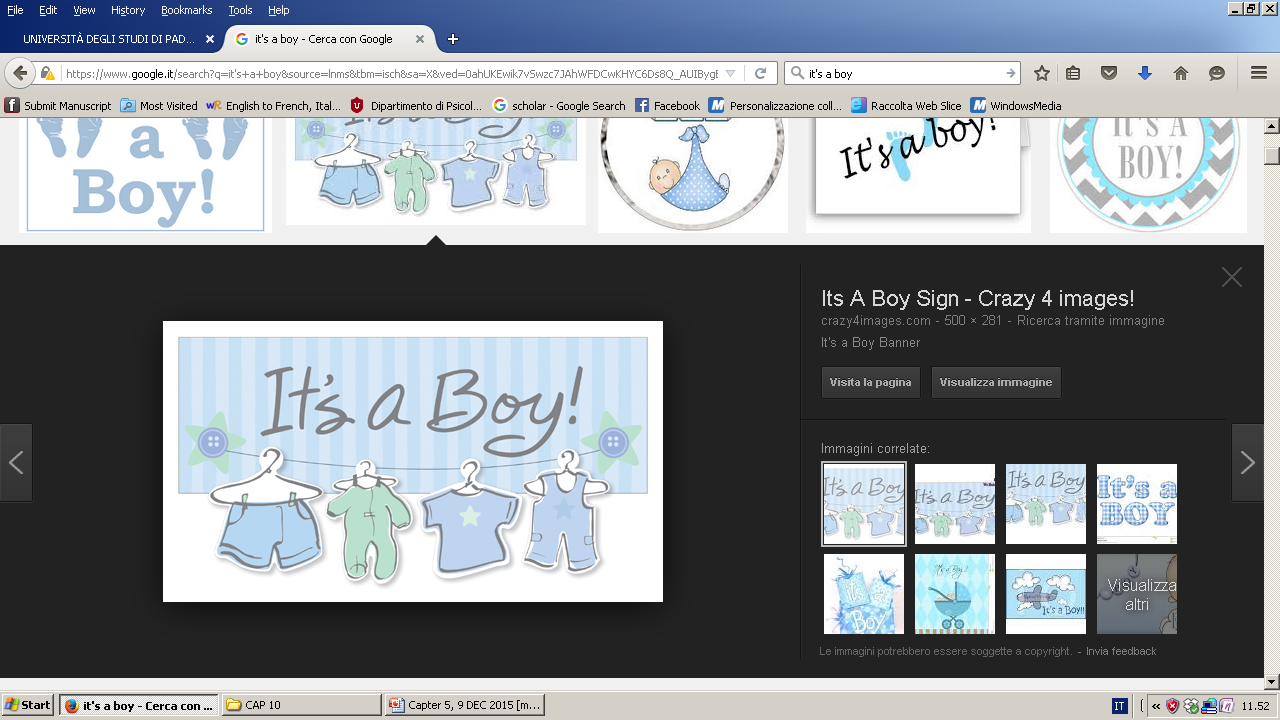 CHAPTER 5
Sex chromosomes
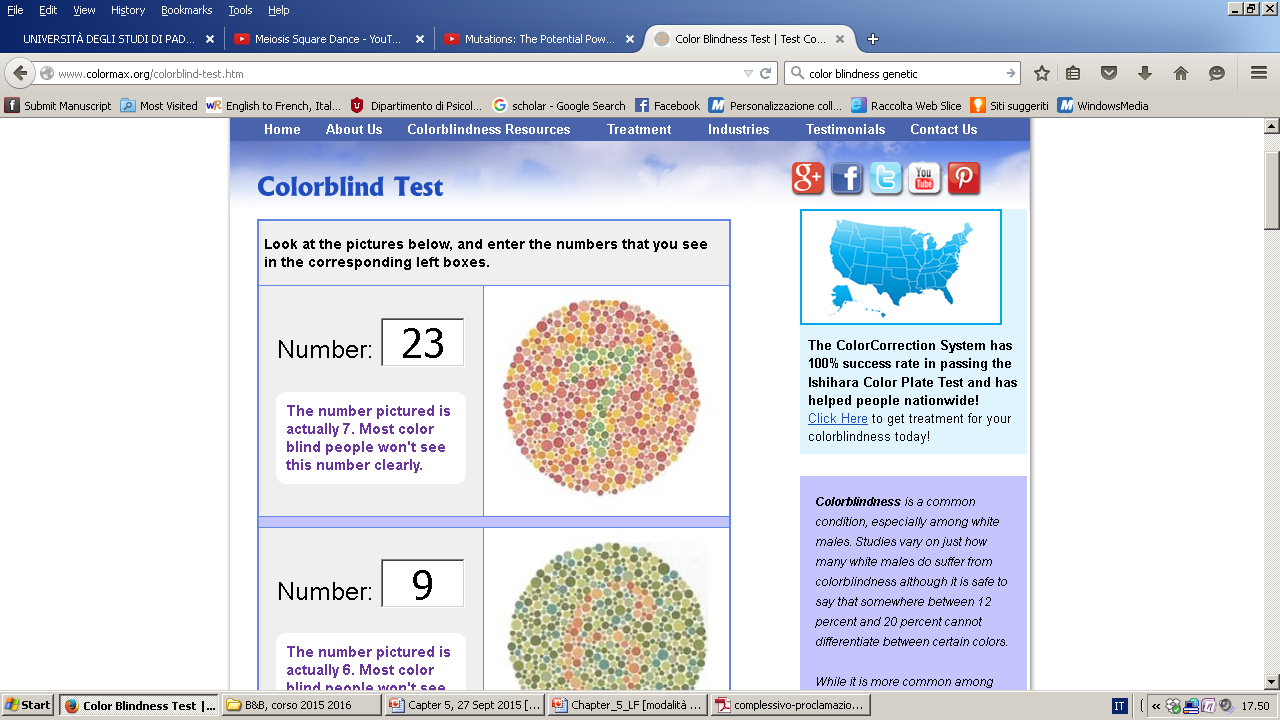 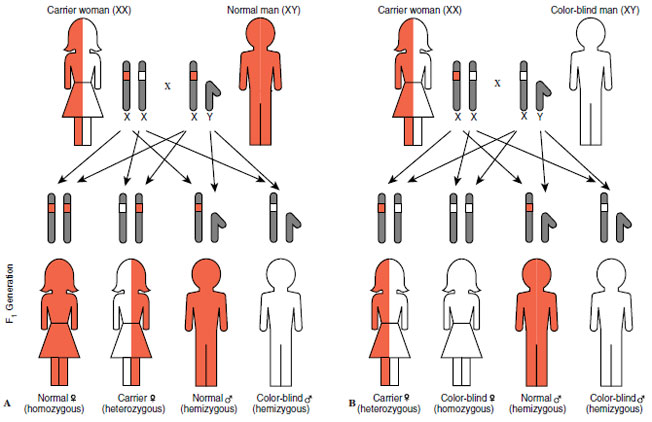 Color blindess is due to a recessive allele
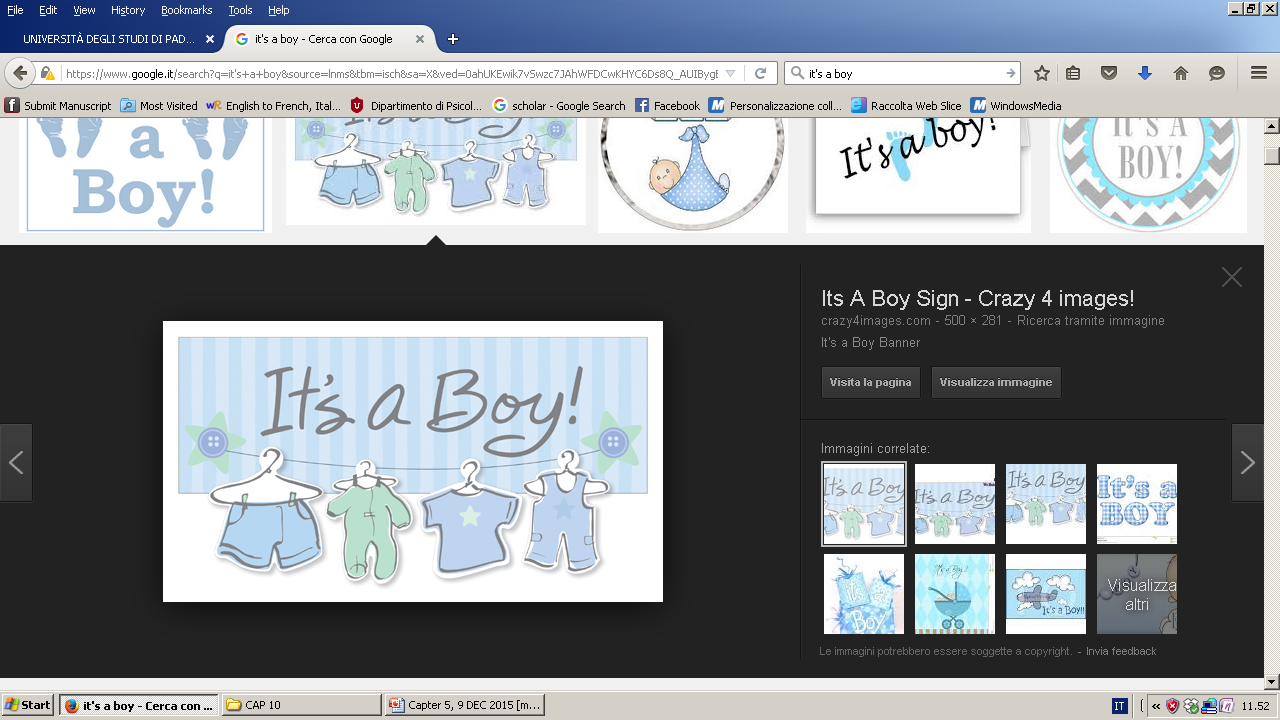 CHAPTER 5
Sex chromosomes
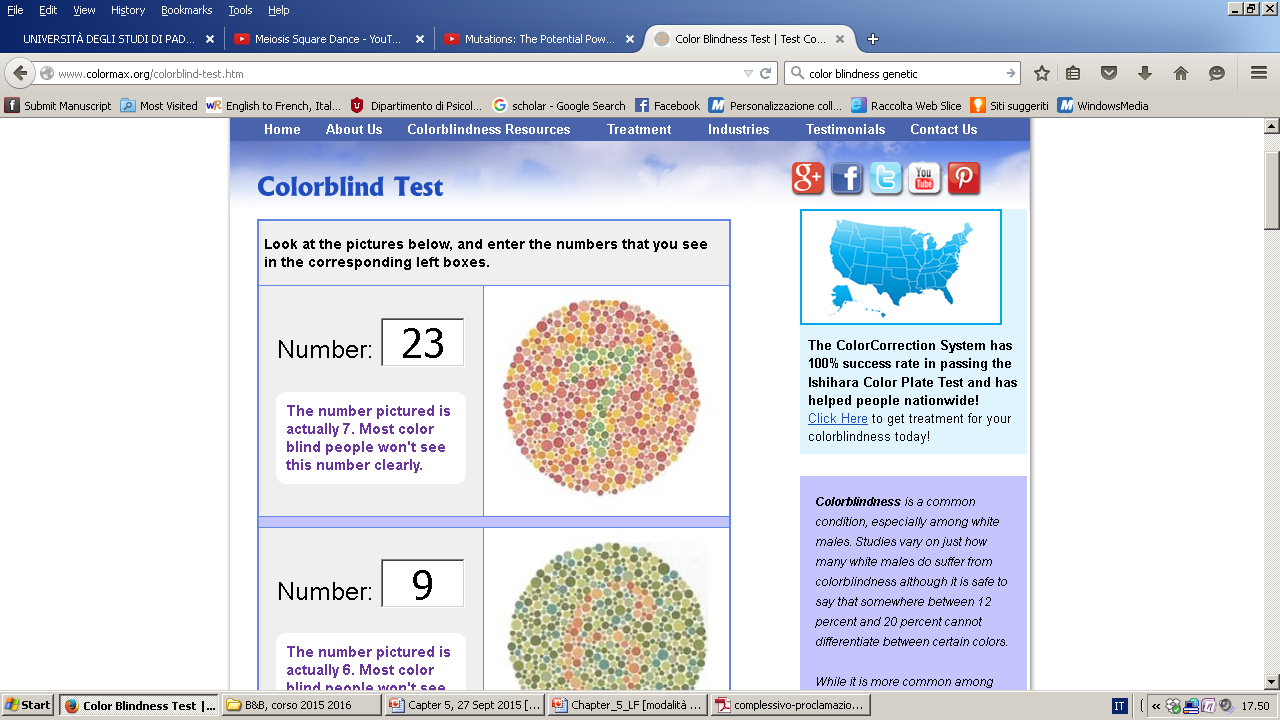 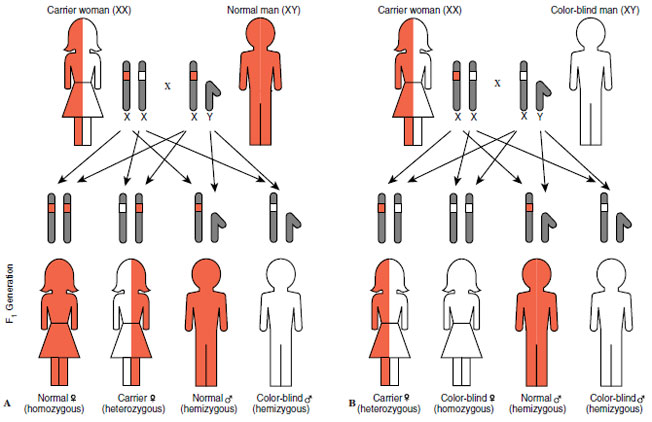 ANOTHER EXAMPLE
(try by yourself)
E.g.: color blindess
CHAPTER 5
Sex chromosomes
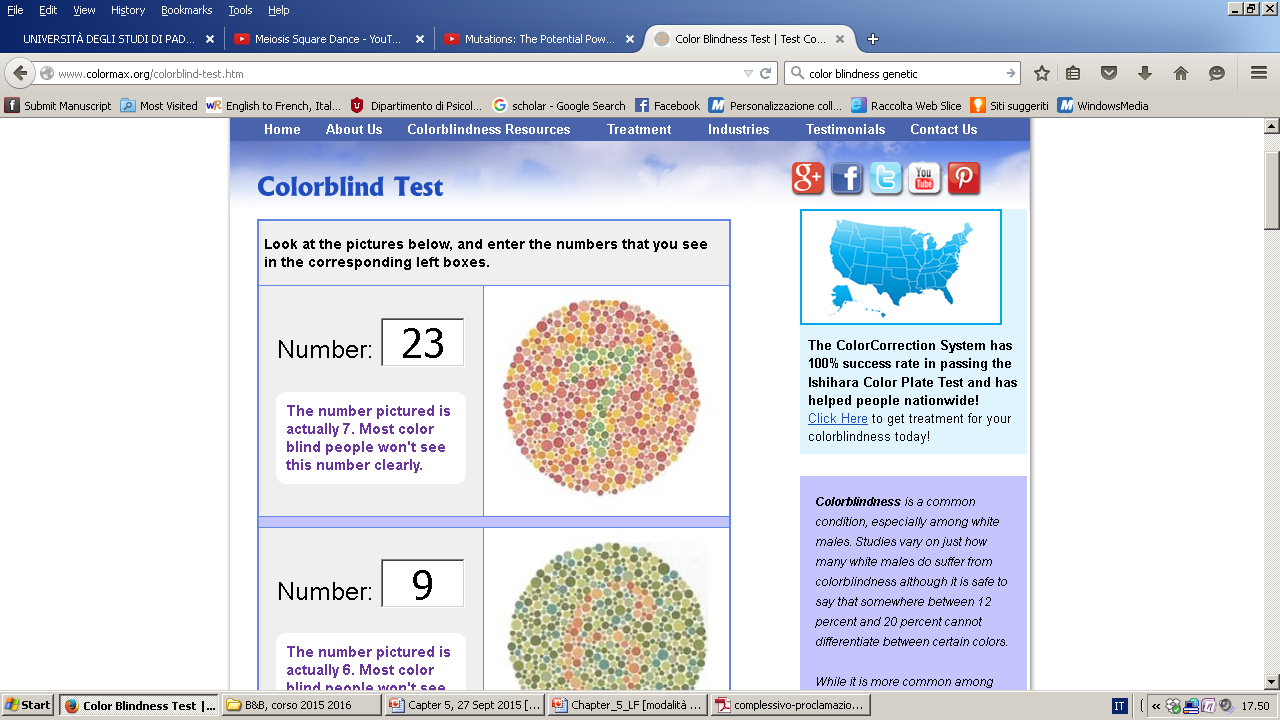 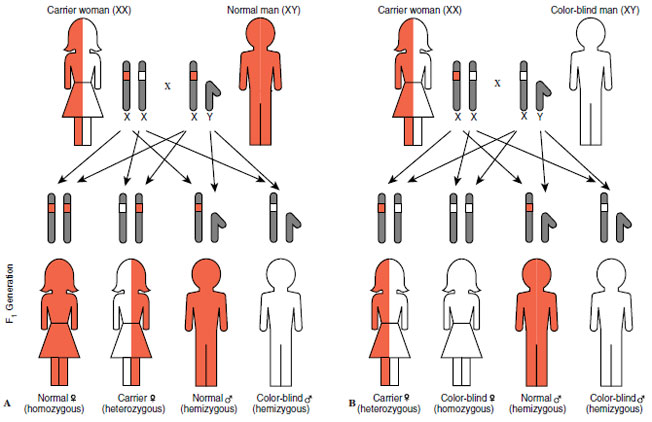 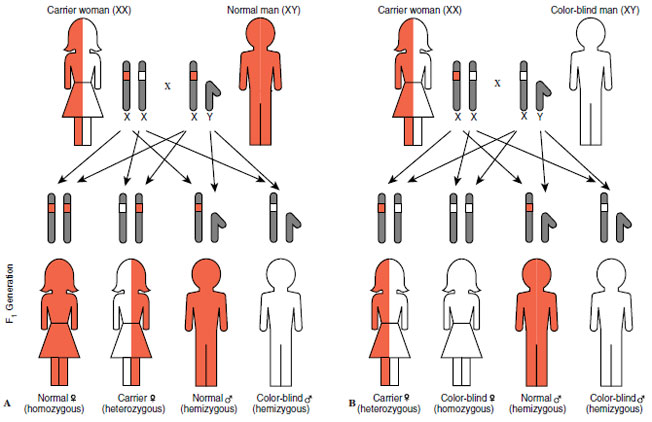 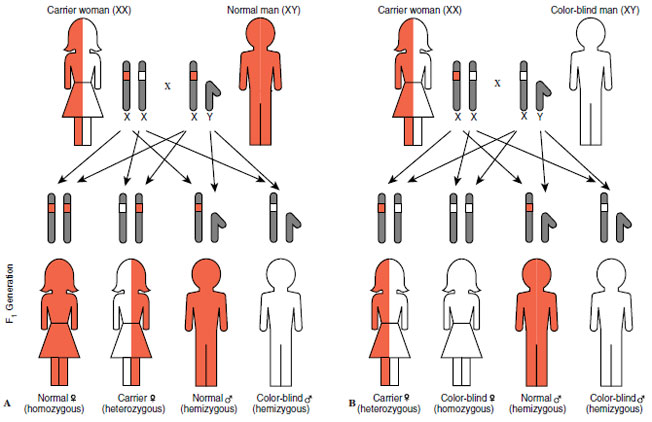 Colorblindess gene
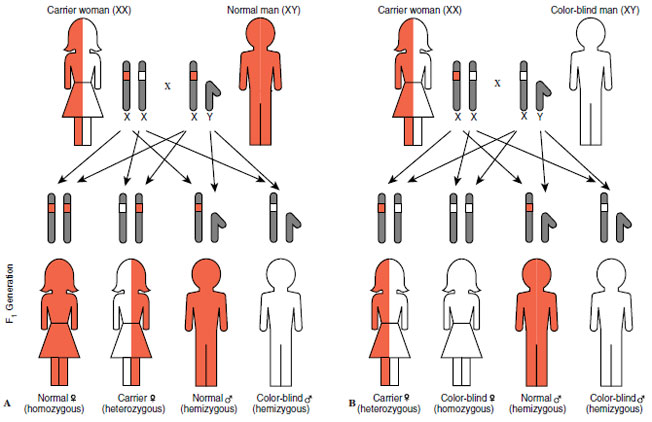 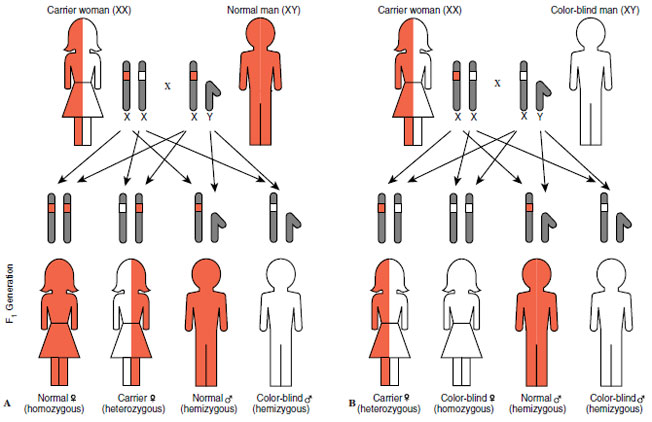 What about sons and daughters?
E.g.: color blindess
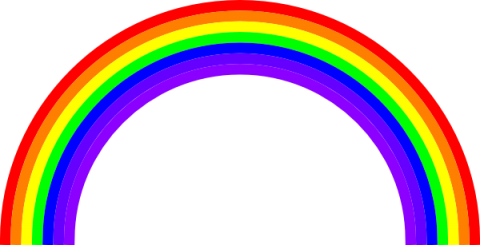 All children see colors!
(100% daughters are carrier)
CHAPTER 5
Sex chromosomes
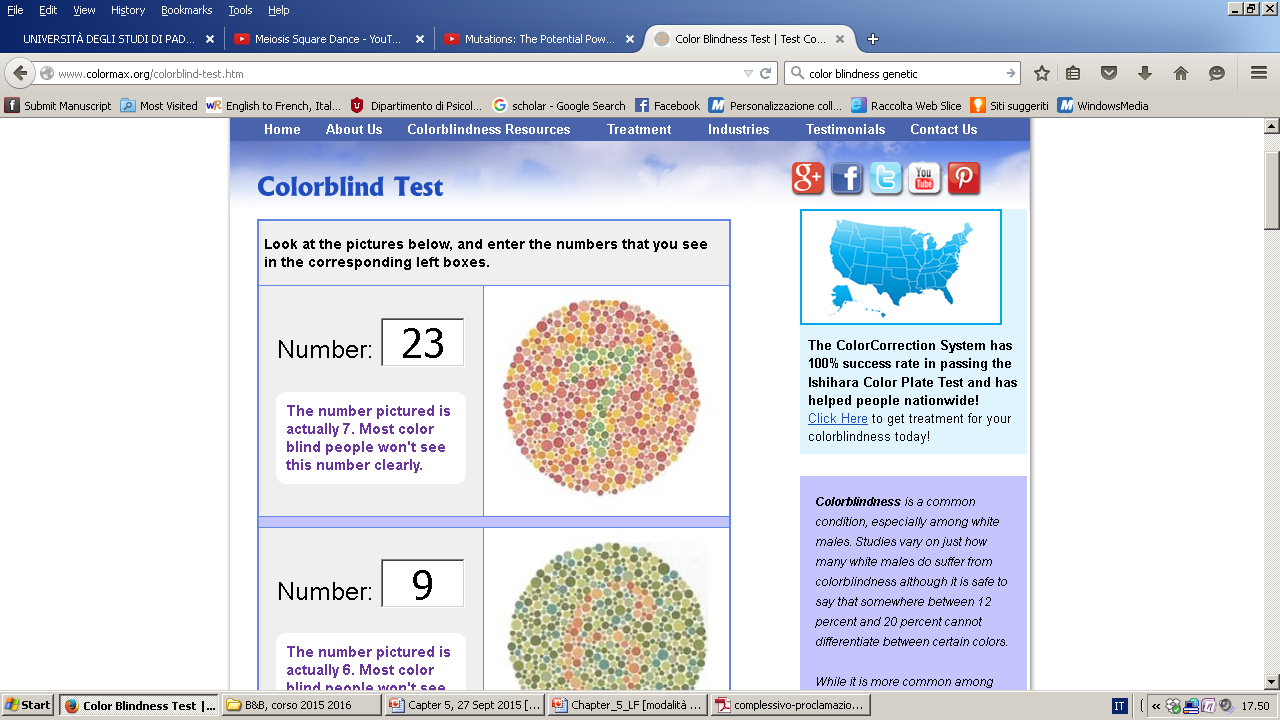 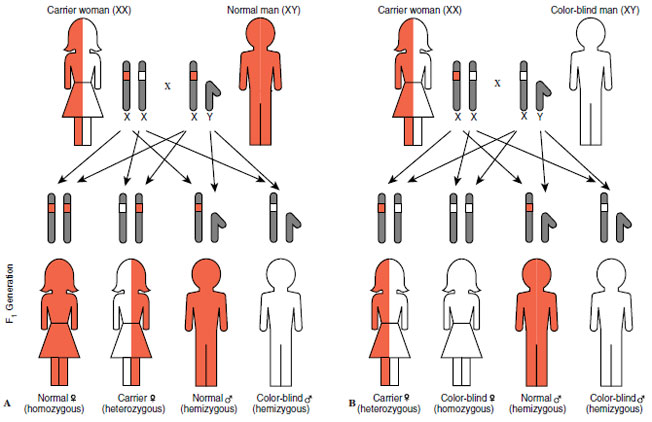 3° EXAMPLE
(try by yourself)
E.g.: color blindess
CHAPTER 5
Sex chromosomes
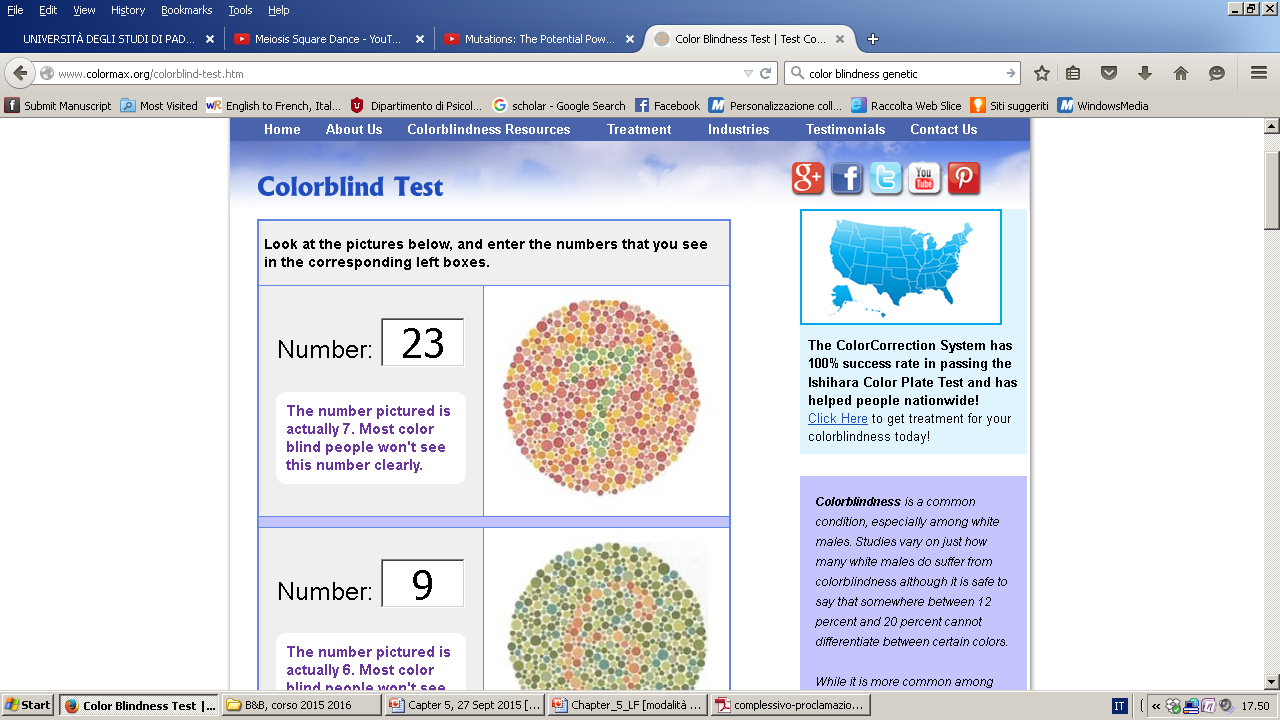 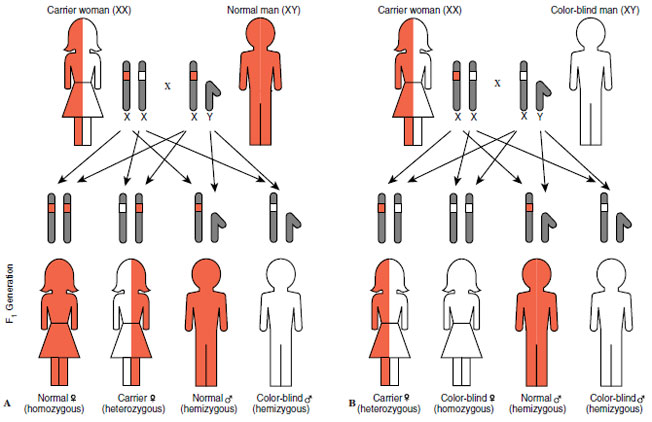 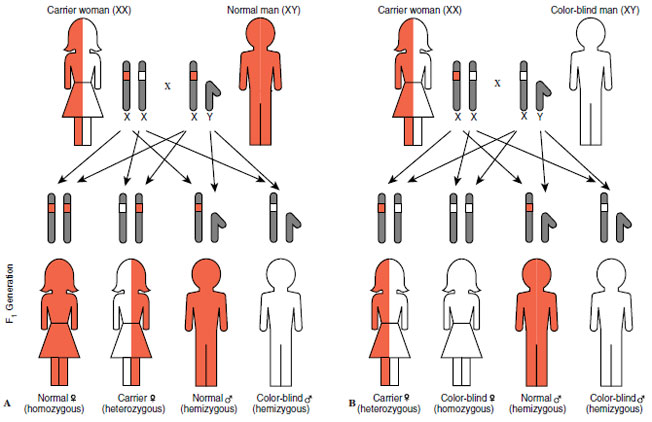 Colorblindess gene
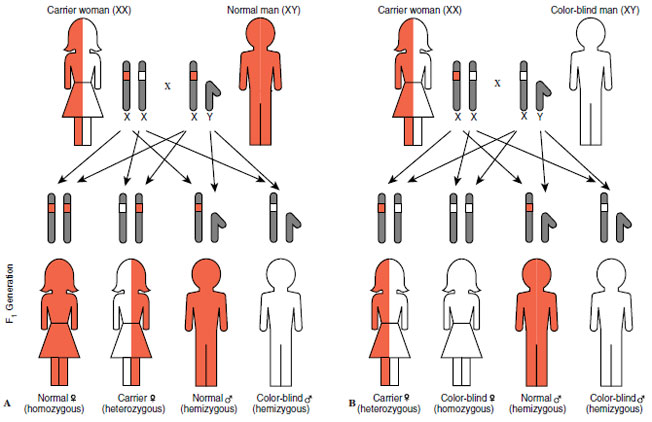 What about sons and daughters?
E.g.: color blindess
DAUGHTERS
50% Carrier
50% Colorblind

SONS
50% Normal
50 % Colorblind
CHAPTER 5
Sex chromosomes
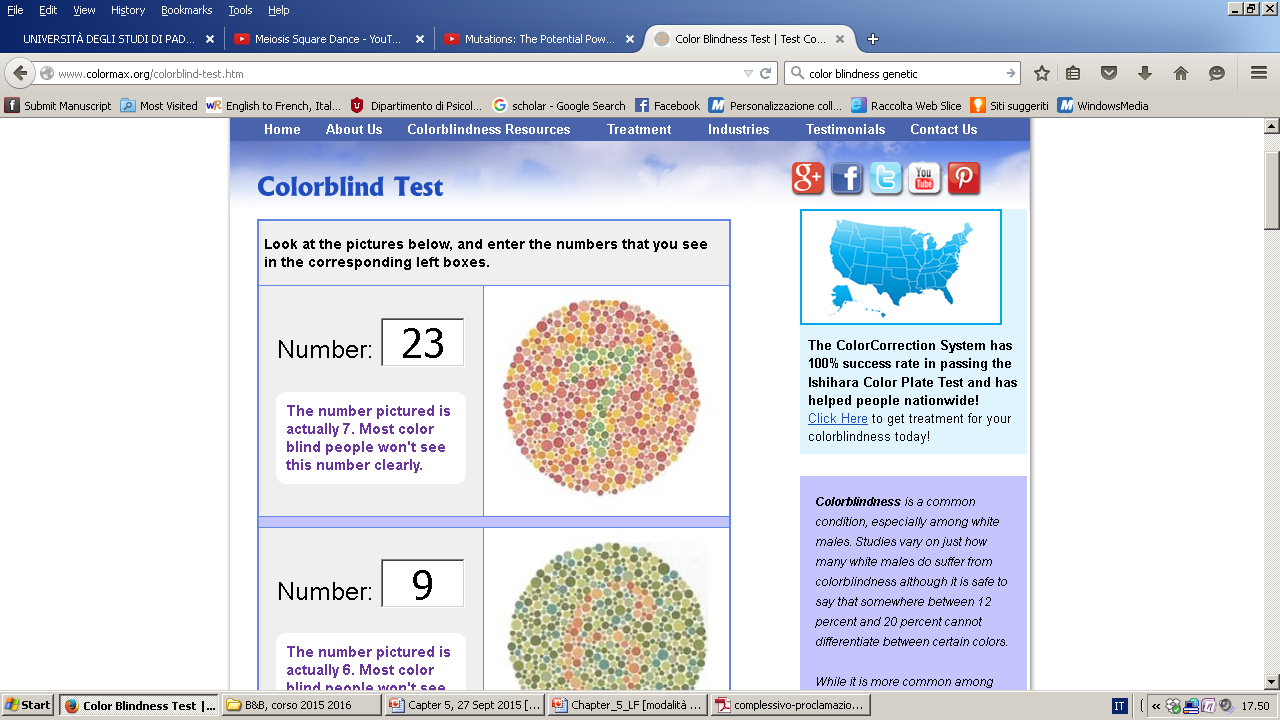 A curiosity:

Most of color blinders see several colors; they simply see a different colored world !
For this reason they are often unaware of their peculiar world until they do “Ishihara” test.
E.g.: color blindess
CHAPTER 5
Sex chromosomes
Color blind test  (0:00-1:25)
CHAPTER 5
Sex chromosomes
What is like to be color blind ?
CHAPTER 5
Sex chromosomes
X chromosome inactivation
The lack of matching pairs for most genes in sex chromosomes appears to have led to a phenomenon known as “X chromosome inactivation”.
Because many genes on the X chromosome are not duplicated in the Y chromosome, females could potentially produce double the amounts of some proteins compared to males….
CHAPTER 5
Sex chromosomes
X chromosome inactivation
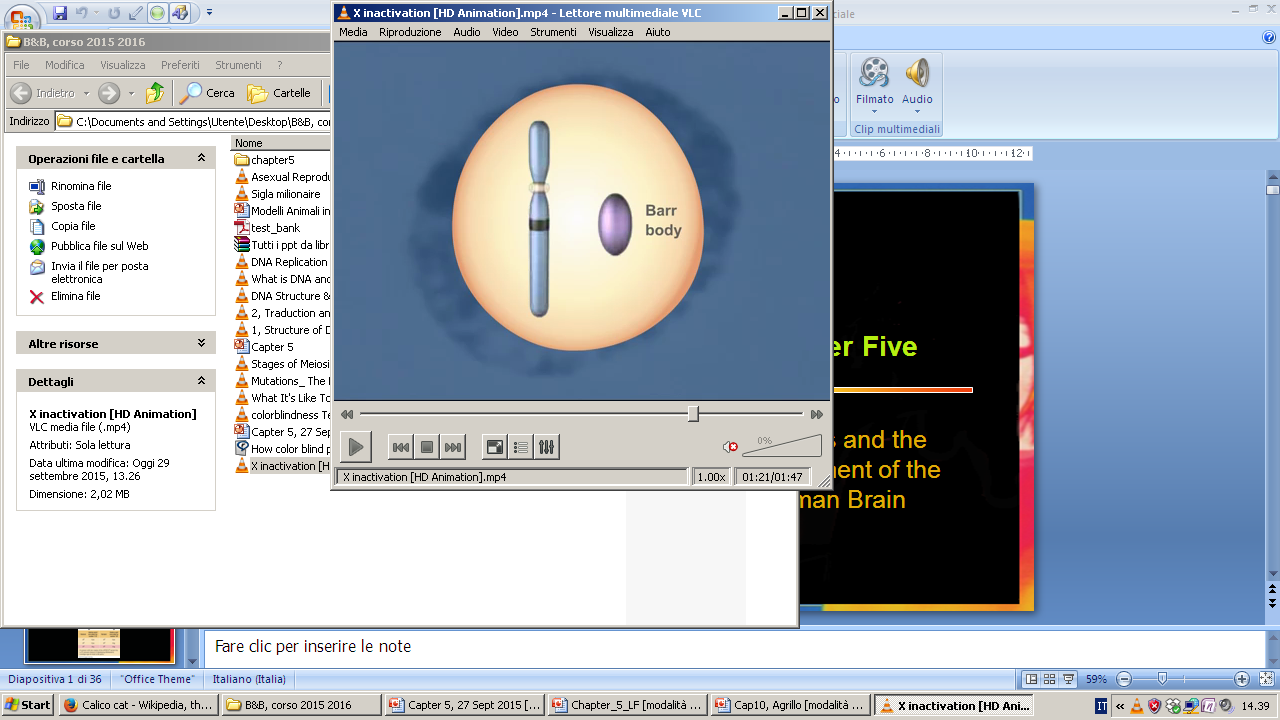 To compensate it, most genes on one X chromosome in female cells are randomly silenced during development.
Somatic cells
Some genes of the inactivated chromosome are still working, however, otherwise it will be a sort of “Turner syndrome” (X0).
CHAPTER 5
Sex chromosomes
X chromosome inactivation
CHAPTER 5
Sex chromosomes
X chromosome inactivation
The genes for black and orange in cats exist in the same location of the X chromosome..
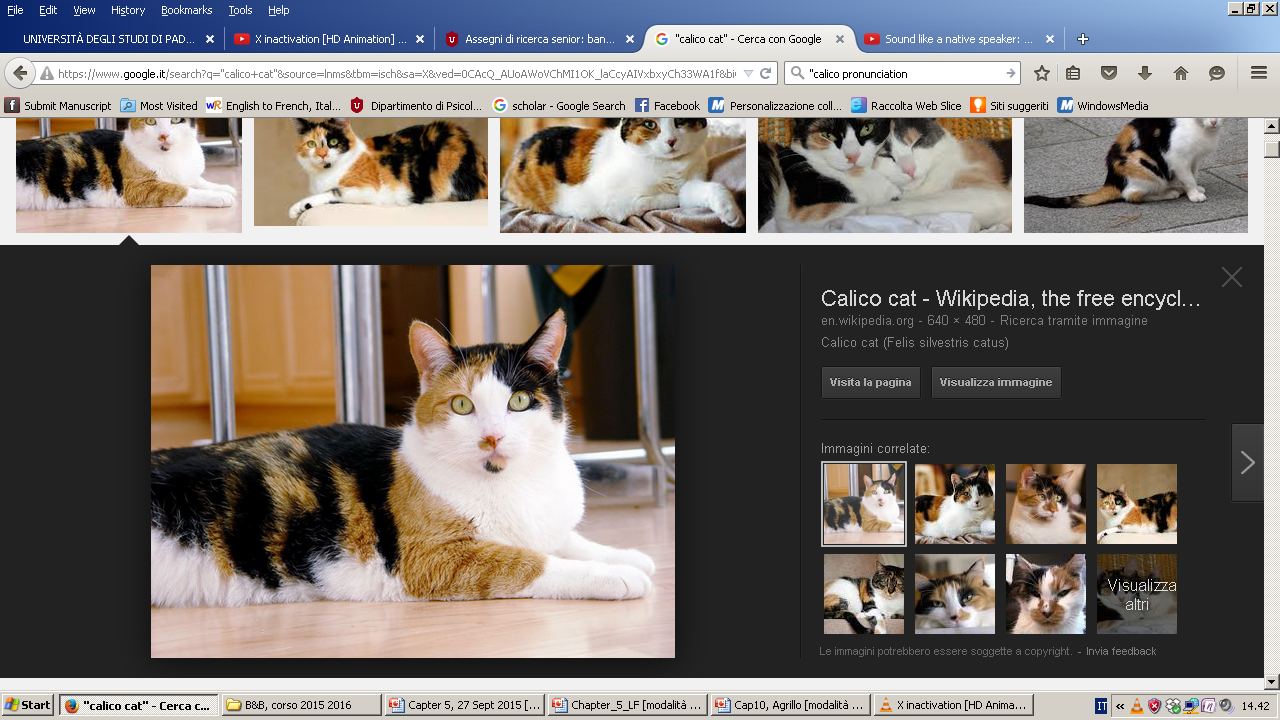 Which is my kitty ?!?
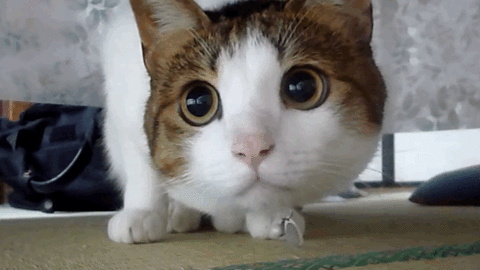 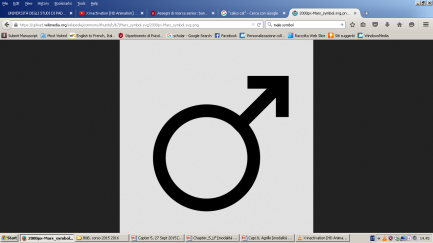 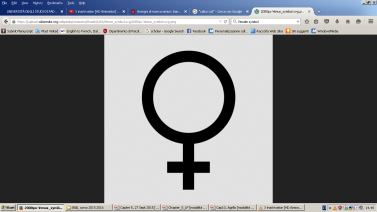 Calico cat
Calico cat
Either black or orange
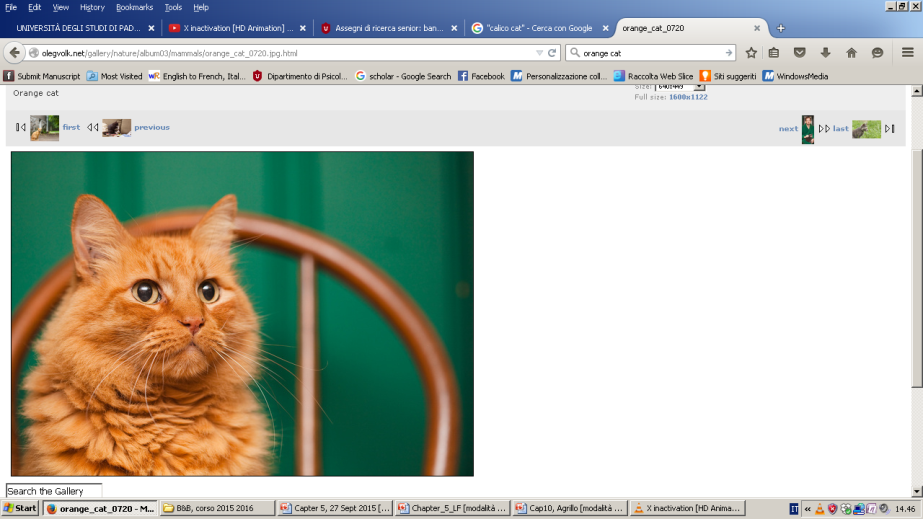 A black gene in one chromosome X and an orange one for the other chromosome X
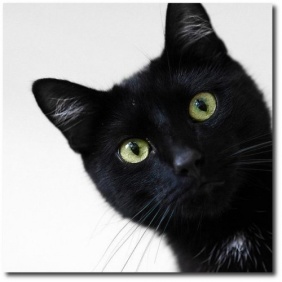 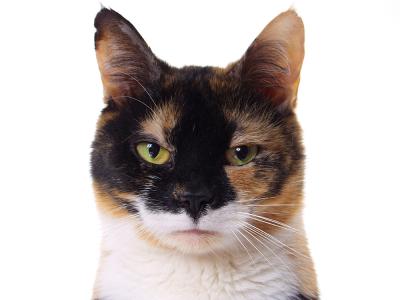 CHAPTER 5
Sex chromosomes
X chromosome inactivation
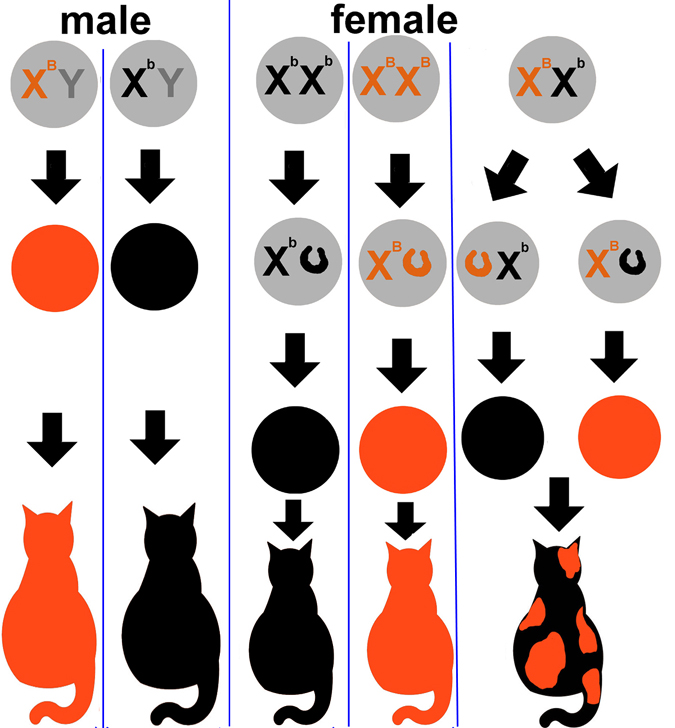 CHAPTER 5
Sex chromosomes
X chromosome inactivation
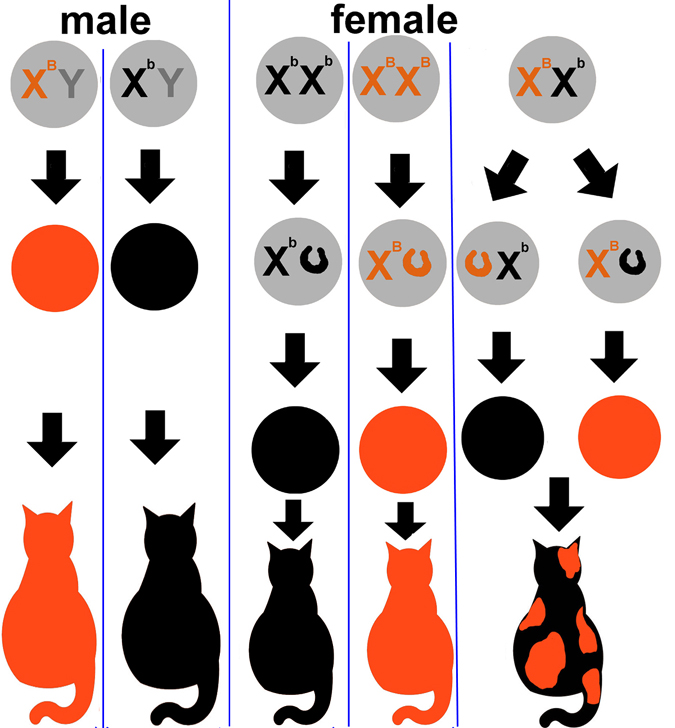 CHAPTER 5
Sex chromosomes
X chromosome inactivation
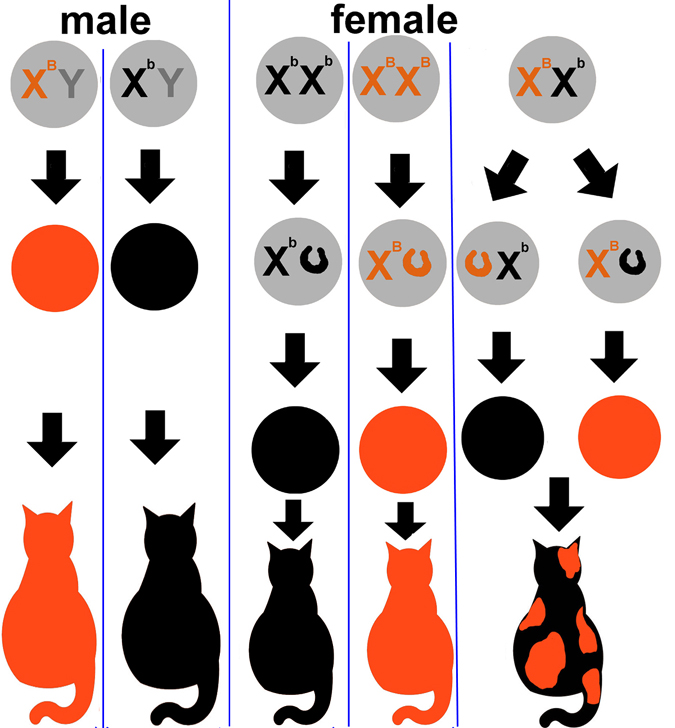 CHAPTER 5
Sex chromosomes
X chromosome inactivation
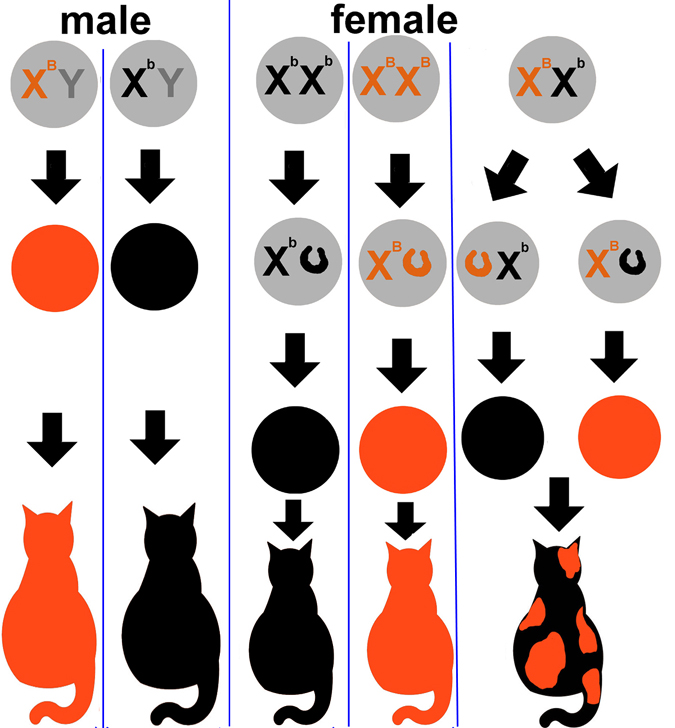 CHAPTER 5
Sex chromosomes
X chromosome inactivation
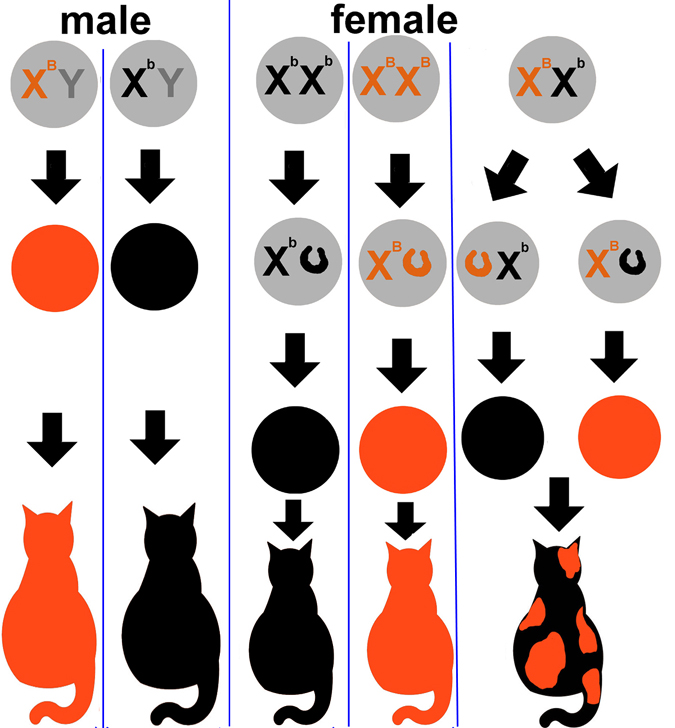 CHAPTER 5
Sex chromosomes
X chromosome inactivation
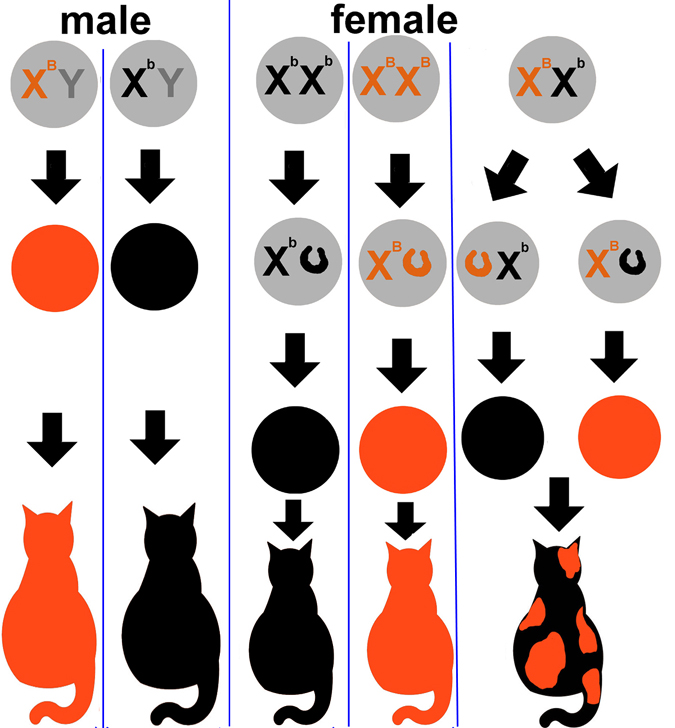 CHAPTER 5
Sex chromosomes
X chromosome inactivation
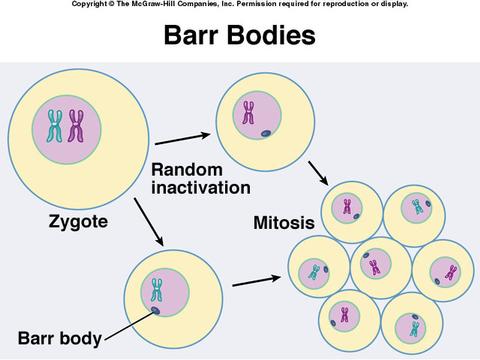 CHAPTER 5
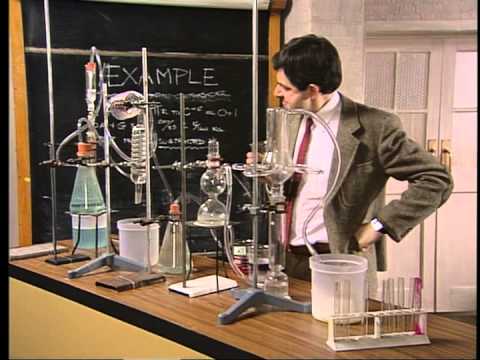 We are going to talk about..
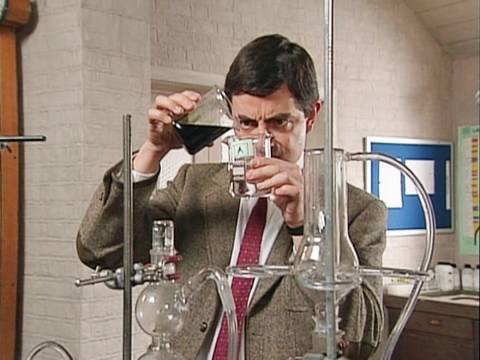 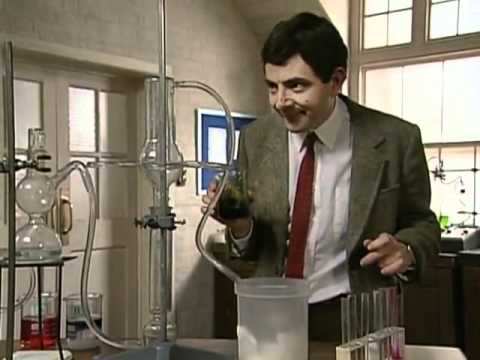 2) Development of neural system
    Growth and differentiation of the nervous system
     Effect of experience on development
     Disorders of brain development
     Redevelopment in response to damage
     The adult nervous system
CHAPTER 5
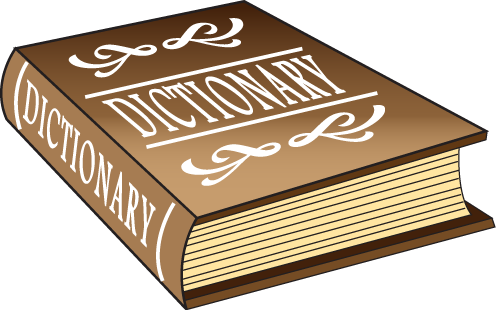 Development of neural system
WEEKS
0
2
8
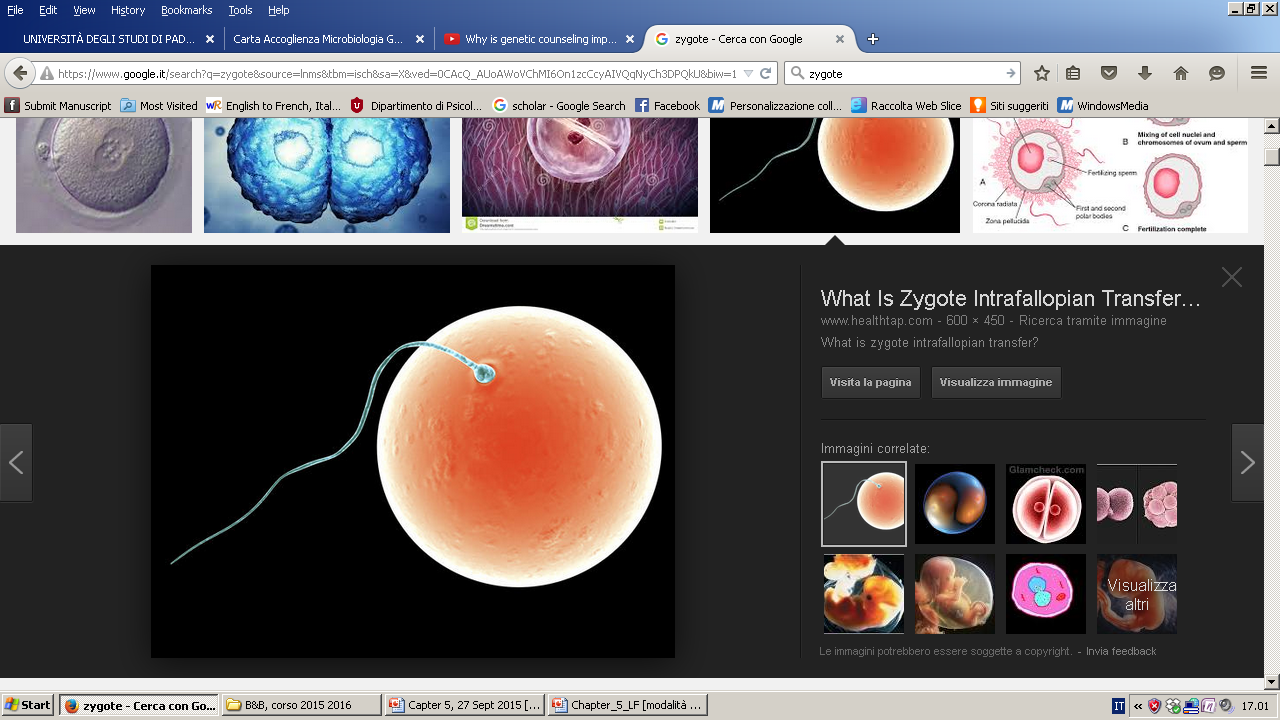 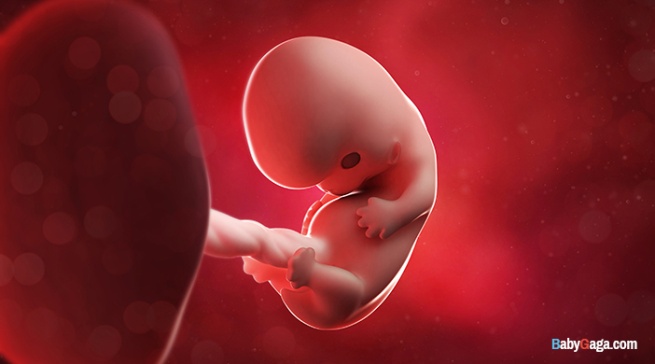 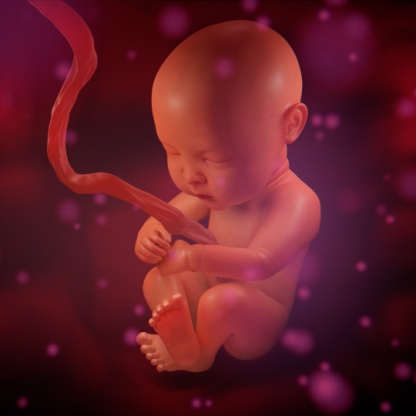 Embryo
Zygote
Fetus
CHAPTER 5
Development of neural system
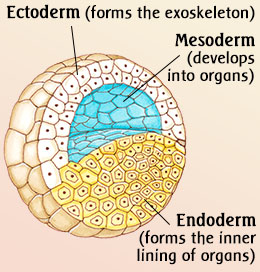 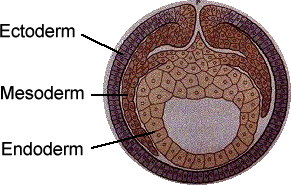 Nervous system
Skin
hair
0
2
Connective tissue
Muscles
Blood vessels
Bone
Urogenital system
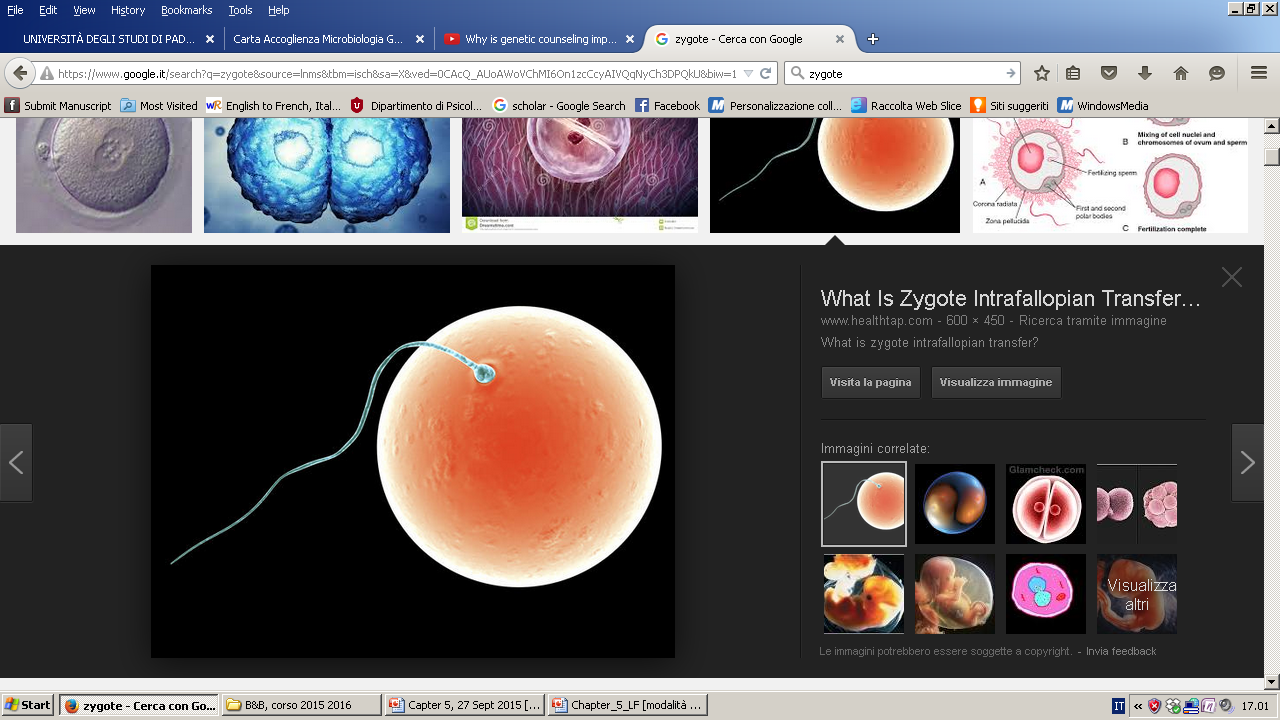 Zygote
Internal organs, as stomach
intestines
CHAPTER 5
Development of neural system
Genes + inducing factors determine the development of the Neural Plate.
This originates in the so-called “Organizer region of the mesoderm”
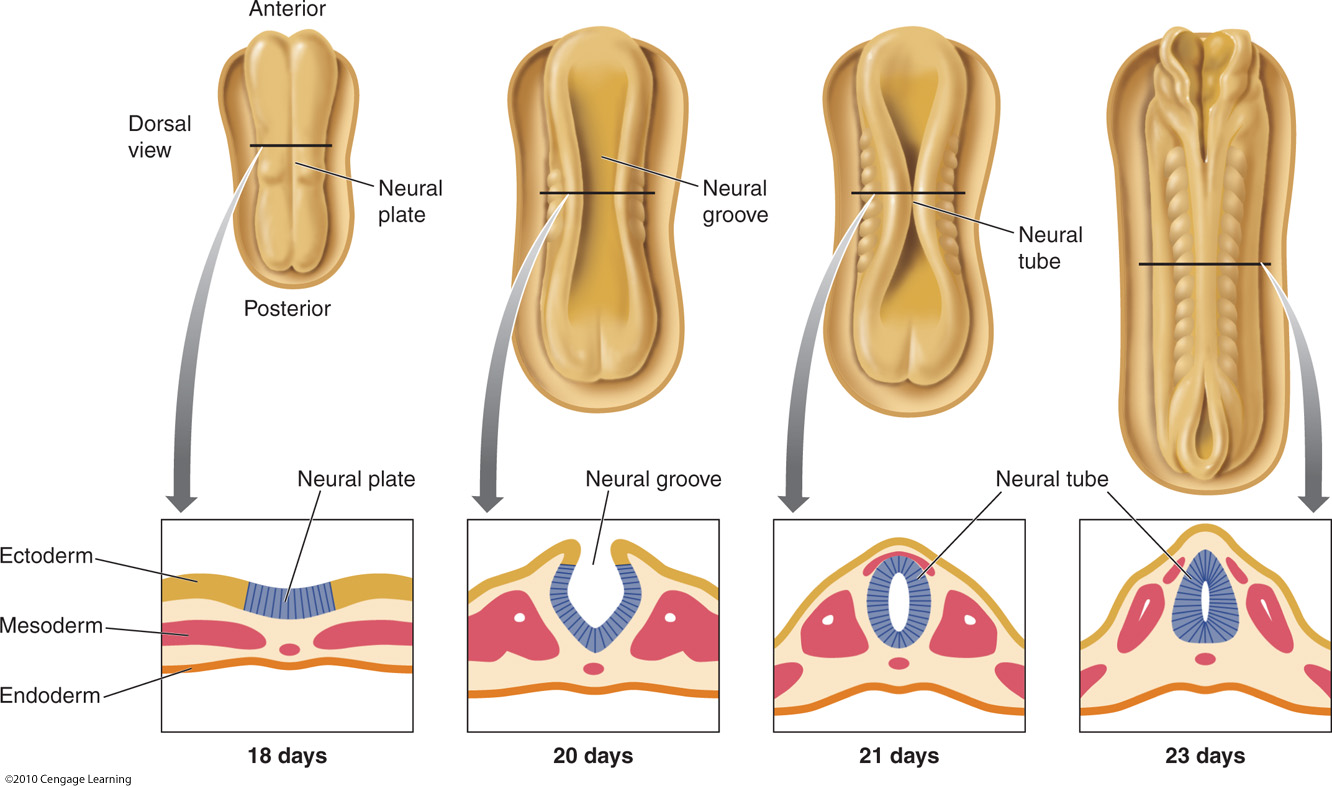 2
8
This will become skin
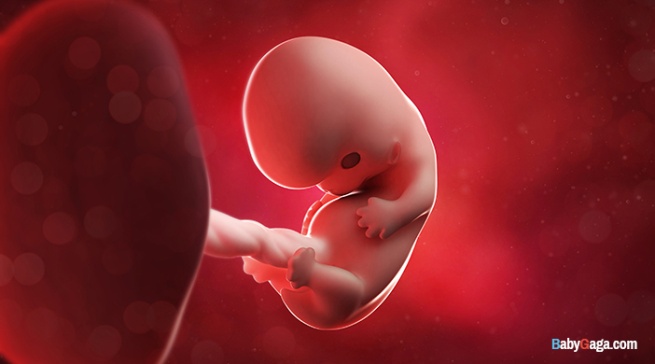 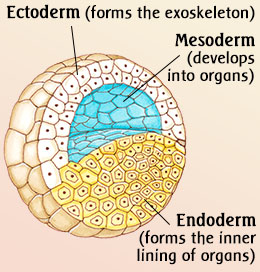 Embryo
CHAPTER 5
Development of neural system
By transplanting cells from the organizer region of one amphibian embryo near the ectoderm of a second host, complete duplicate nervous system can be formed.
2
8
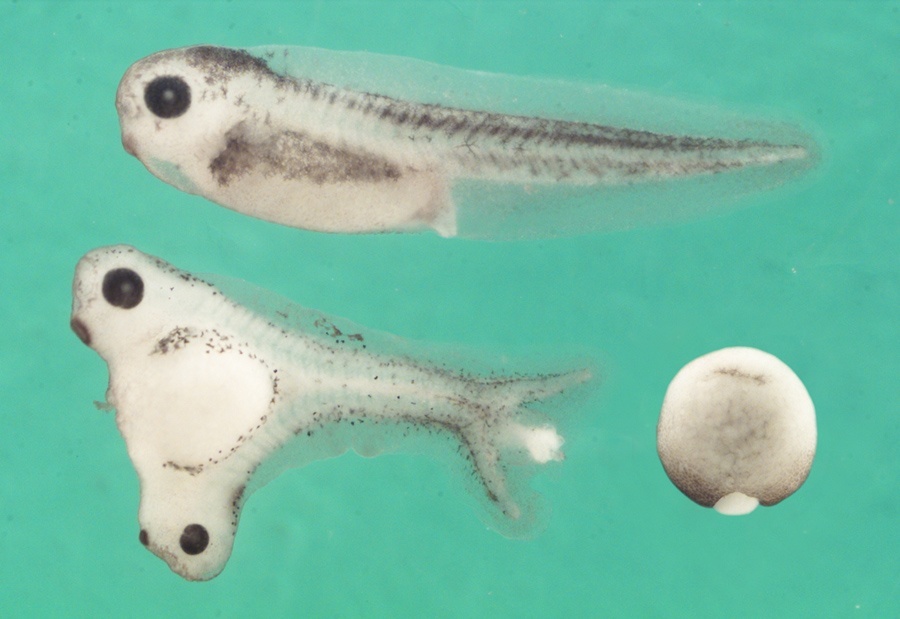 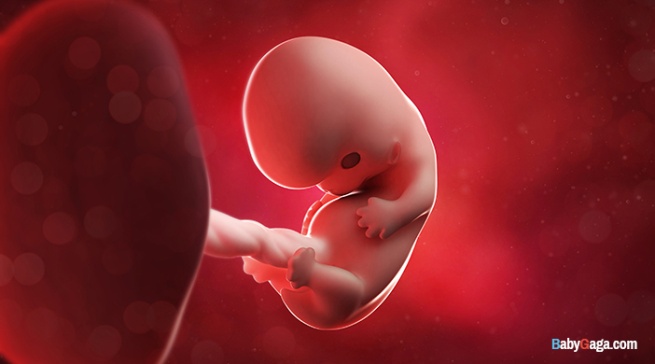 Embryo
CHAPTER 5
Development of neural system
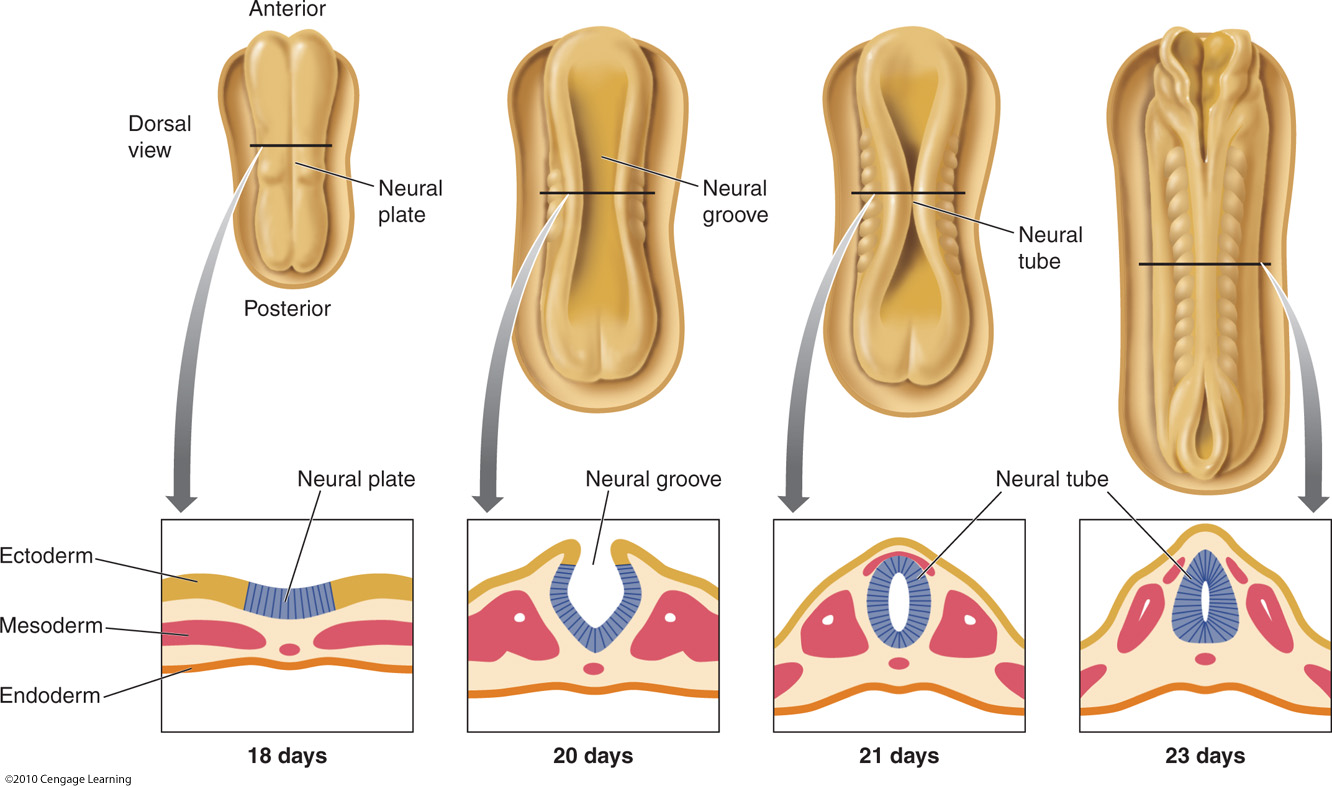 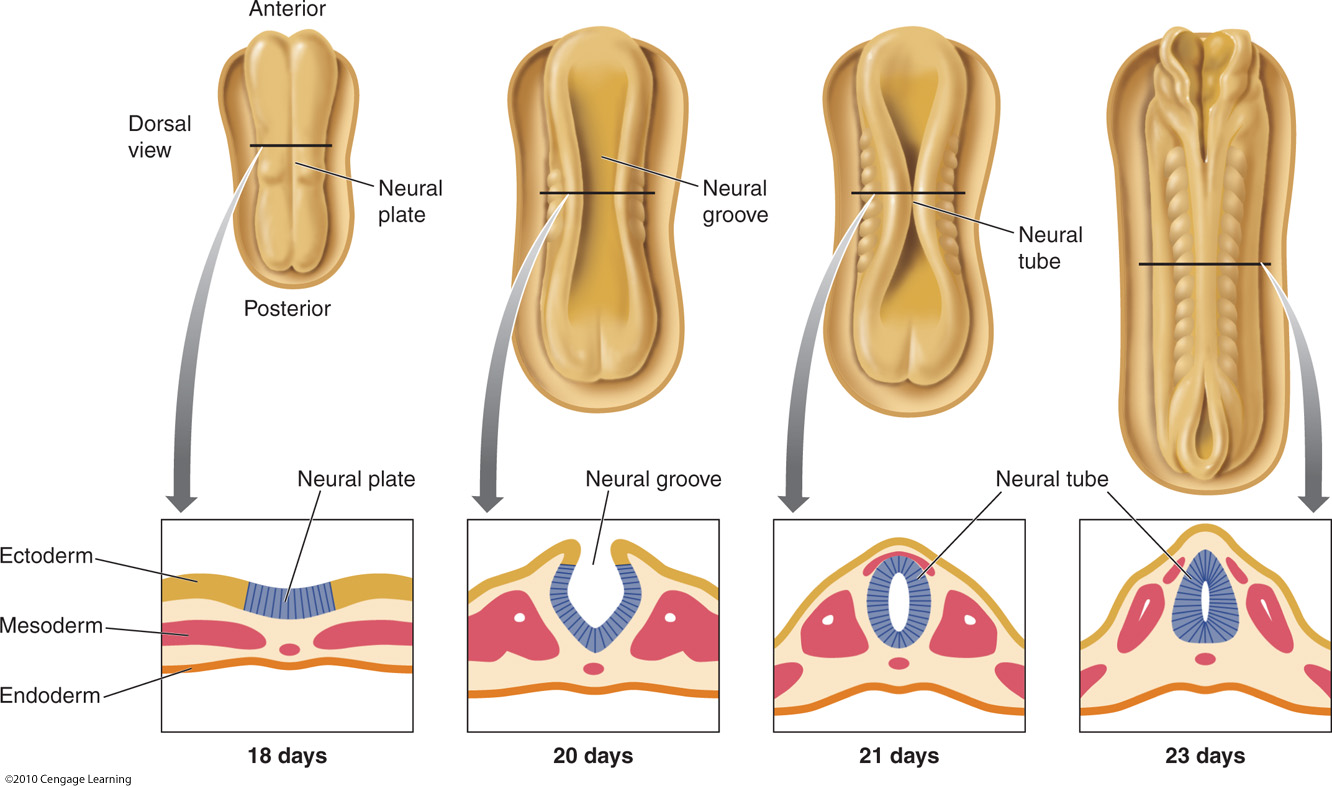 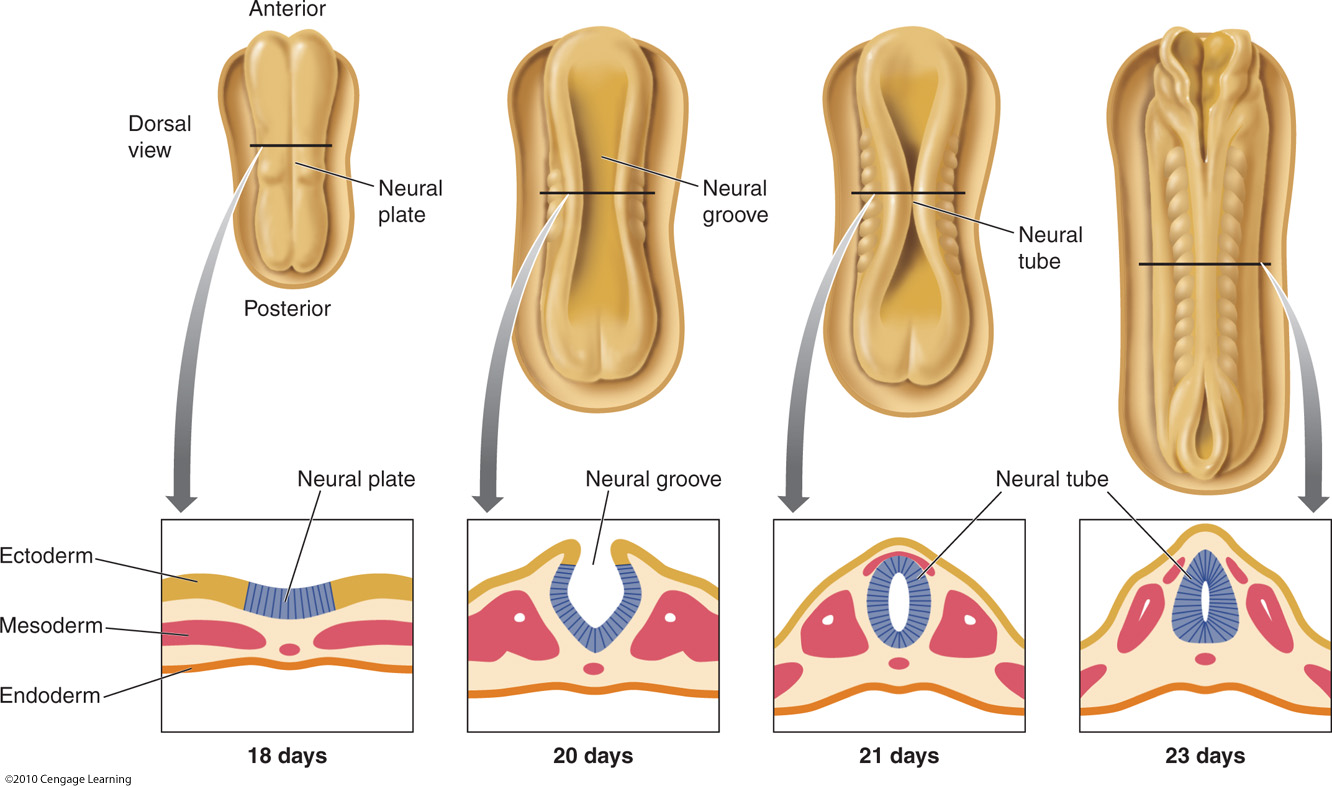 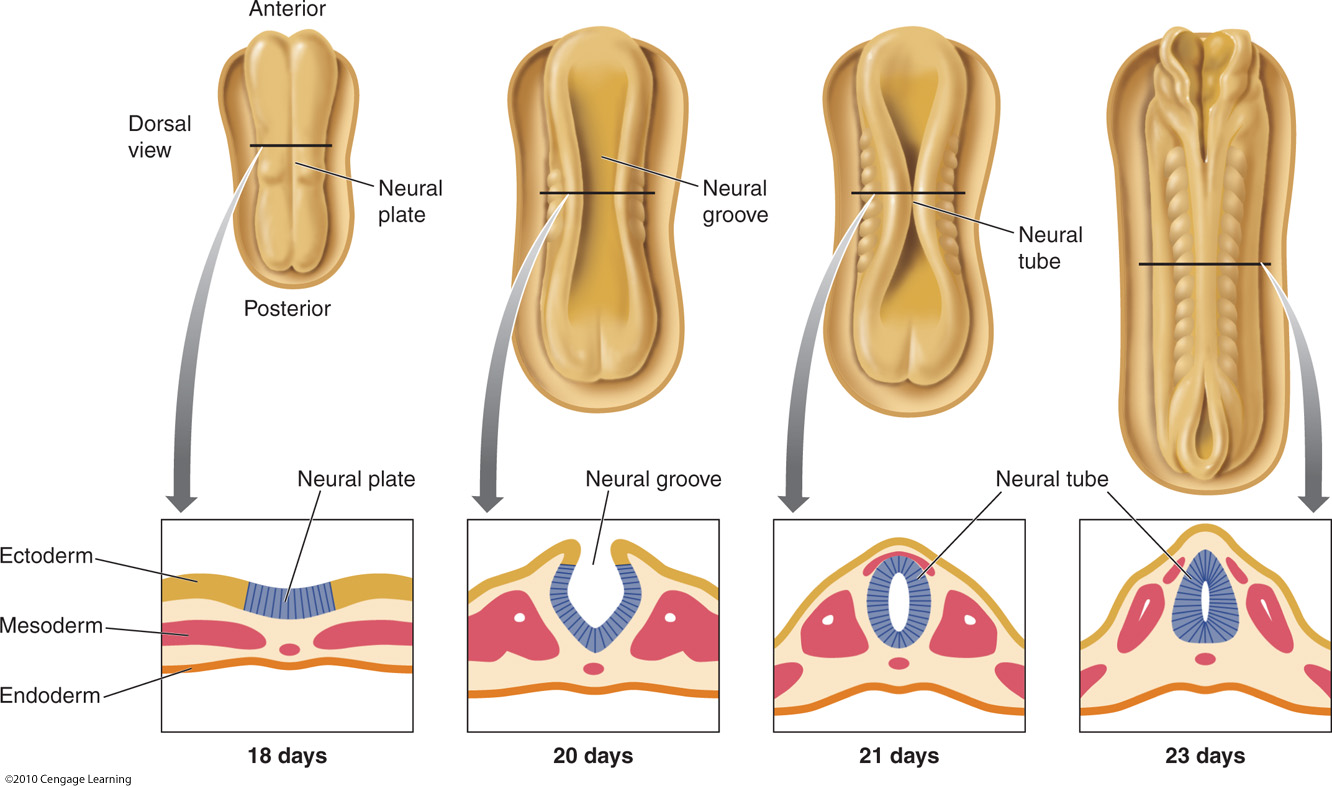 2
8
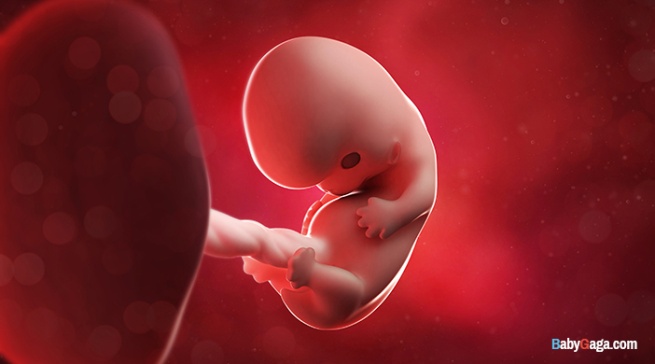 Embryo
From day 18 to 23, the developing ectoderm begins to fold and form the neural tube…
CHAPTER 5
Development of neural system
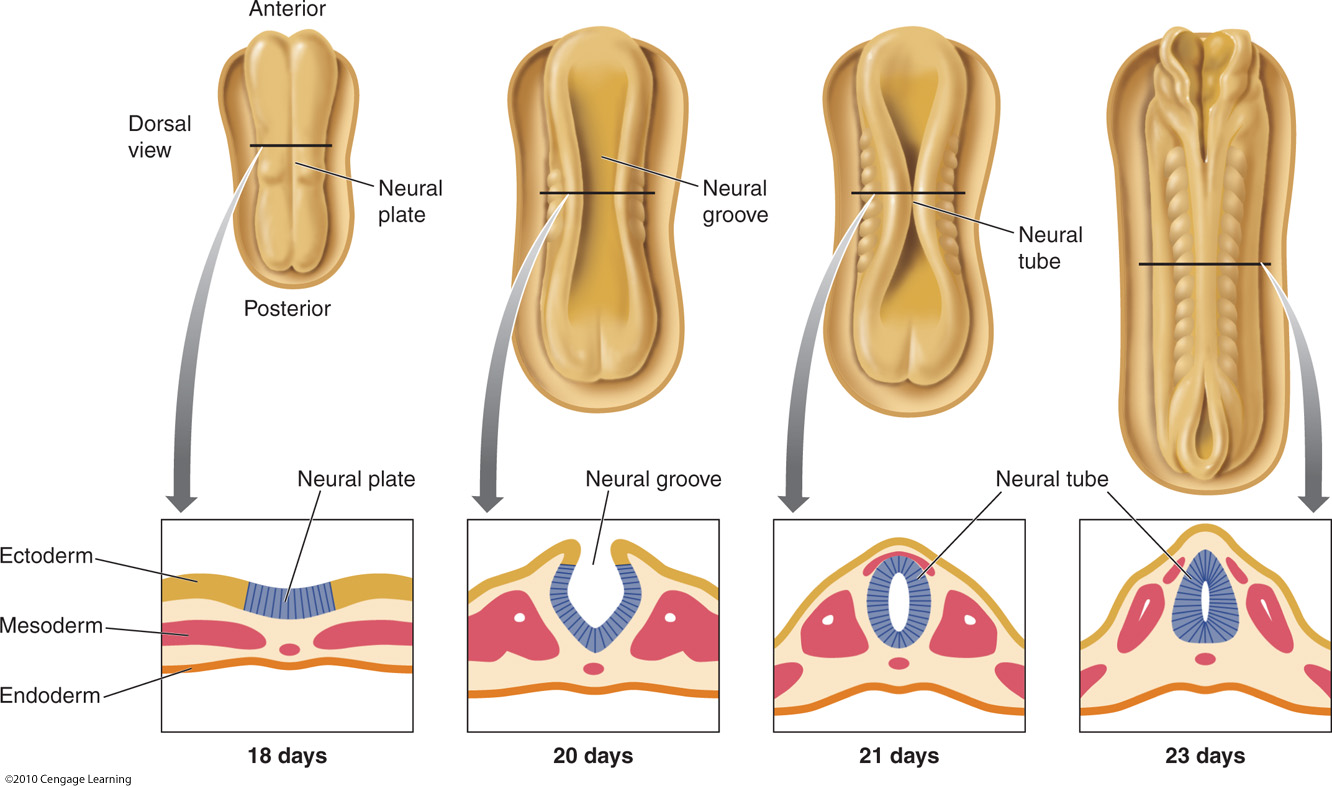 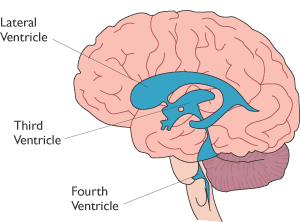 Neural tube will become :
Ventricules
2
8
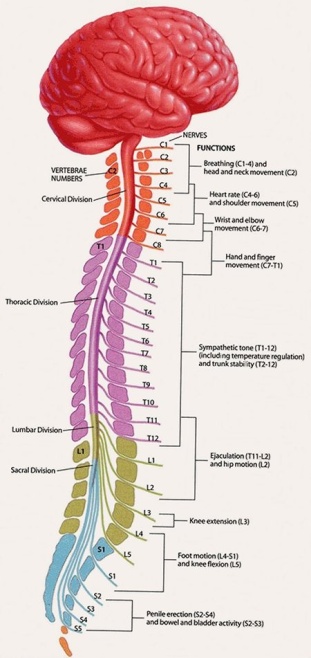 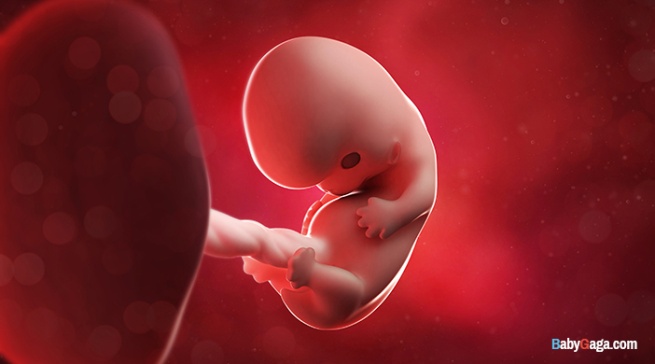 The surrounding tissue will become: 
brain 
spinal cord
Embryo
From day 18 to 23, the developing ectoderm begins to fold and form the neural tube…
CHAPTER 5
Development of neural system
Once the neural tube has been formed, development of mature nervous system proceeds in 6 stages:
1) The formation of neurons and glia
2) Cell migration
3) Differentiation
4) Growth of axons and dendrites
5) Formation of synapses
6) Cell death
CHAPTER 5
Development of neural system
Once the neural tube has been formed, development of mature nervous system proceeds in 6 stages:
1) The formation of neurons and glia
2) Cell migration
3) Differentiation
4) Growth of axons and dendrites
5) Formation of synapses
6) Cell death
CHAPTER 5
Development of neural system
1) The formation of neurons and glia
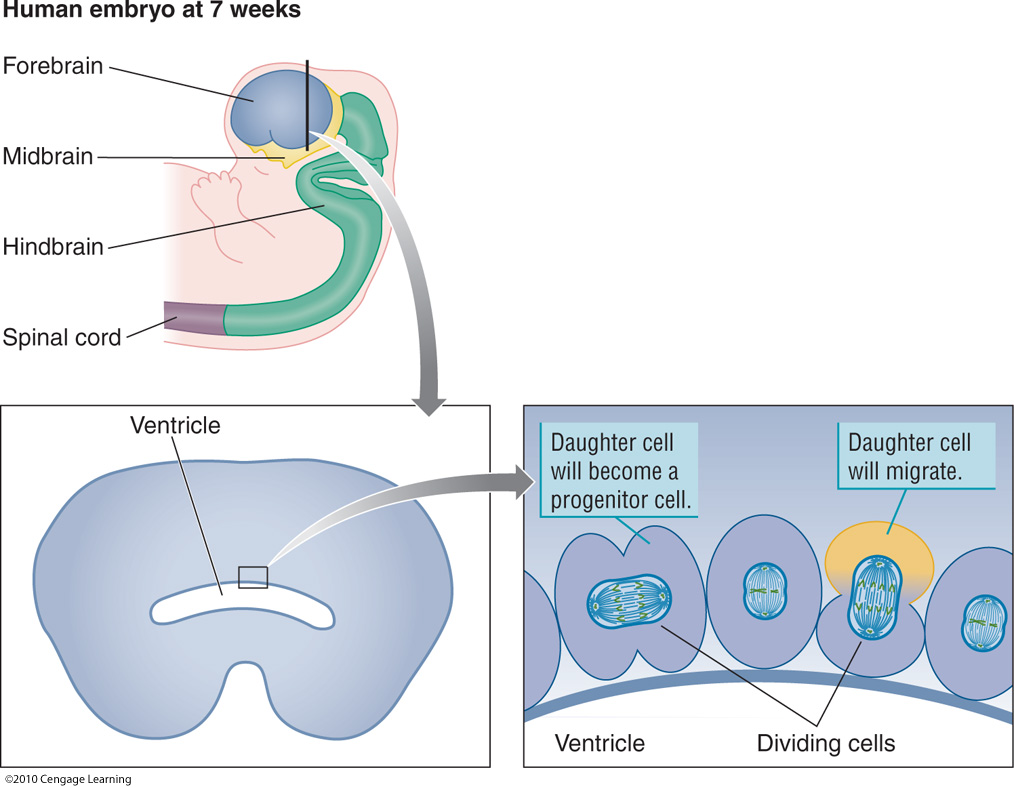 Neurons and glia originate from cells in the ventricular zone, in the inner face of the neural tube.
By mitosis, they duplicate each other…
Daughter cells in the ventricular zone divide along lines that are perpendicular to the zone, producing additional progenitor cells.
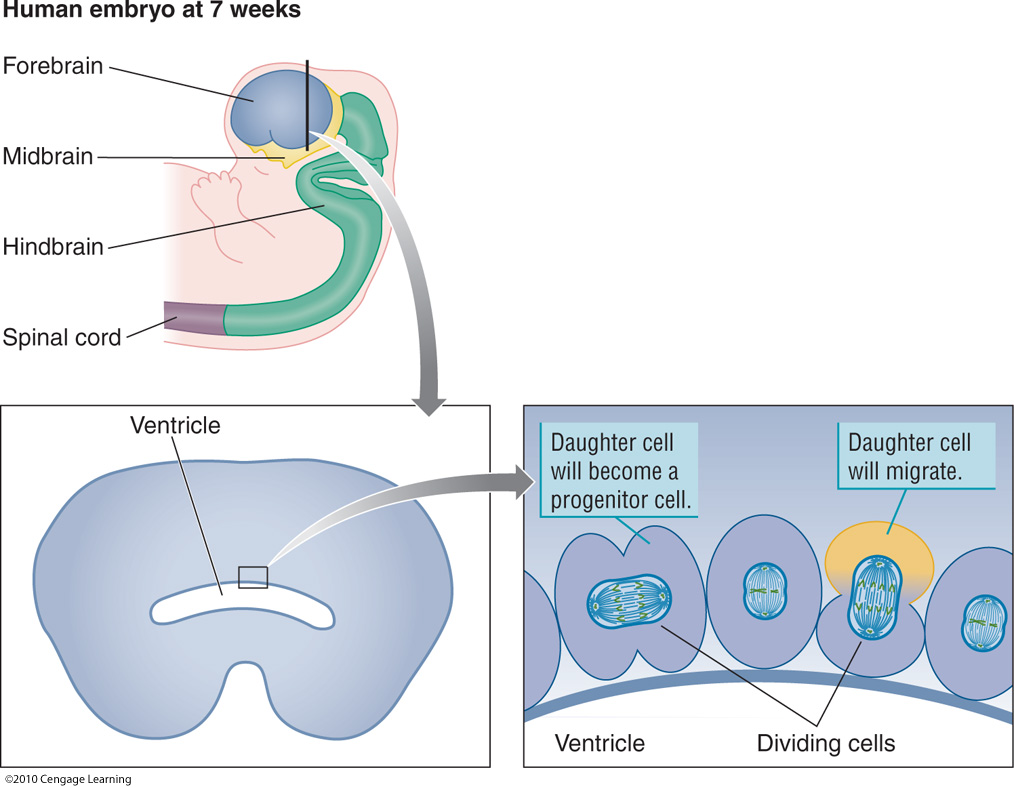 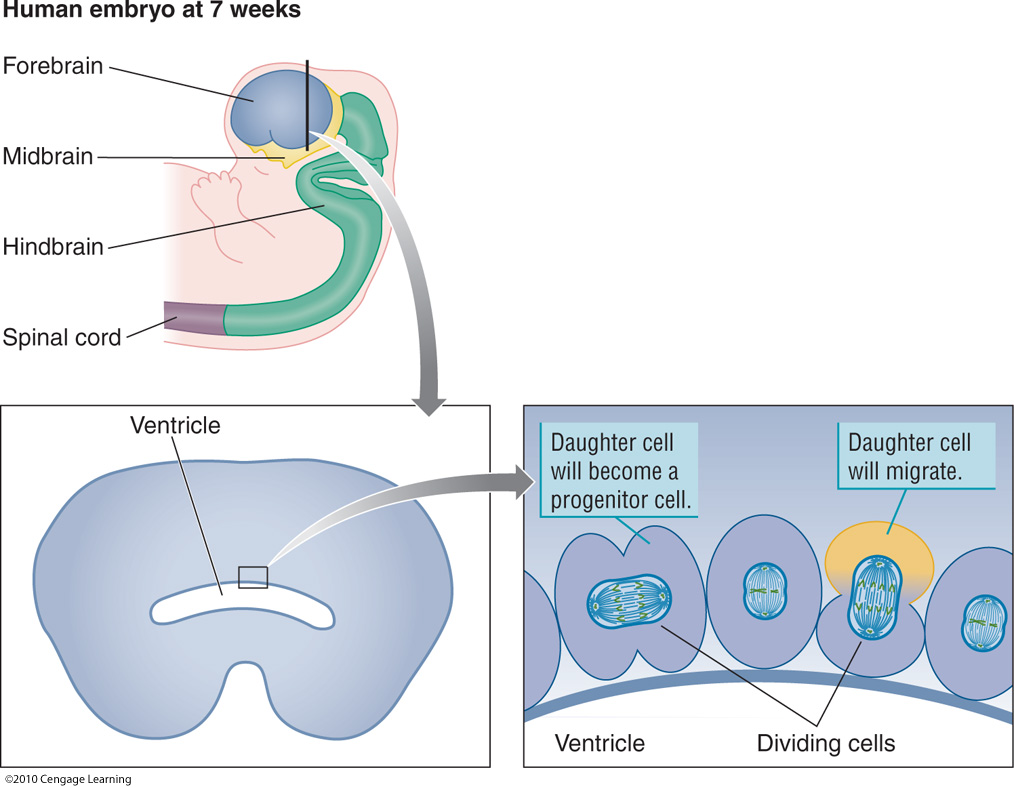 CHAPTER 5
Development of neural system
1) The formation of neurons and glia
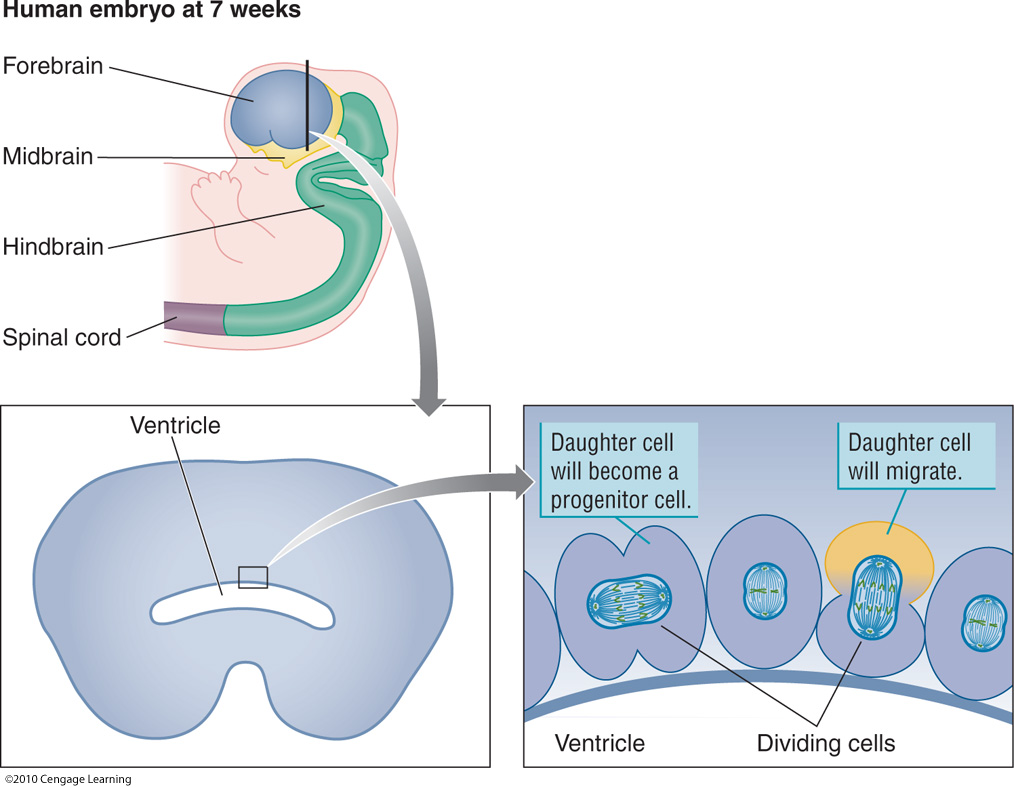 Neurons and glia originate from cells in the ventricular zona, in the inner face of the neural tube.
By mitosis, they duplicate each other…
Subsequently some daughter cells divide along lines that are parallel to the ventricular zone, forming cells that will migrate away.
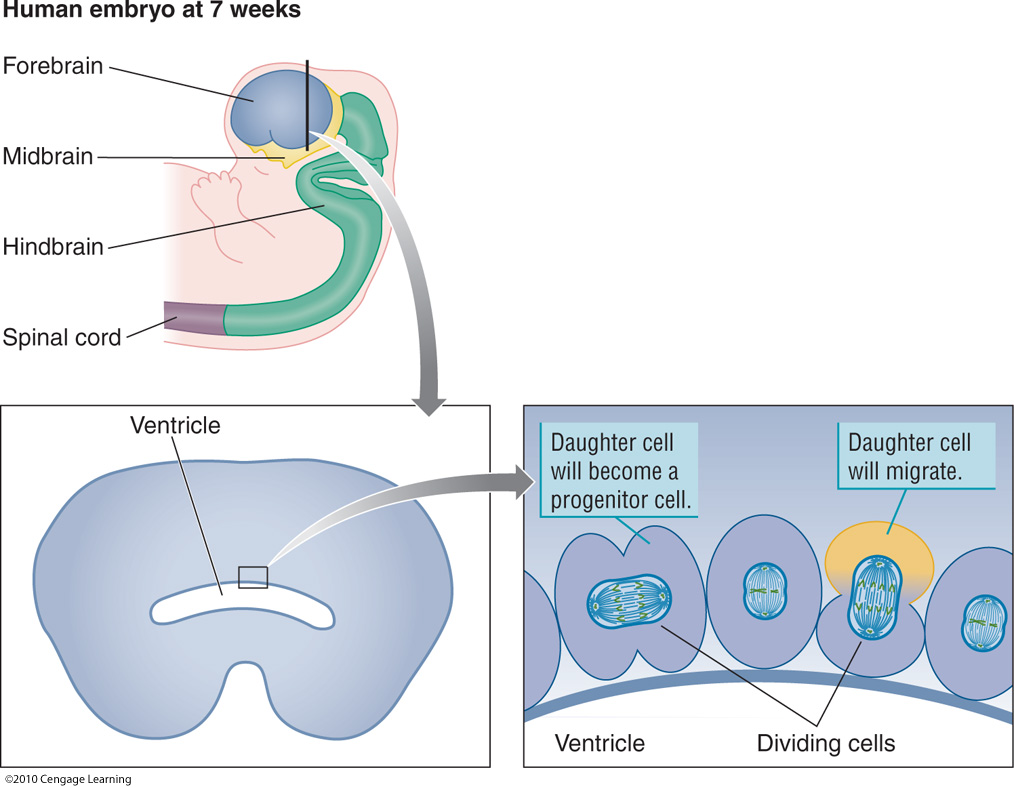 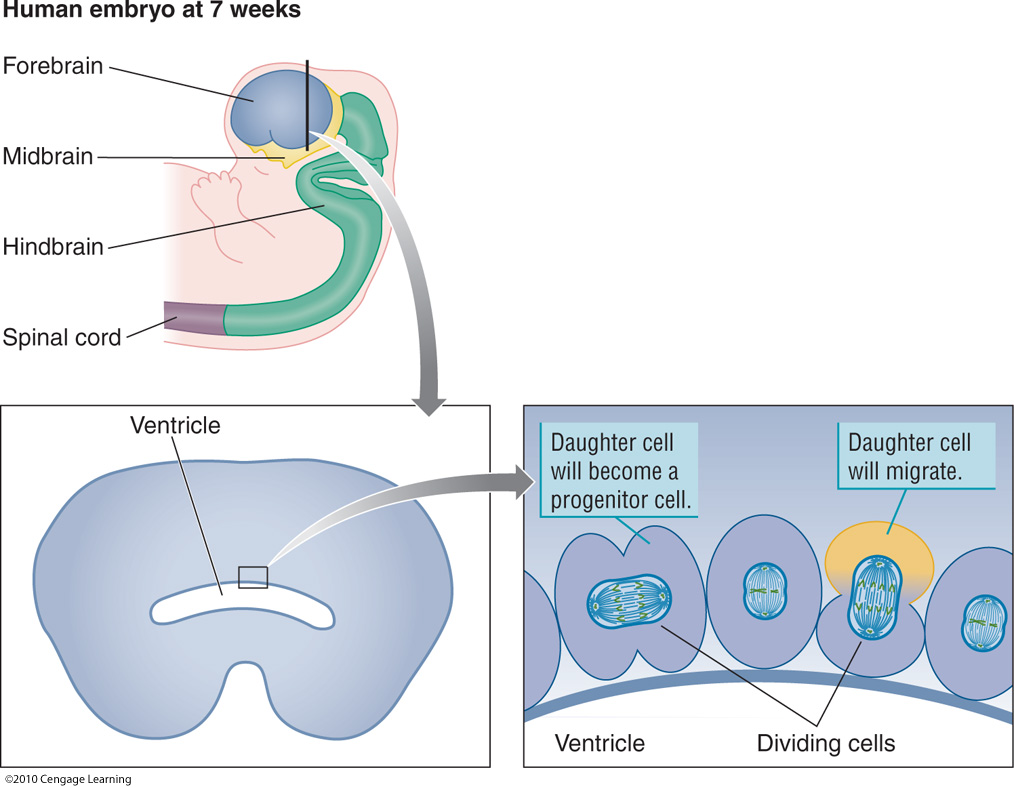 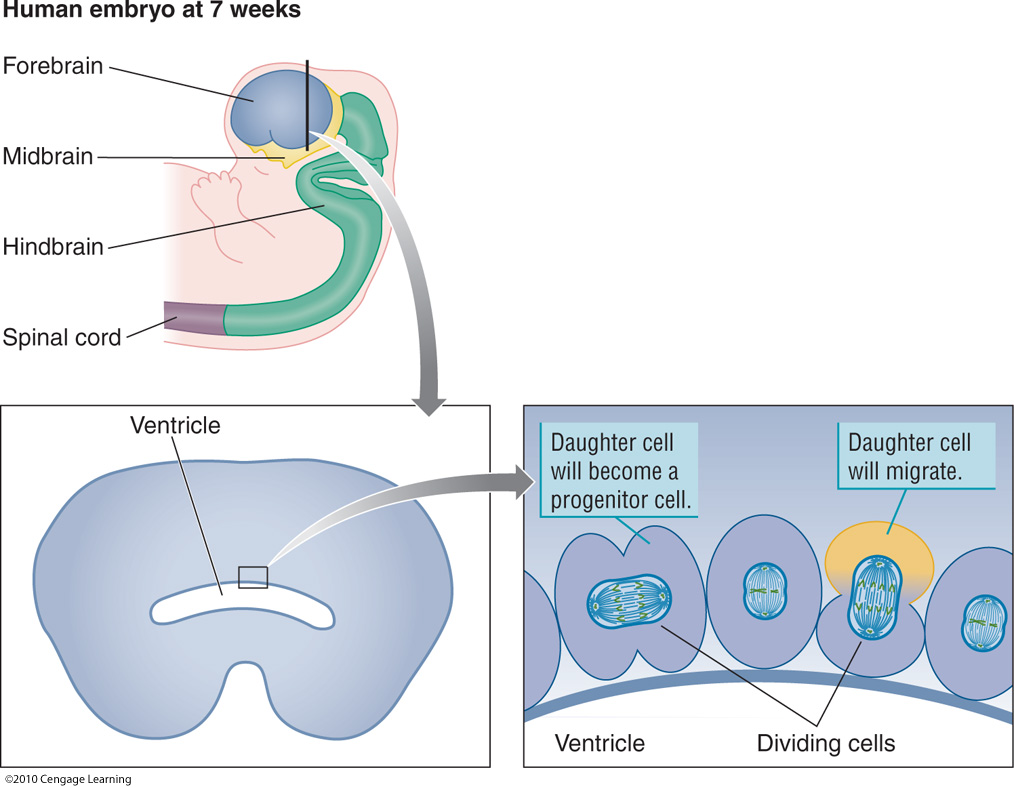 CHAPTER 5
Development of neural system
1) The formation of neurons and glia
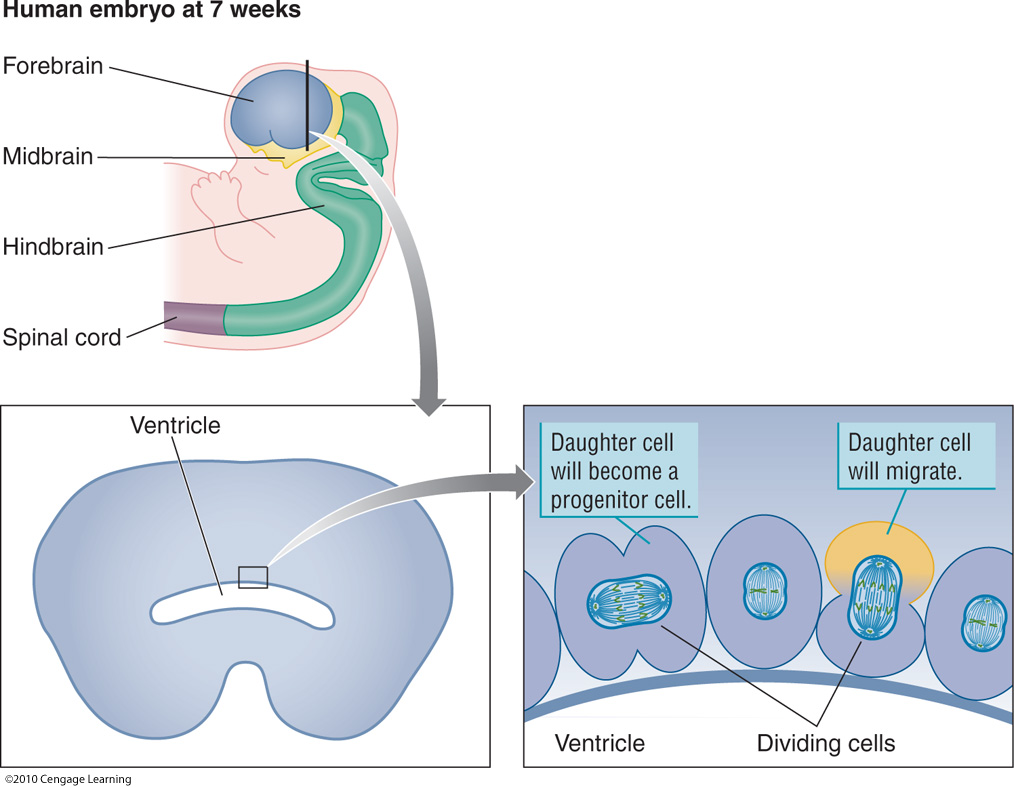 At the peak of this process, up to 250000 new neural cells / minute can be generated !
CHAPTER 5
Development of neural system
Once the neural tube has been formed, development of mature nervous system proceeds in 6 stages:
1) The formation of neurons and glia
2) Cell migration
3) Differentiation
4) Growth of axons and dendrites
5) Formation of synapses
6) Cell death
CHAPTER 5
Development of neural system
2) Cell migration
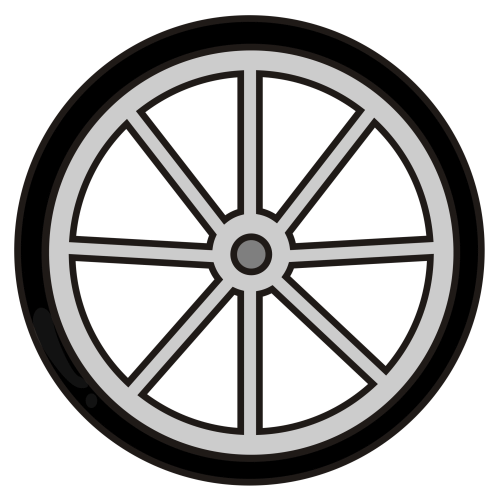 Migration is guided by progenitor cells called “radial glia”. These glia grow out from the ventricular layer of the outer margins of the nervous system (like the spokes of a wheel!)
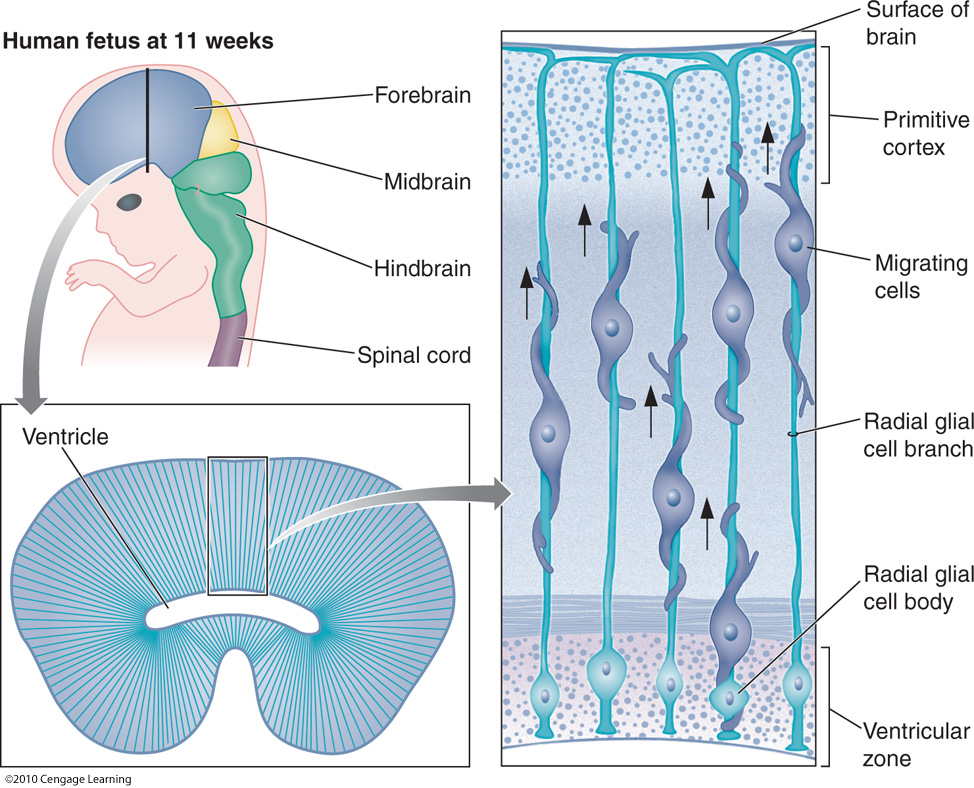 8
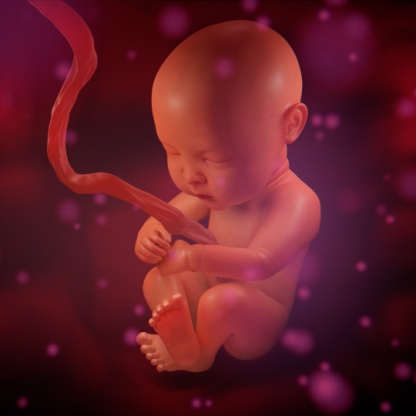 Fetus
CHAPTER 5
Development of neural system
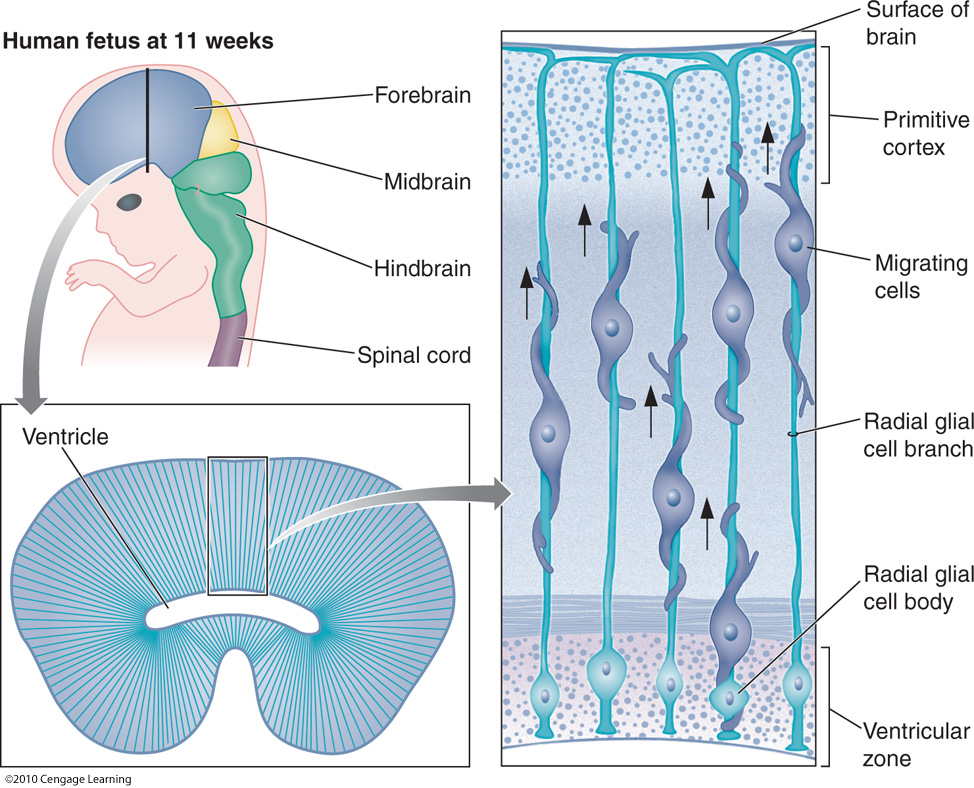 2) Cell migration
2/3 new cells migrate along radial glia
1/3 new cells migrate horizontally (no need for radial glia)
8
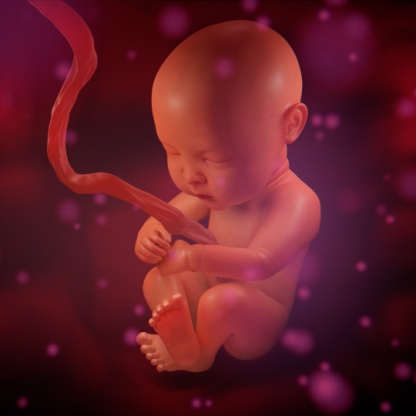 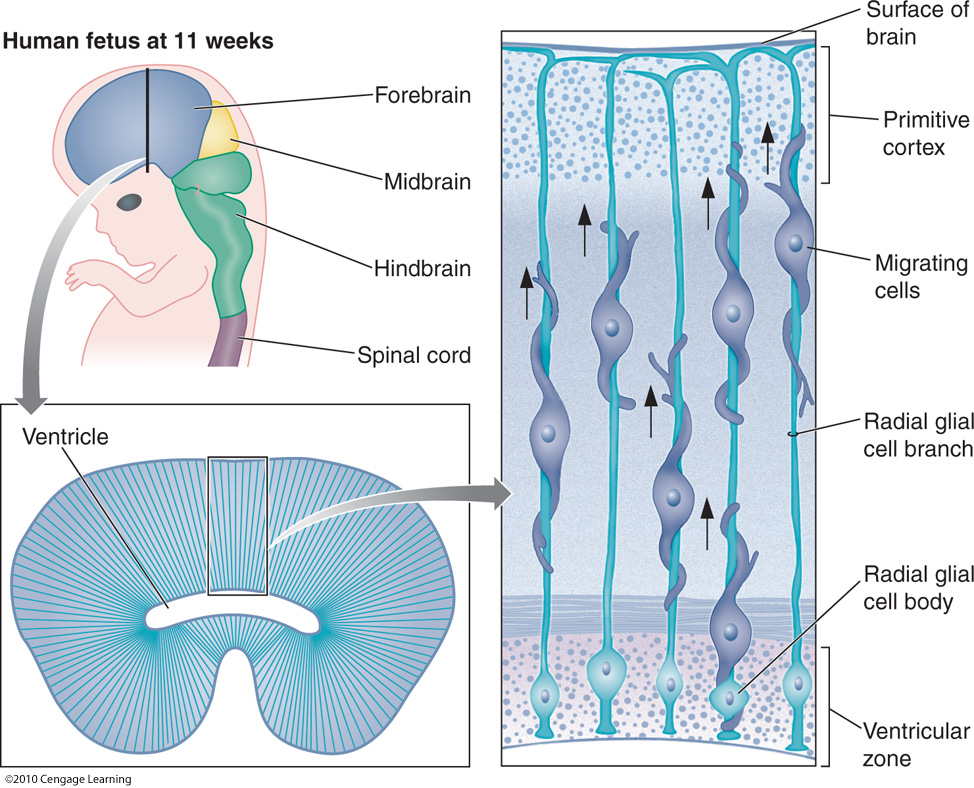 Fetus
CHAPTER 5
Development of neural system
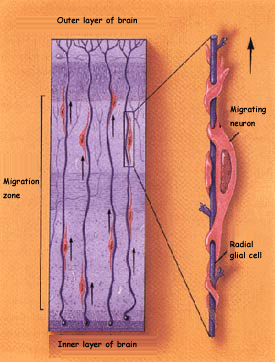 2) Cell migration
Another schematic representation
8
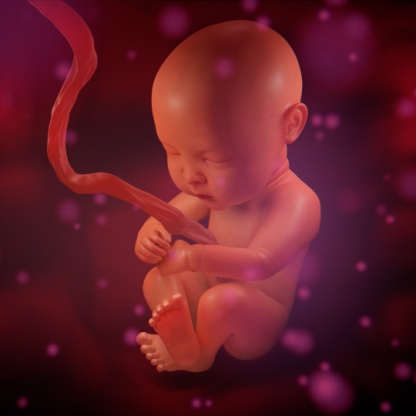 Fetus
CHAPTER 5
Development of neural system
2) Cell migration
Migrate cells form the cerebral cortex in an inside-out fashion.
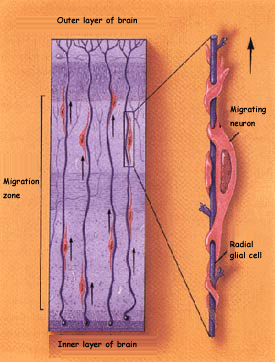 Layer 1
8
Layer 2
Layer 3
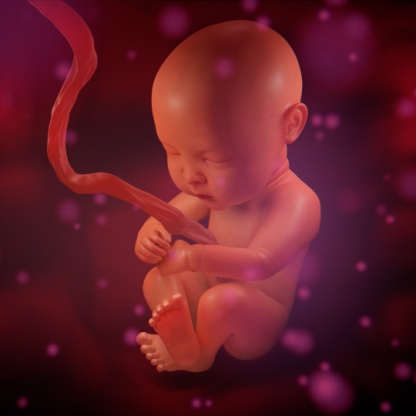 A cell migrating to Layer 4 has to bypass Layer 6 and 5 before..
Layer 4
Layer 5
Fetus
Layer 6
CHAPTER 5
Development of neural system
2) Cell migration
Once migration is complete, most radial glia pulls back their branches (but some remain in place throughout adulthood)
8
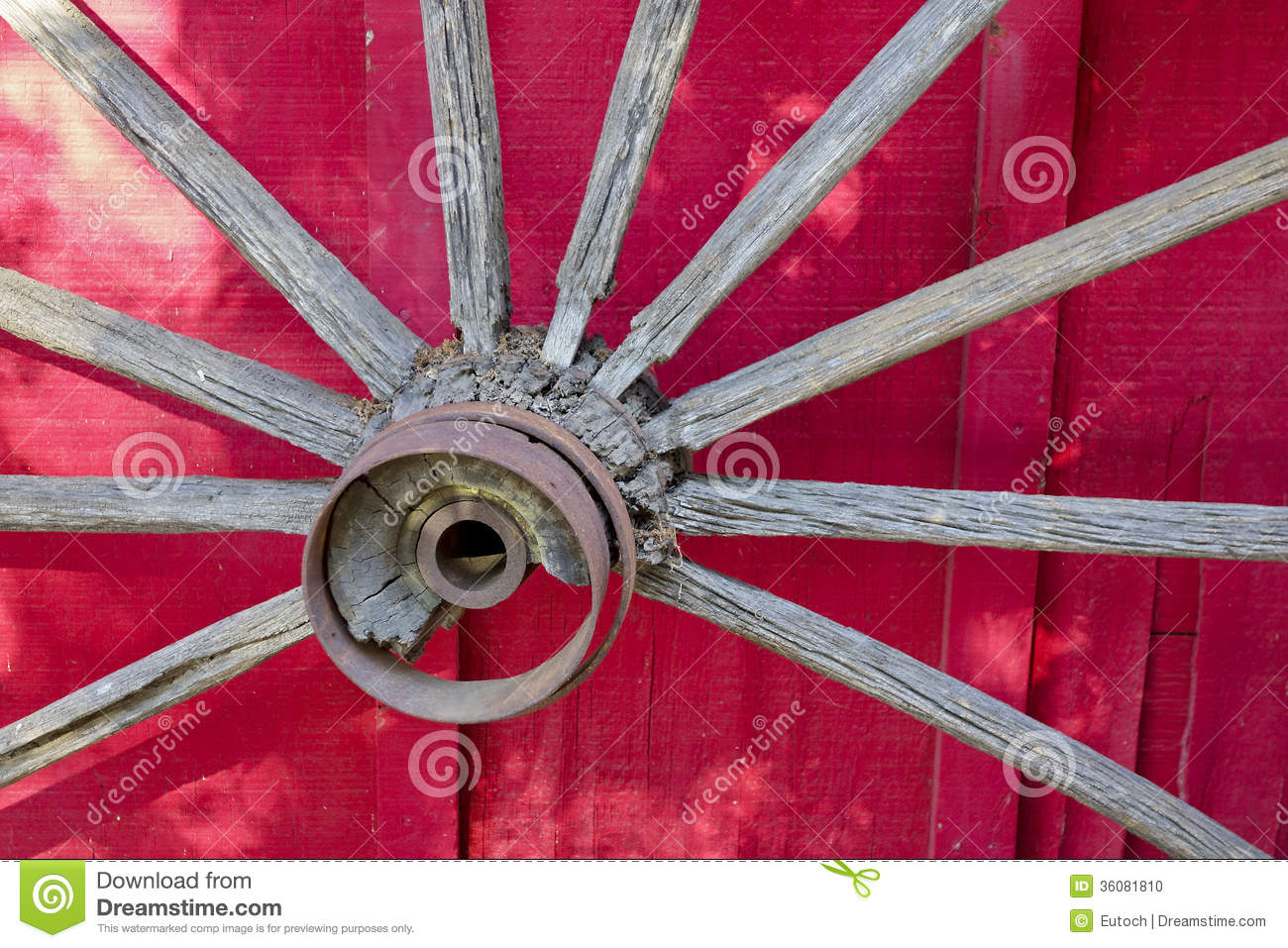 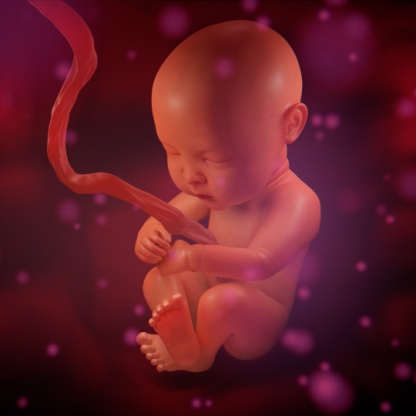 Fetus
CHAPTER 5
Development of neural system
Once the neural tube has been formed, development of mature nervous system proceeds in 6 stages:
1) The formation of neurons and glia
2) Cell migration
3) Differentiation
4) Growth of axons and dendrites
5) Formation of synapses
6) Cell death
CHAPTER 5
Development of neural system
3) Differentiation
(different types of neurons are necessary)
2 different processes:
2a) Differentiation of the dorsal and ventral halves of neural tube
Neurons in the ventral half develop into motor neurons
Neurons in the dorsal half develop into sensory neurons
CHAPTER 5
Development of neural system
3) Differentiation
(different types of neurons are necessary)
2 different processes:
2b) Differentiation of the neural tube along the rostral-caudal axis
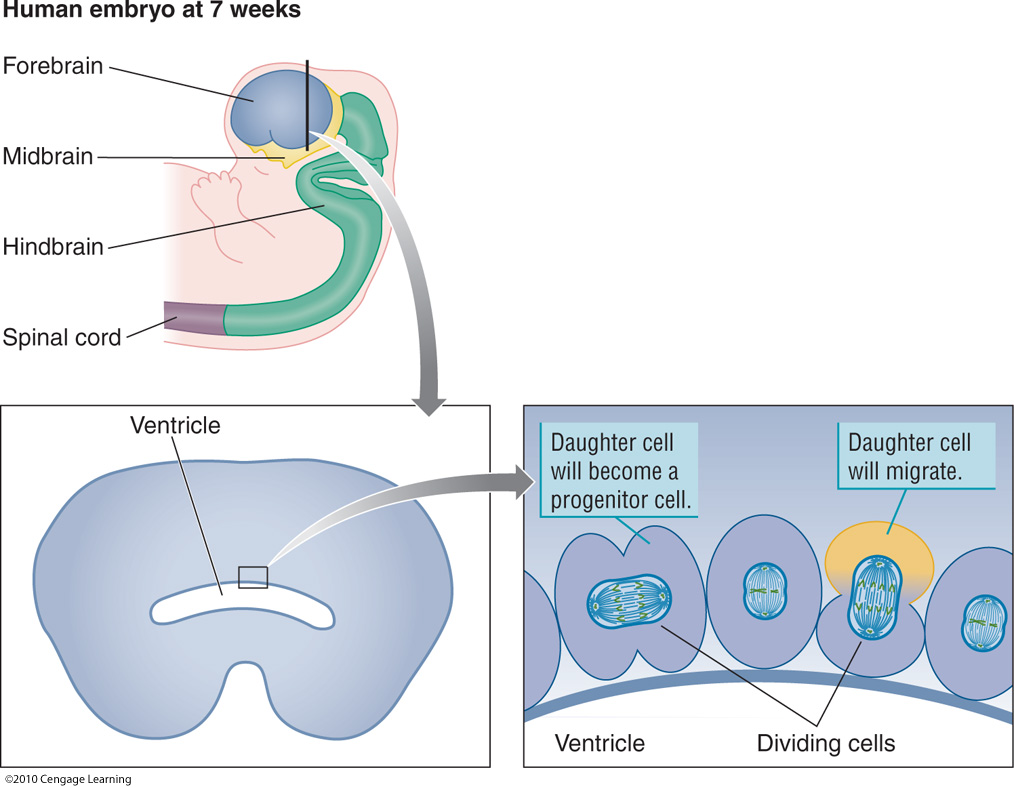 This process will generate the division of nervous system
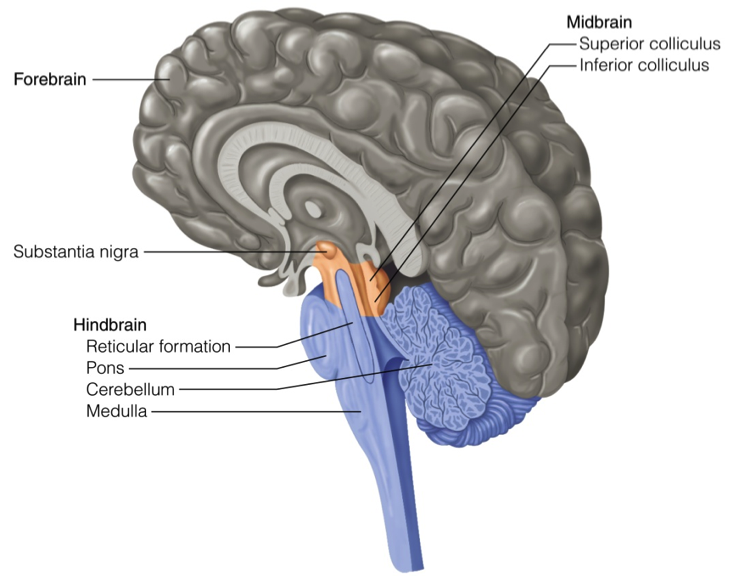 CHAPTER 5
Development of neural system
3) Differentiation
(different types of neurons are necessary)
2 different processes:
2b) Differentiation of the neural tube along the rostral-caudal axis
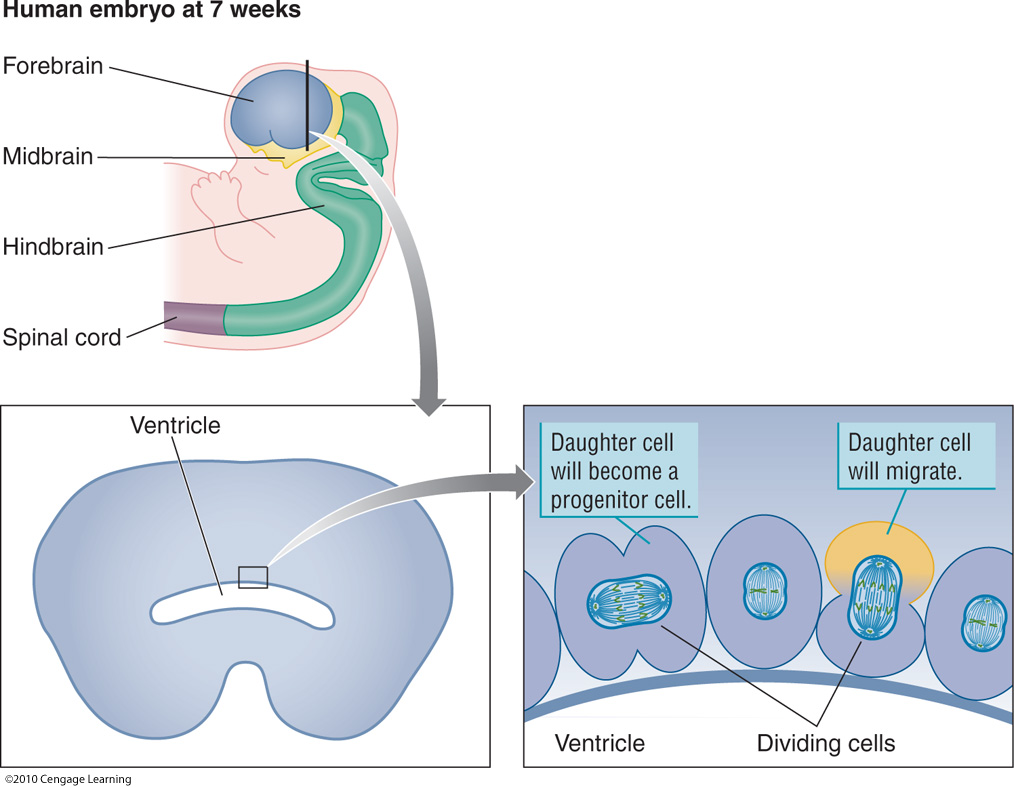 Hox genes encode for a protein that control  differentiation
CHAPTER 5
Development of neural system
3) Differentiation
(different types of neurons are necessary)
2 different processes:
2b) Differentiation of the neural tube along the rostral-caudal axis
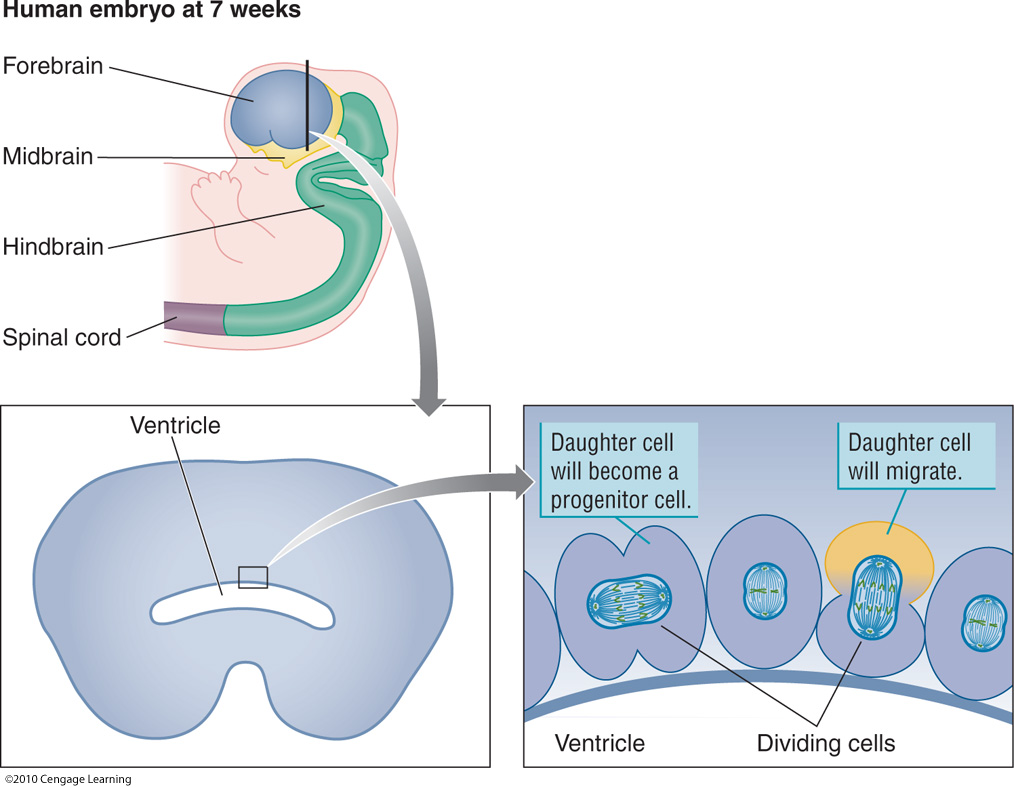 Hox genes does not have this effect
CHAPTER 5
Development of neural system
Once the neural tube has been formed, development of mature nervous system proceeds in 6 stages:
1) The formation of neurons and glia
2) Cell migration
3) Differentiation
4) Growth of axons and dendrites
5) Formation of synapses
6) Cell death
CHAPTER 5
Development of neural system
4) Growth of axons and dendrites

Once different neurons are in the correct place, they need to growth in order to form synapses
Growing axons make their journey in a series of steps;
later-developing axons can follow the pathways of the earlier-maturing axons
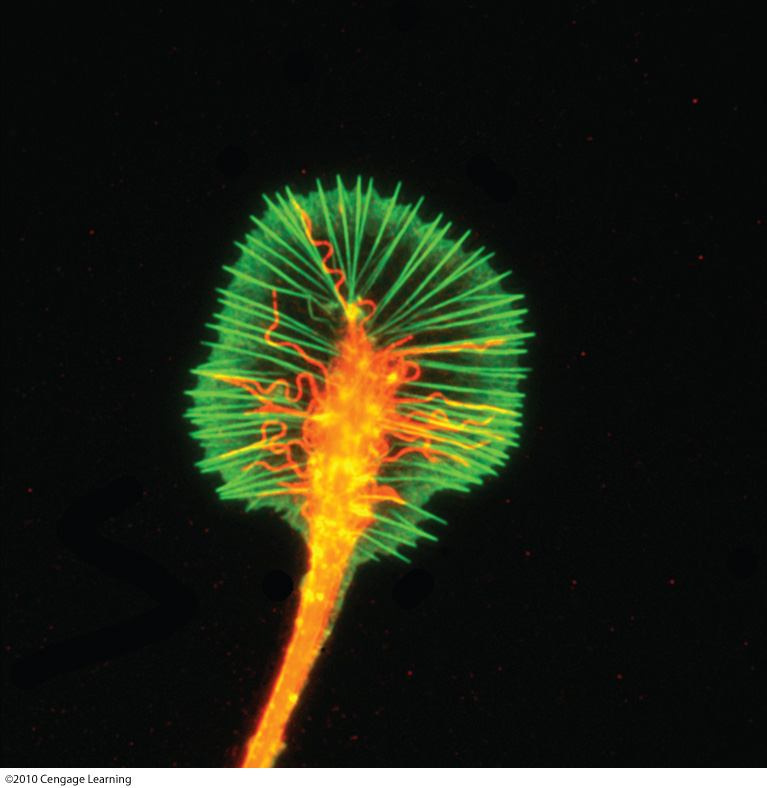 Developing axons and dendrites end in growth cones. 
They interact with extracellular environment, guiding the nerve fiber to the target cell
CHAPTER 5
Development of neural system
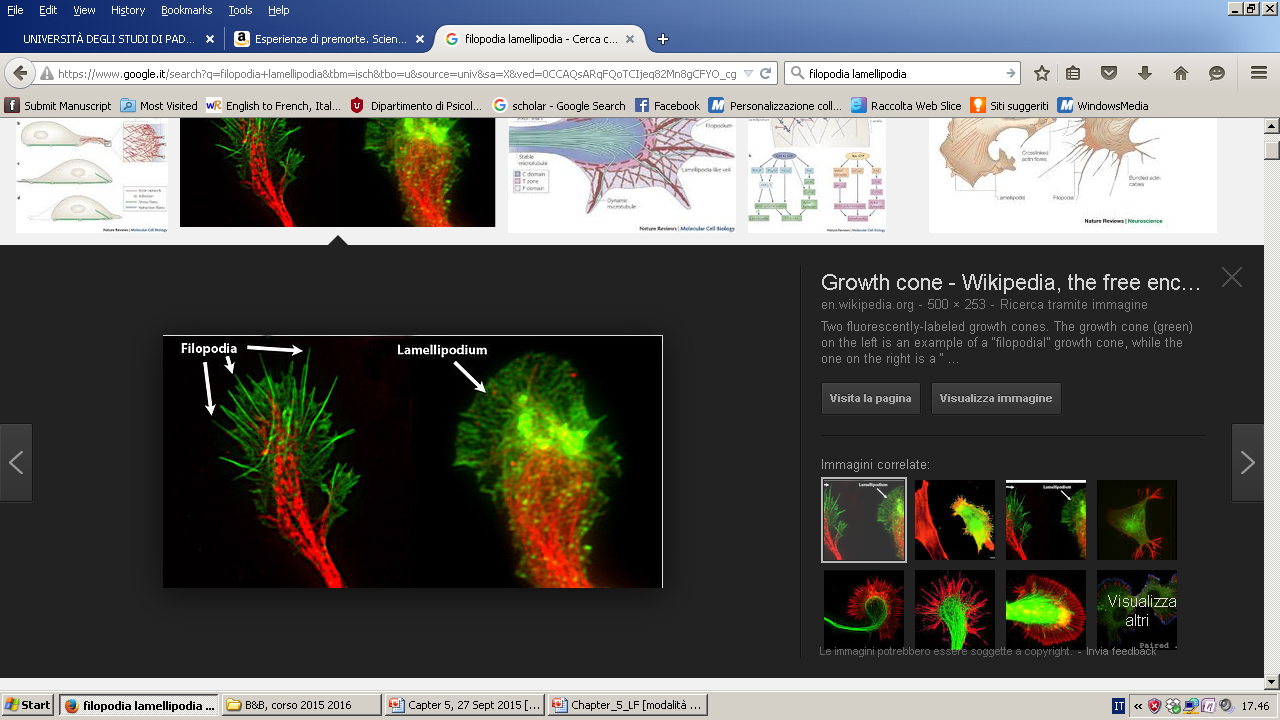 4) Growth of axons and dendrites
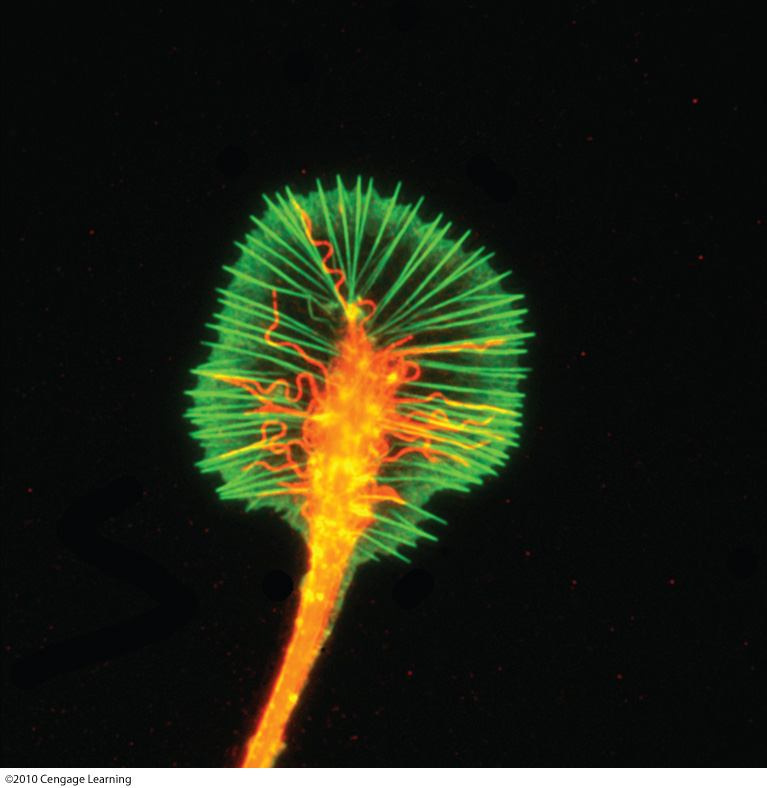 They have both motor and sensory abilities  that help the developing branch to find the correct pathway.
Filopodia: long, fingerlike extensions from the core
Lamellipodia:  additional flat, sheetlike extension from the core
Main body containing mitochondria, microtubules and other organelles
CHAPTER 5
Development of neural system
4) Growth of axons and dendrites
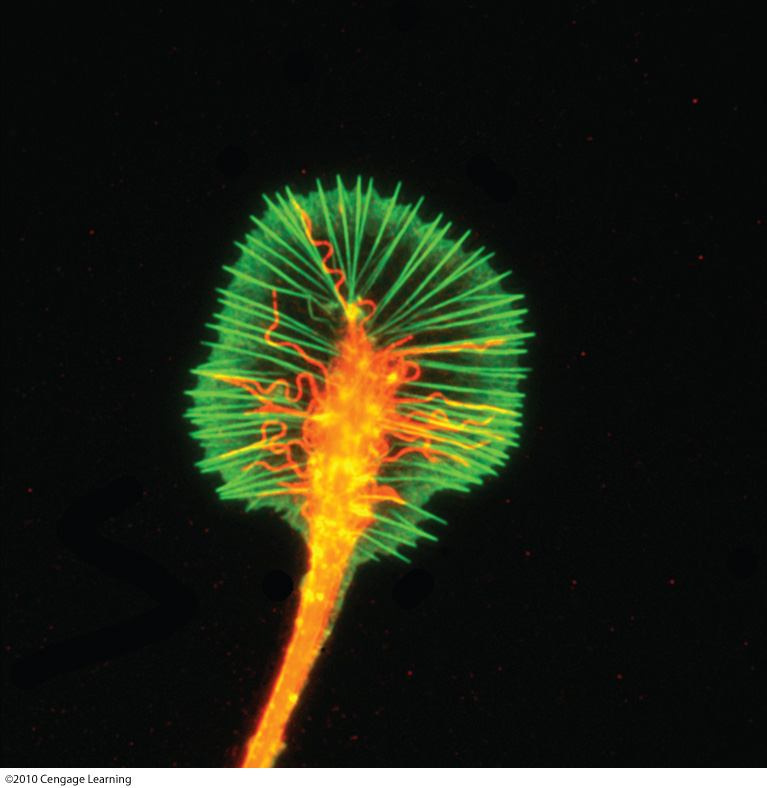 Developing axons and dendrites end in growth cones. They have both motor and sensory abilities  that help the developing branch to find the correct pathway.
“Guidepost cells” along the route release chemicals that either attract or repel the growing cell.
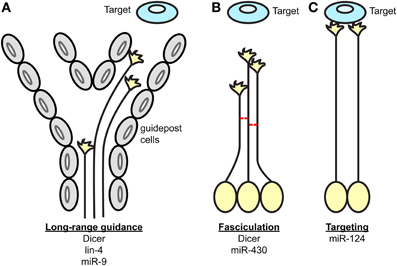 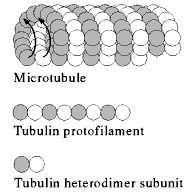 Filopodia and lamellopodia are capable of movement, and they have the ability to stick to elements of the extracellular environment
Microtubules from the main body of the cone move forward as the cone extends, forming a new segment of axon/dendrite
CHAPTER 5
Development of neural system
4) Growth of axons and dendrites
Filopodia can signal the growth cone to move forward, backward or turn in another direction
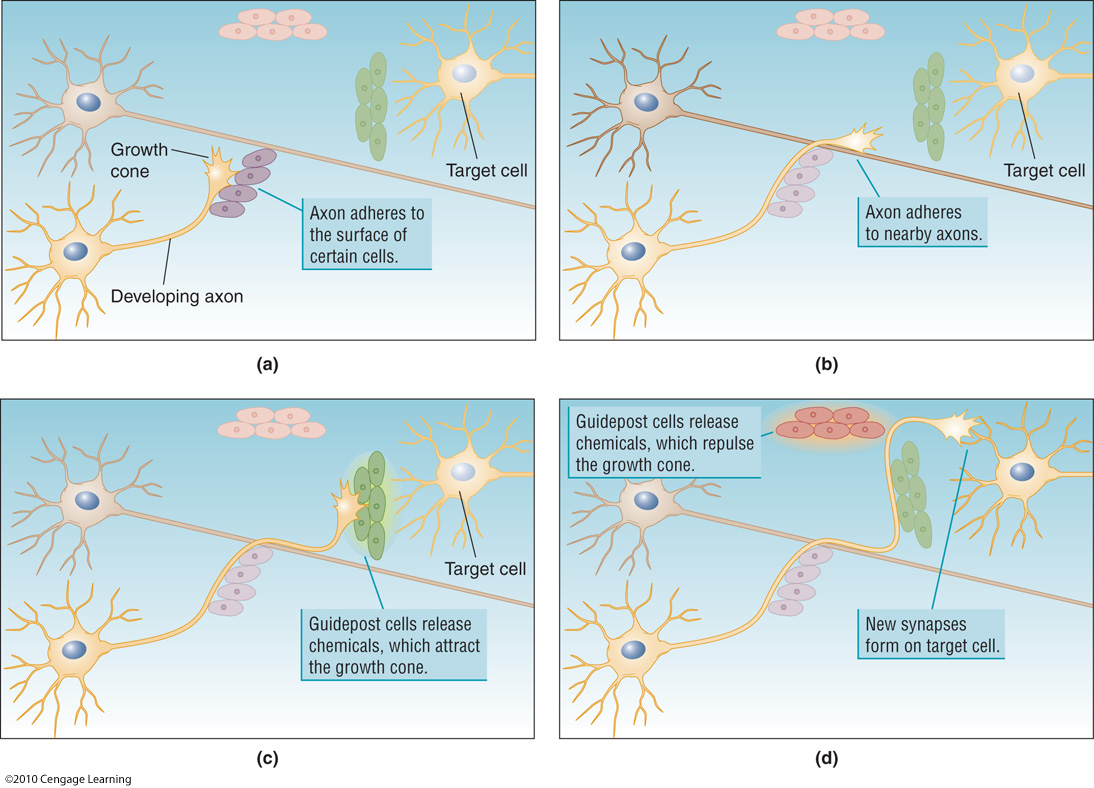 Growth cones respond to extracellular environment
.. by sticking to the surface of other cells
CHAPTER 5
Development of neural system
4) Growth of axons and dendrites
Filopodia can signal the growth cone to move forward, backward or turn in another direction
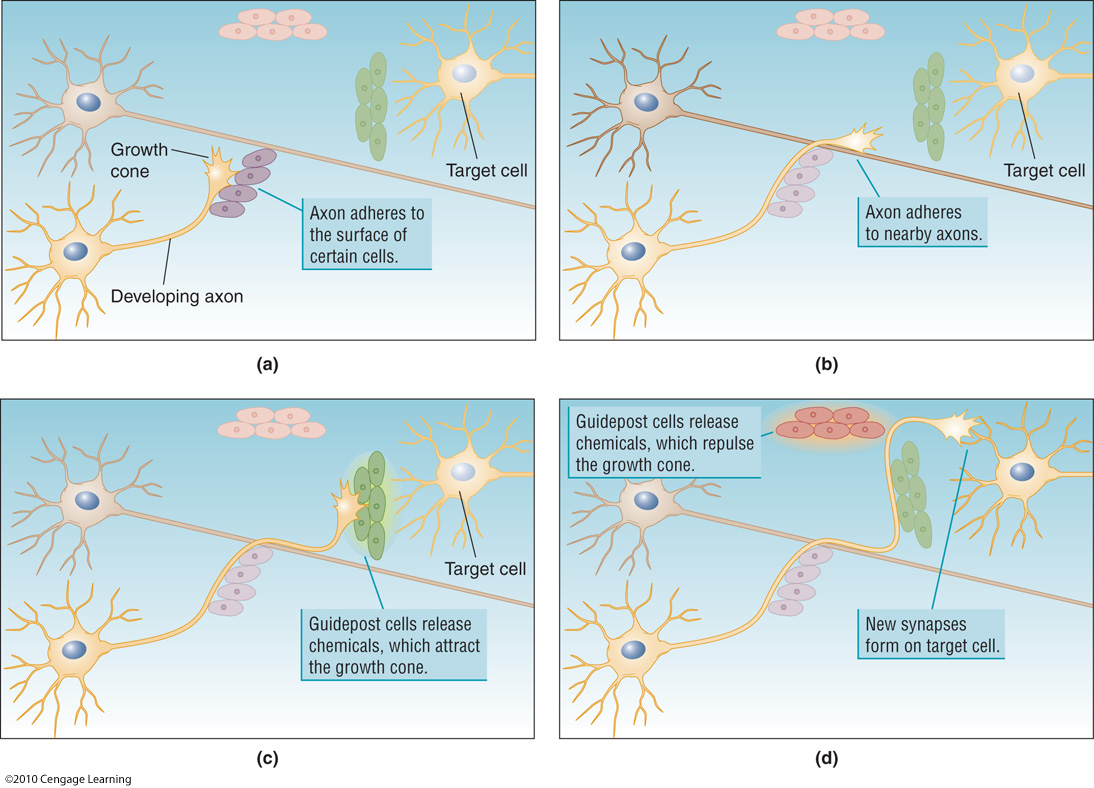 Growth cones respond to extracellular environment
.. by sticking to other axons travelling in the same direction
CHAPTER 5
Development of neural system
4) Growth of axons and dendrites
Filopodia can signal the growth cone to move forward, backward or turn in another direction
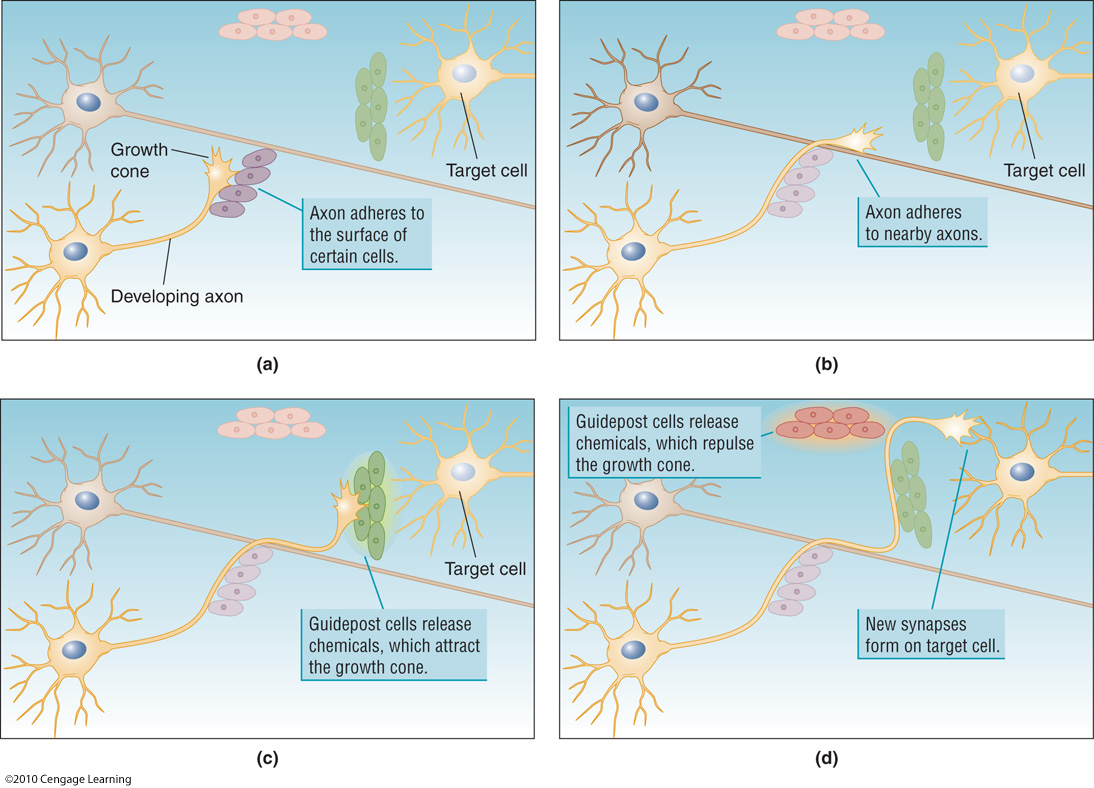 Growth cones respond to extracellular environment
.. by growing toward chemical attractants
CHAPTER 5
Development of neural system
4) Growth of axons and dendrites
Filopodia can signal the growth cone to move forward, backward or turn in another direction
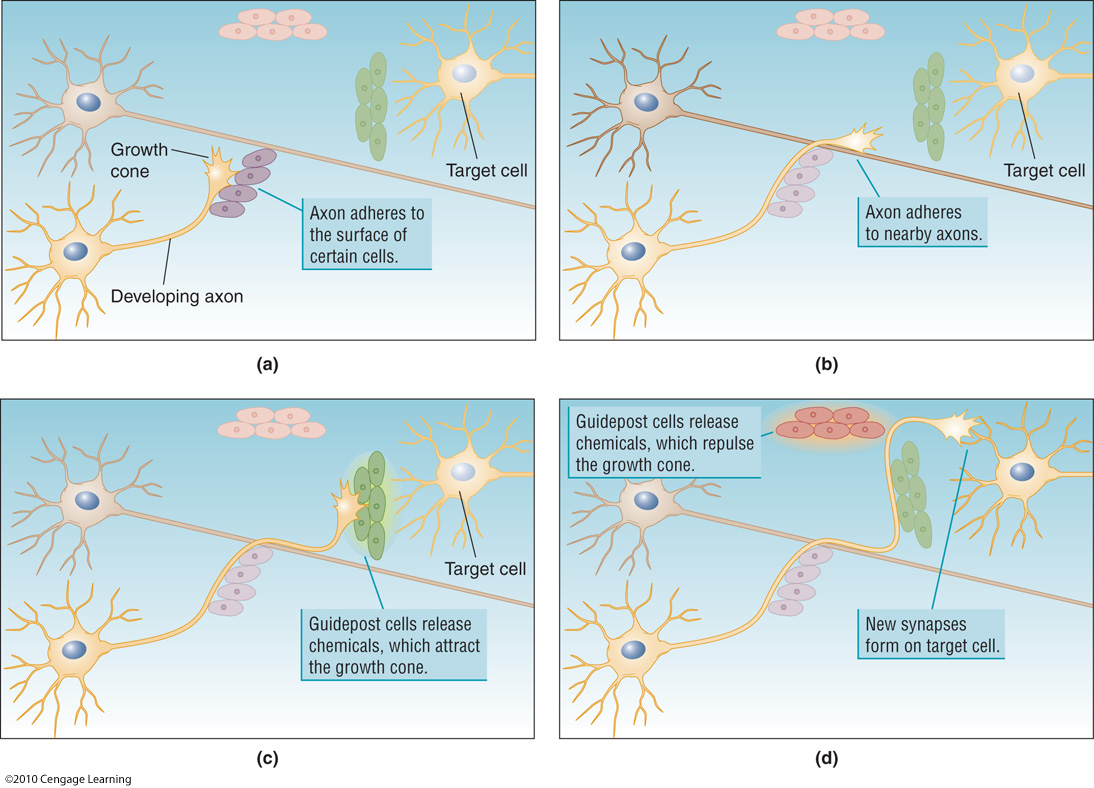 Growth cones respond to extracellular environment
.. by being repulsed by chemical factors.
CHAPTER 5
Development of neural system
4) Growth of axons and dendrites
Filopodia can signal the growth cone to move forward, backward or turn in another direction
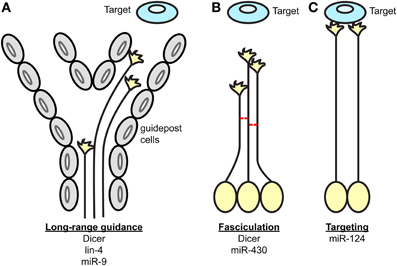 Axons that are growing in the same direction often stick together in a process known as “fasciculation”
CHAPTER 5
Development of neural system
Once the neural tube has been formed, development of mature nervous system proceeds in 6 stages:
1) The formation of neurons and glia
2) Cell migration
3) Differentiation
4) Growth of axons and dendrites
5) Formation of synapses
6) Cell death
CHAPTER 5
Development of neural system
5) Formation of synapses
Now that all branches are in the proper place, connections must be created.
CHAPTER 5
Development of neural system
5) Formation of synapses
Now that all branches are in the proper place, connections must be created.
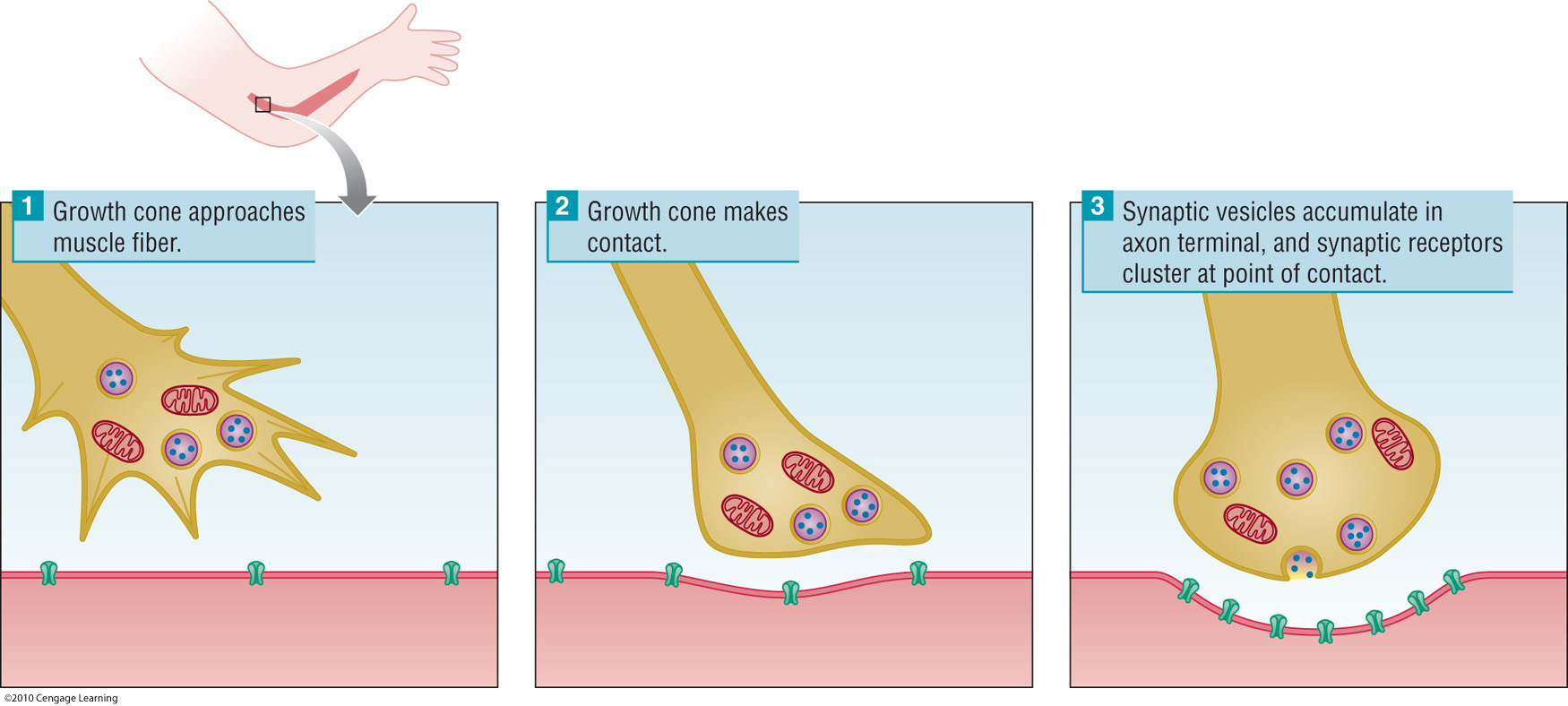 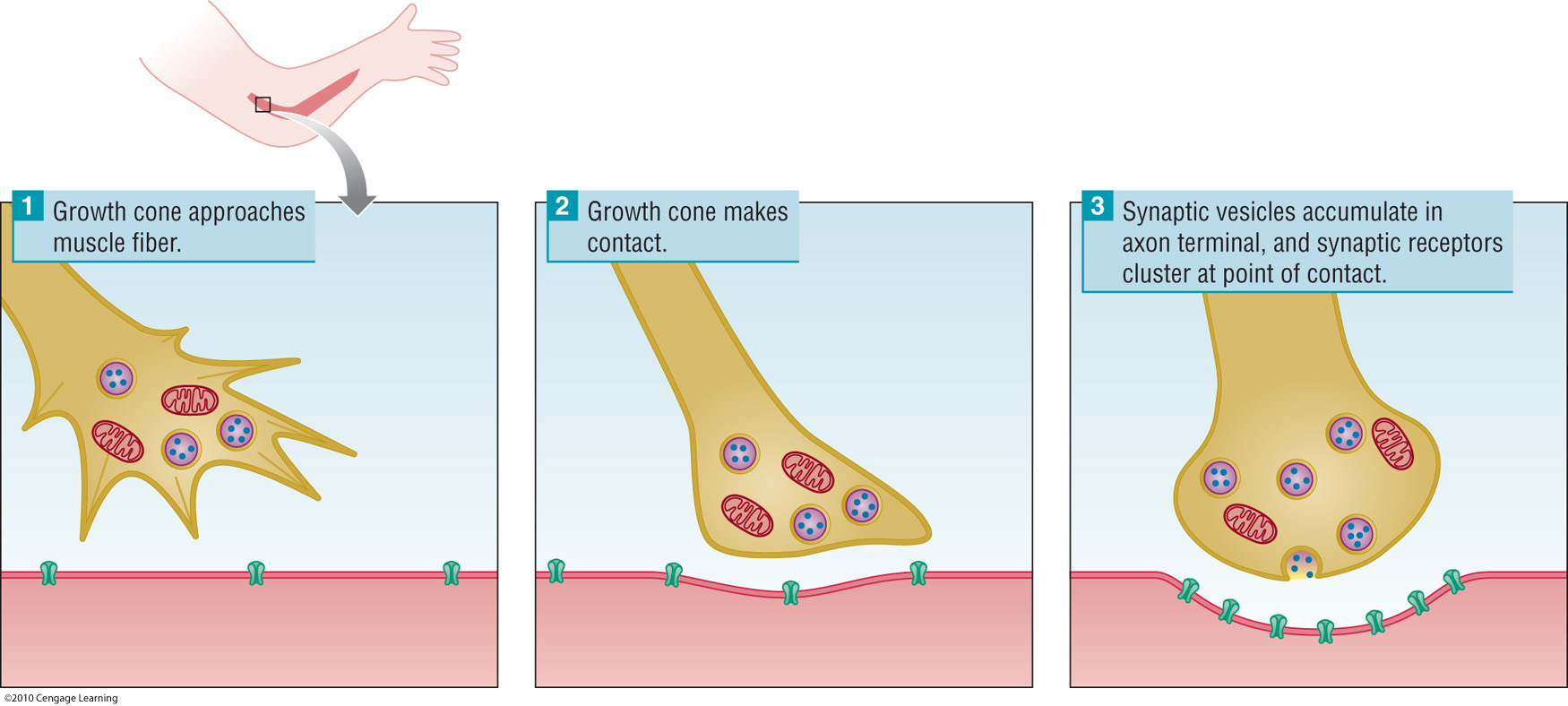 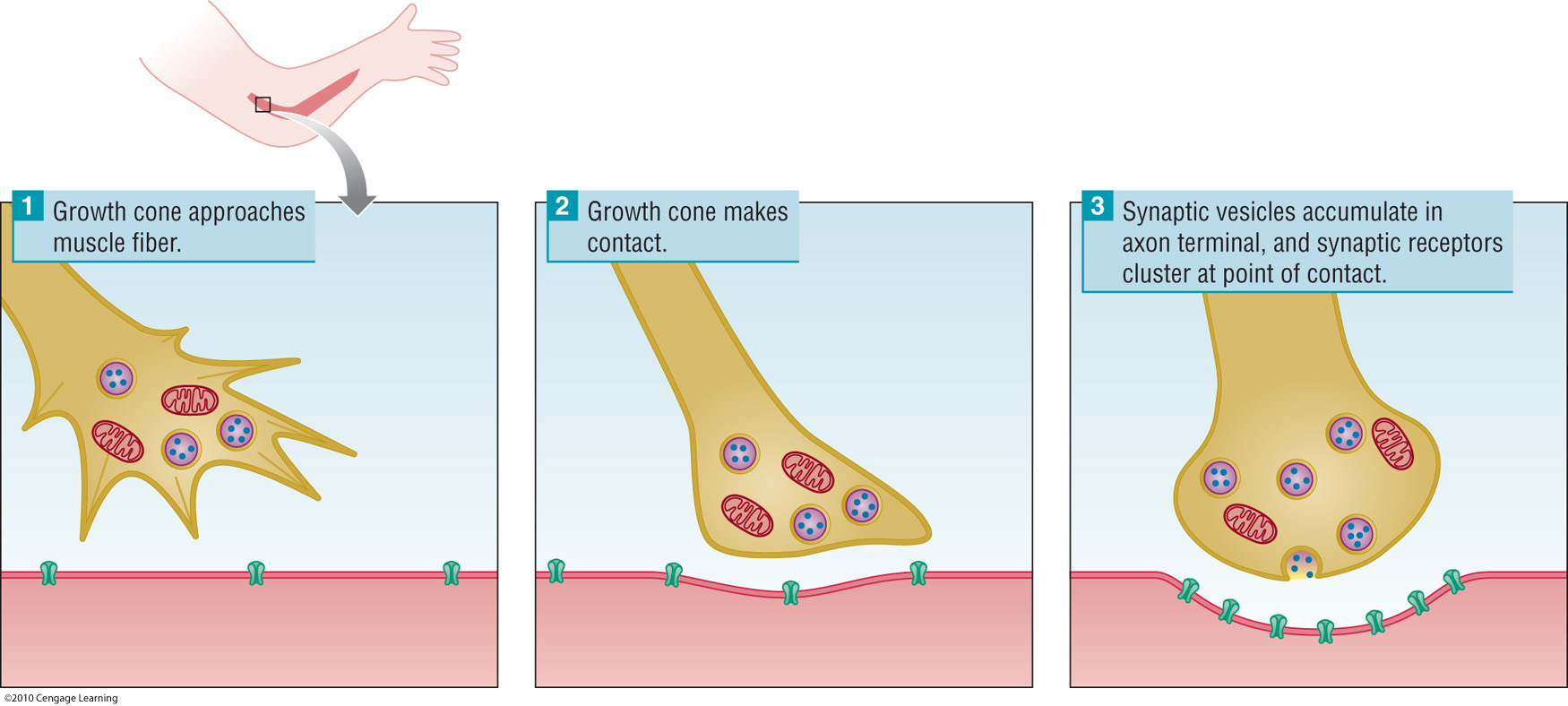 Initially, receptors are evenly distributed within the membrane of the muscle fiber.
A delicate sequence of chemical releases by both presynaptic and postsynaptic structures stimulate movements of receptors to the synaptyic site…
CHAPTER 5
Development of neural system
Once the neural tube has been formed, development of mature nervous system proceeds in 6 stages:
1) The formation of neurons and glia
2) Cell migration
3) Differentiation
4) Growth of axons and dendrites
5) Formation of synapses
6) Cell death
CHAPTER 5
Development of neural system
6) Cell death
A large number of cells die in the process known as “apoptosis”
(from Greek “falling leaves”)
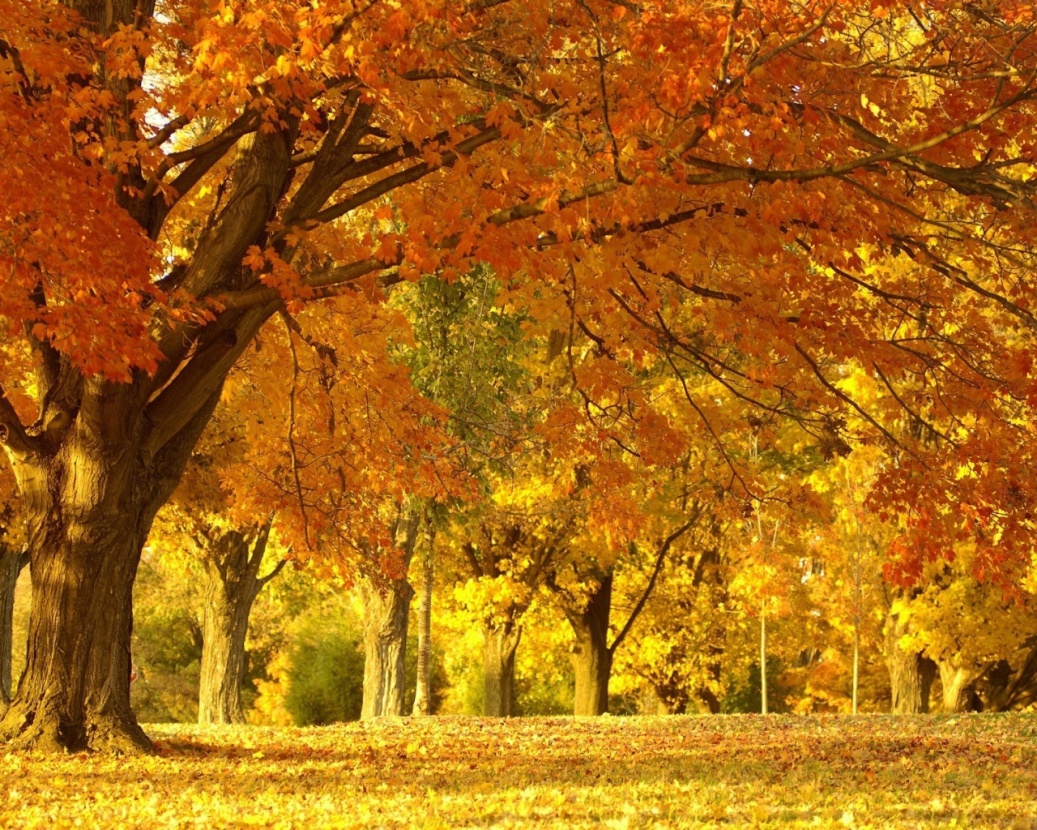 This phenomenon was firstly study by Hamburger (half of spinal motor neurons in chick brain die before hatching)
CHAPTER 5
Development of neural system
6) Cell death
A large number of cells die in the process known as “apoptosis”
(from Greek “falling leaves”)
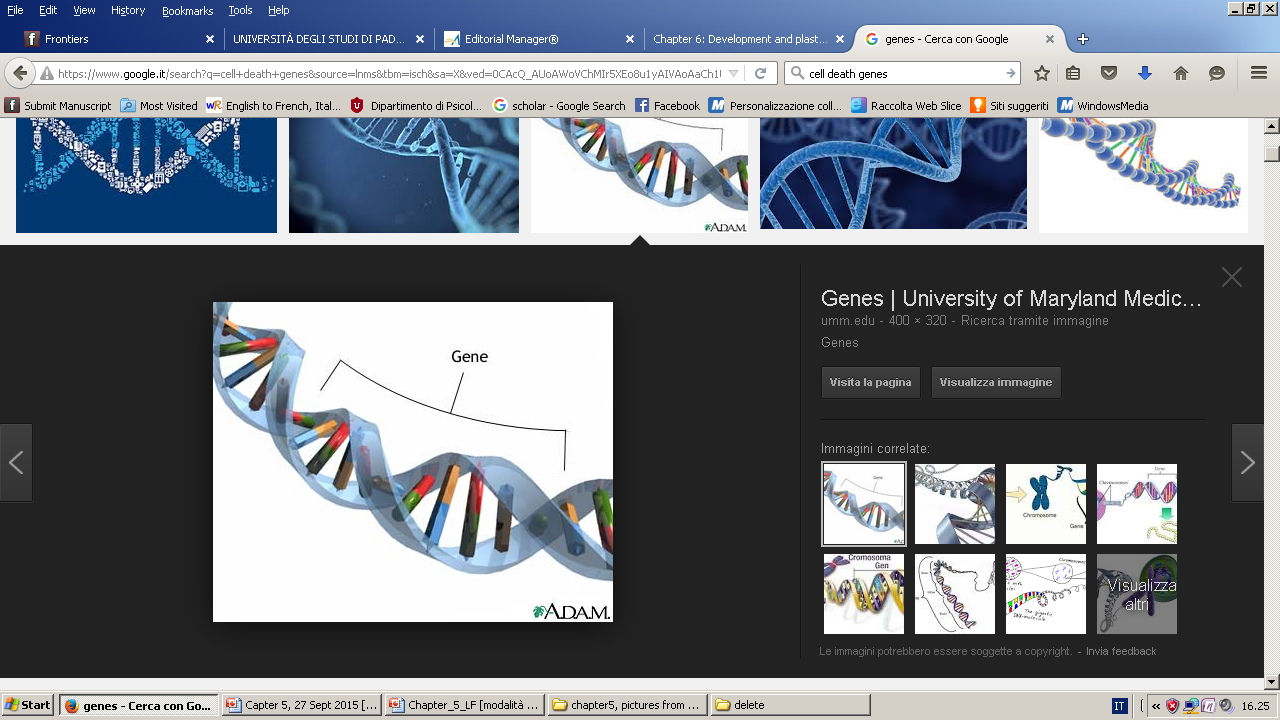 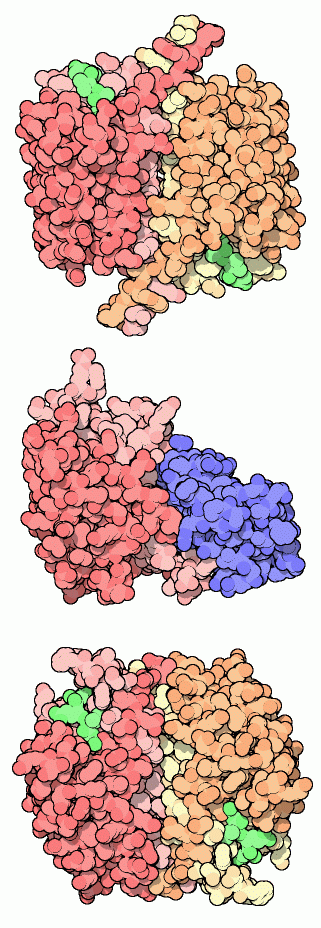 Cell death gene
Inhibit
Neurotrophins 
(e.g., nerve growth factor)
Trigger the activity of enzimes
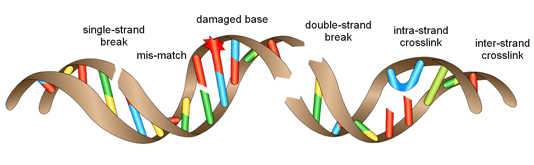 Caspases
Break up DNA and proteins
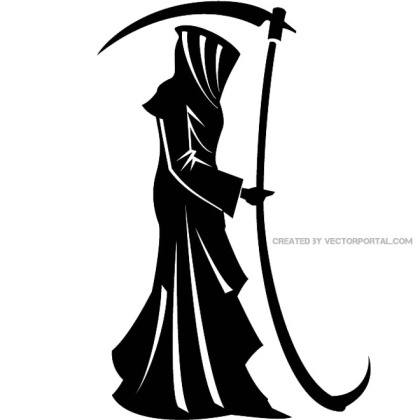 Apoptosis is an ACTIVE process that must be inhibited
CHAPTER 5
Development of neural system
It could work !!!
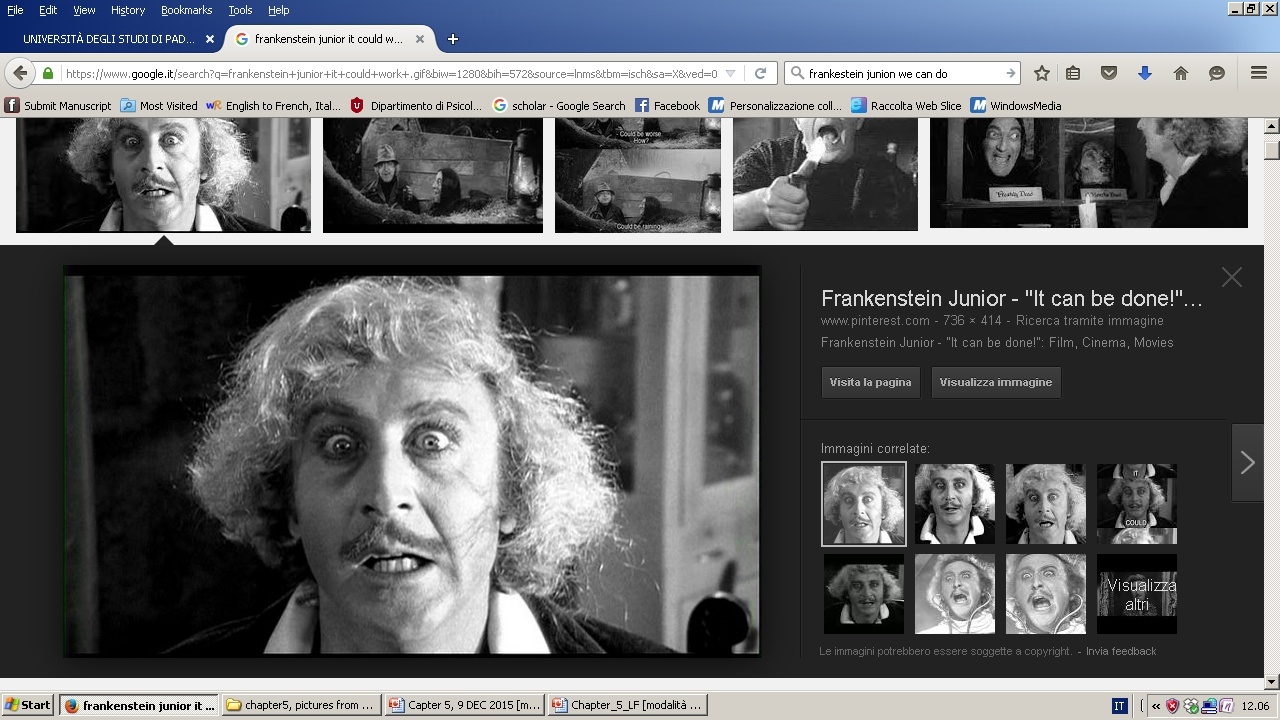 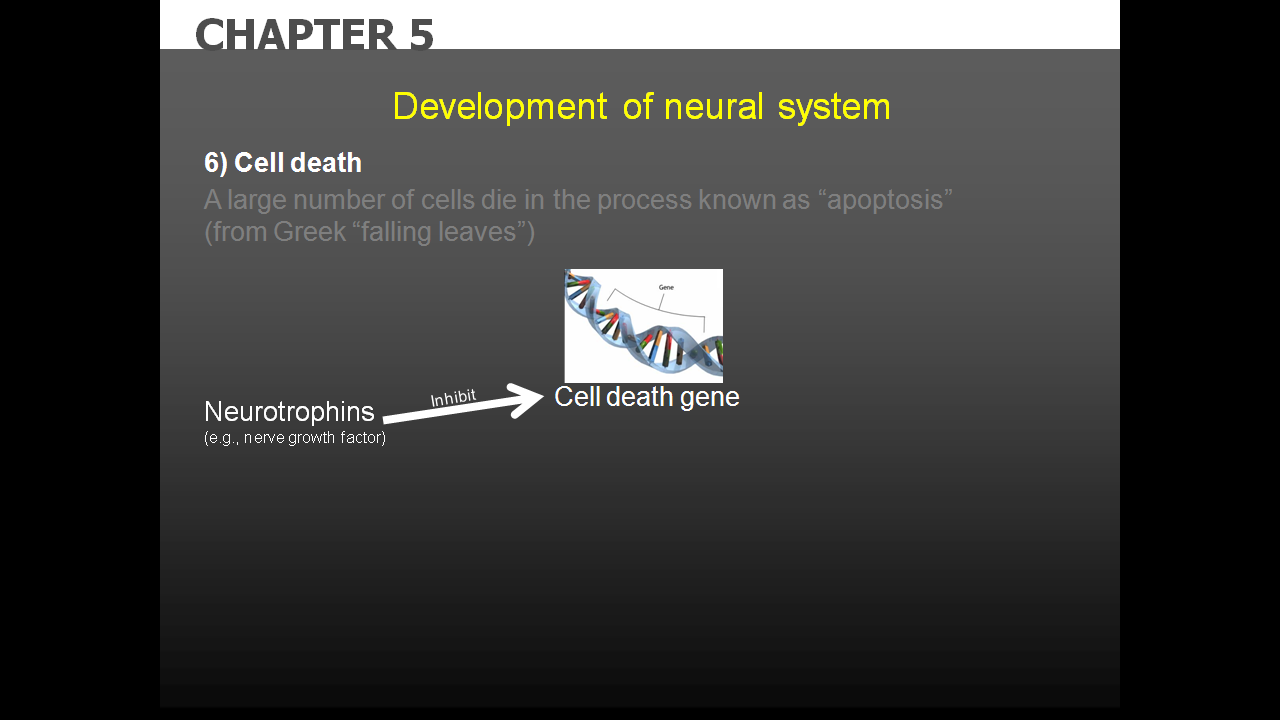 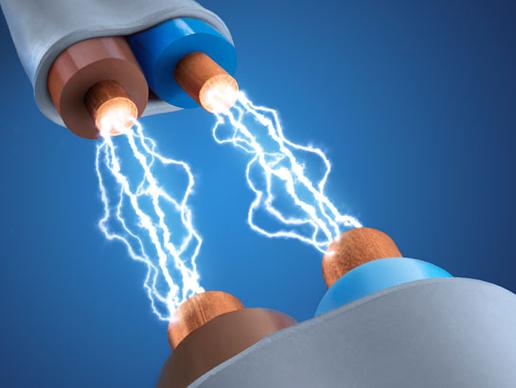 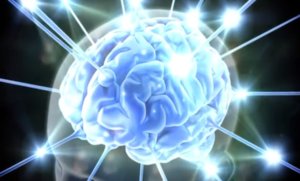 CHAPTER 5
Development of neural system
It could work !!!
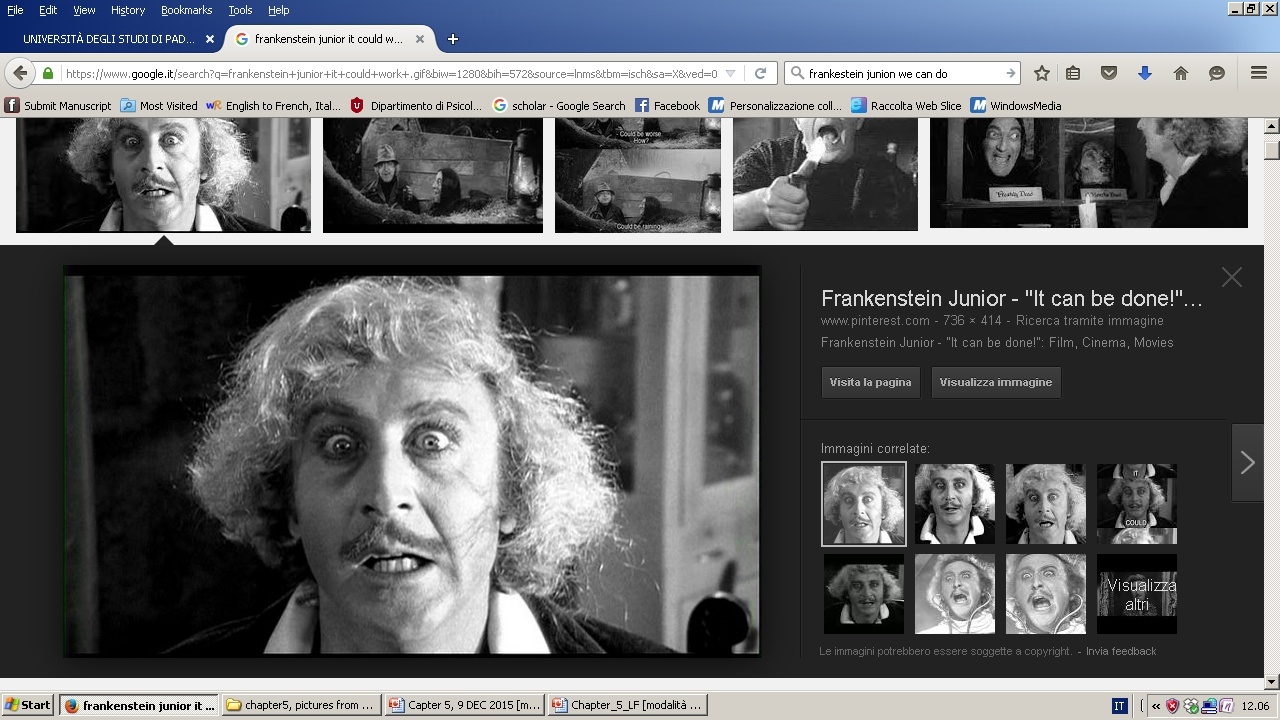 Not really..
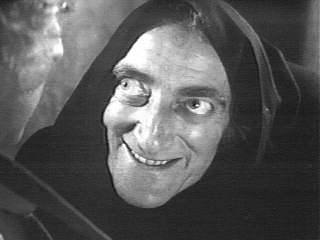 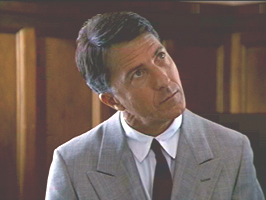 Too many surviving cells might result in problems.
Autistic children have higher levels of neurotrophins.
CHAPTER 5
Apoptosis ≠ Necrosis
CHAPTER 5
Development of neural system
SYNAPTIC PRUNING
We don’t only lose neurons during development, but also synapses.
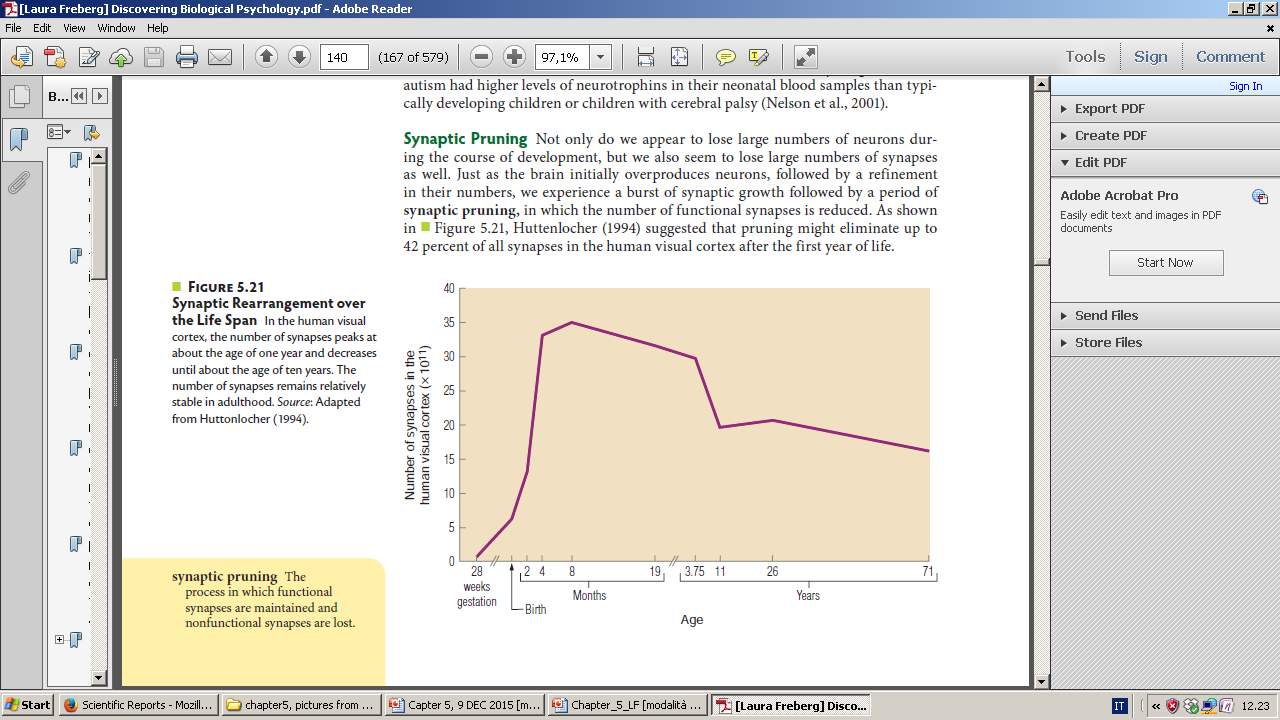 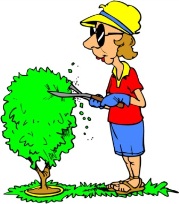 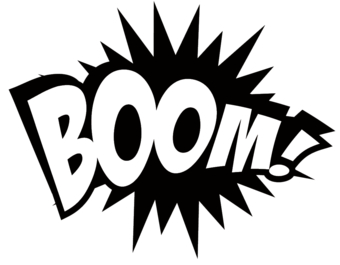 We initially have a burst of synaptic growth, but then there is a reduction of non-functional synapses..
Stable in adulthood
CHAPTER 5
Development of neural system
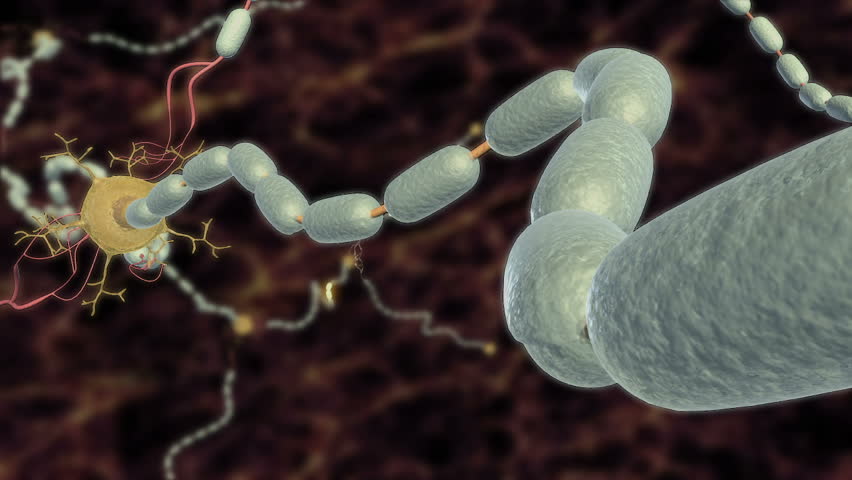 MYELINATION
Fatty material (composed of lipids and lipoproteins) that encloses certain axons and nerve fibers

Useful to increase the speed at which impulses propagate
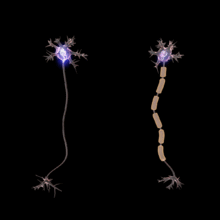 CHAPTER 5
Development of neural system
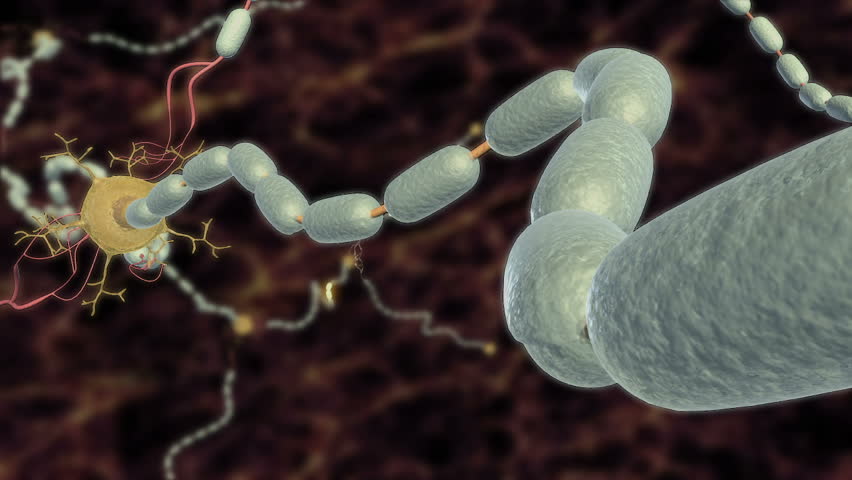 MYELINATION
24 Weeks: first myelin in cranial and spinal nerves..
1 Year: burst of myelination.



SENSORY parts are myelinated earlier than MOTOR parts
CHAPTER 5
Development of neural system
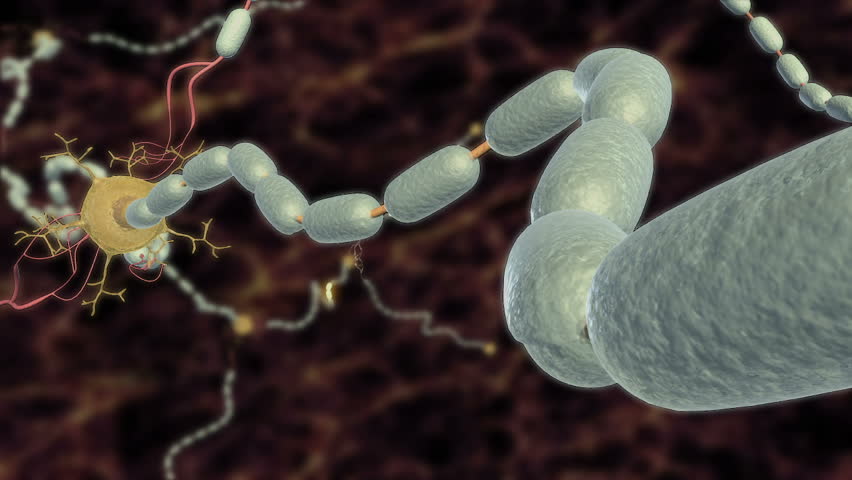 MYELINATION
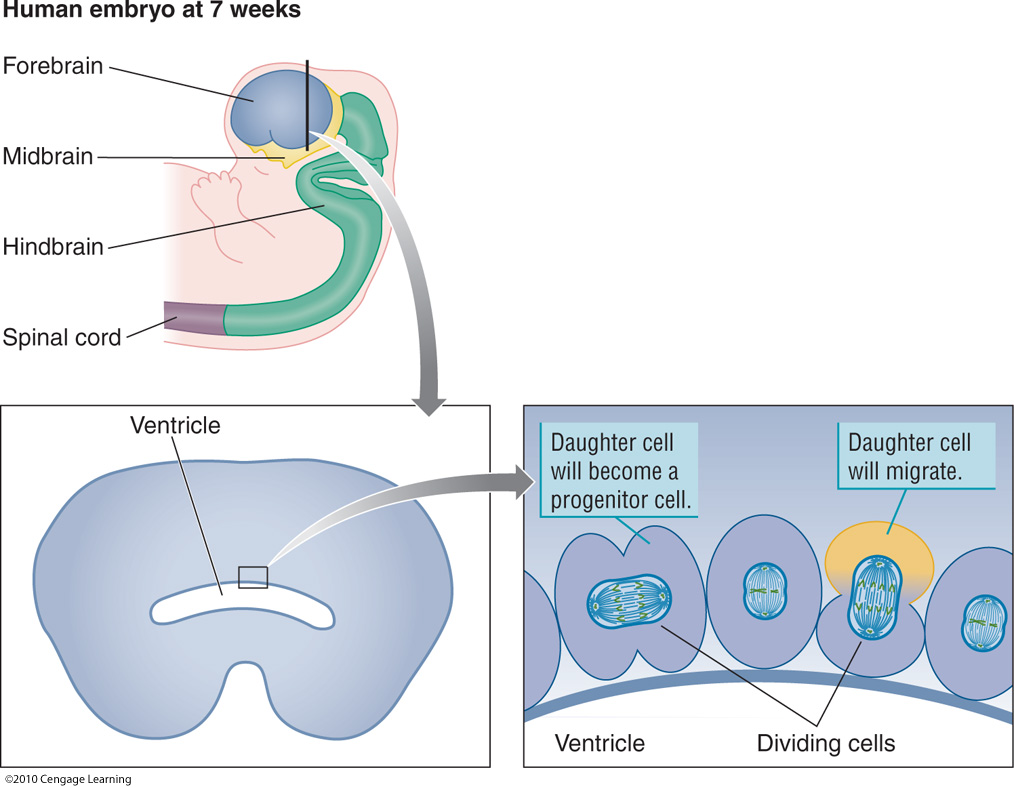 Occurs in rostral direction starting with the spinal cord, then hindbrain, midbrain, and forebrain
CHAPTER 5
Development of neural system
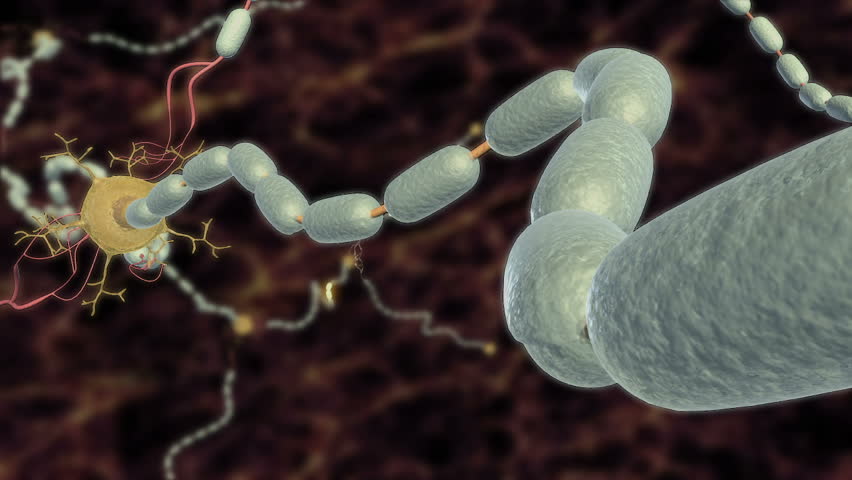 MYELINATION
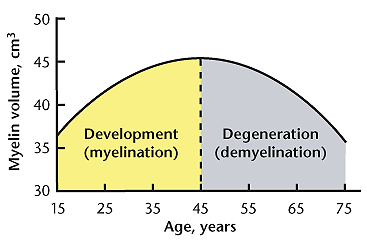 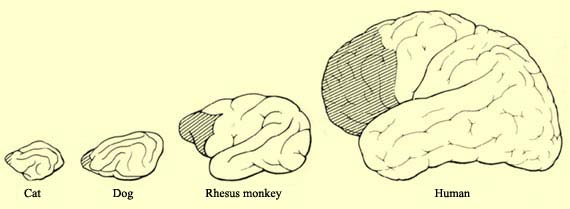 In pre-frontal lobe this is not complete until adulthood.